BELGIAN CONSUMER SENTIMENT 
purchase behavior & buying attitudes during Covid-19
sample
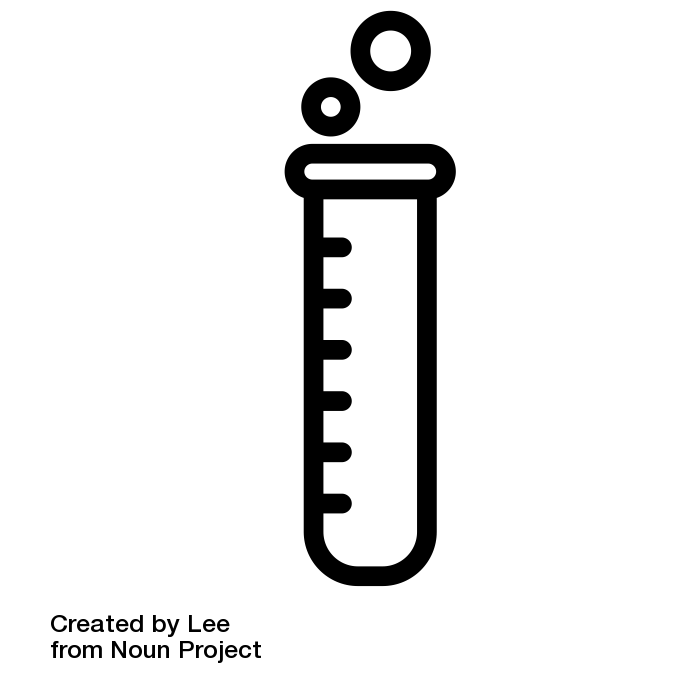 METHODOLOGY & SAMPLING
n=500
avg duration
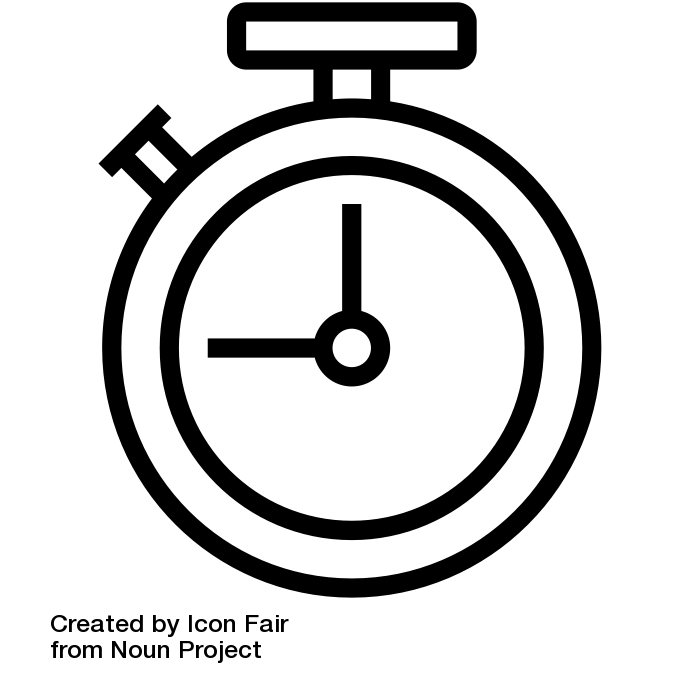 13m13s
questionnaire
methodology
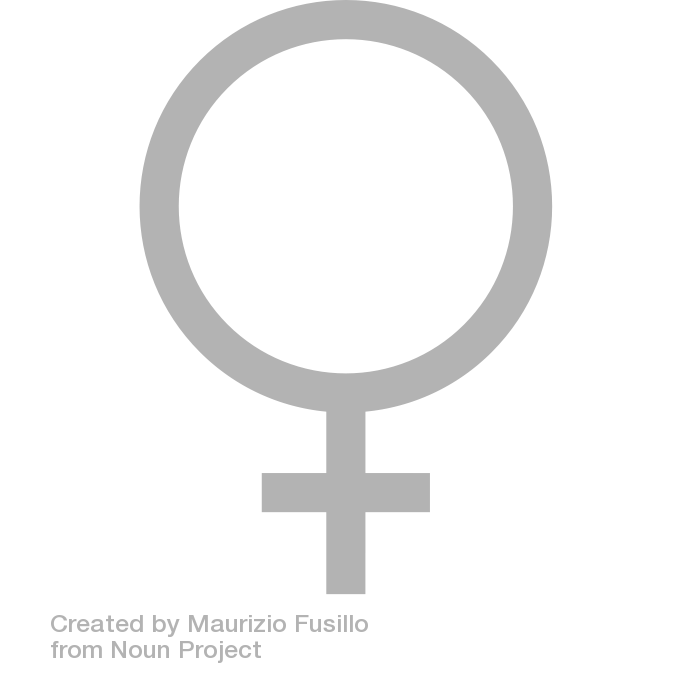 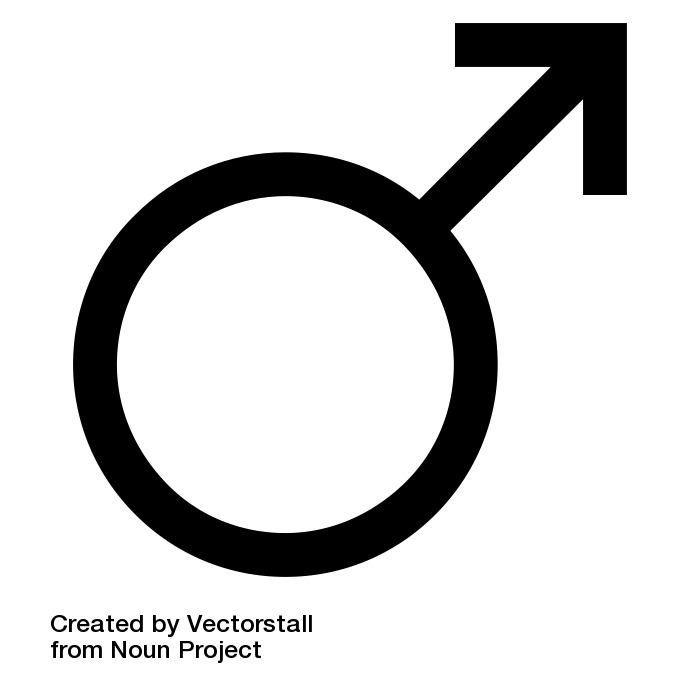 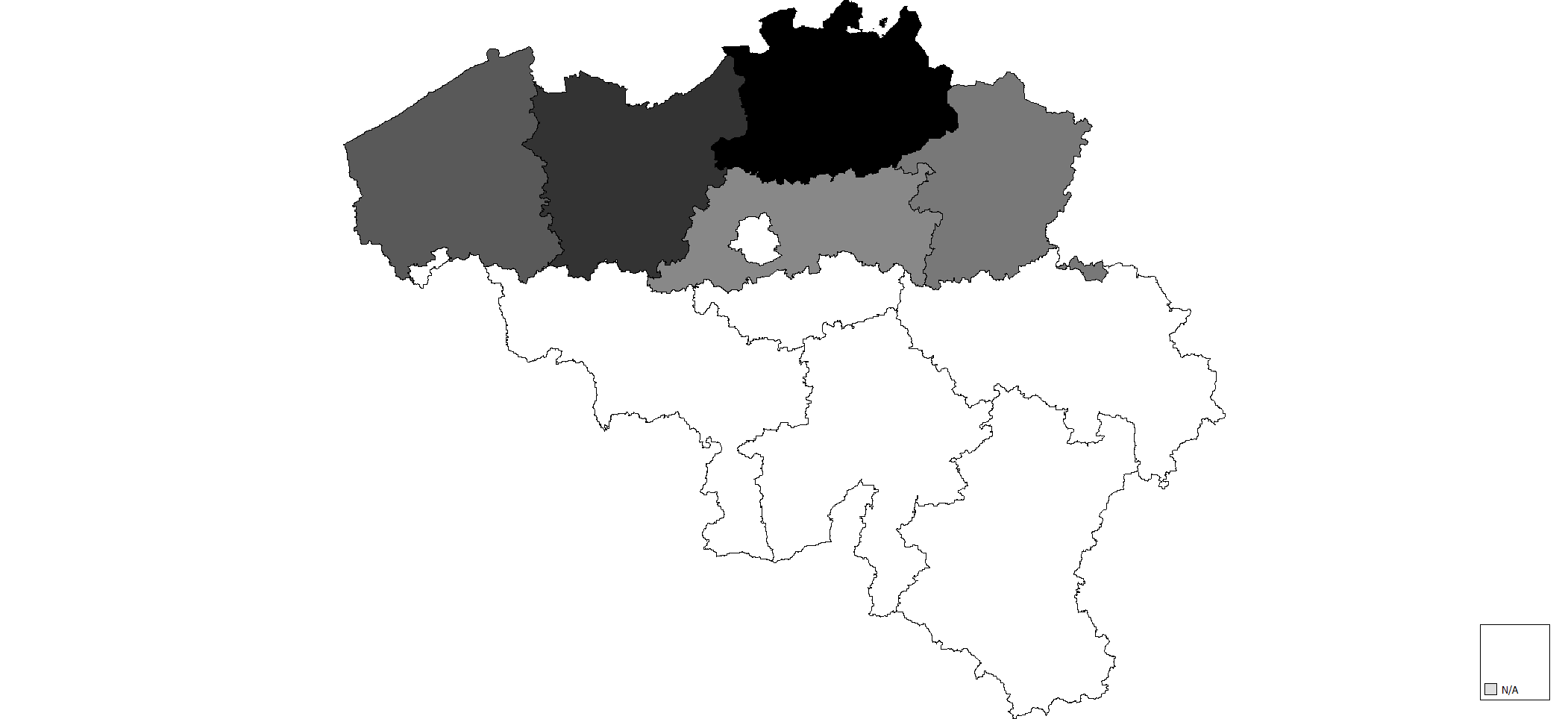 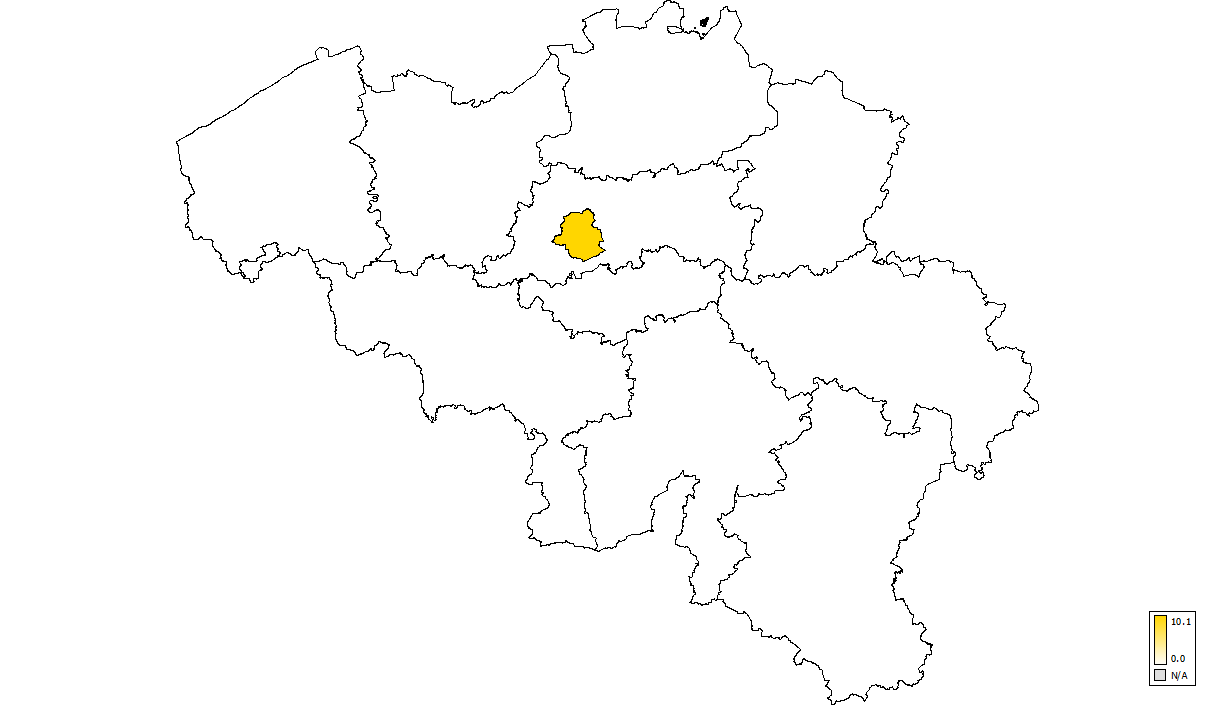 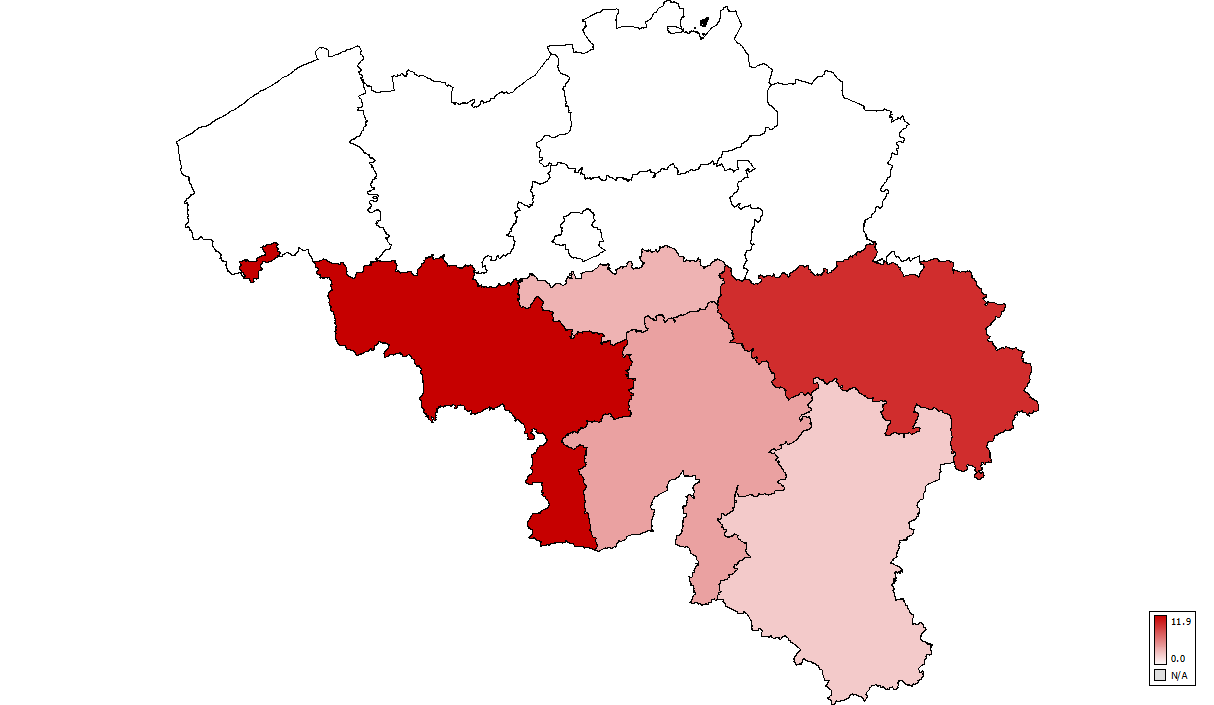 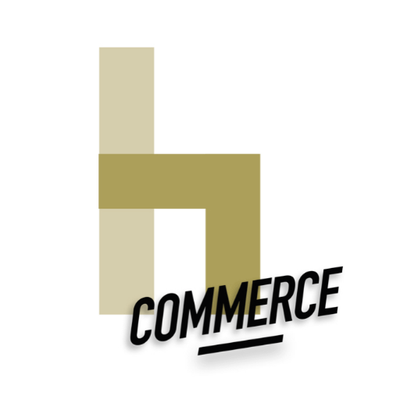 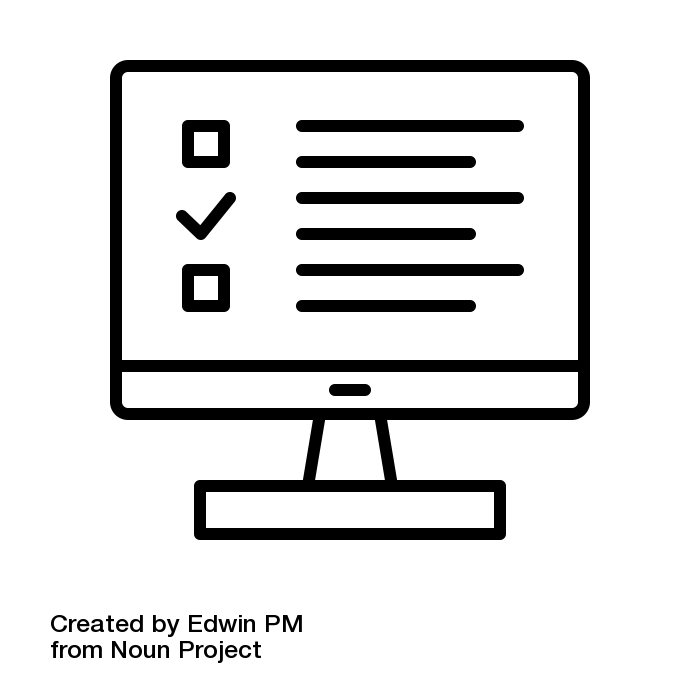 CASI
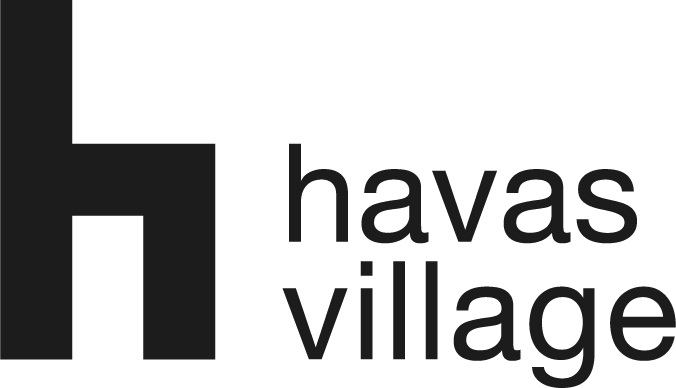 panel provider
field
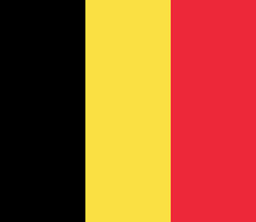 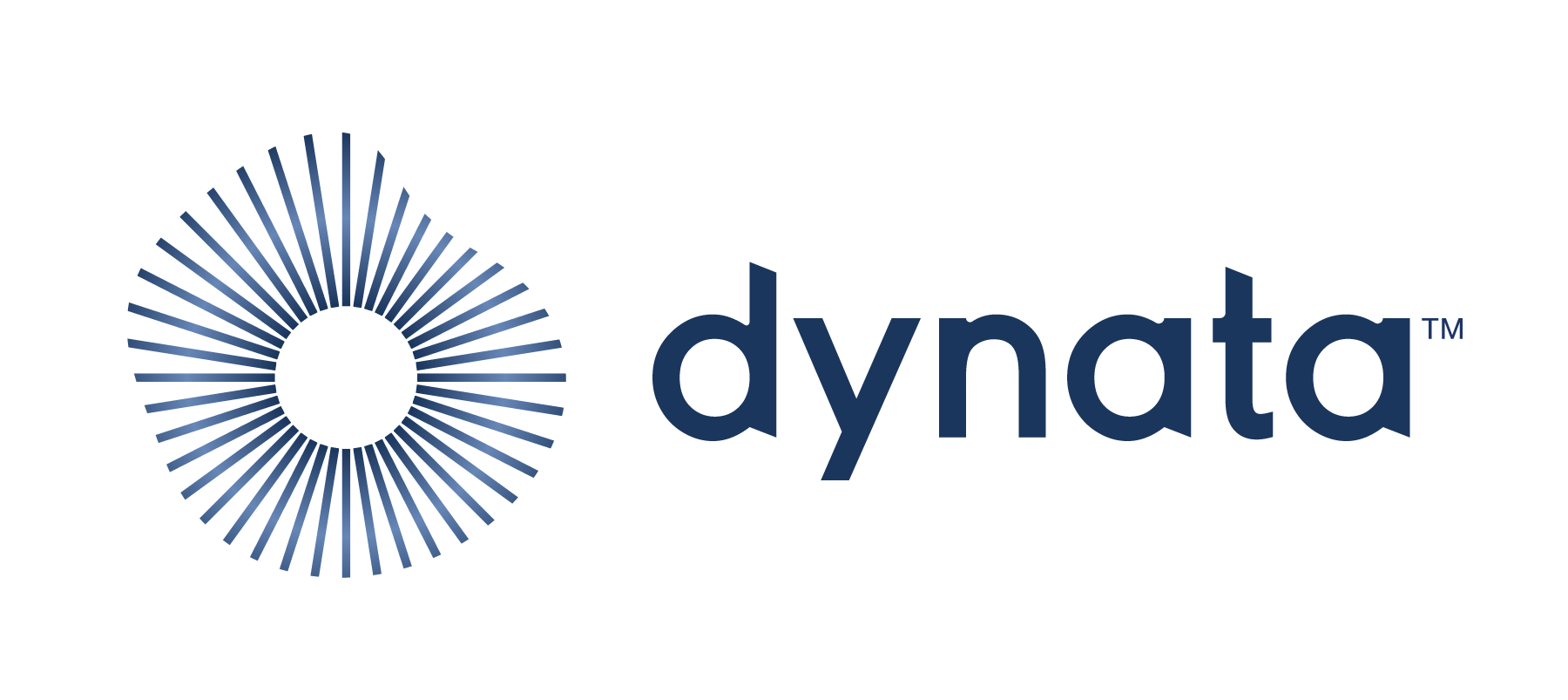 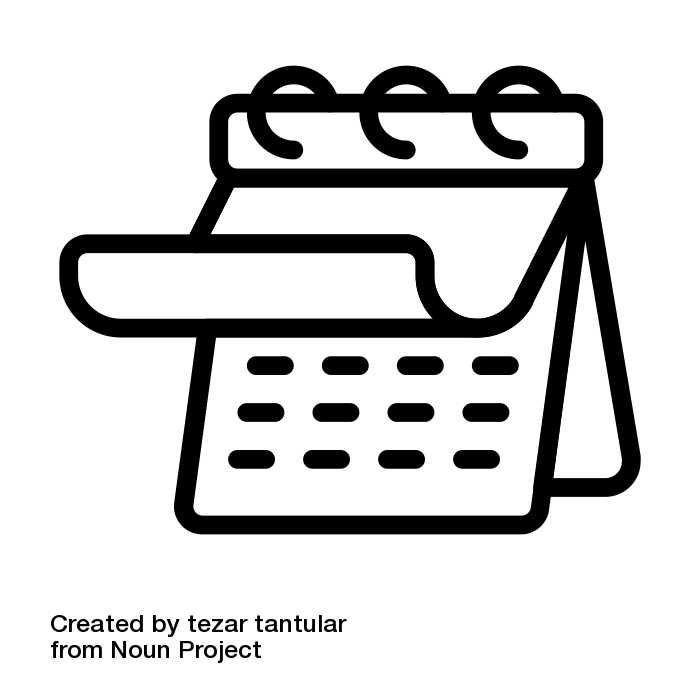 Prof. active
Age
Fri April 10th –
Wed April 15th
51%
49%
59%
10%
31%
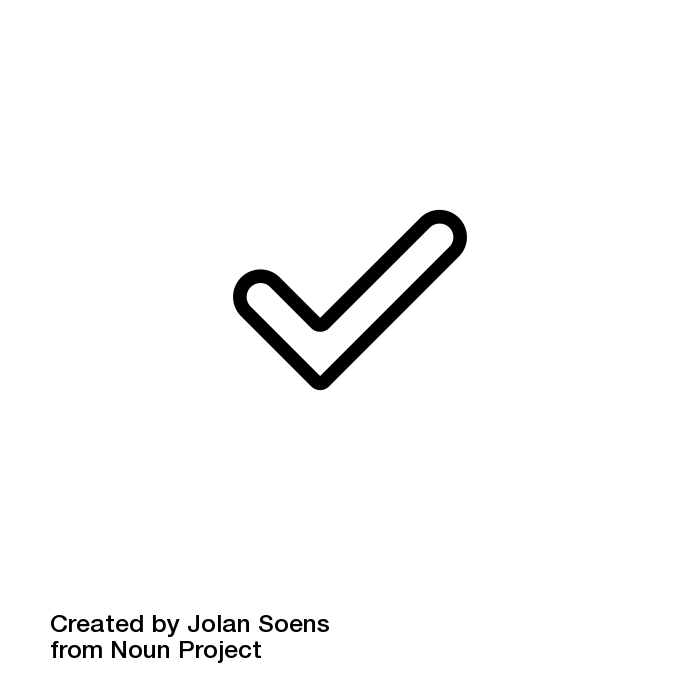 Gender
Region
Language
52%
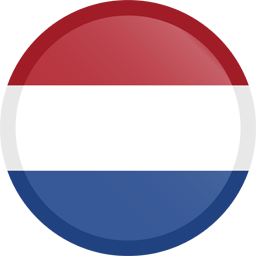 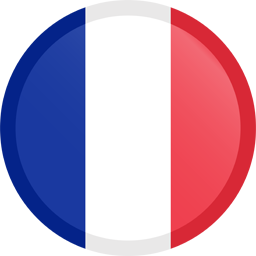 Professional situation
58%
42%
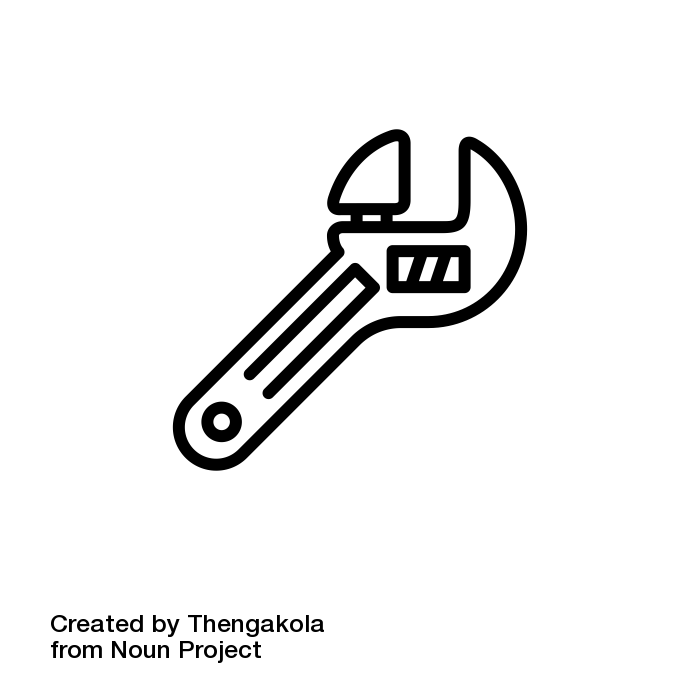 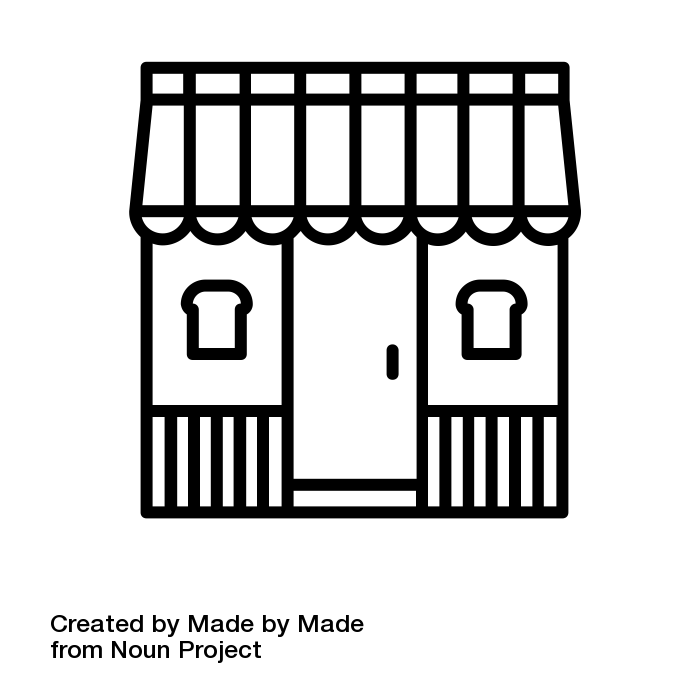 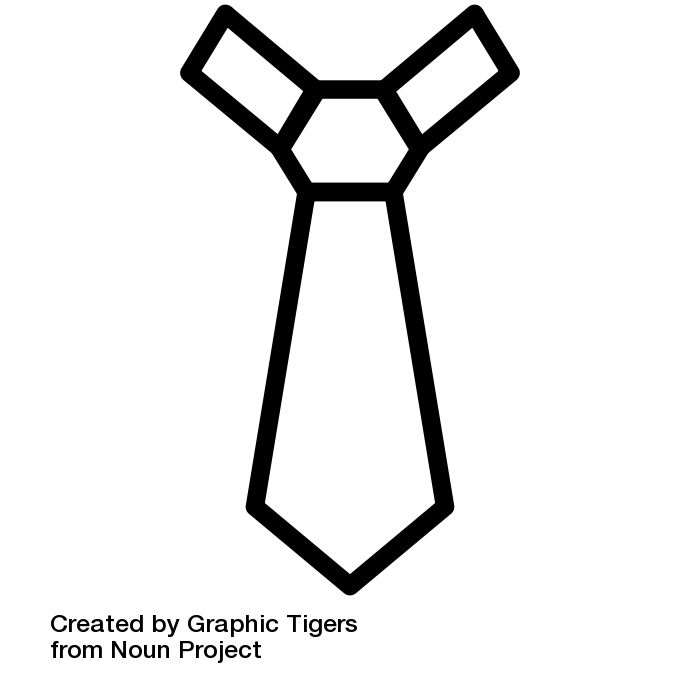 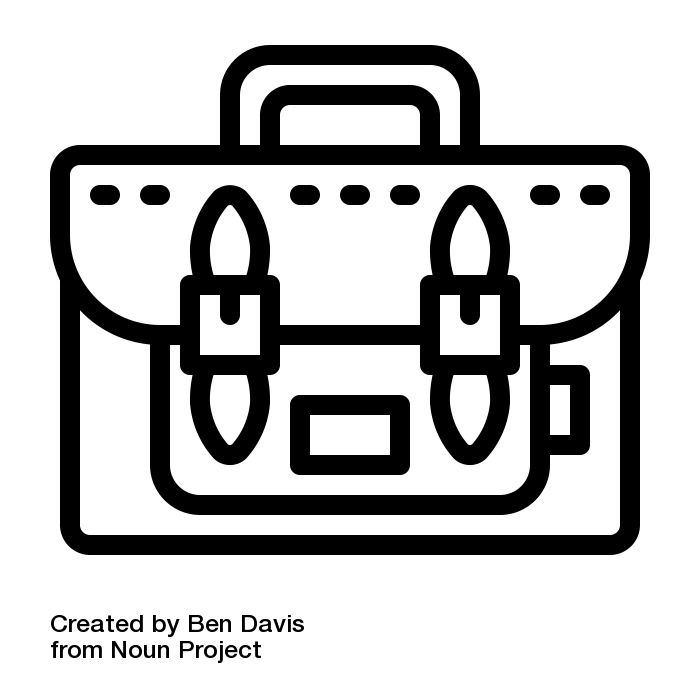 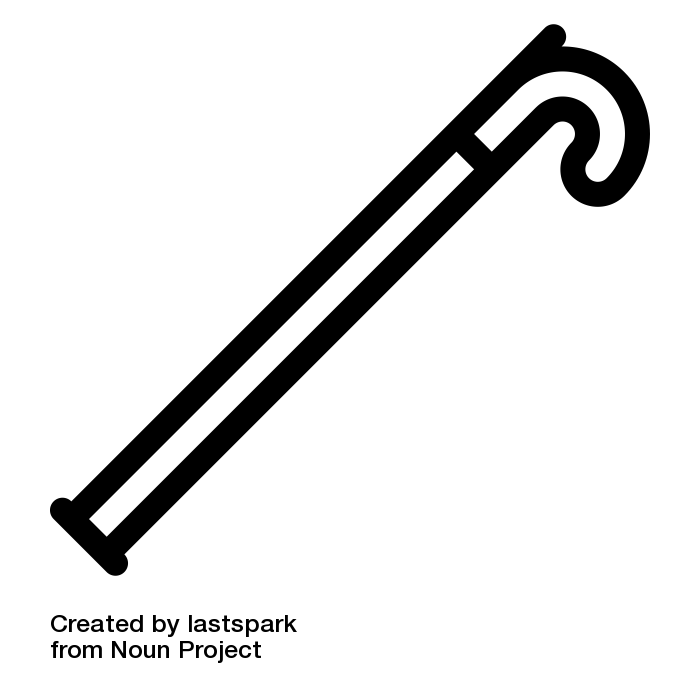 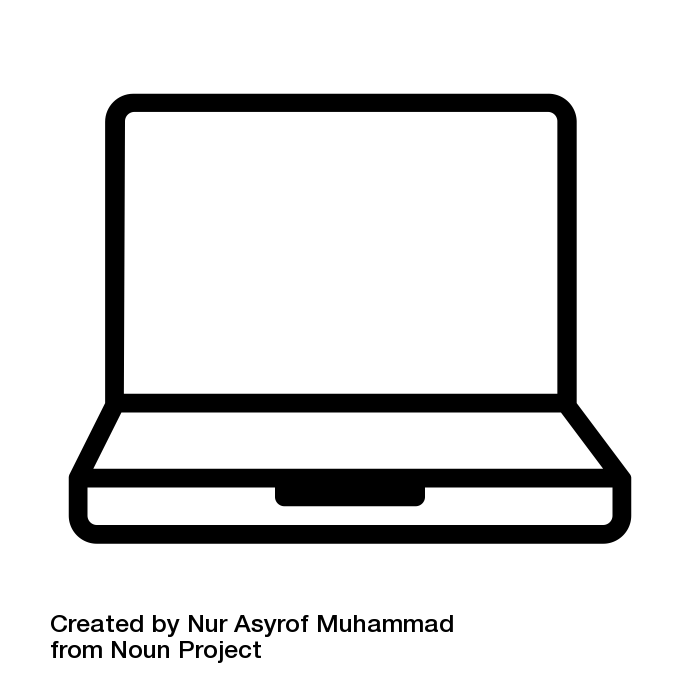 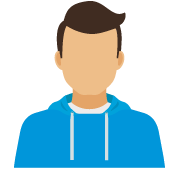 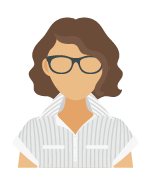 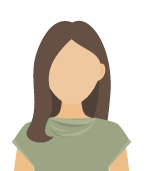 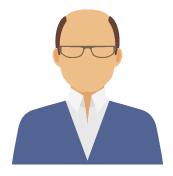 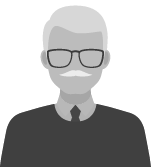 1%
self-employed.
8%
liberal prof. & management
32%
employee
11%
worker
8%
student
22%
retired
12%
18-24 y.o.
18%
25-34 y.o.
26%
35-49 y.o.
25%
50-64 y.o.
19%
65+
NEW BUYING HABITS AND MAIN ACTIVITIES
BASIC NEEDS DURING CONFINEMENT? MEDIA! (WITH A FULL BELLY IN A TIDY HOUSE)
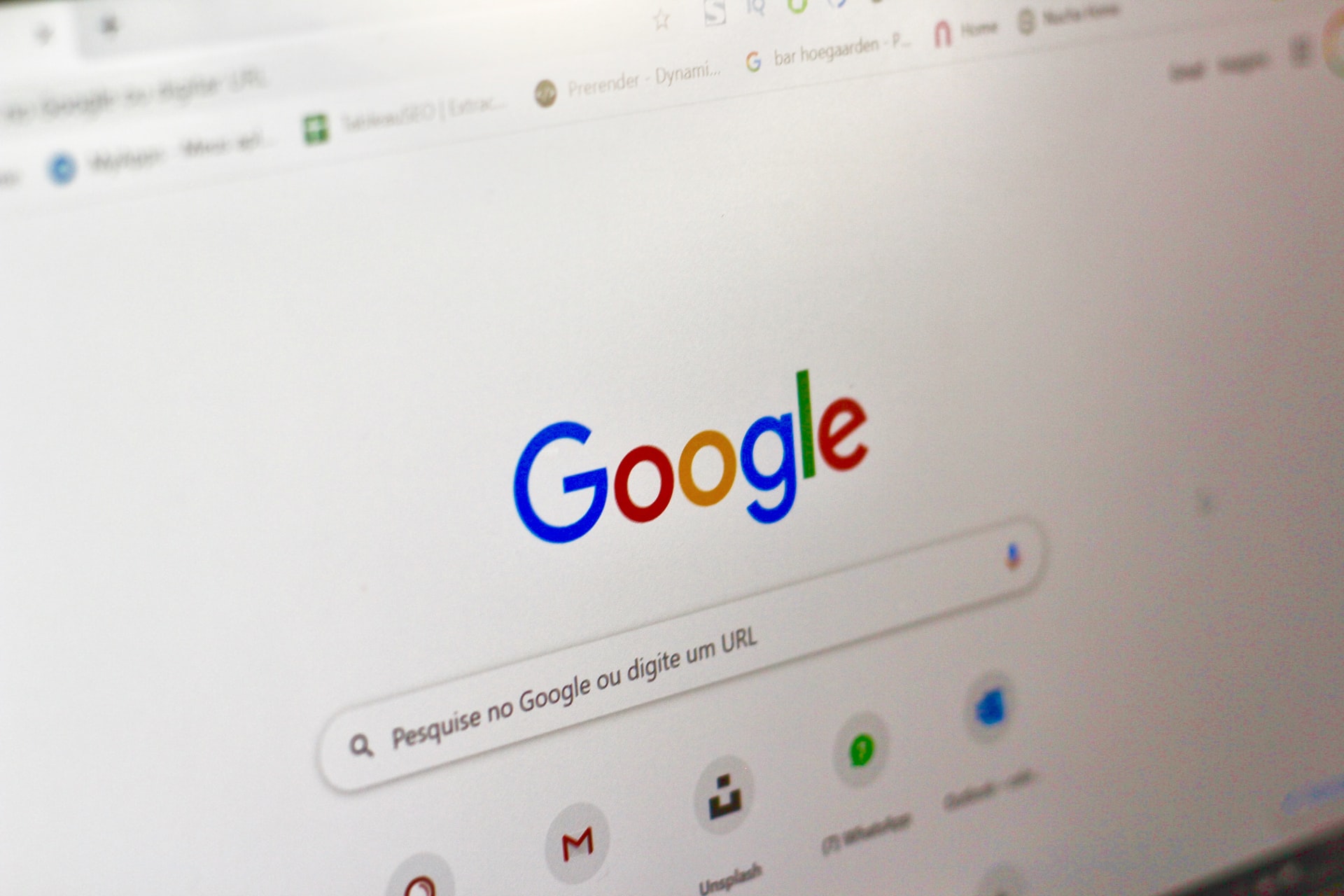 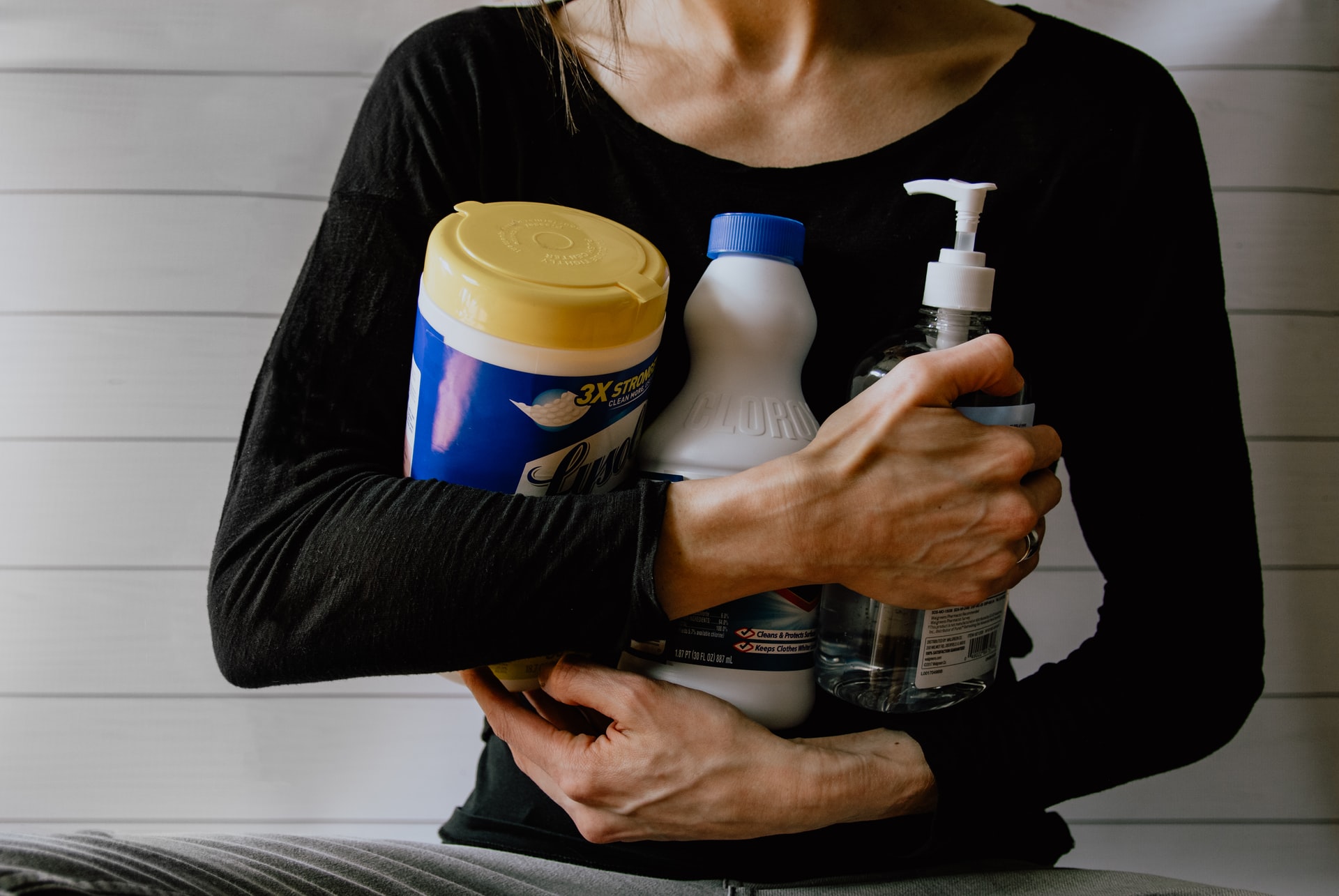 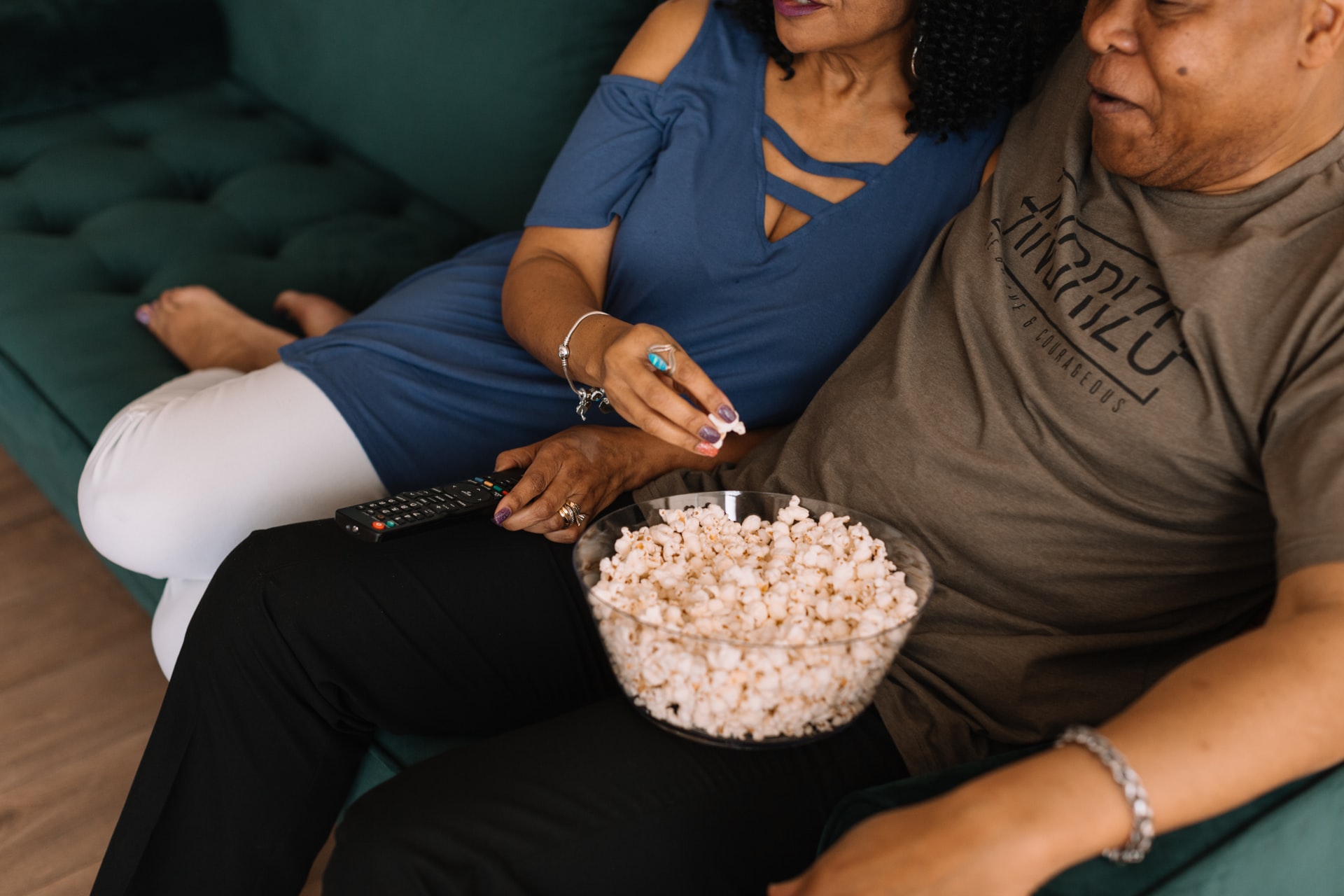 3
1
2
44%
52%
67%
55%
55%
watching videos & movies
surfing on the internet
cleaning/tidying the house
watching TV w/family
cooking
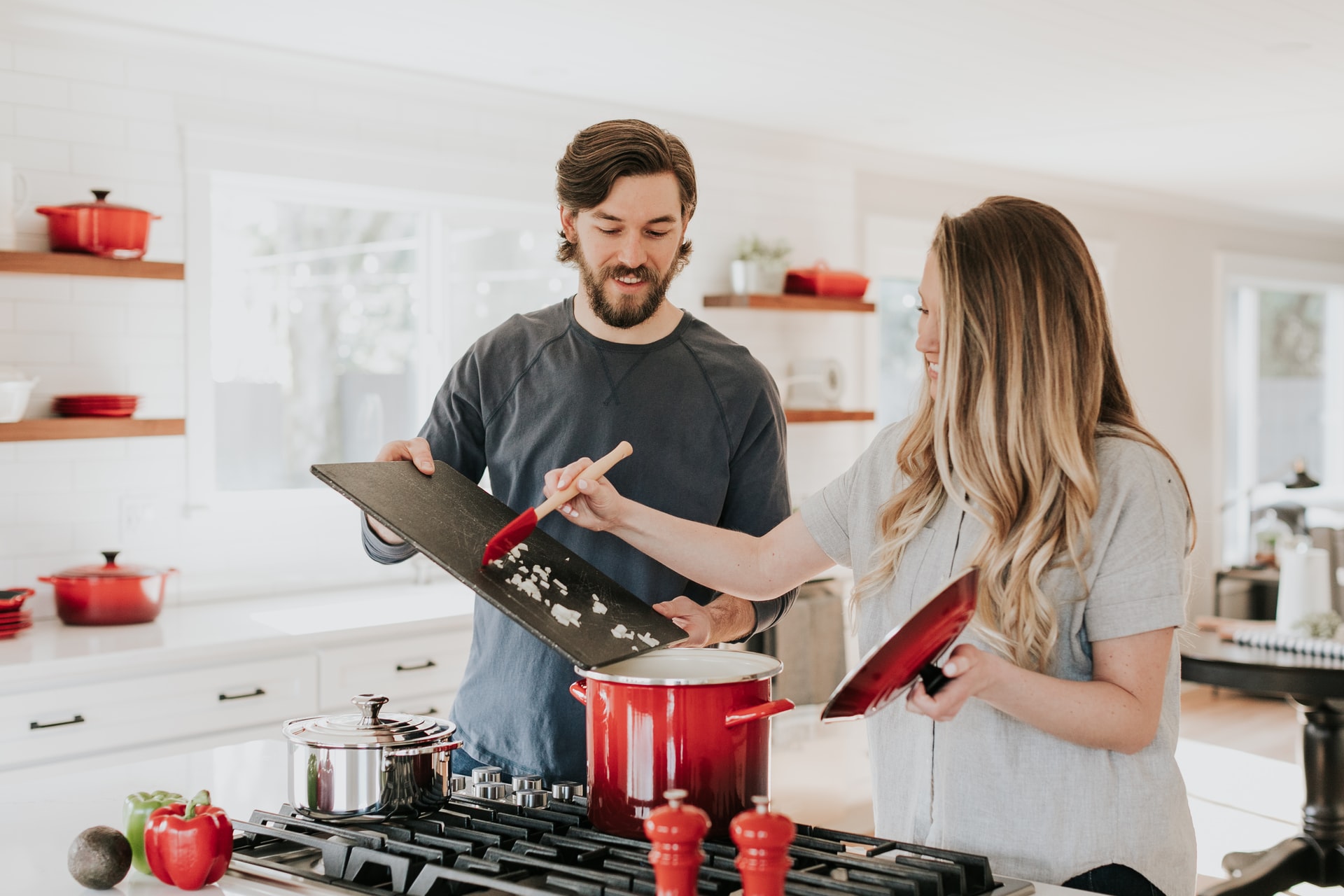 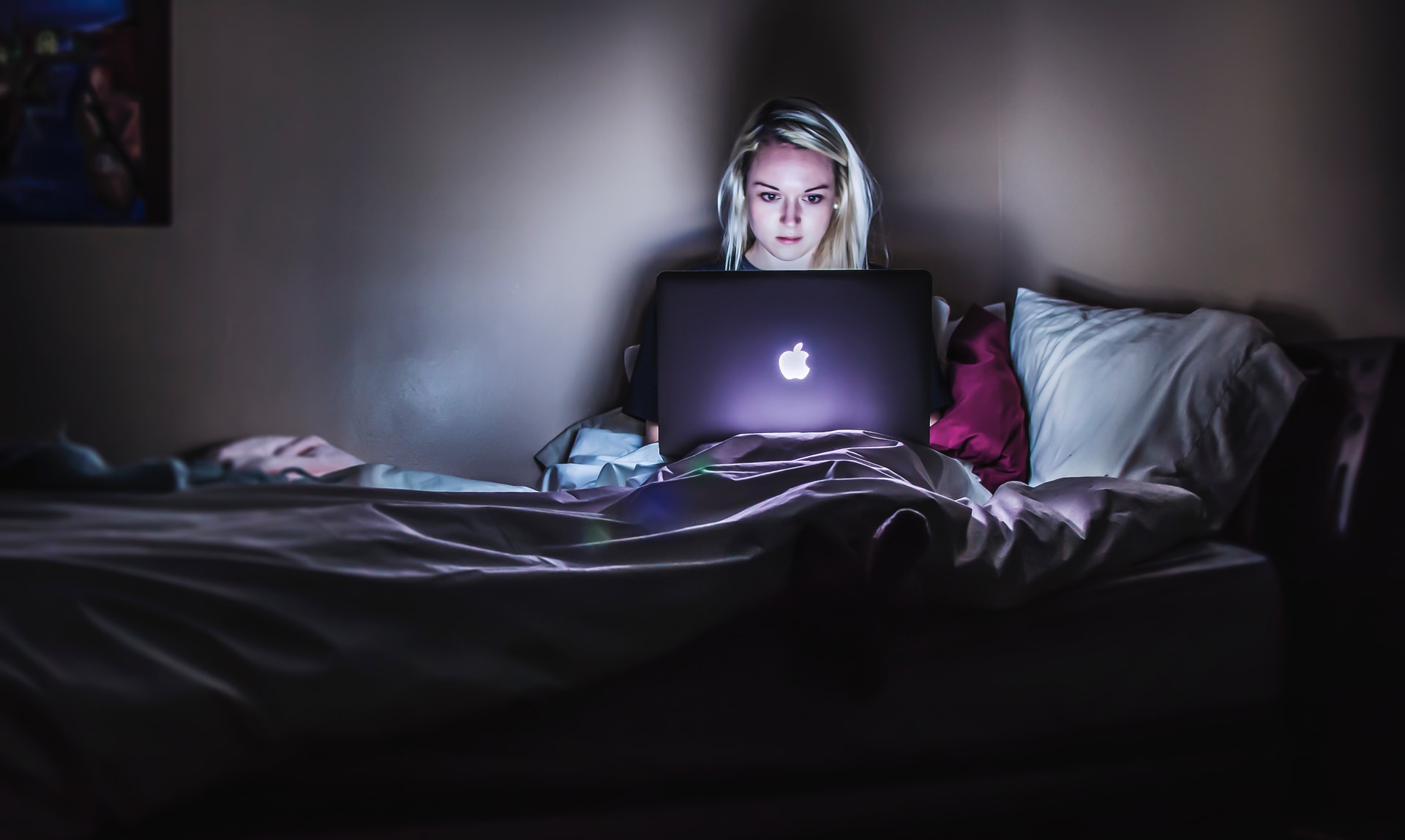 4
5
What have been your main activities during the past few days? Source pictures: Unsplash
SURFING IS THE N°1 ACTIVITY ACROSS ALL GENERATIONS
DIGITAL ACTIVITIES DOMINATE THE MEDIA DIET OF GEN Z…
AND THE INTERNET THE DAILY LIFE OF BOOMERS
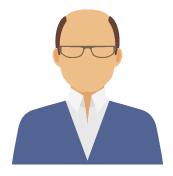 Audiovisual, meaning not only TV, and digital media dominate the TOP 5 (main) activities of young adults and Gen X’ers during the lockdown. Age groups with a higher density of kids between 6 and 15 y.o. tend to watch TV with family members more than younger age groups without or with younger kids
50+ers have been taken care of their home: Spring cleaning, gardening, doing odd jobs have been part of their new everyday life. Only 21% of 50+ mentioned working as main activity (vs 33% of 50-64 y.o.). But don’t neglect the importance of internet: 7 out of 10 50+ers mention surfing on the internet as main activity
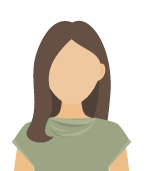 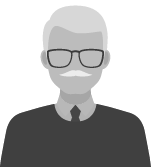 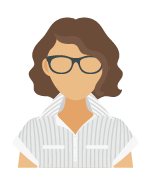 1
2
50-64 y.o.
35-49 y.o.
65+
18-34 y.o.
What have been your main activities during the past few days?
TV, NEWSBRANDS AND RADIO ARE THE TOP 3 MEDIA OF INFORMATION
But every audience has its own information diet. Homeworkers are more into magazines (5%), brands & retail sites (6%) and newsbrands (16%). Partially unemployed listen more to radio (16%) and watch more TV (22%).
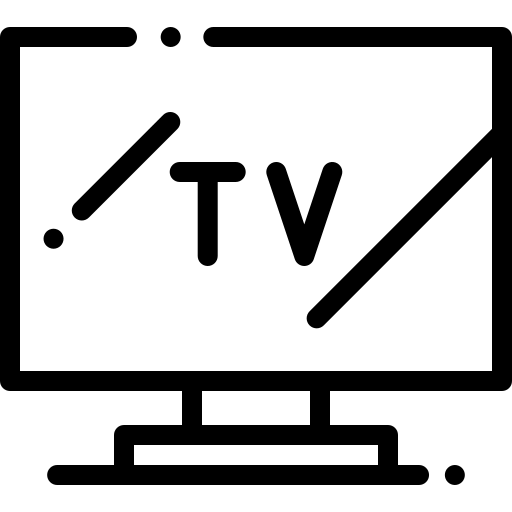 TOP 5 (ranked on affinity)
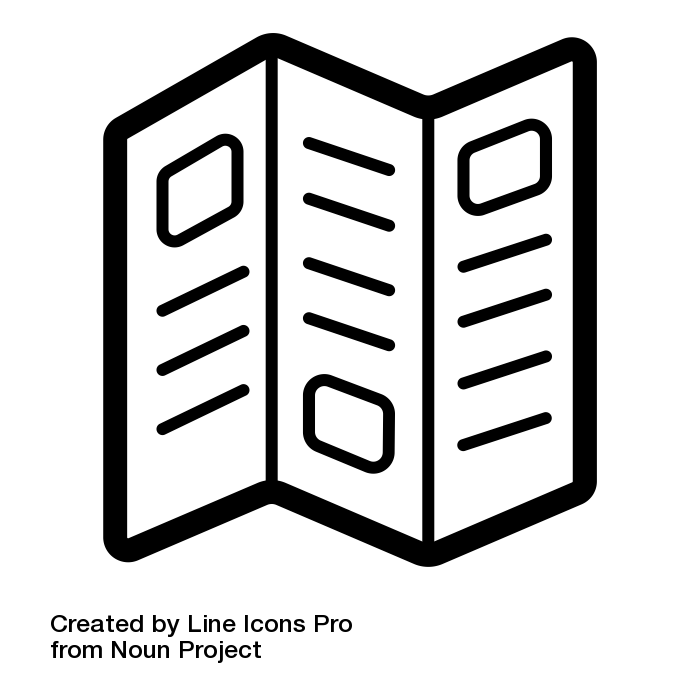 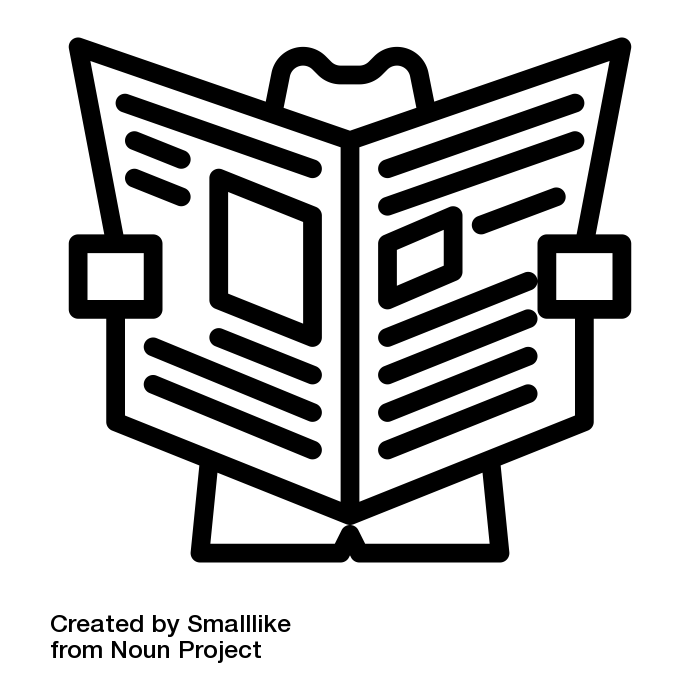 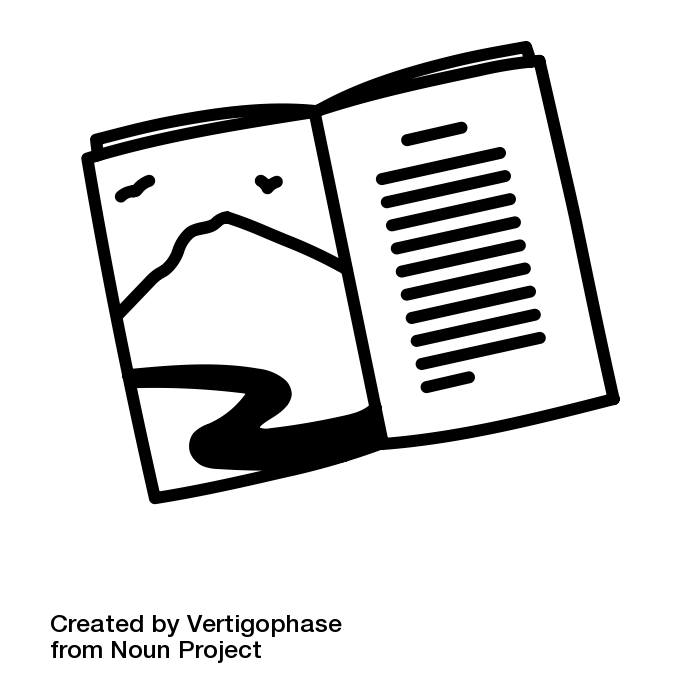 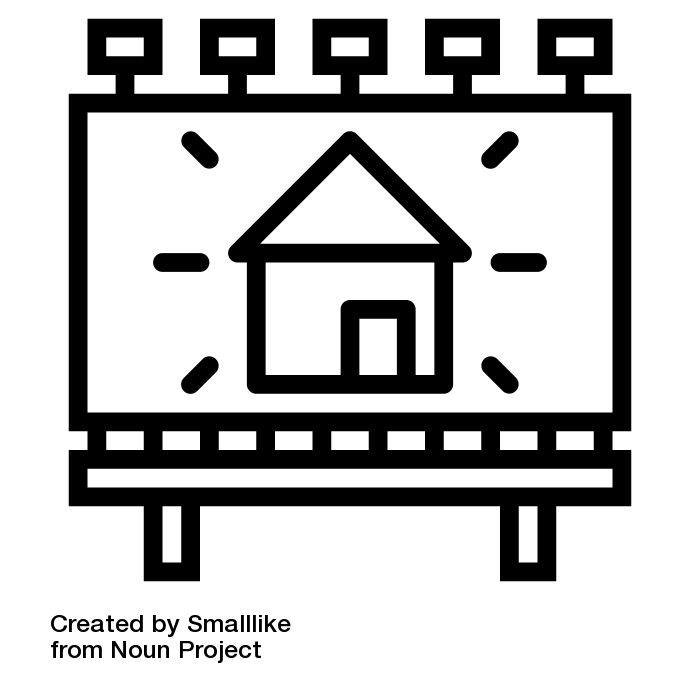 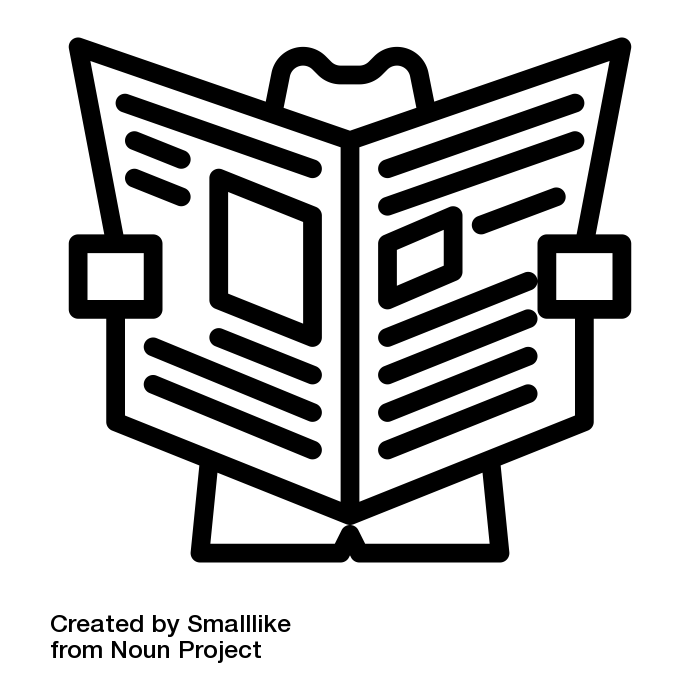 HOMEWORKING
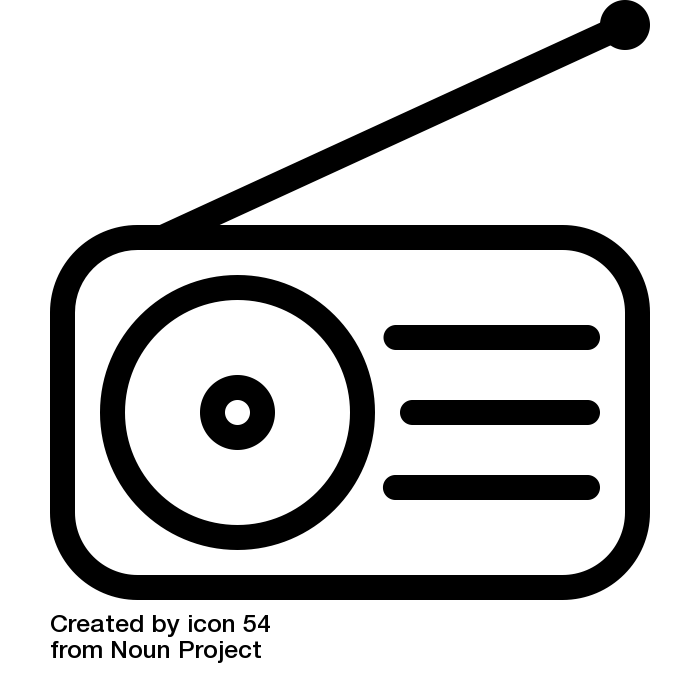 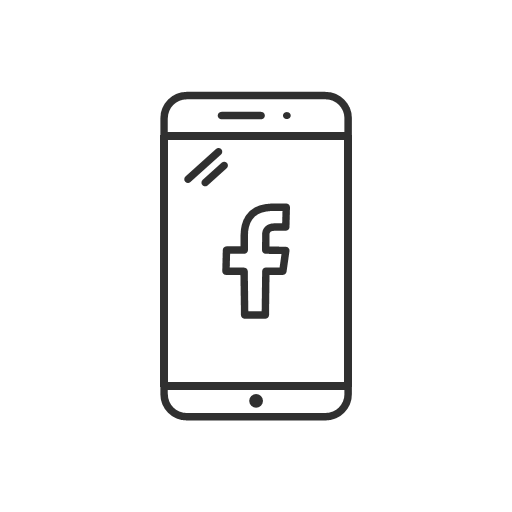 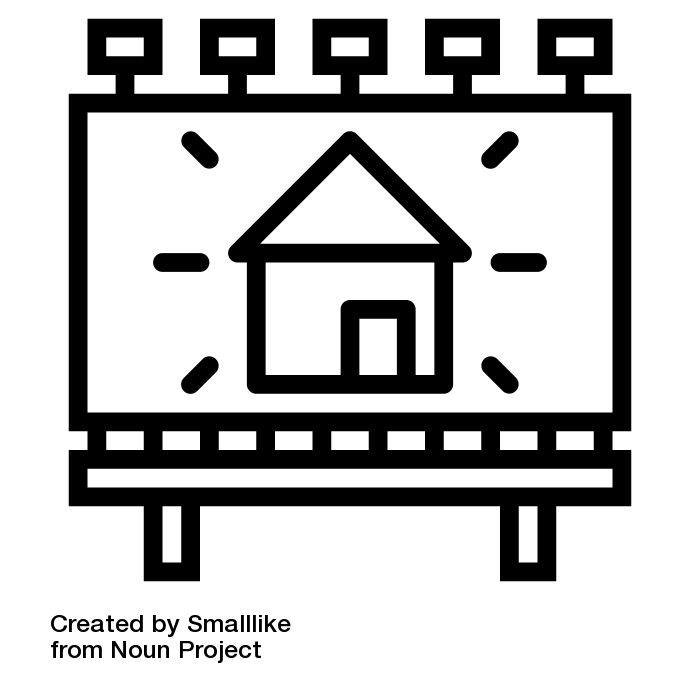 PARTIALLY UNEMPLOYMED
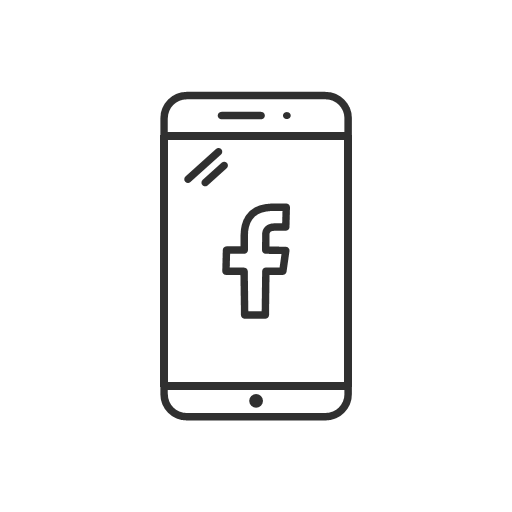 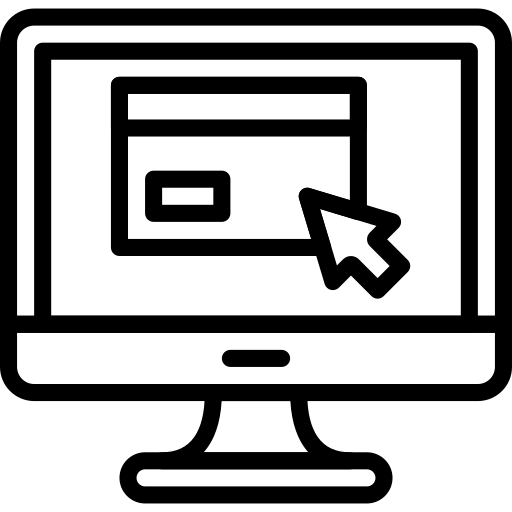 brand & retail web
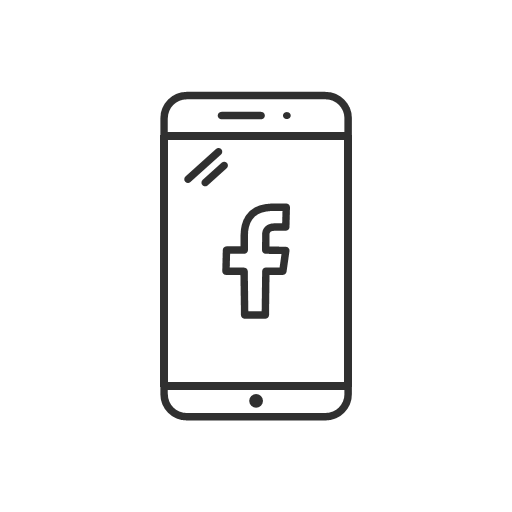 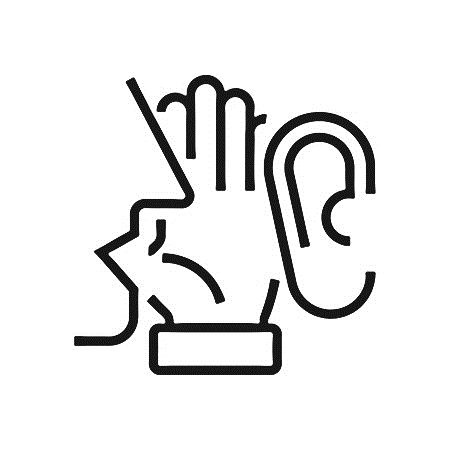 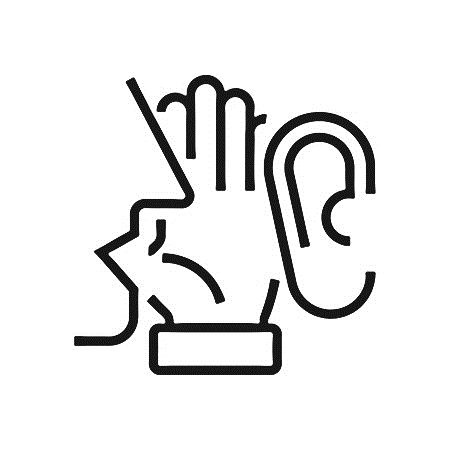 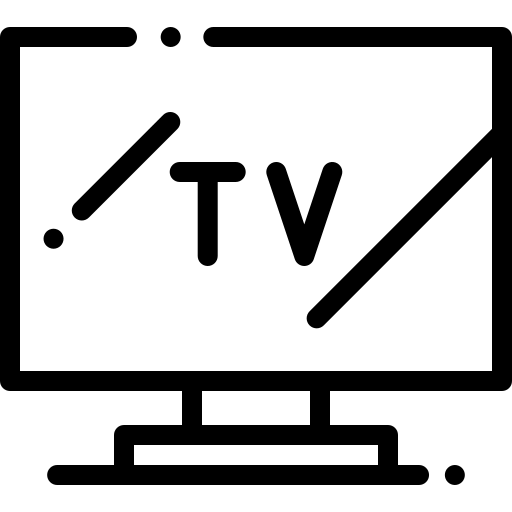 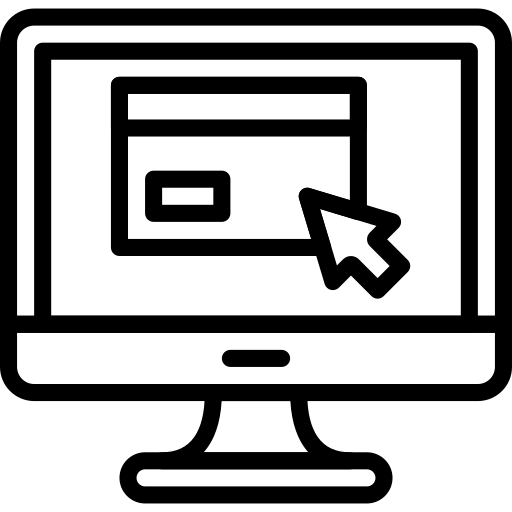 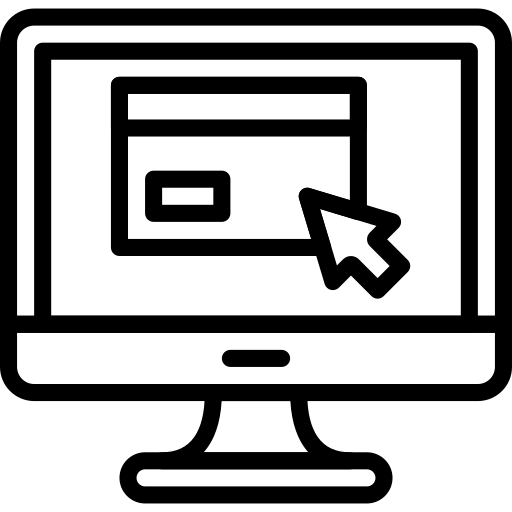 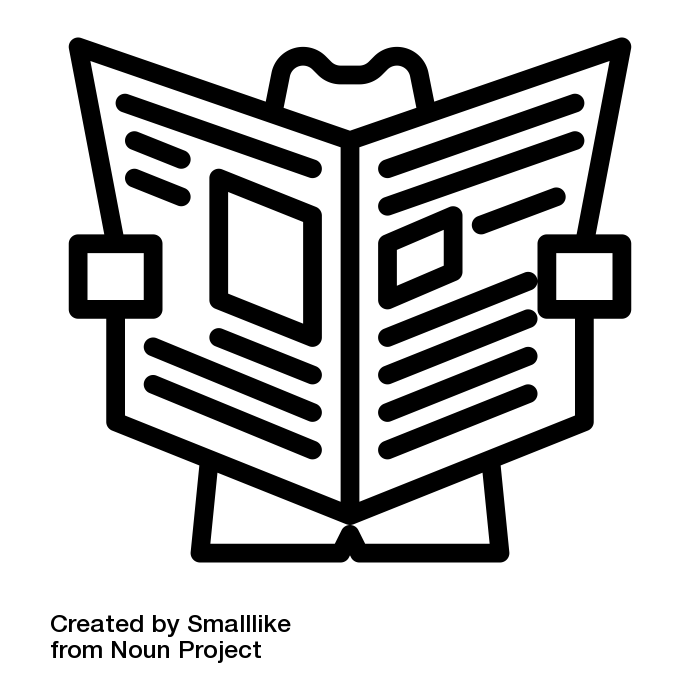 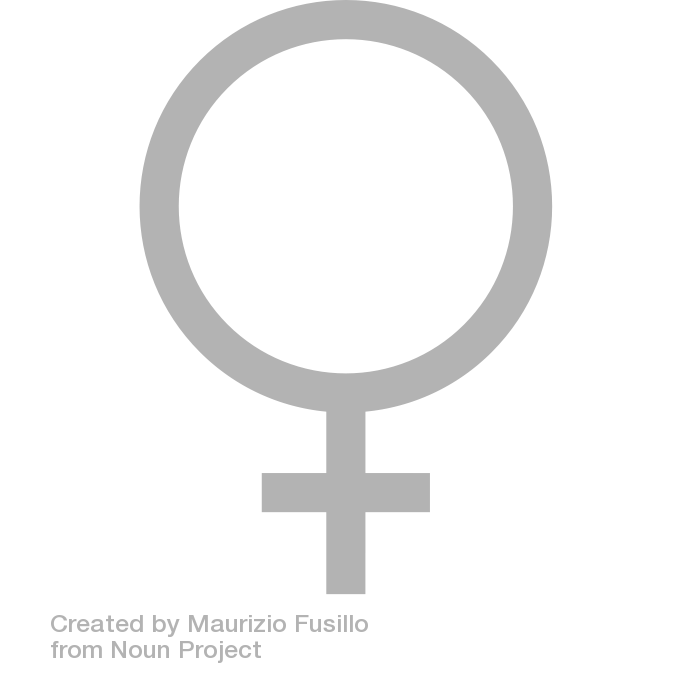 WOM
19%
aff. 98
2%
aff. 99
5%
aff. 102
3%
aff. 119
15%
aff. 100
16%
aff. 111
12%
aff. 113
5%
aff. 121
5%
aff. 101
6%
aff. 119
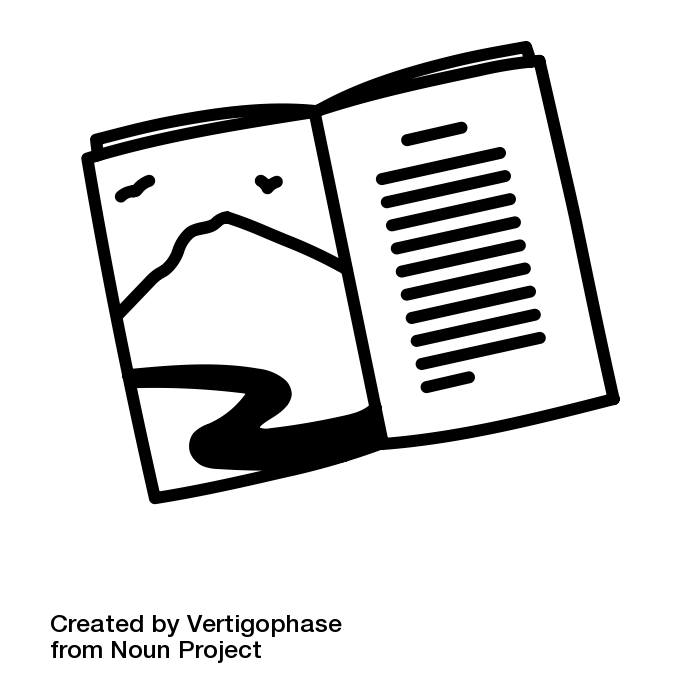 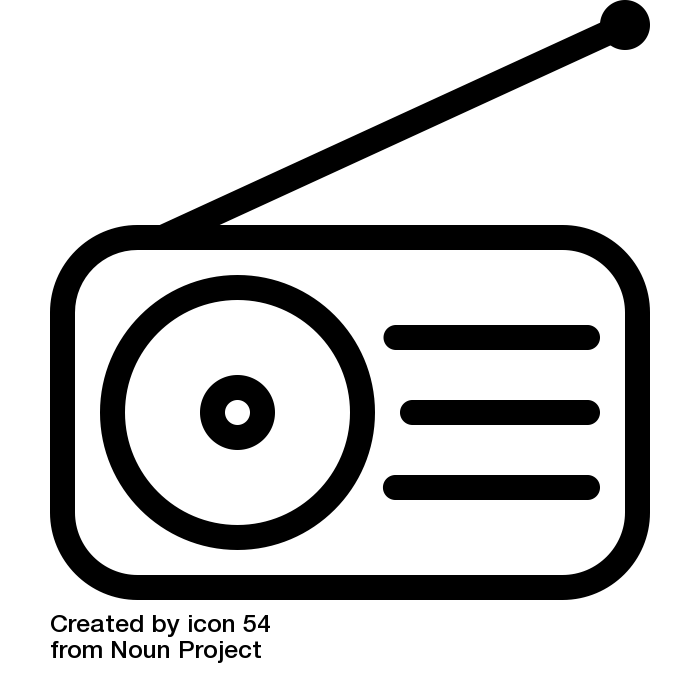 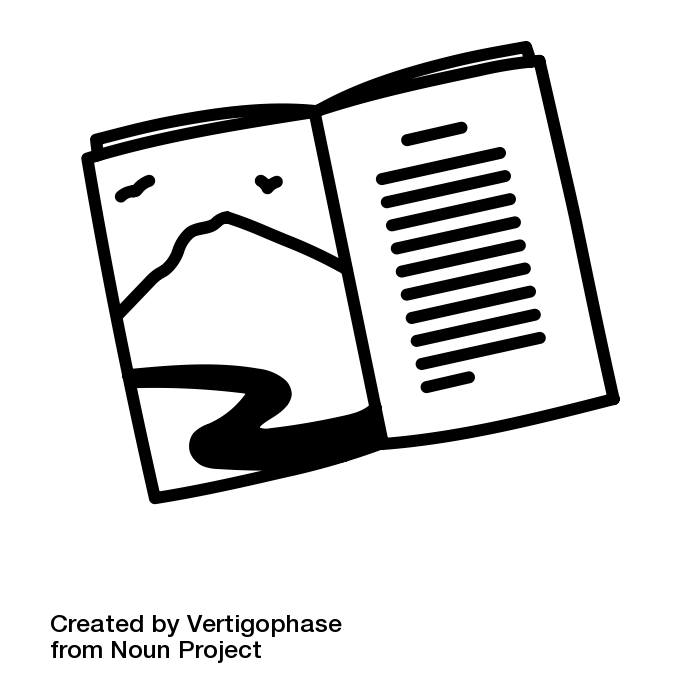 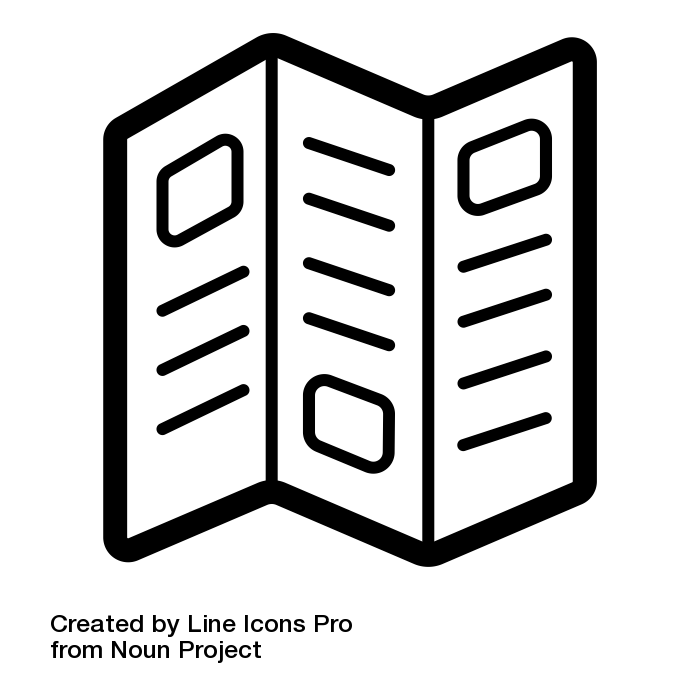 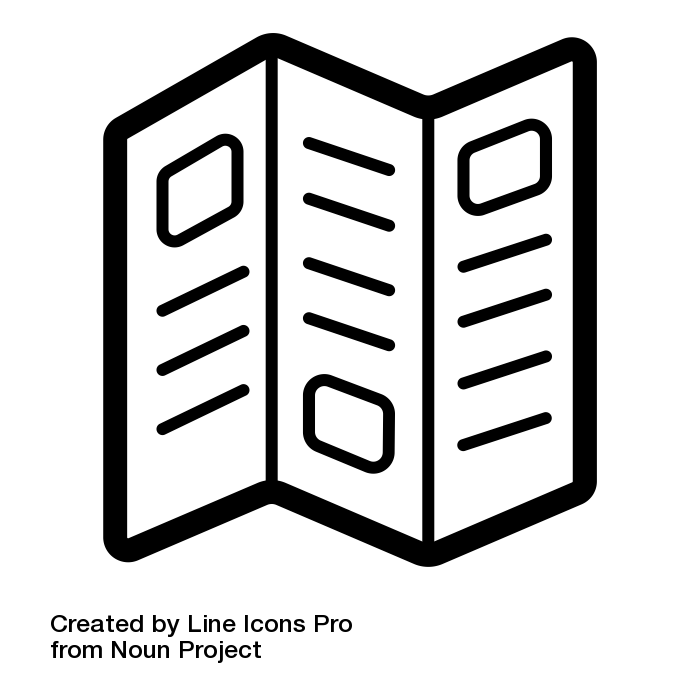 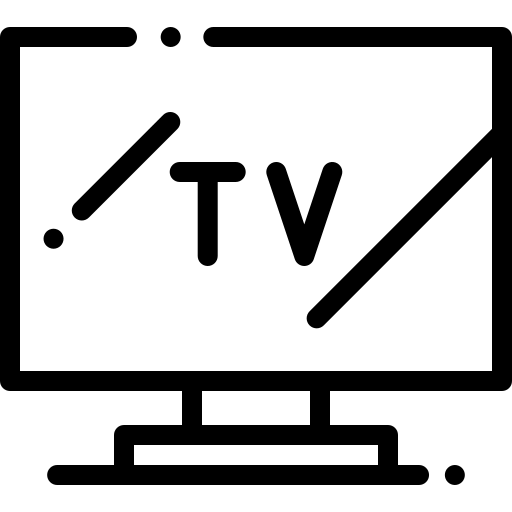 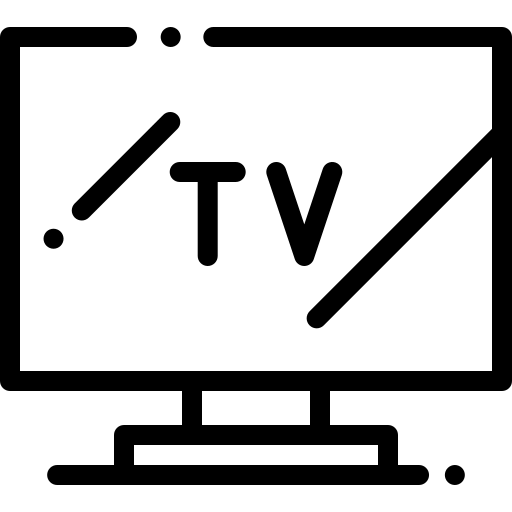 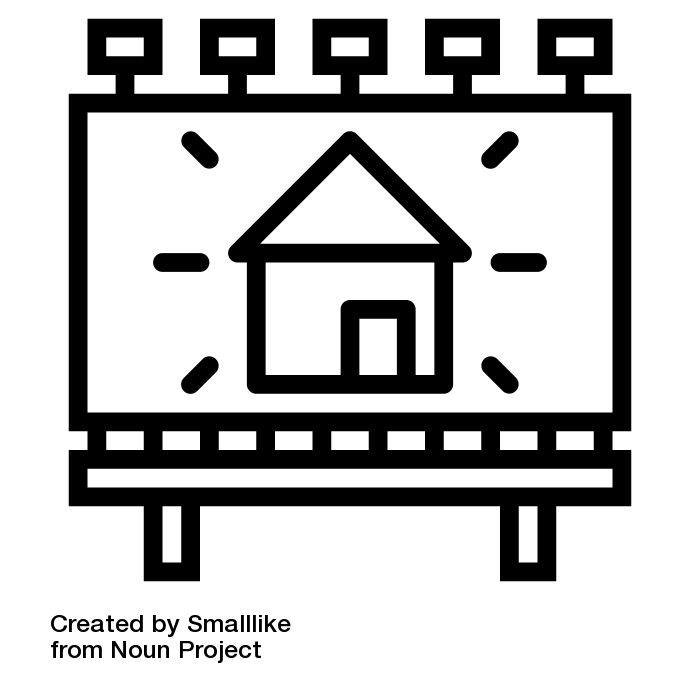 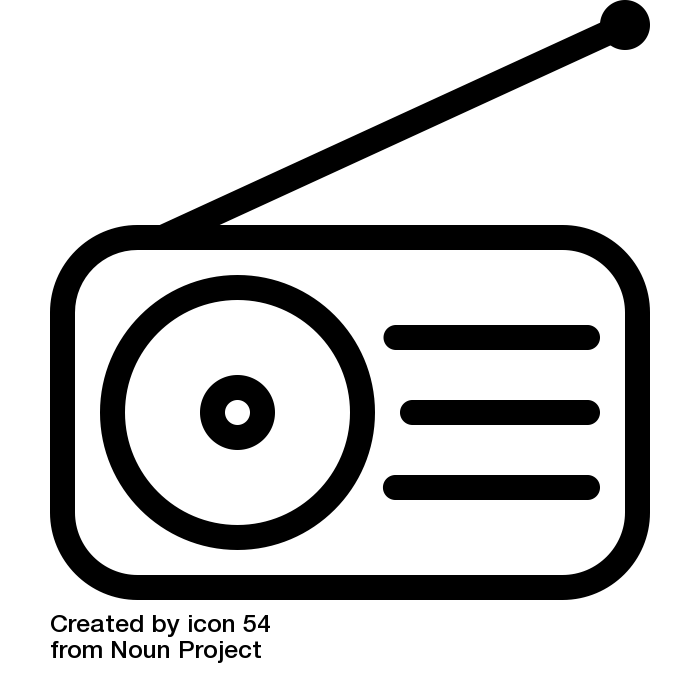 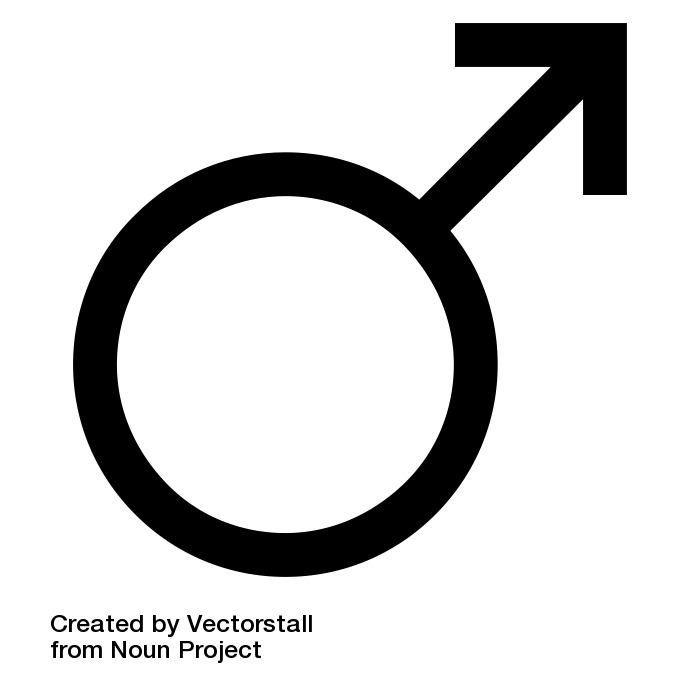 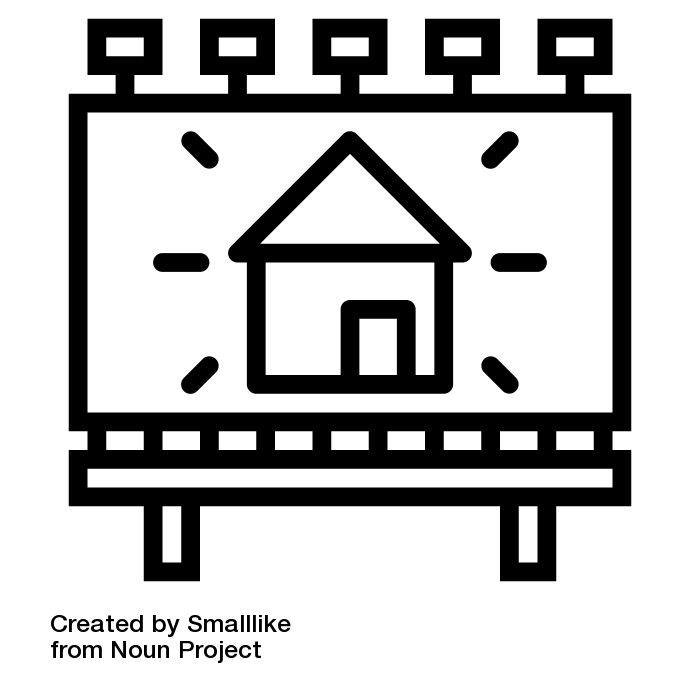 20%
aff. 102
22%
aff. 114
3%
aff. 122
16%
aff. 130
4%
aff. 103
3%
aff. 119
3%
aff. 139
3%
aff. 145
13%
aff. 108
13%
aff. 121
leaflet
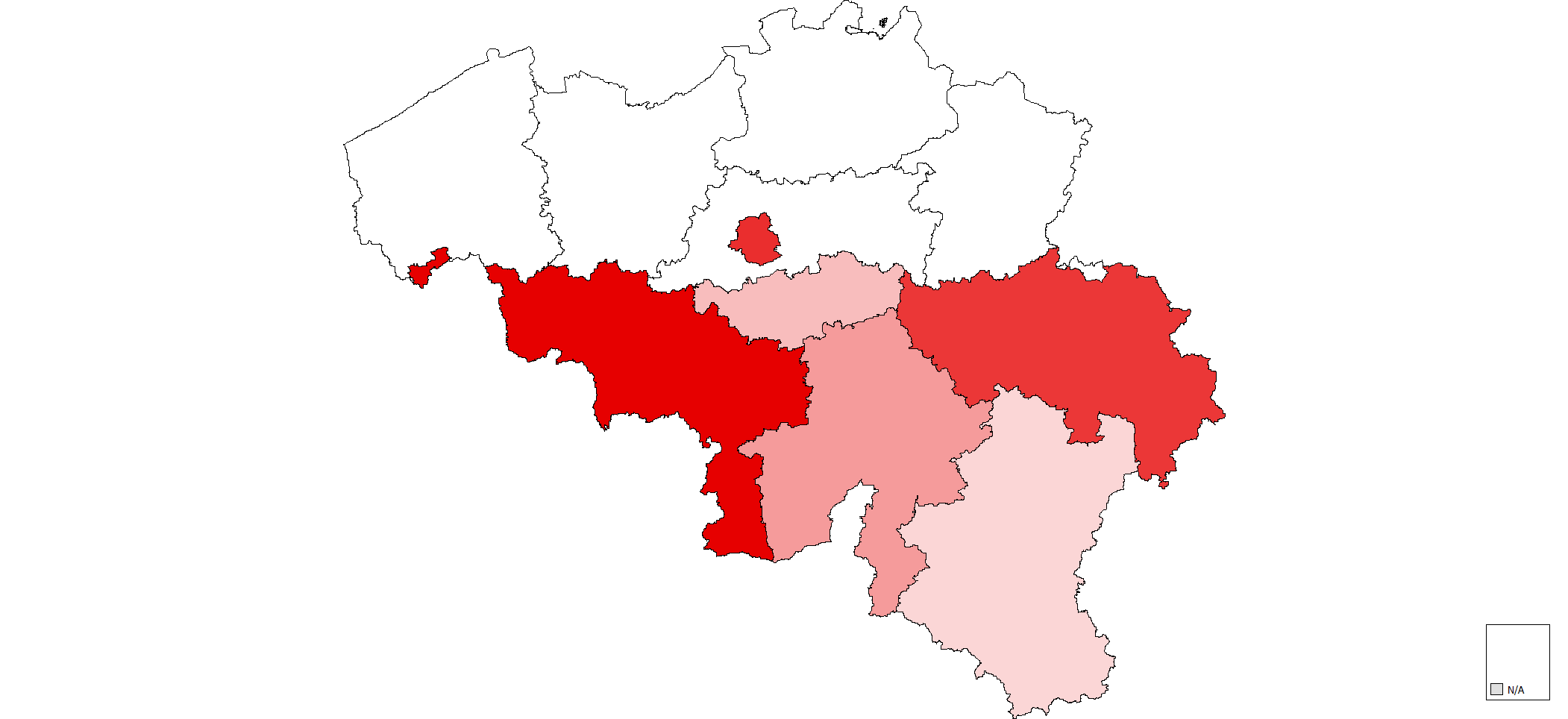 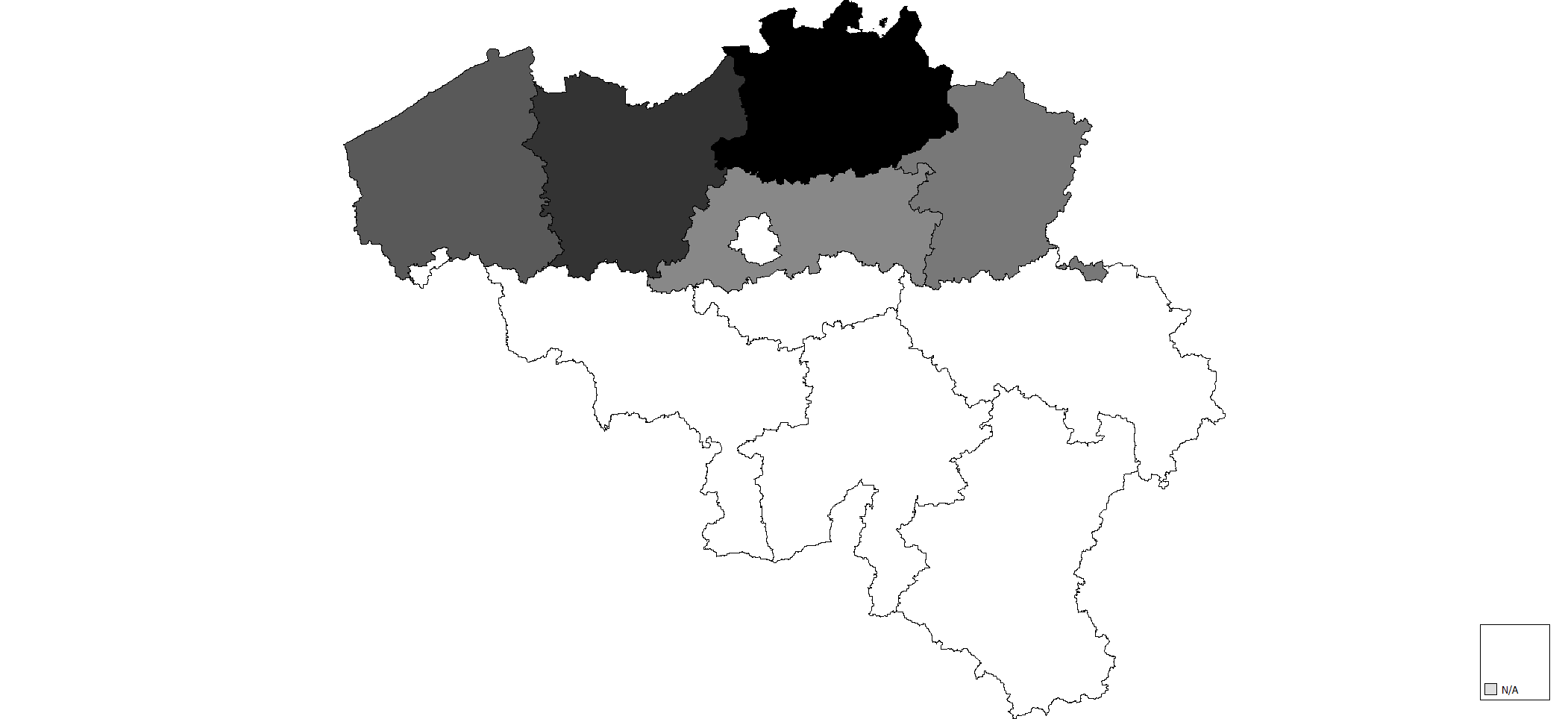 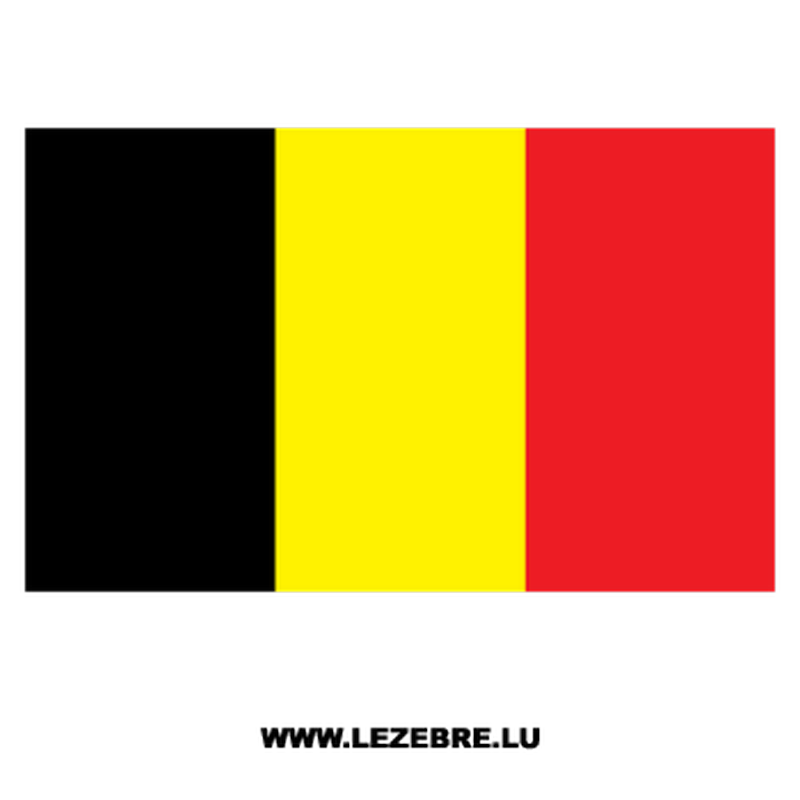 On a scale from 1 to 10, Which media did you use the most to keep you informed during the lockdown? (1-not used a lot; 10-used the most;  scores 7-10 grouped)
EVERY GENERATION HAS ITS PREFERRED MEDIA
Young adults tend to use social networks, word-of-mouth and brand & retail websites more than other age groups. Gen Yers mention leaflet and OOH more often. More usual suspects such as TV and radio have more influence on Gen Xers and younger Baby boomers. The senior age group relies more often on magazines.
TOP 5 most used media (ranked on affinity index)
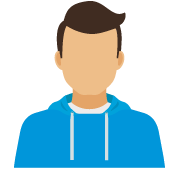 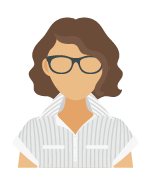 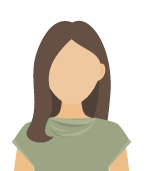 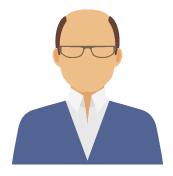 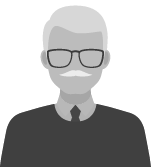 18-24 y.o.
+65 y.o.
50-64 y.o.
25-34 y.o.
35-49 y.o.
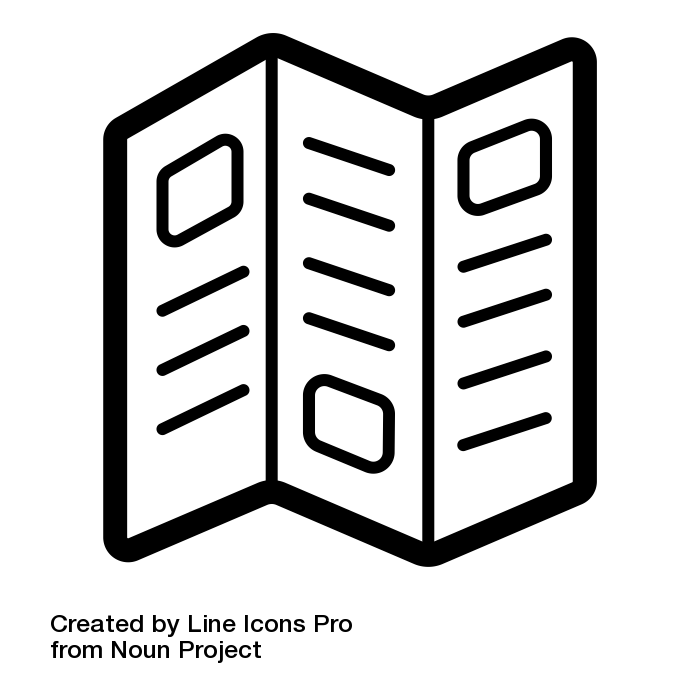 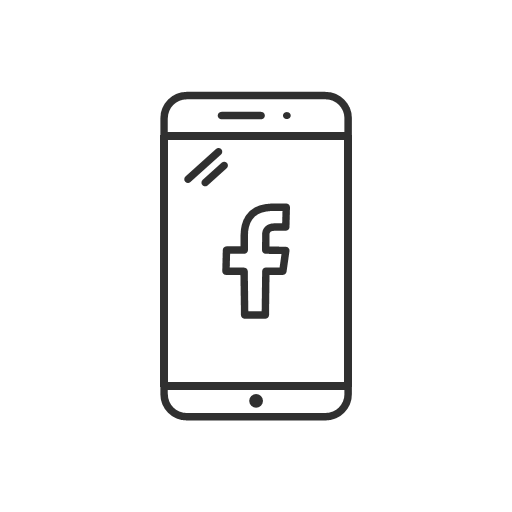 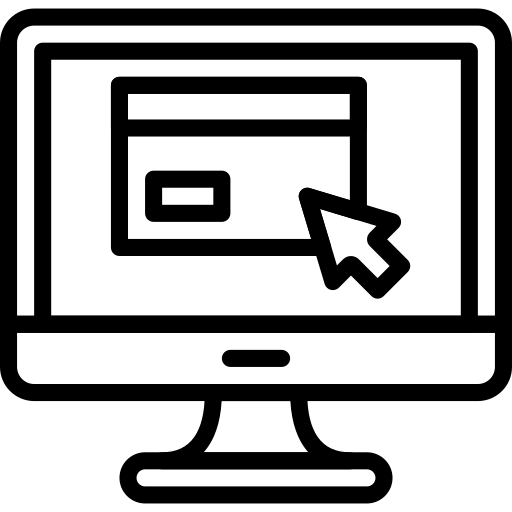 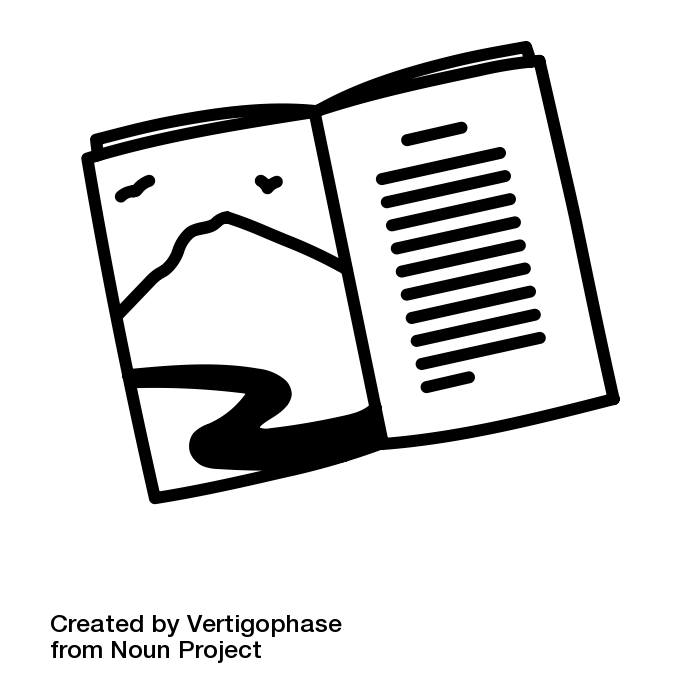 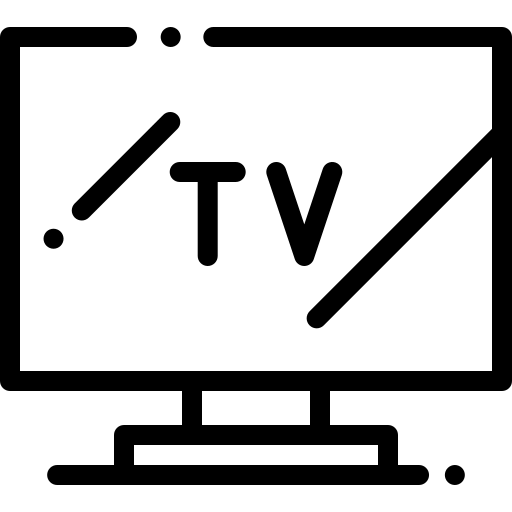 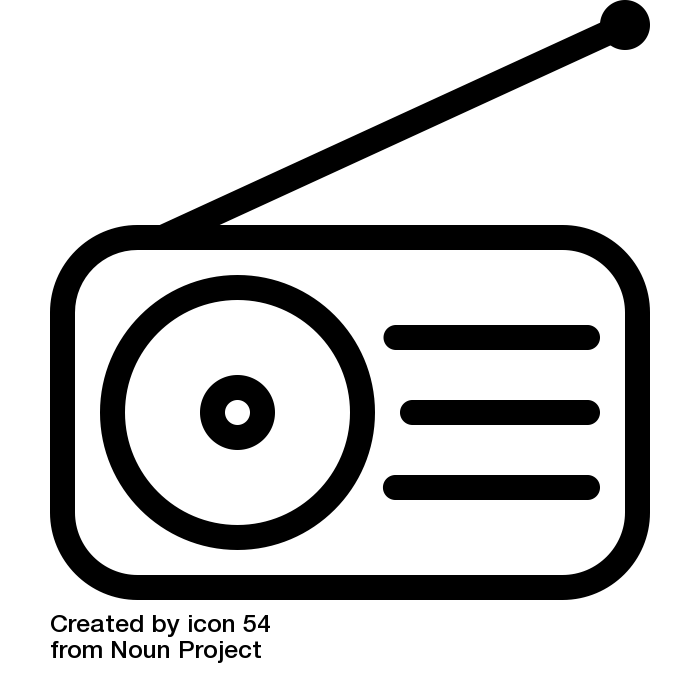 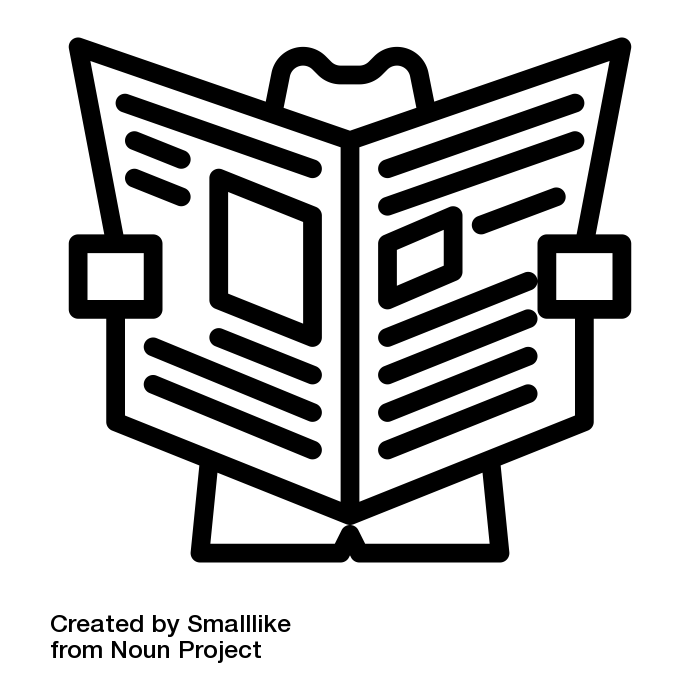 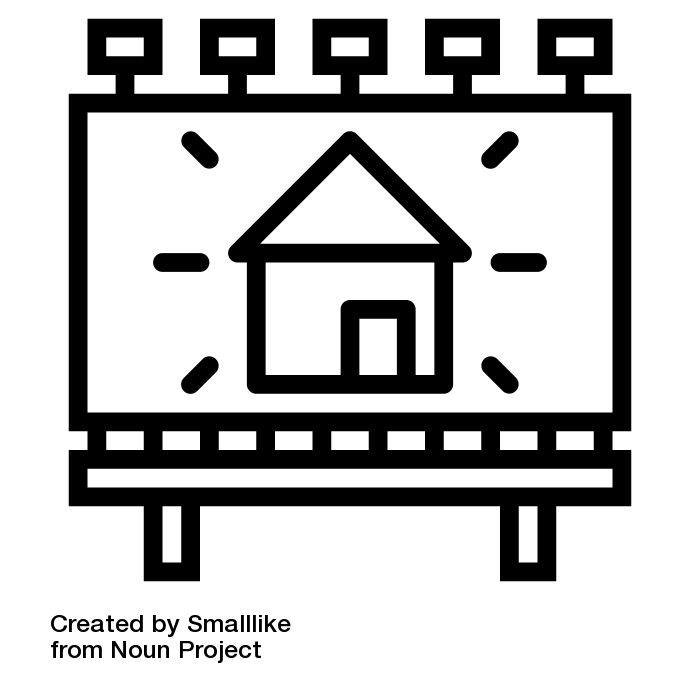 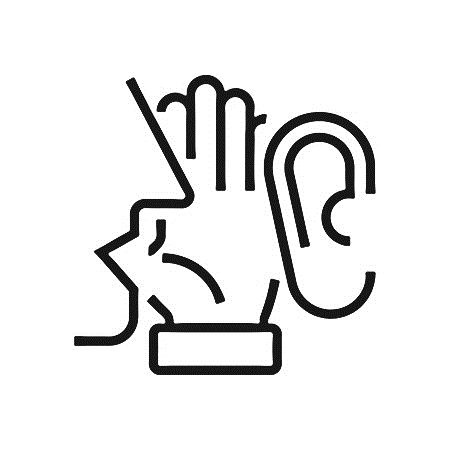 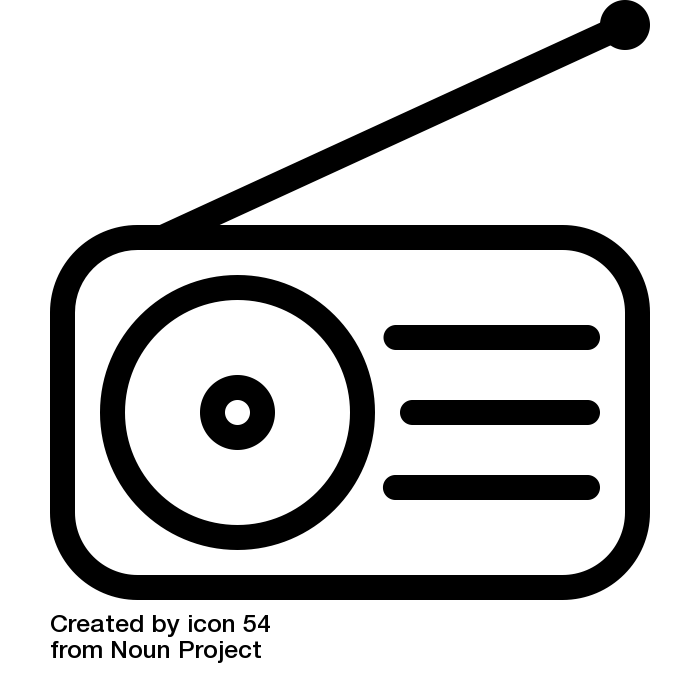 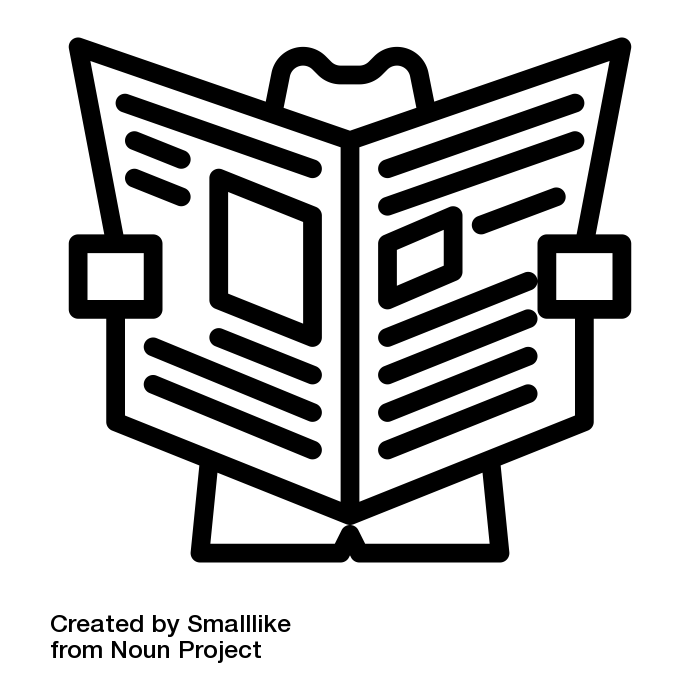 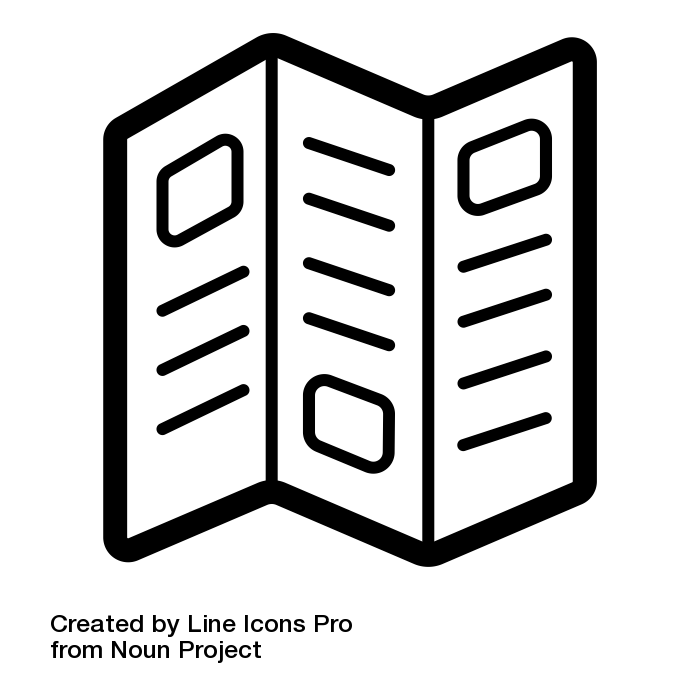 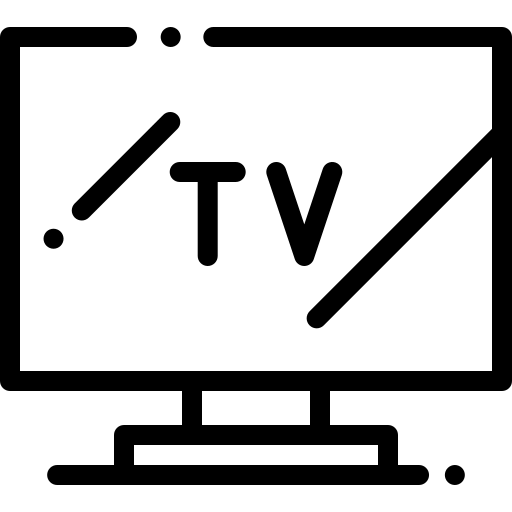 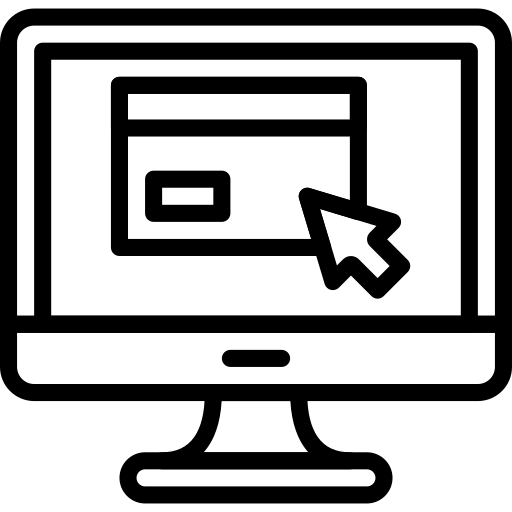 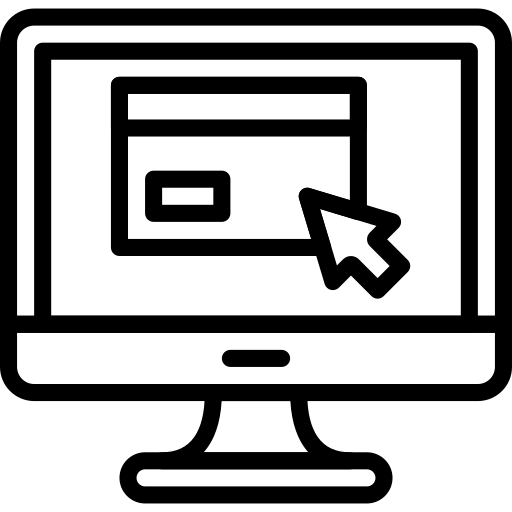 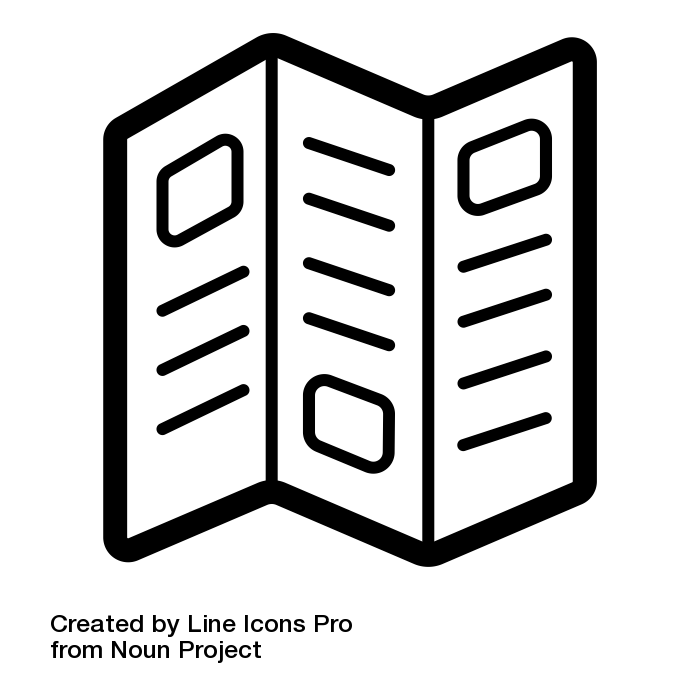 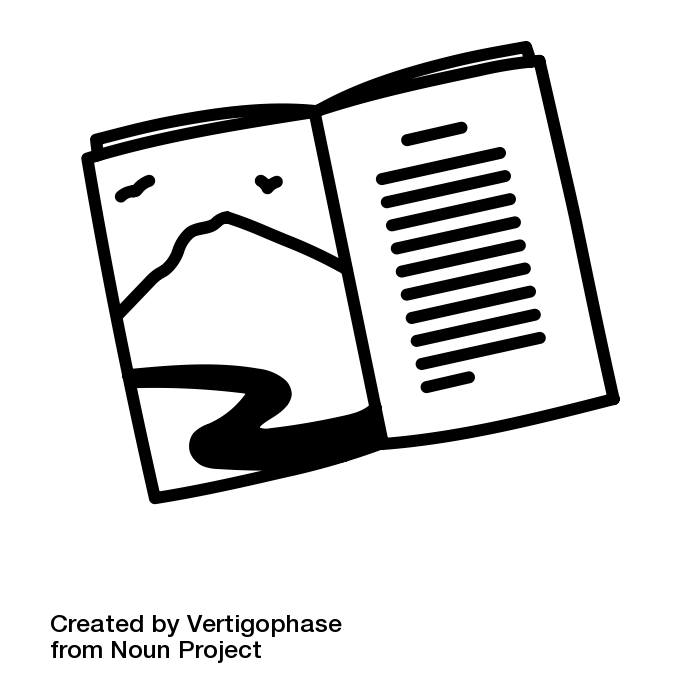 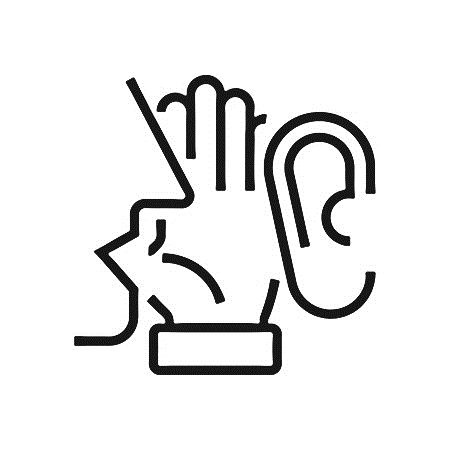 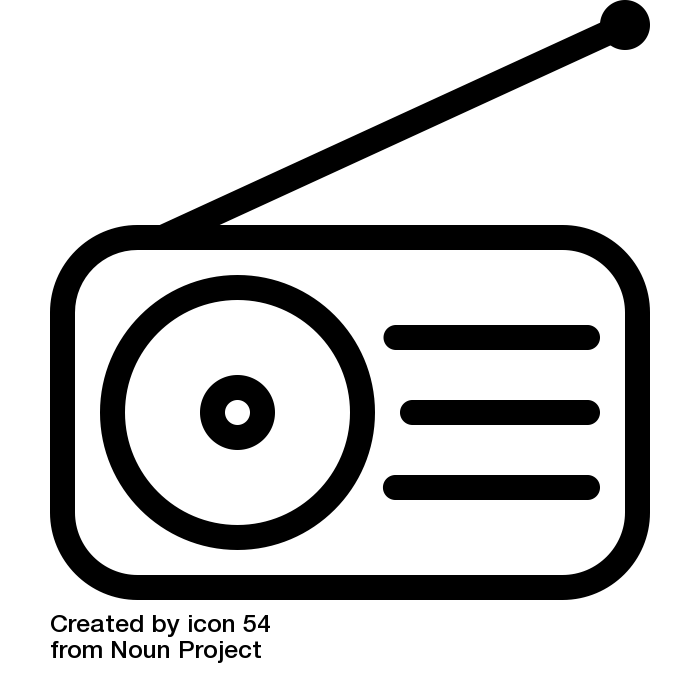 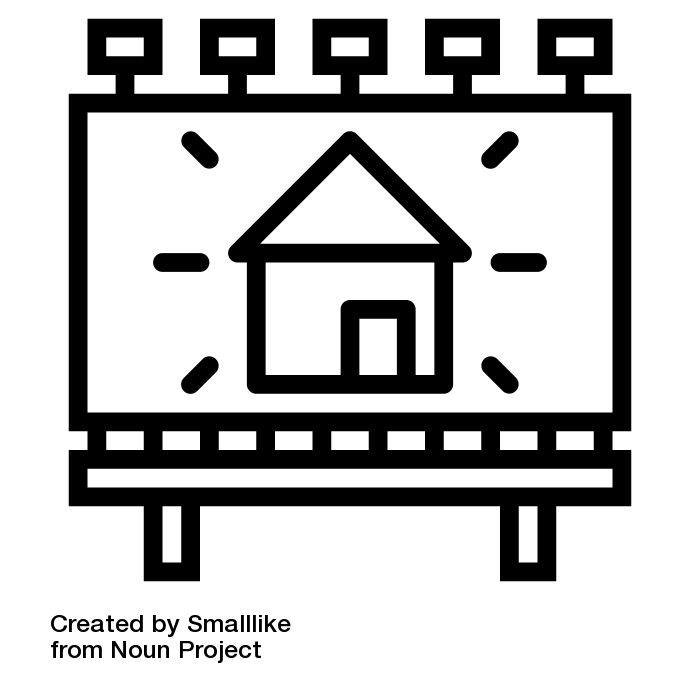 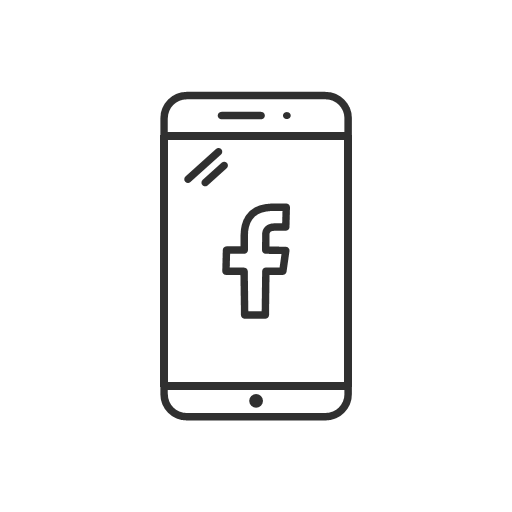 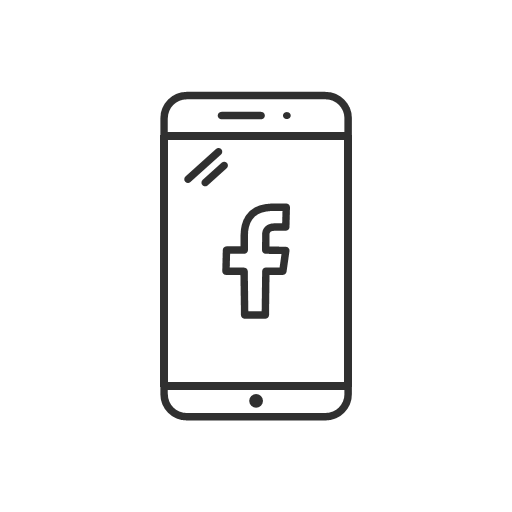 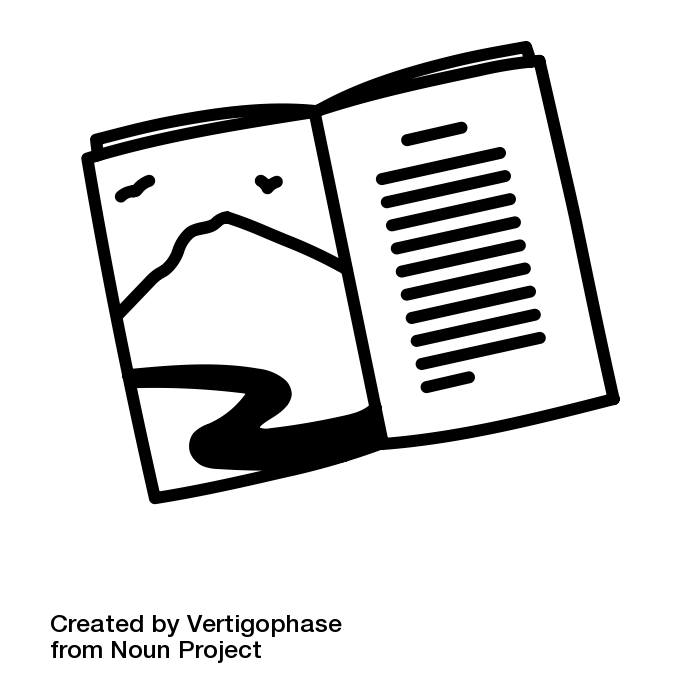 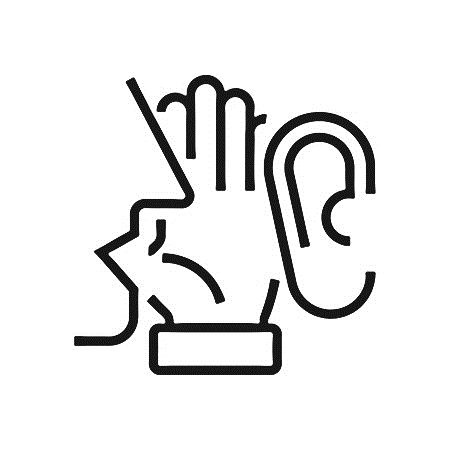 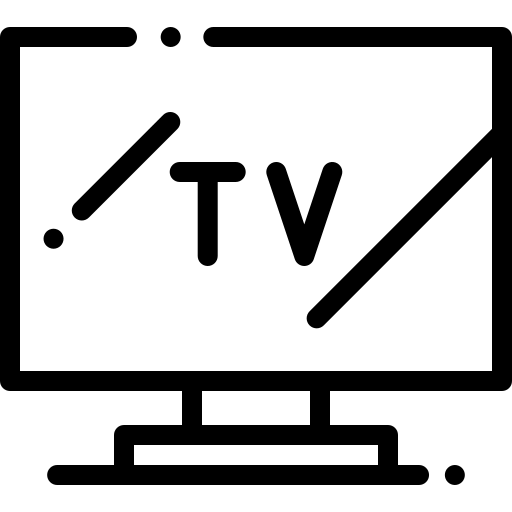 On a scale from 1 to 10, Which media did you use the most to keep you informed during the lockdown? (1-not used a lot; 10-used the most;  scores 7-10 grouped)
SPRING IS IN THE AIR!
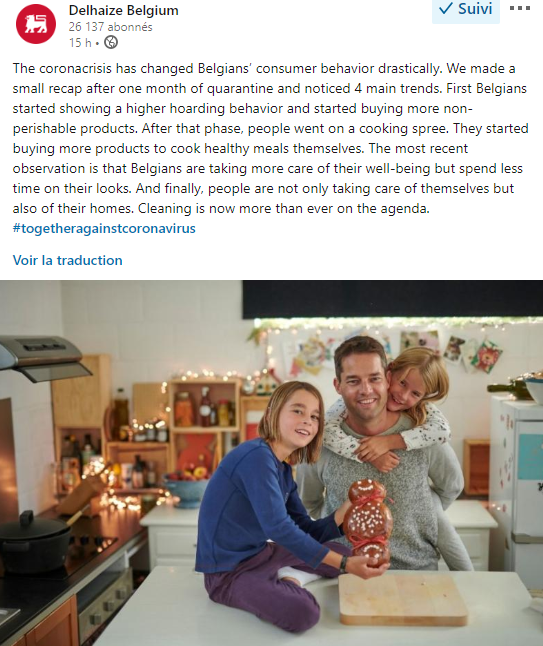 (21/04/2020)
SPRING CLEANING ON THE AGENDA
WOMEN’S DEVOTIONAL SPRING CLEANING
AND THE WINNER IS… DETTOL
of respondents mentioned cleaning as their main activity last week
of women have cleaned the house last week. Did men help with the household chores? 45% mention this activity as a major activity
DETTOL saw its sales tripled in last 5 weeks (15/04/2020 in Retail Detail)
+302%
55%
64%
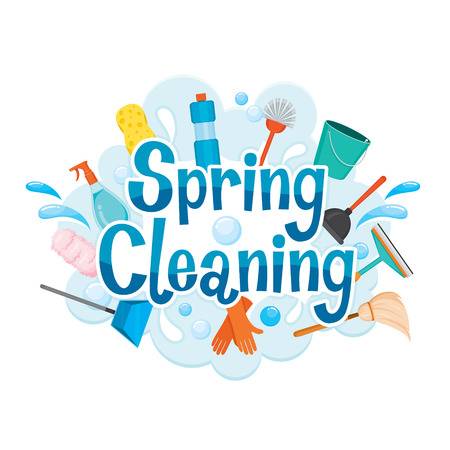 1
2
3
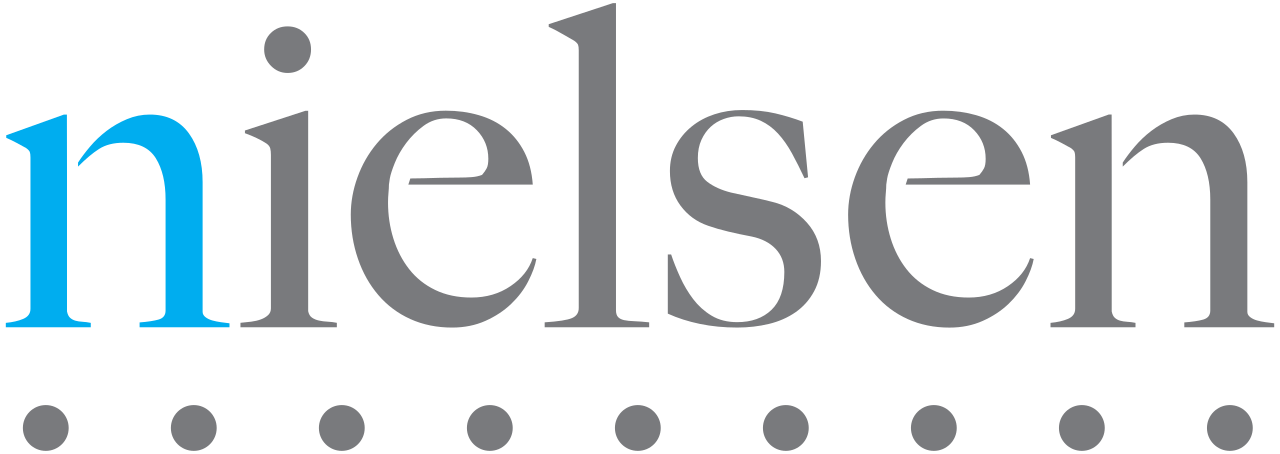 What have been your main activities during the past few days?
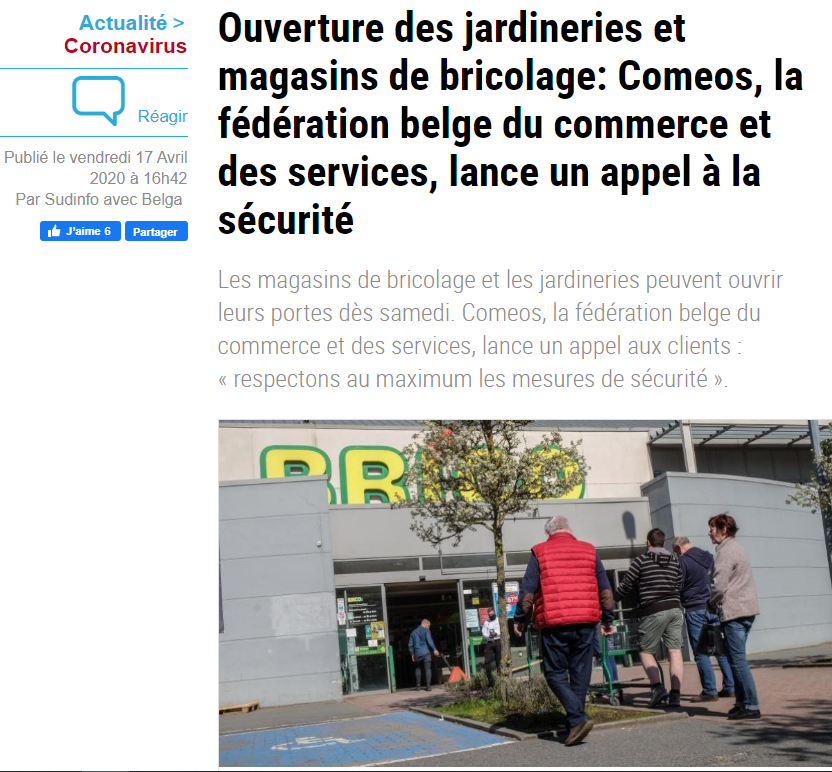 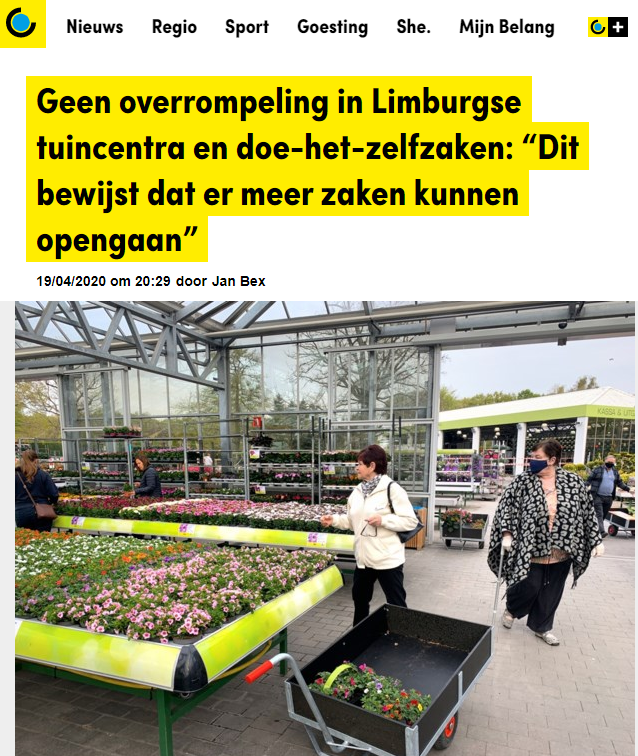 TIME TO MAKE THE GARDEN SUMMER PROOF
GARDENING AS A MAJOR ACTIVITY
e-GARDENING ON THE RISE
CONTENT IS EXPECTED
of respondents mentioned gardening as their main activity last week. (1 out of 2 within Baby boomers)
of respondents have visited NEW gardening & DIY e-commerce sites. Specialized stores must ensure their presence online
expect content from media about gardening & home improvement, esp. Walloon people
41%
10%
21%
1
2
3
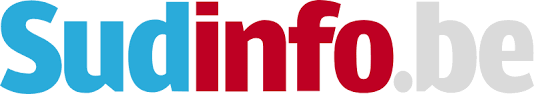 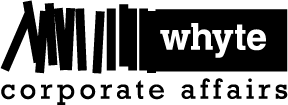 Since Saturday April 18th, improvement shops and garden centers were allowed to reopen by the Natonal Security Council to the delight of all the gardening  aficionados: as a matter of fact, 19% of Belgians had delayed the purchase of gardening products due to the lockdown
1.What have been your main activities during the past few days? 2.Have you visited new e-commerce sites for DIY or gardening products?
BUT NOTHING BEATS A HOME-COOKED MEAL
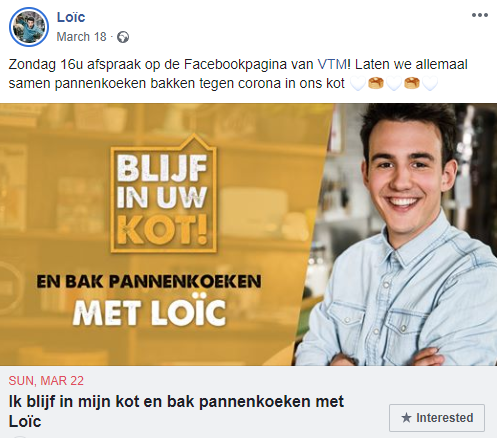 COOKING AS A MAJOR ACTIVITY
BELGIANS DISCOVER e-GROCERY SHOPPING…
AND ORGANIC FOOD ONLINE SERVICES
of Belgians have visited NEW online organic (food) sites. The interest for this type of suppliers is higher amongst 18-34 y.o. (19%)
of Belgians mentioned cooking. More women than men (62% vs 41%)
of Belgians have visited NEW e-commerce food & retail sites. 10% visited the site of a physical retailer they used to visit before the pandemic
52%
19%
9%
1
2
3
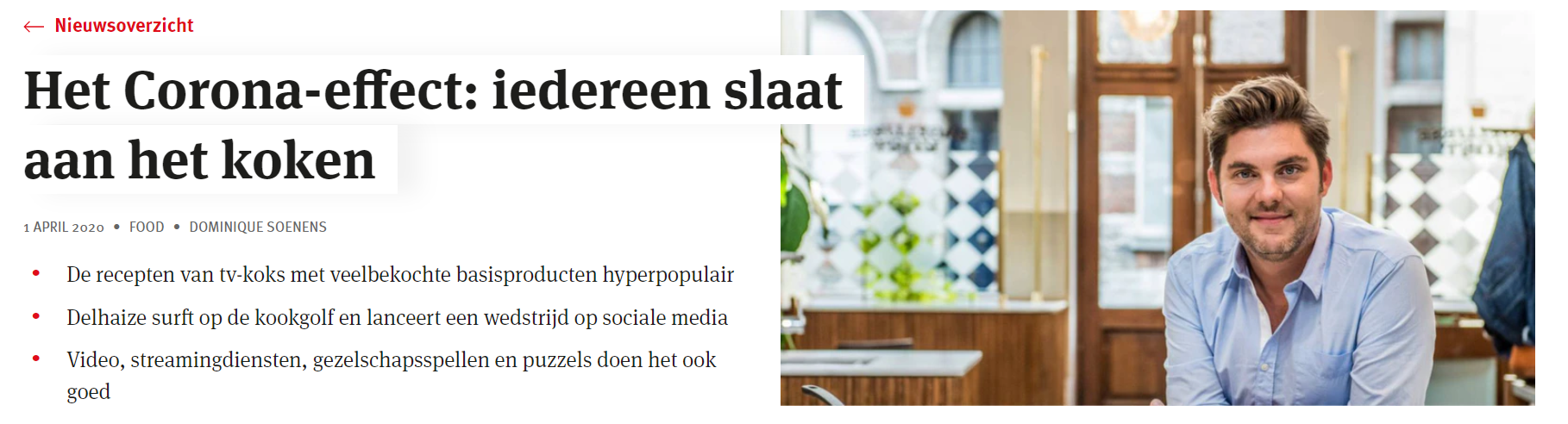 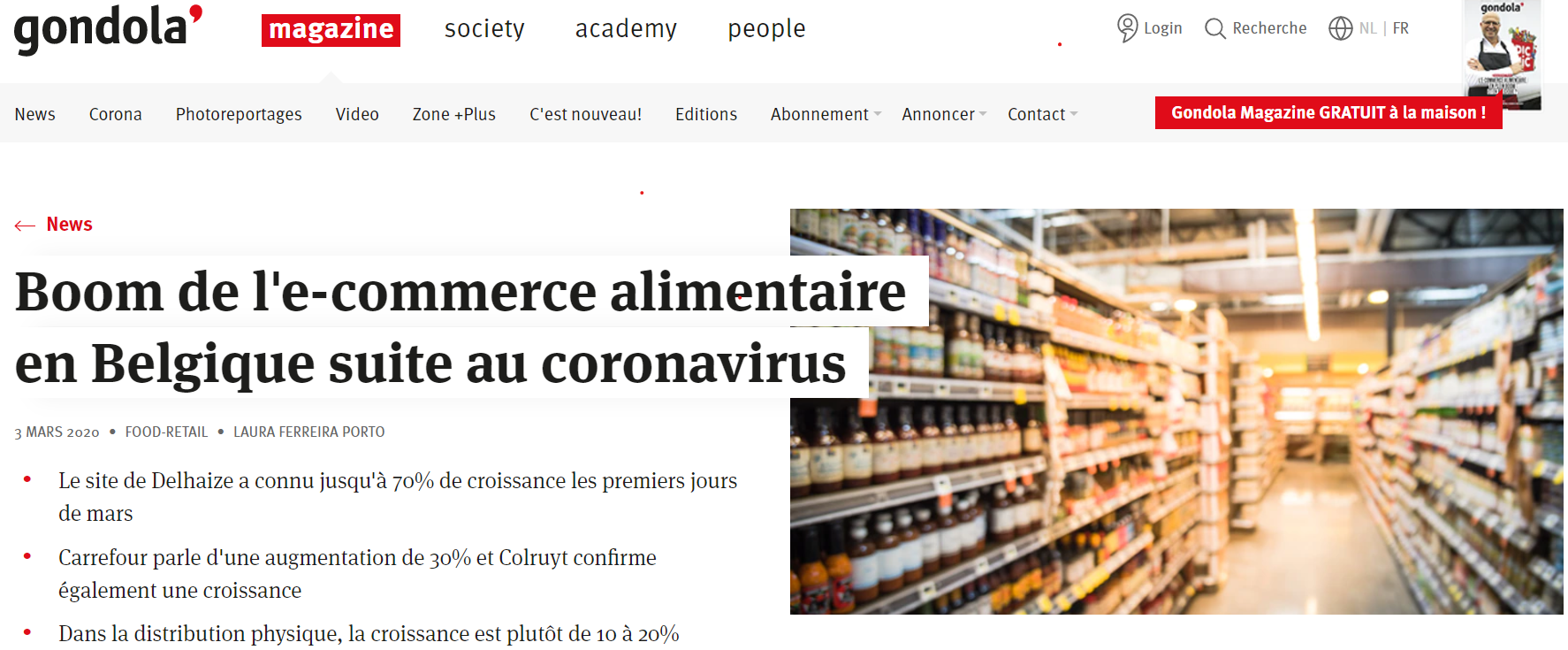 1.What have been your main activities during the past few days? 2/3.Have you visited new e-commerce sites for
CONFINEMENT SHAPES NEW EATING HABITS
(more than) ONE OUT OF FIVE DISCOVER NEW EATING TRENDS
GEN Z EATS HEALTHIER THAN BEFORE
PLEASURE IN FOOD IS A BASIC NEED
of respondents have not changed their eating habits. 19% are eating less healthy foods than usual, 18% more healthy. Within the younger age group18-24 y.o., 40% claim to have switched to a more healthy diet
of respondents claim they continue to purchase food products that make them happy. In the same way as before the lockdown. Especially older people of 65+ (72%) refuse to be denied the right to purchase food for “pleasure”
think the situation is perfect to learn cooking mono-product dishes (based on pasta, rice…). Belgians are more interested in food products & services on social media as before the lockdown, the analysis of SOPRISM demonstrate:
63%
23%
63%
1
2
3
SOFT DRINKS
YOGURT
WAFFEL
PASTA
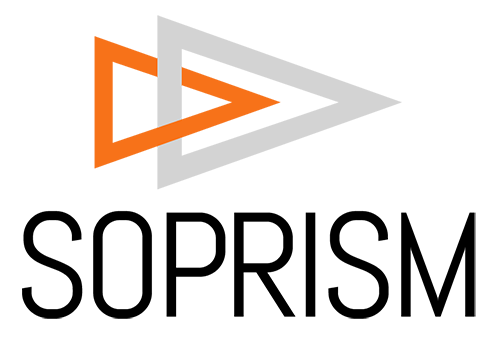 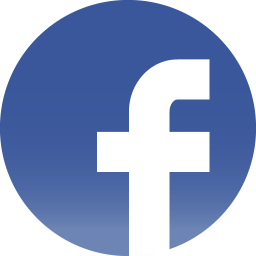 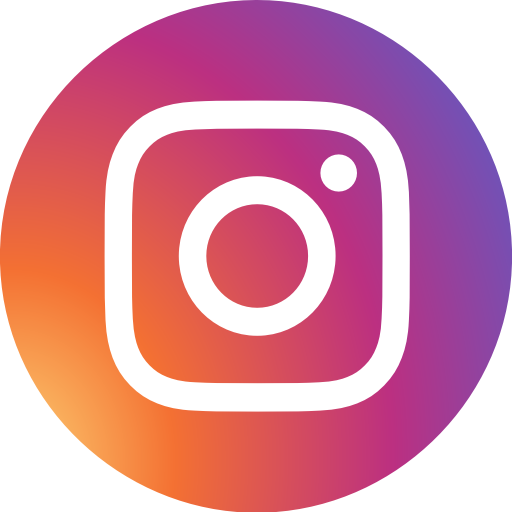 1. Do you feel like: you are eating more/less healthy or as usual? 2. Does this condition of confinement creates favourable conditions to purchase something specific or behave differently?3.What are the purchases that you continue to make almost normally?
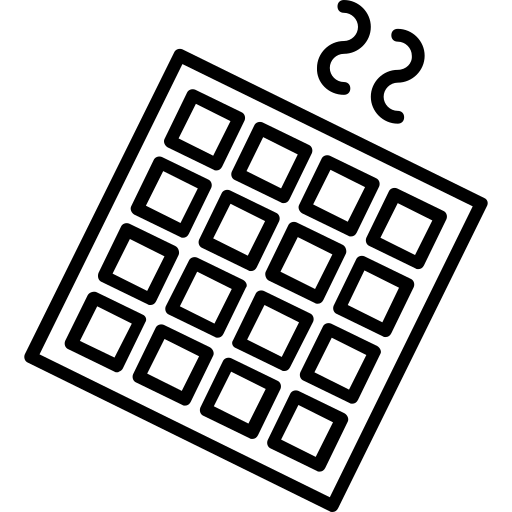 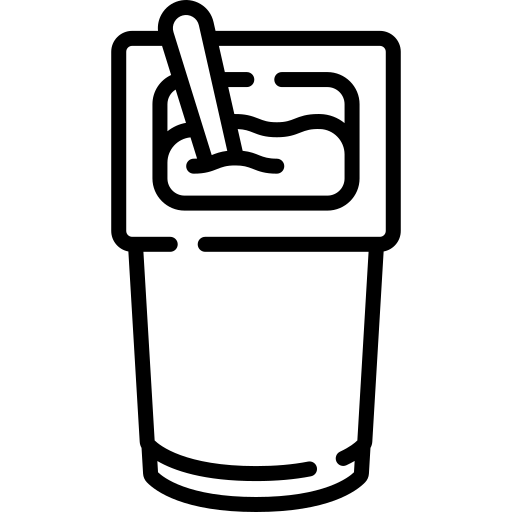 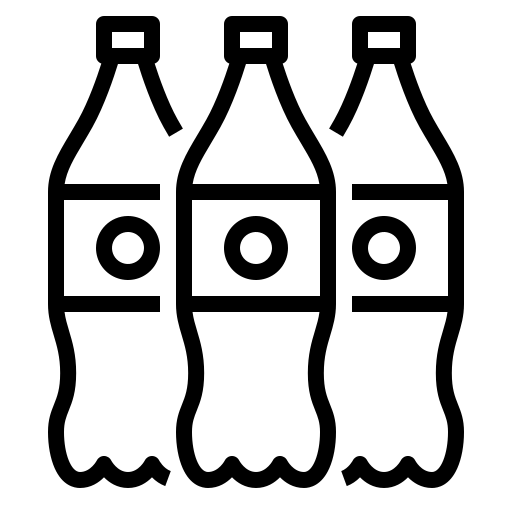 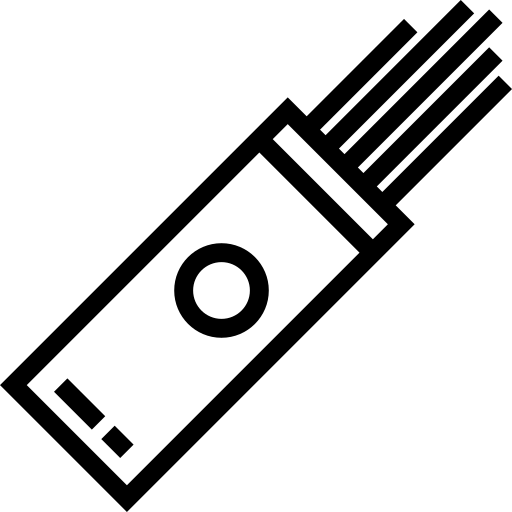 +28%
+79%
+79%
+4%
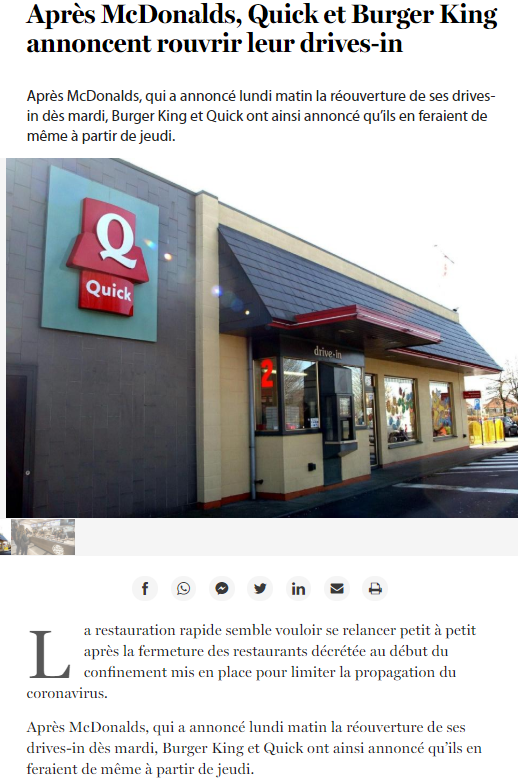 LOCKDOWN SHAPES ALSO NEW BUYING HABITS
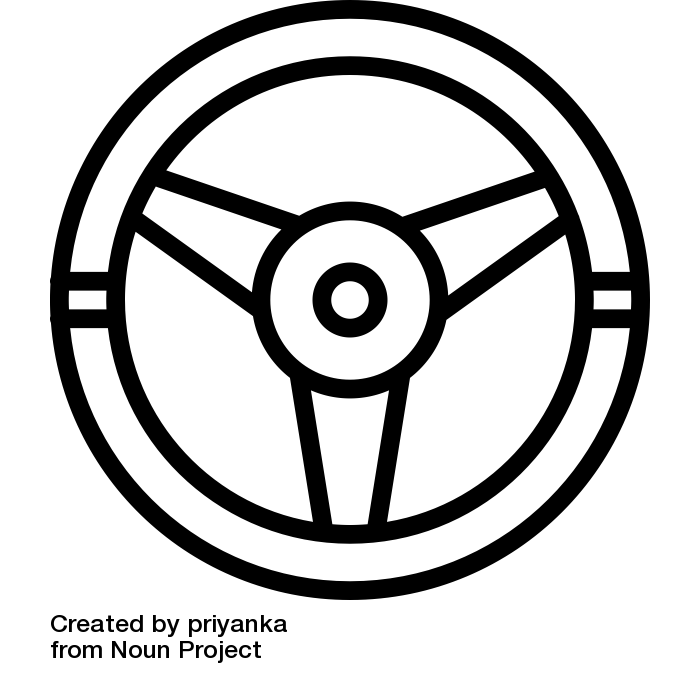 20/04/2020
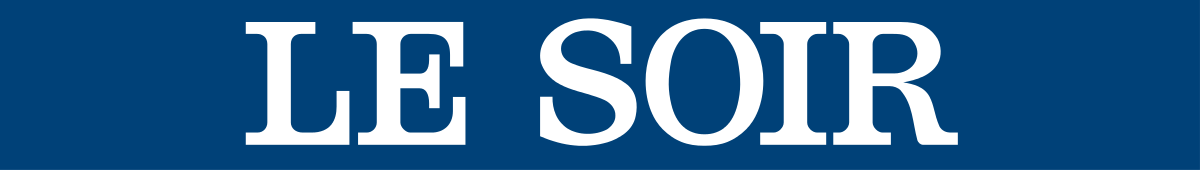 ONLINE SHOPPING & DELIVERY SERVICES BOOMED
DRIVE SERVICES APPEAL (MORE) TO 18-34 y.o.
of respondents used online shopping & delivery services a lot during lockdown. Younger ones are the most heavy users with 37% of 18-34 y.o. having used these services more often the past few weeks
of respondents used more drive service for grocery shopping, 21% within 18-34 y.o. Younger ones are the most heavy users with 14% of 18-34 y.o. having used these services often.
21%
12%
1
2
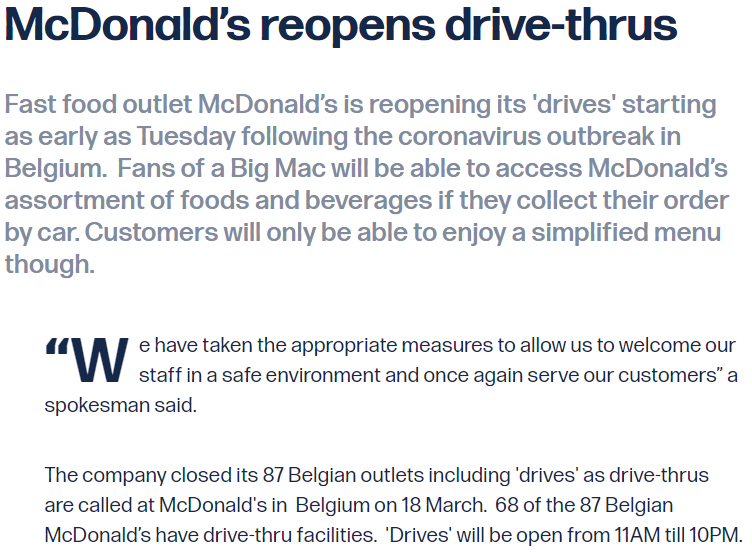 And good news: Quick, McDonald’s and Burger King announced and reopened their drive-thrus! 
With massive road congestions as a result…
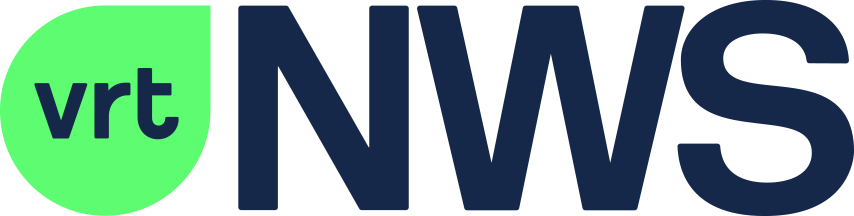 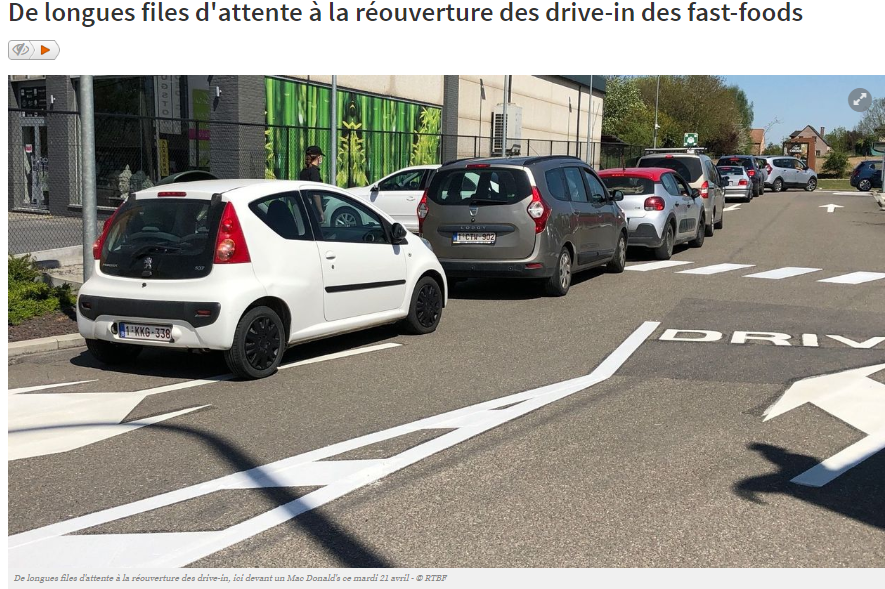 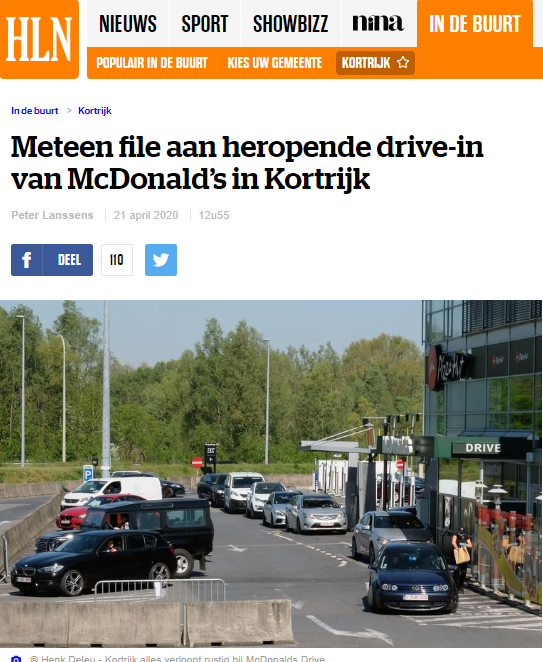 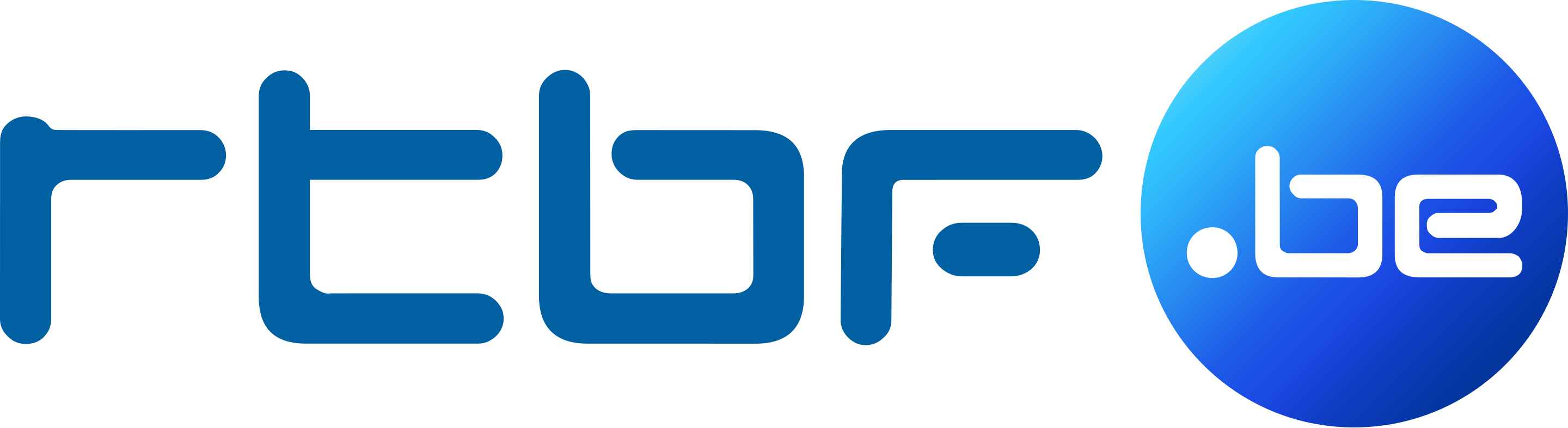 1. On a scale from 1 to 10, to which extend have you used the following services during confinement?  (1:not used often/a lot -10: used often/lot; scores 7-10 grouped). 2. See 1 + How does this situation changed your buying behavior? You do/use more… (Yes)
IN THE FUTURE BOOMERS & SENIORS WILL BUY MORE LOCAL
What do you think will change in your future consumption after the lockdown?
TOP 5 (ranked on affinity)
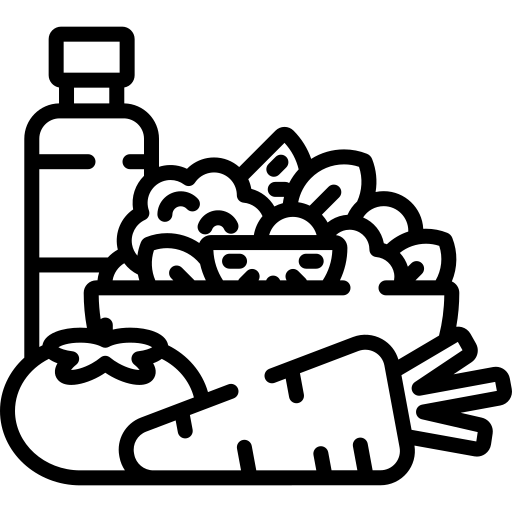 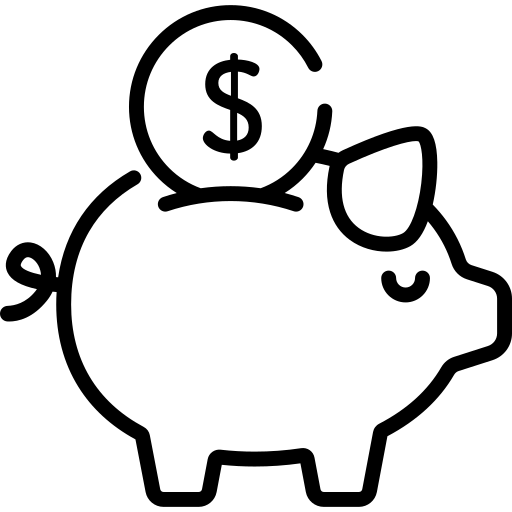 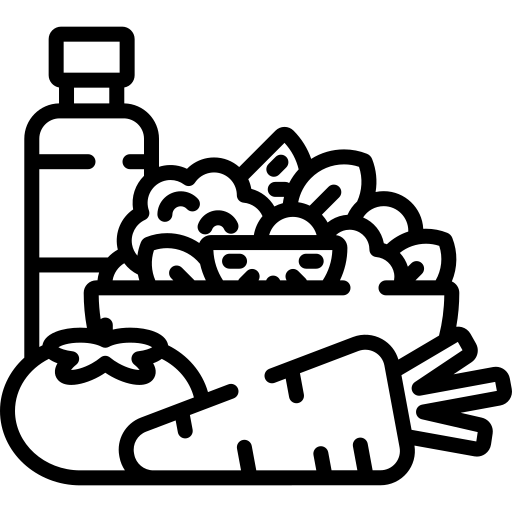 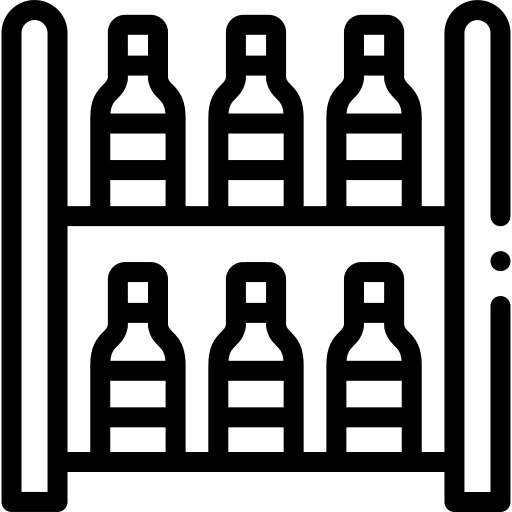 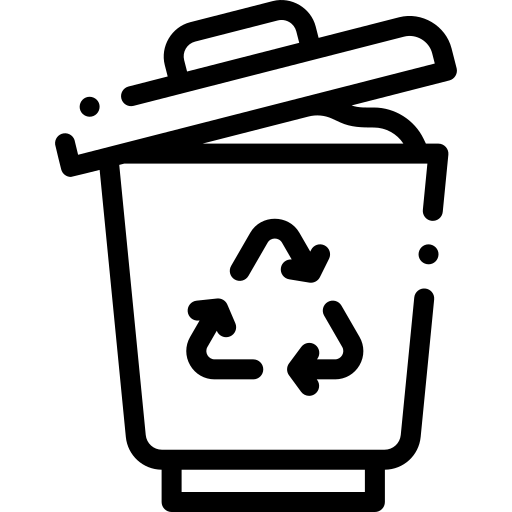 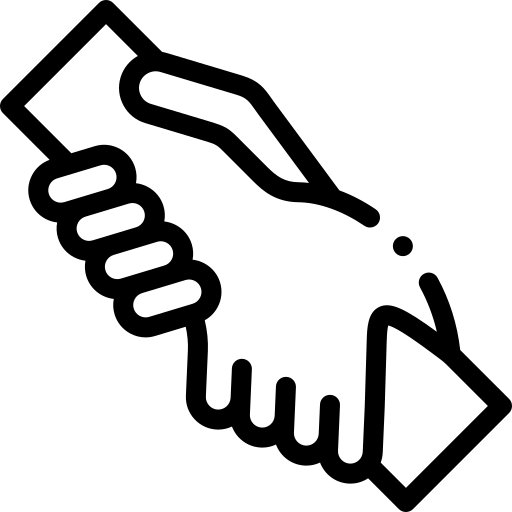 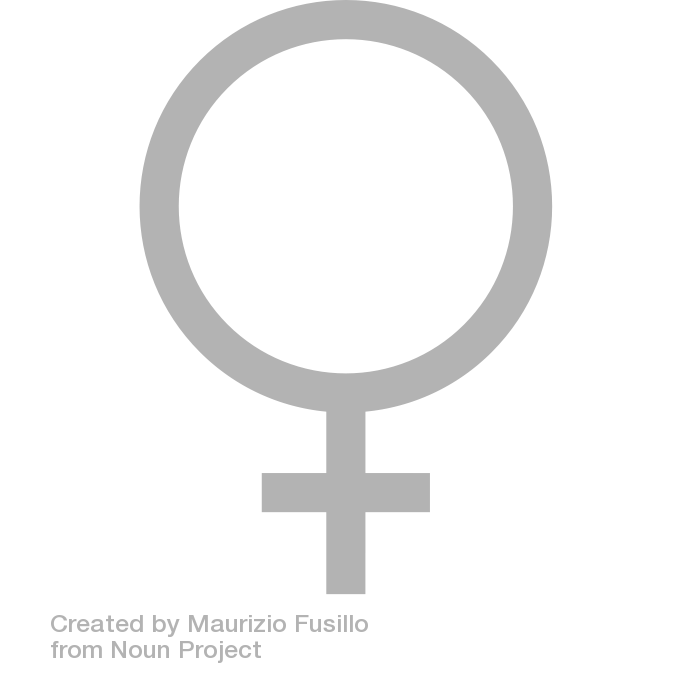 buy more local
32%
aff. 110
27%
aff. 96
28%
aff. 94
38%
aff. 103
20%
aff. 123
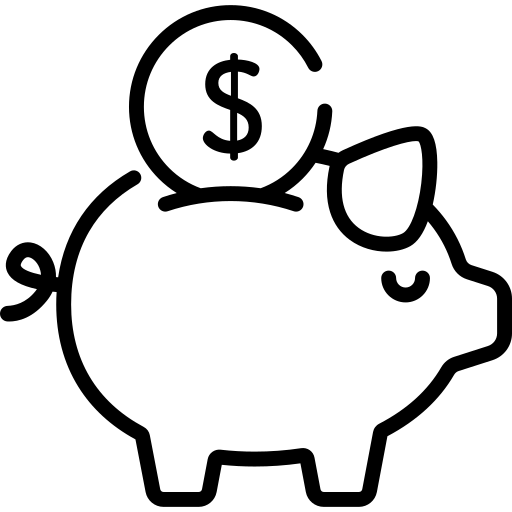 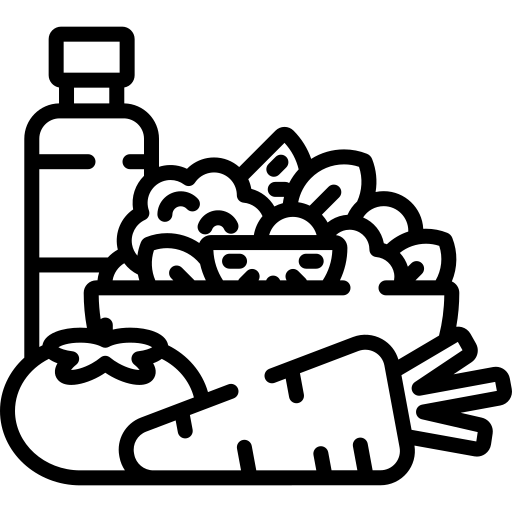 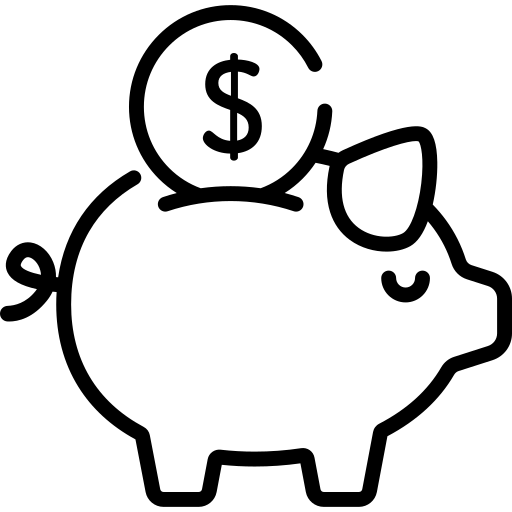 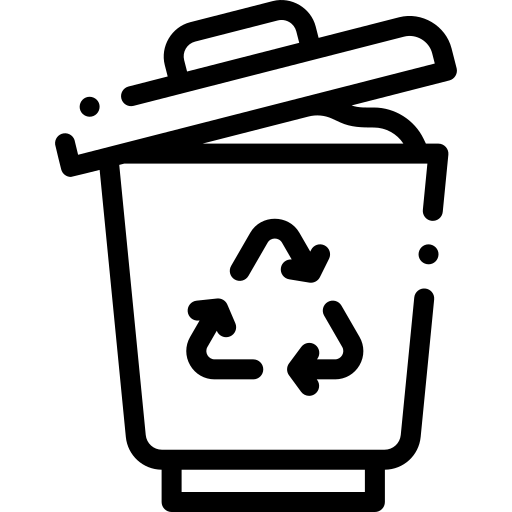 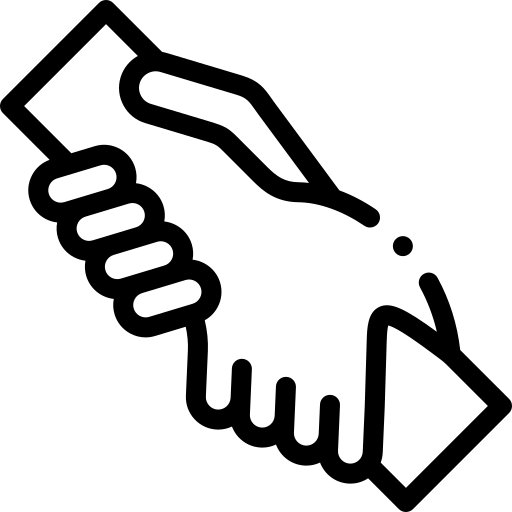 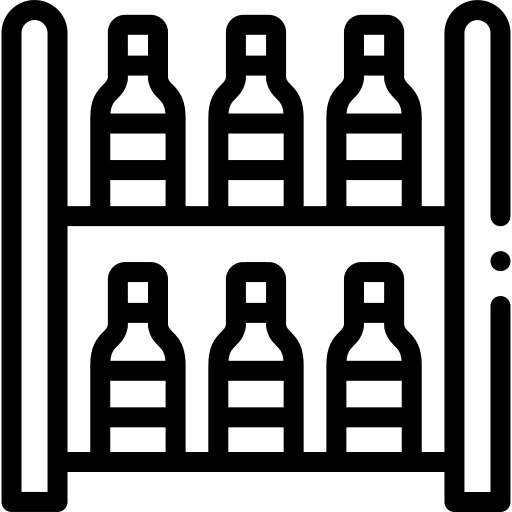 more savings
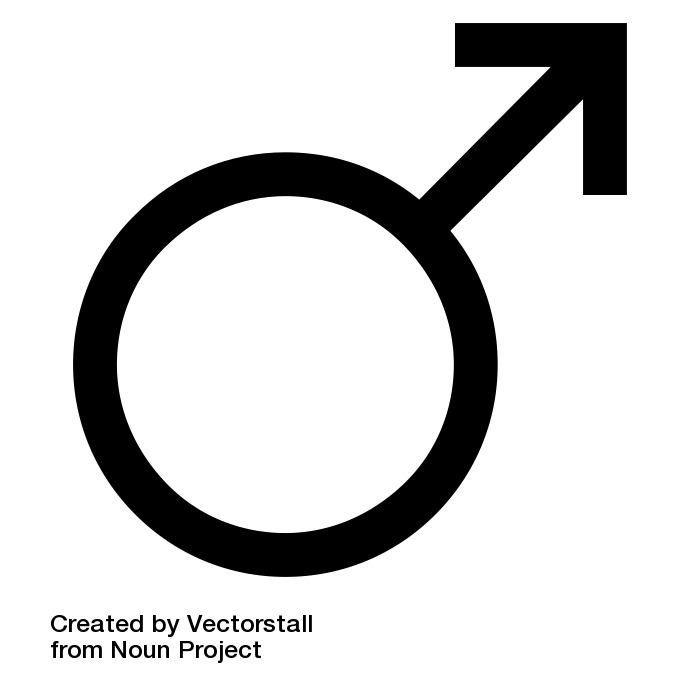 29%
aff. 104
26%
aff. 90
13%
aff. 77
36%
aff. 97
32%
aff. 106
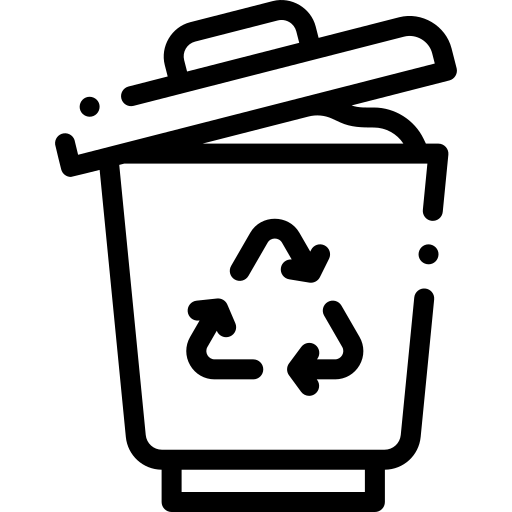 limit waste
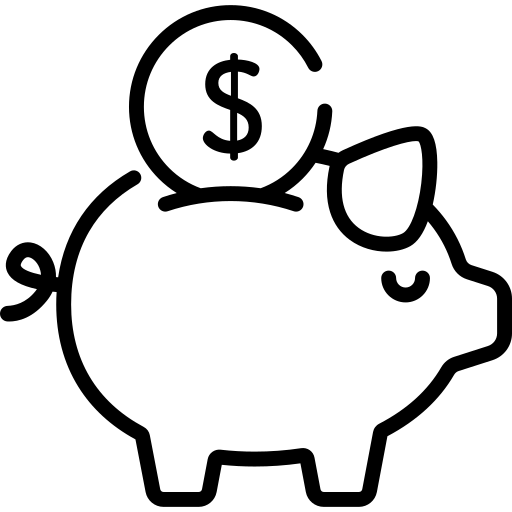 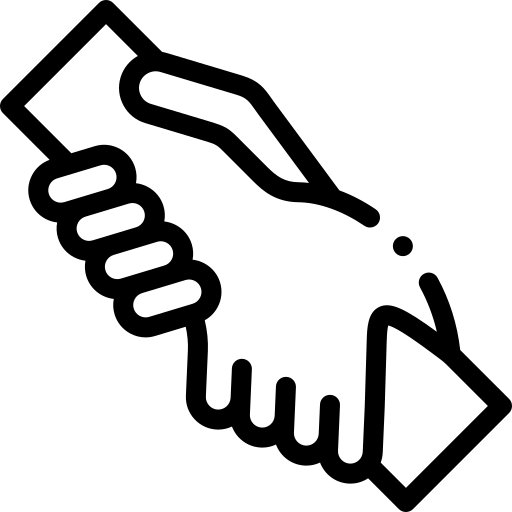 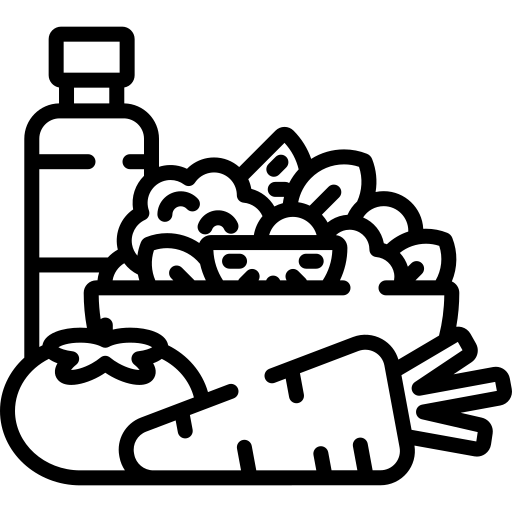 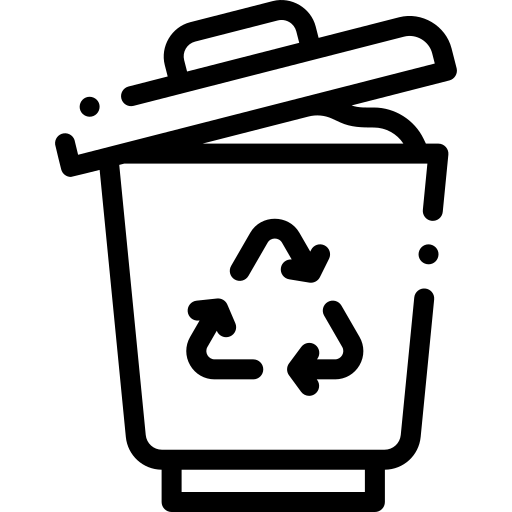 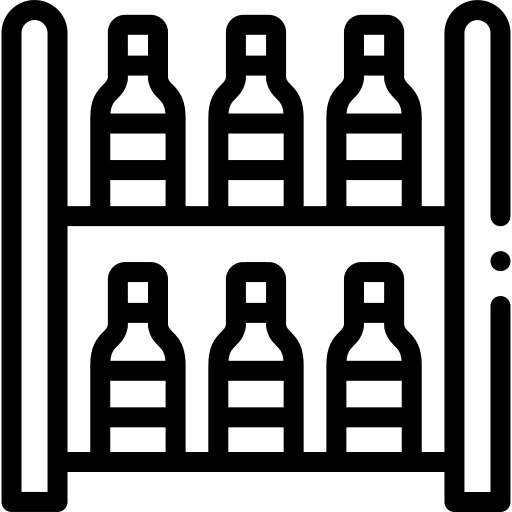 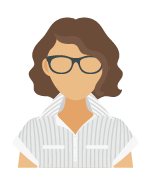 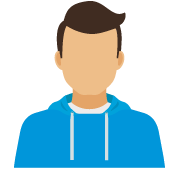 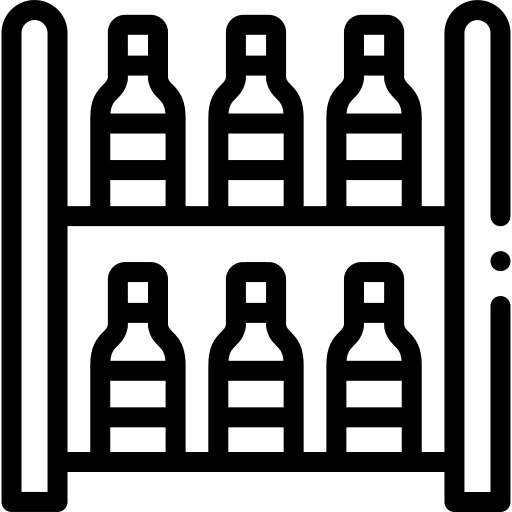 30%
aff. 110
17%
aff. 105
34%
aff. 94
31%
aff. 106
37%
aff. 124
18-34 y.o.
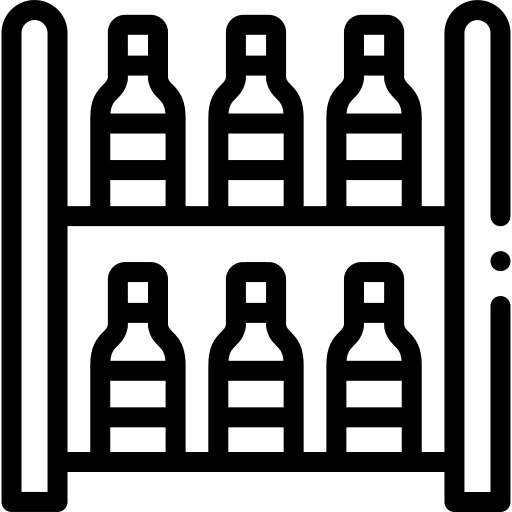 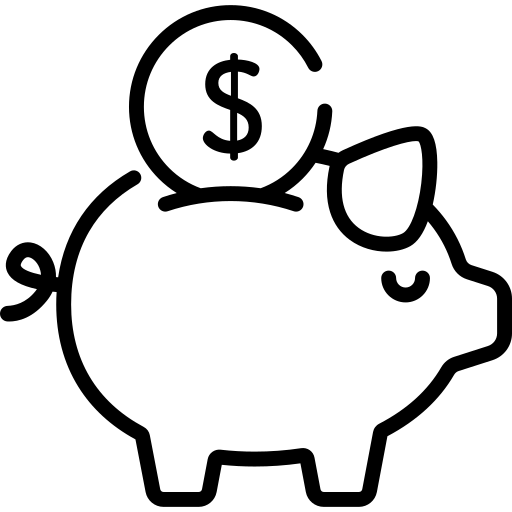 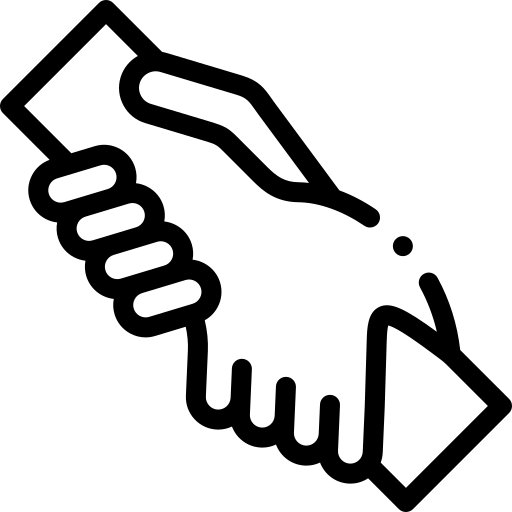 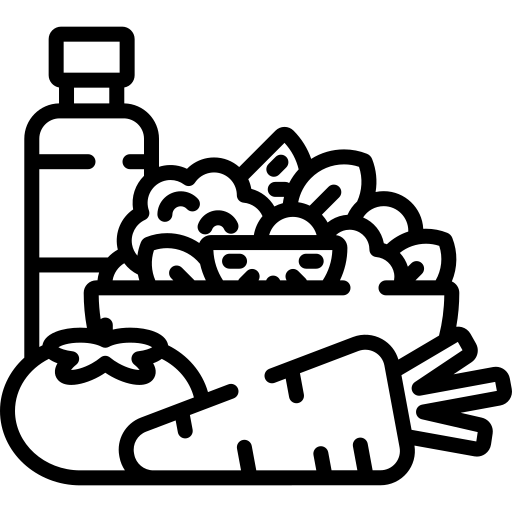 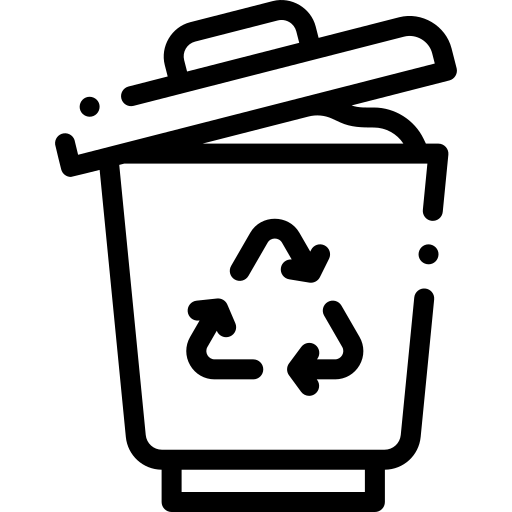 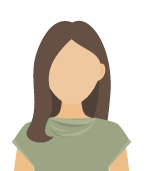 store essential items
28%
aff. 95
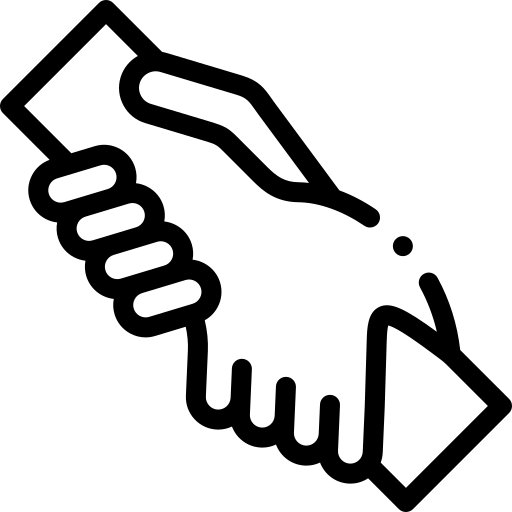 29%
aff. 78
11%
aff. 66
25%
aff. 89
38%
aff. 127
35-49 y.o.
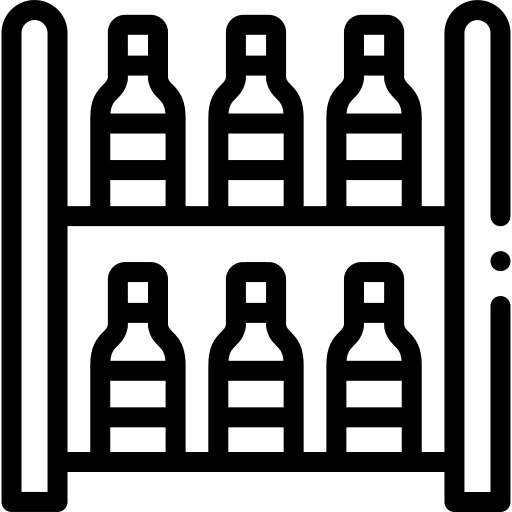 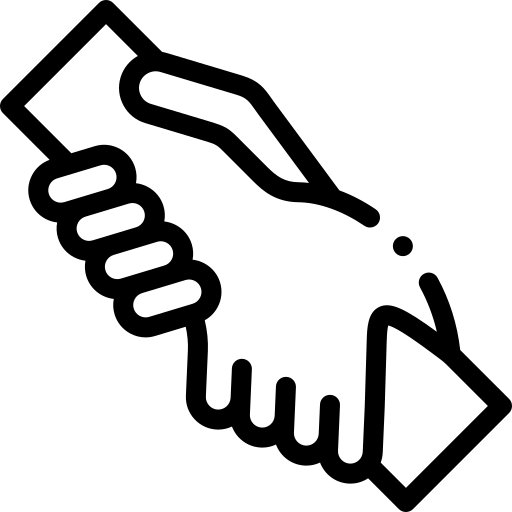 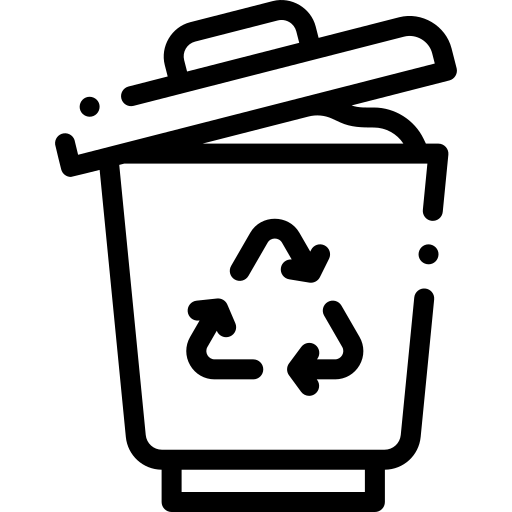 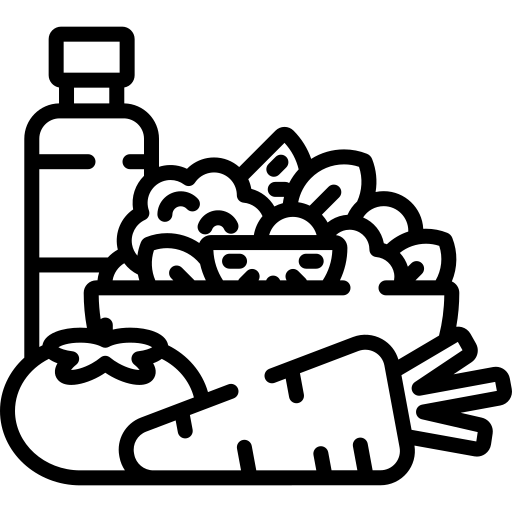 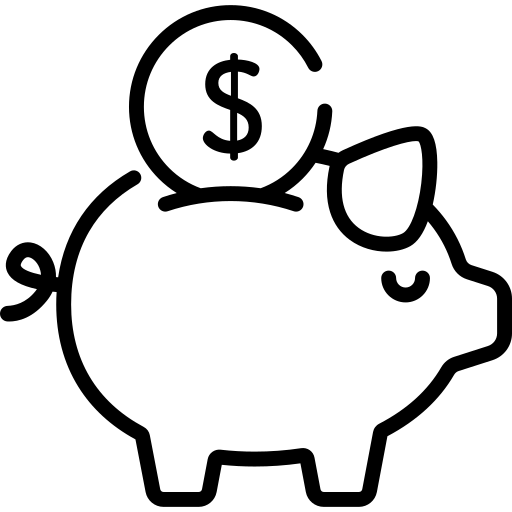 conscious buying
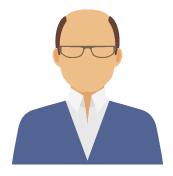 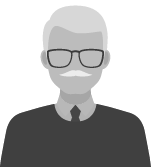 19%
aff. 116
43%
aff. 117
29%
aff. 99
20%
aff. 67
28%
aff. 100
+ 50 y.o.
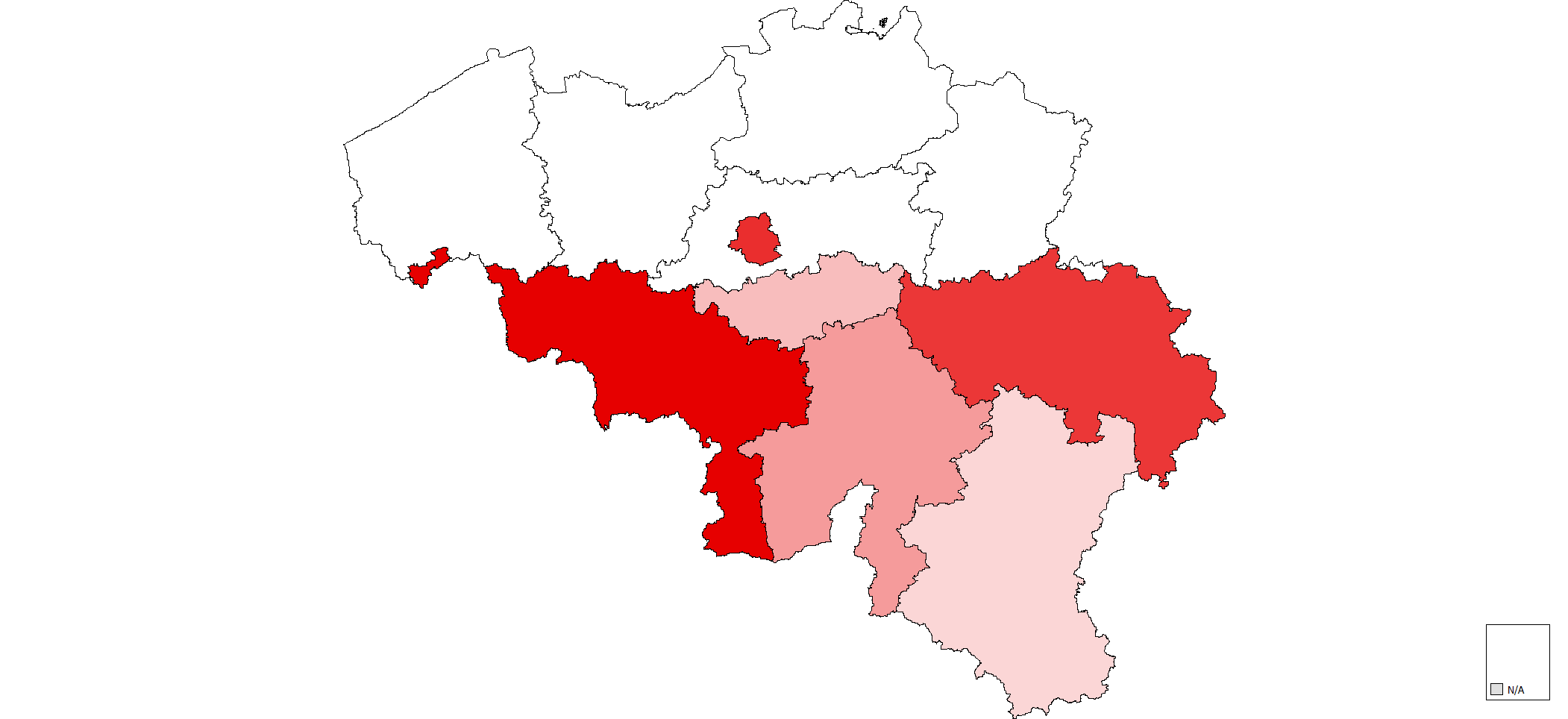 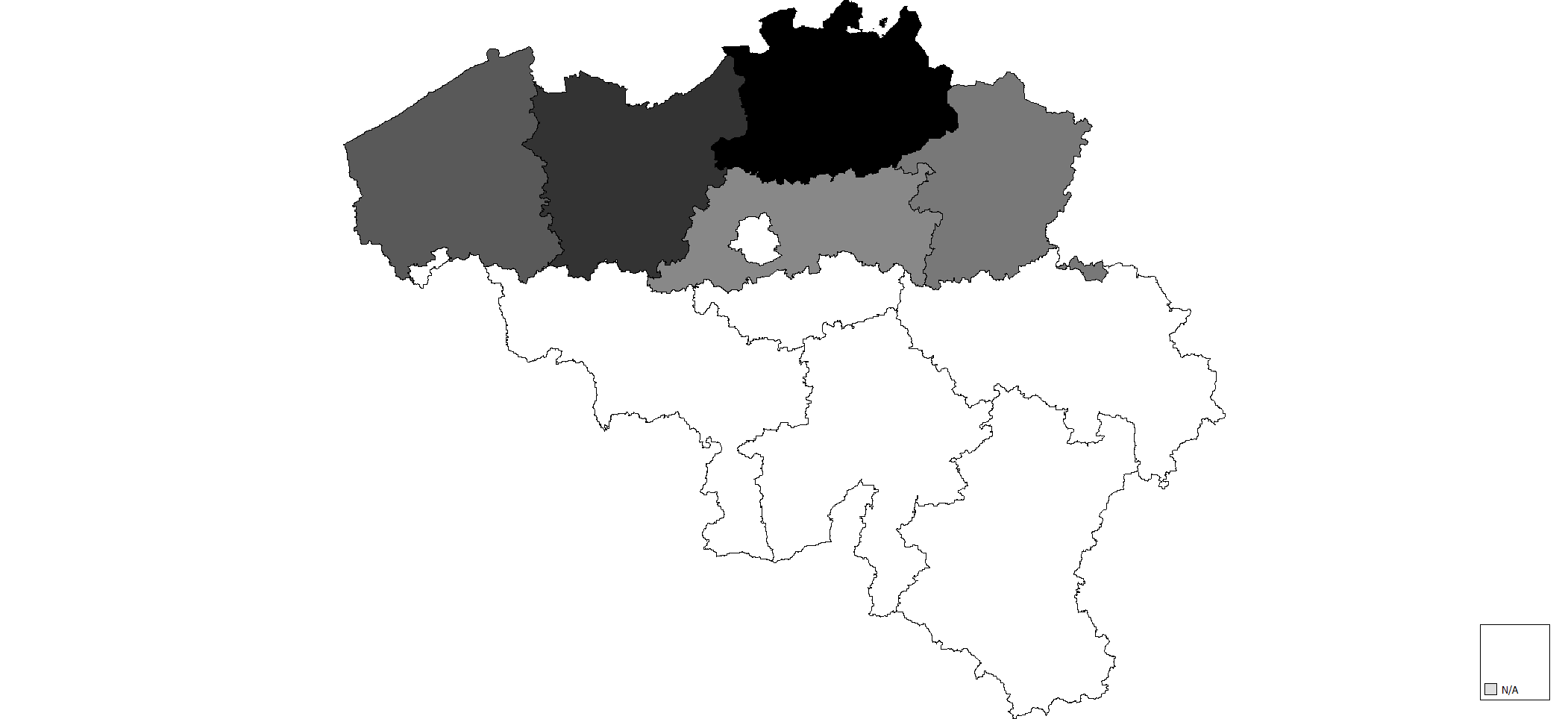 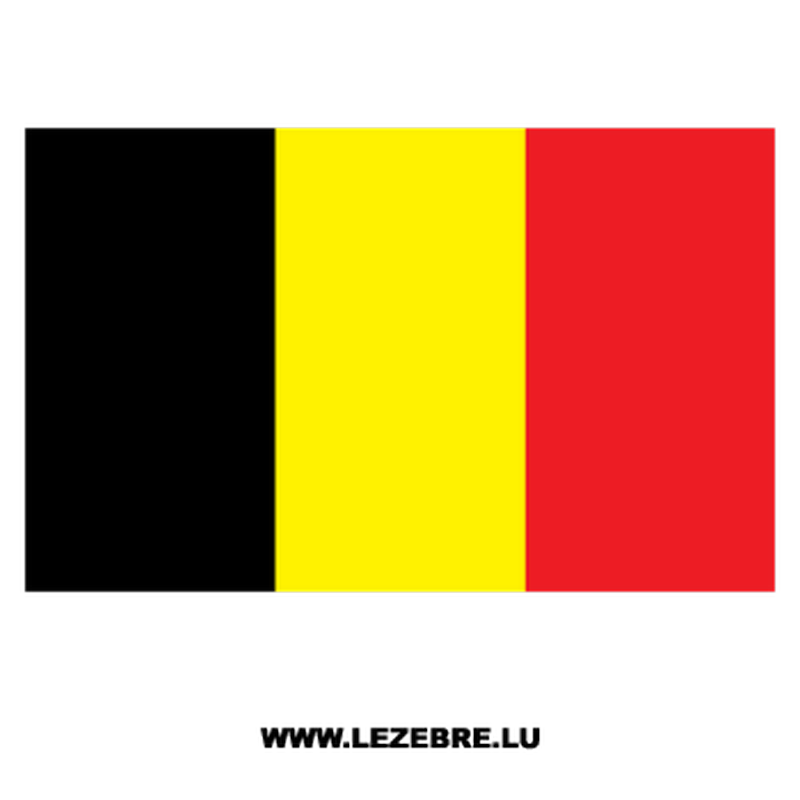 What do you think will change in your future consumption after the lockdown?
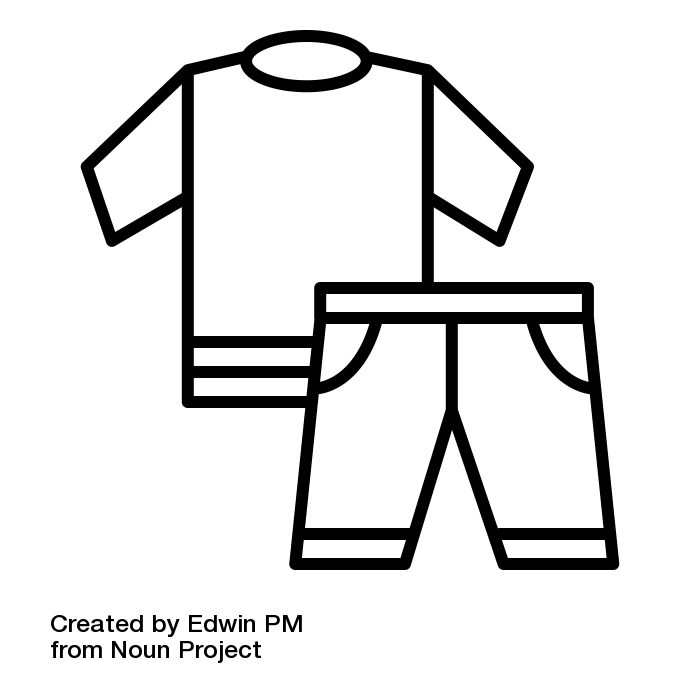 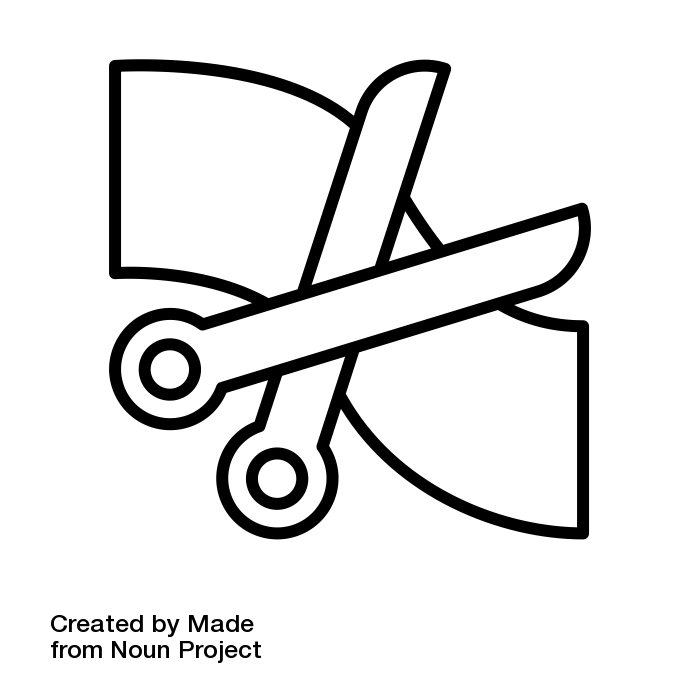 HOW GEN Y & GEN Z CHANGED THEIR BUYING HABITS
18-34 y.o. ARE BOOKWORMS
FASHION VICTIMS OR MASK MAKERS?
(nearly) 1 OUT OF 5 YOUNG PARENTS SPOILED THEIR KIDS
18-34 y.o. BUY MORE SPORT PRODUCTS
Your consumption is….
Nearly 1 out of 4 adults between 18 and 34 y.o. bought more books and cultural products. Bol.com (37%) & Amazon (21%) scored as the most useful (non-food) retailers within this age group
1 out of 10 women bought more clothing & textiles (vs 7% of men). More surprisingly: nearly 1 out of 5 adult between 18 and 34 y.o. did the same. 39% have discovered new e-commerce sites
19% of respondents aged between 25-34 bought more toys than before the lockdown. 1 out of 4 parents aged between 25-34 has visited new e-commerce sites selling toys (26%). 27% of 18-50 y.o. have mentioned “playing with family” as a main activity
1 out of 5 young adults bought more sports equipment (19%). French-speaking people (10%) also bought more sport products. Food for thought: Decathlon ranked second to Amazon as the most useful non-food retailer among French-speaking
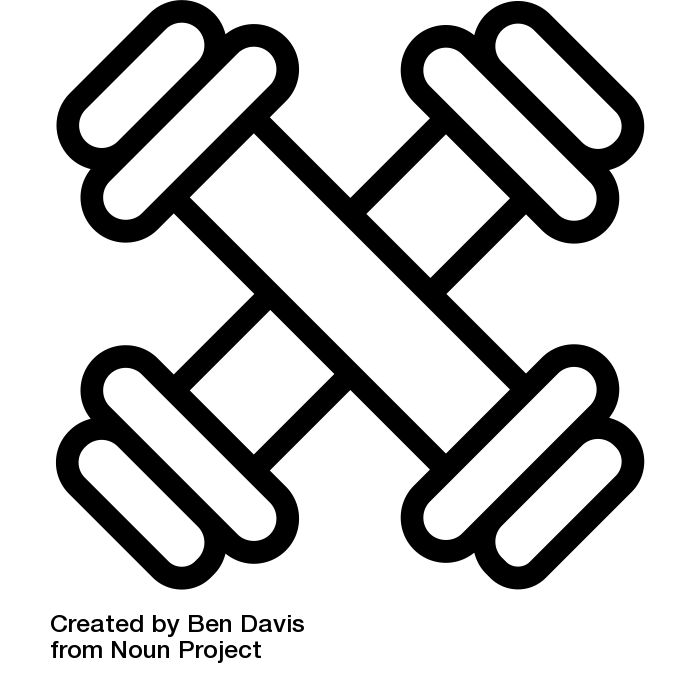 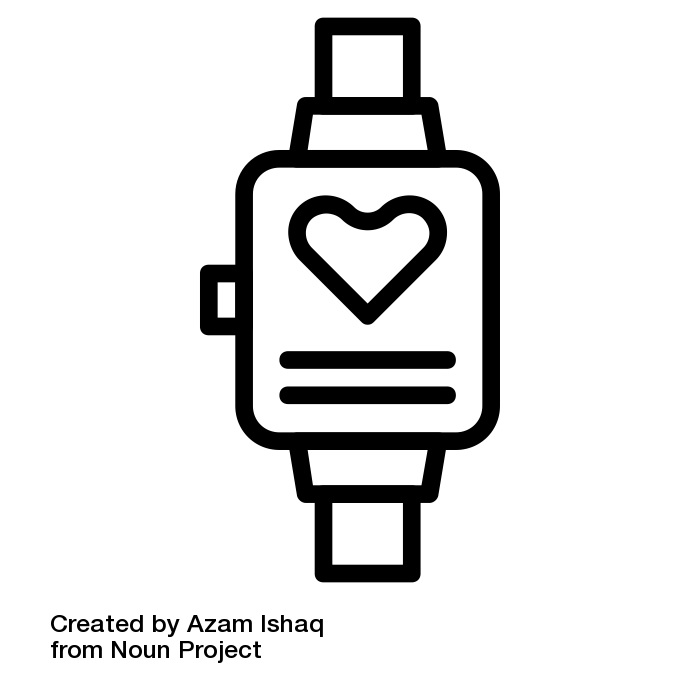 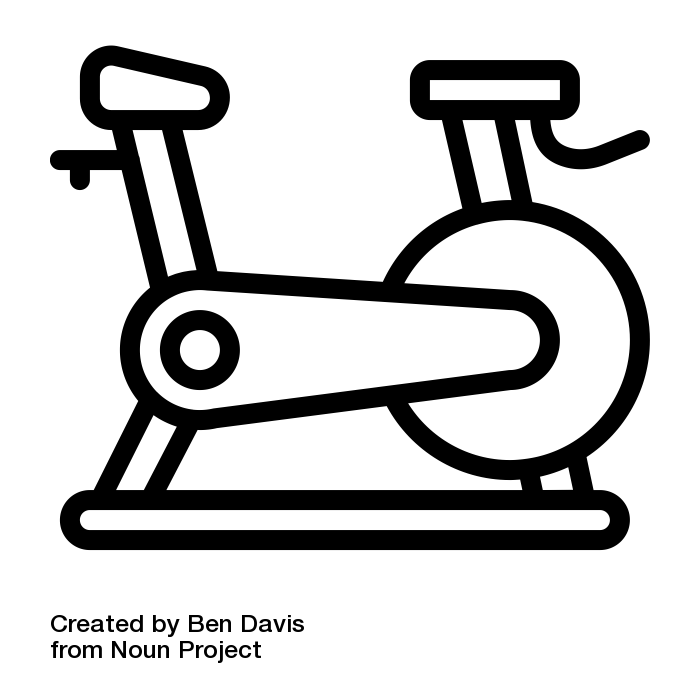 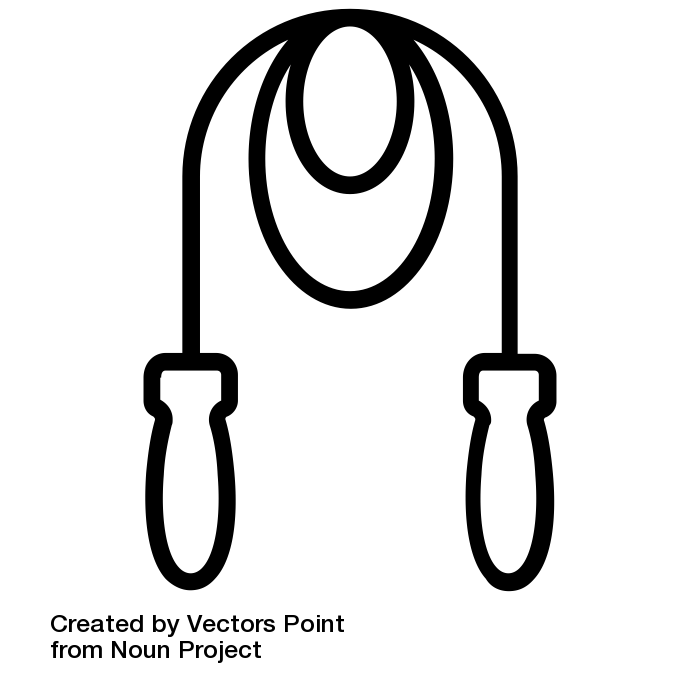 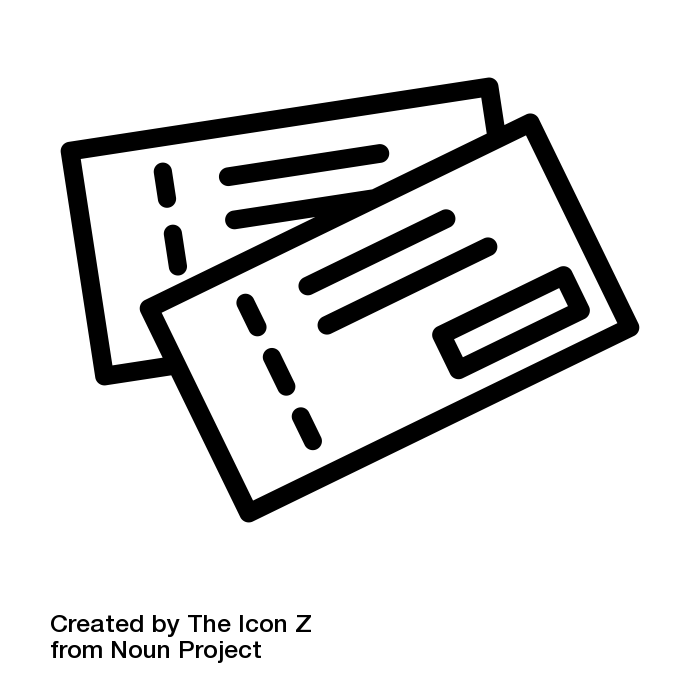 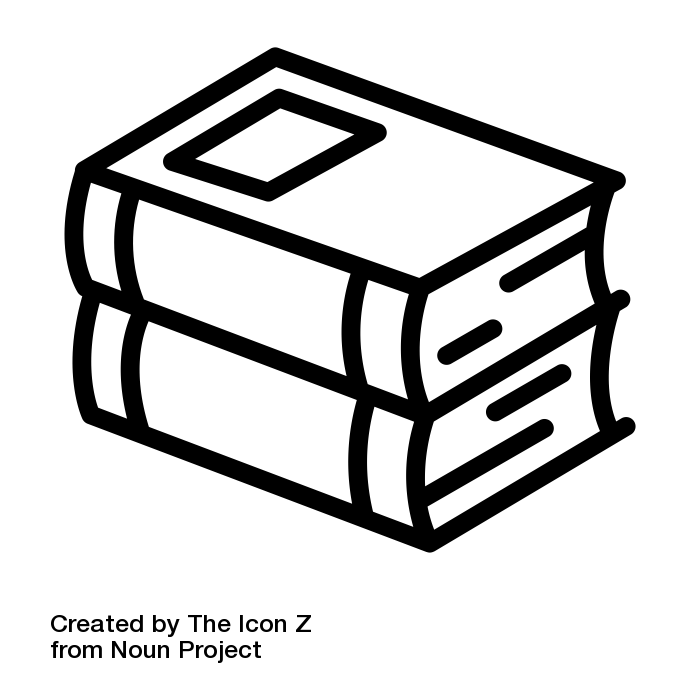 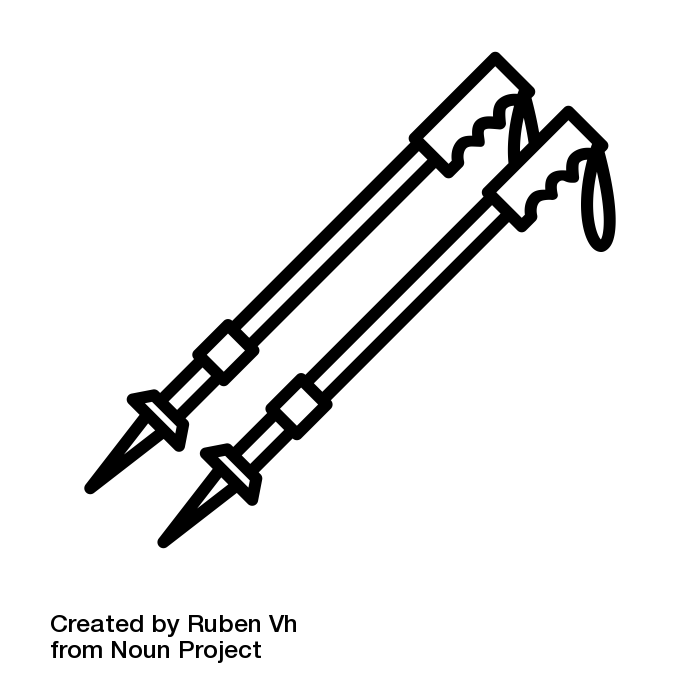 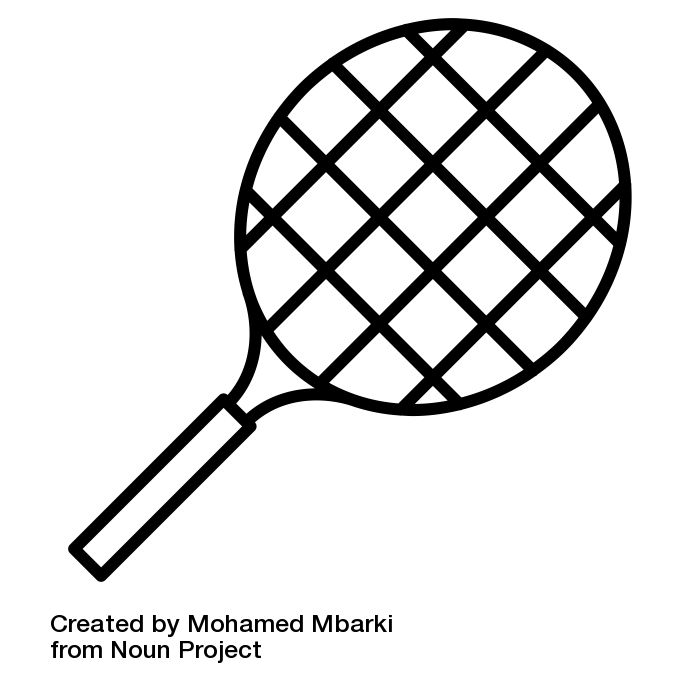 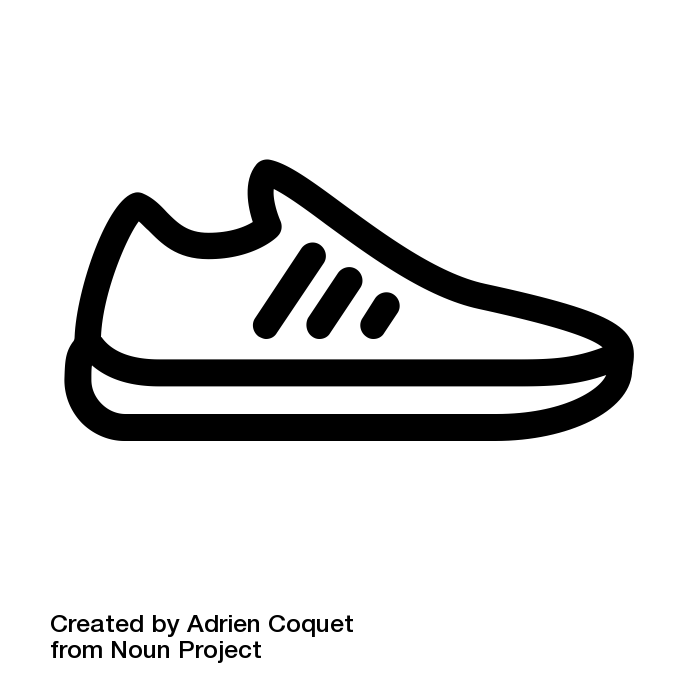 How does this COVID19 situation change your buying behavior? You do …
buy more books & 
cultural products
buy more textile & 
clothing
buy more toys
buy more sports equipment
14%
9%
8%
9%
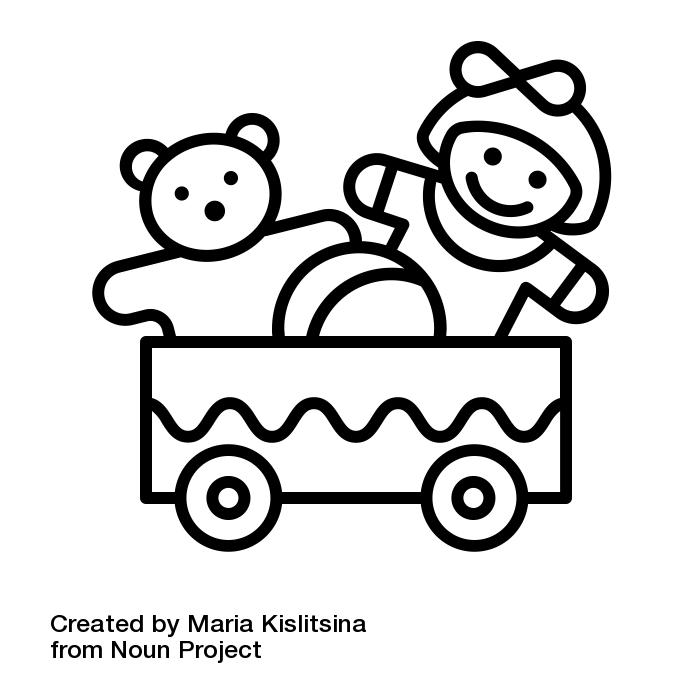 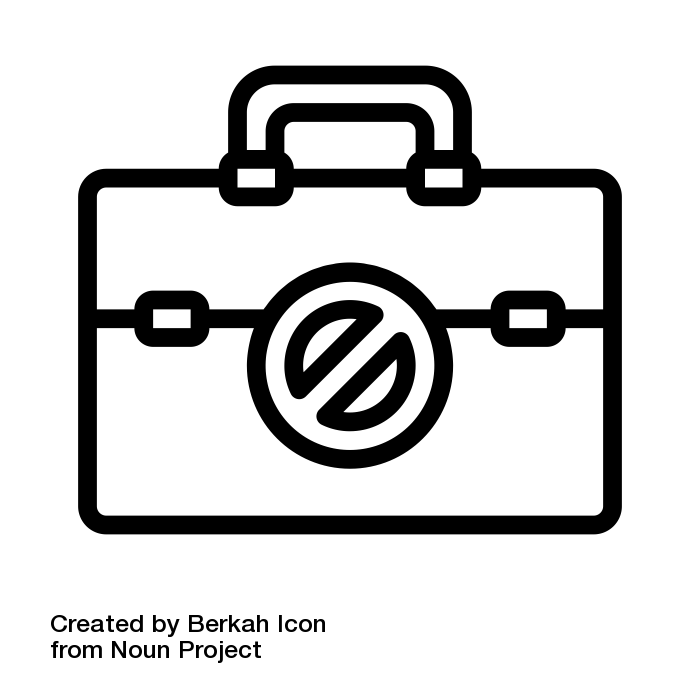 JOB
LOCKDOWN: 1 OUT OF 2 SPENT THE SAME OR MORE
Actually, do you have the impression to spend… ?
4 OUT OF 10 SPEND LESS THAN USUAL
SPEND LESS
More than 1 out of 2 spent more or the same amount of money than before the lockdown. Flemish people were the most likely to spend more, followed by women and Gen Xers (32%)
 
At the opposite, 1 out of 2 homeworkers spent less. Boomers and homeworkers were more cautious

Partially unemployed people, men, French-speaking people (30%) did not changed their spending habits
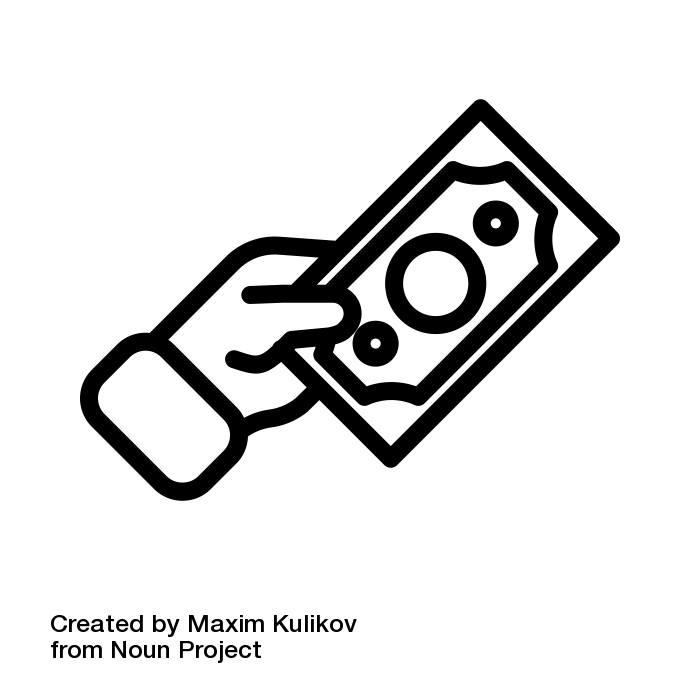 SPEND MORE
SAME
34% aff 117
33% aff 112
33% aff 121
30% aff 110
45% aff 103
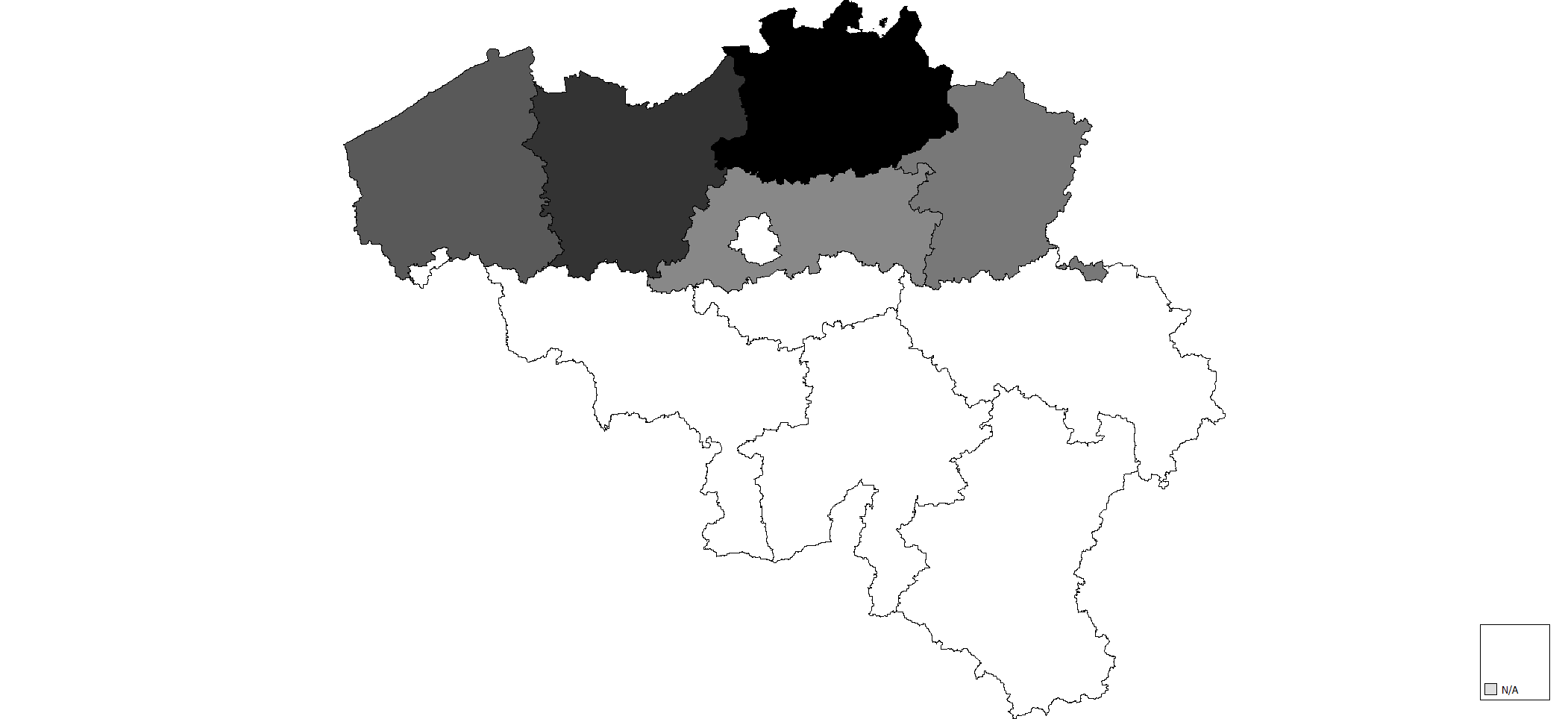 partially unemployed
Dutch-speaking
men
women
51% aff 118
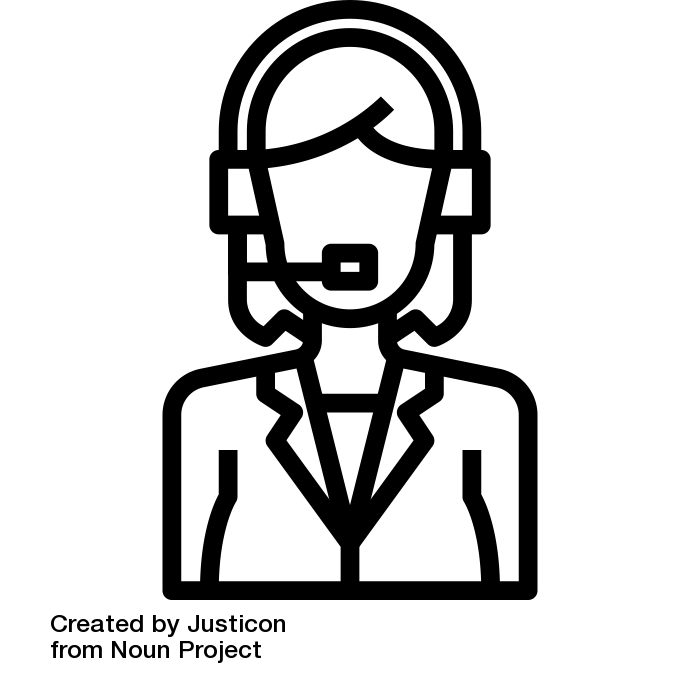 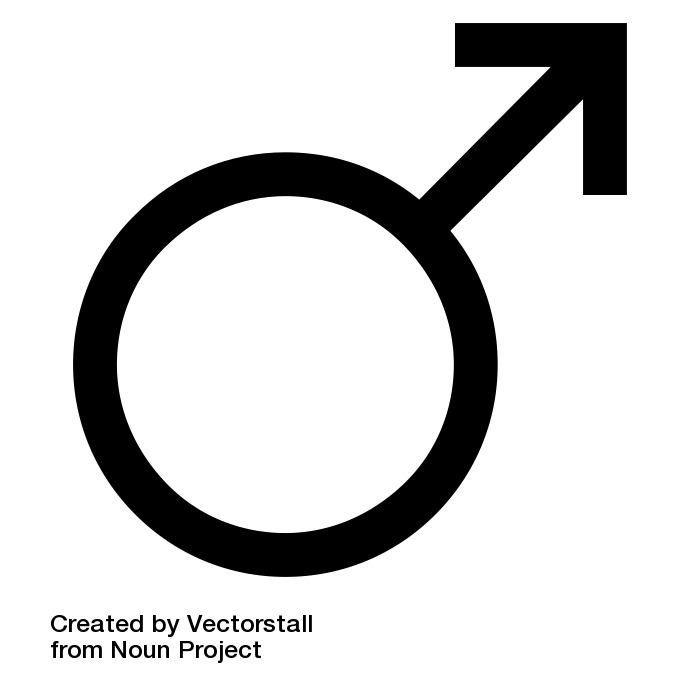 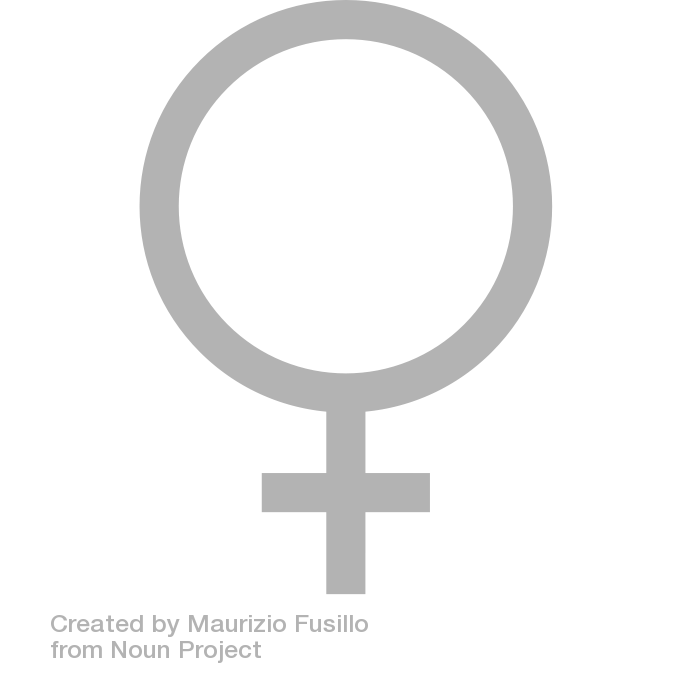 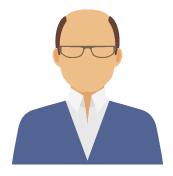 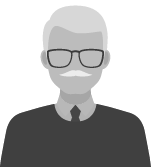 homeworking
+ 50 y.o.
BELGIANS MISS PHYSICAL STORES… BUT NOT THEIR VISITORS
WOMEN MISS RETAIL STORES
SUPERMARKETS ARE DOING A GREAT JOB
“L’ENFER, C’EST LES AUTRES” (HELL IS OTHER PEOPLE)
of respondents miss visiting retail stores. 
Women more often state they miss (window) shopping (58%)
feel safe and in security while doing the grocery shopping. French-speaking people have more varied opinions: only 58% feel safe (vs 66% of Flemish-speaking people)
Contamination by other shoppers is the biggest fear while shopping. Women and 25-34 y.o. are the most worried (81%). Young adults (18-24 y.o.) the less (68%)
50%
63%
78%
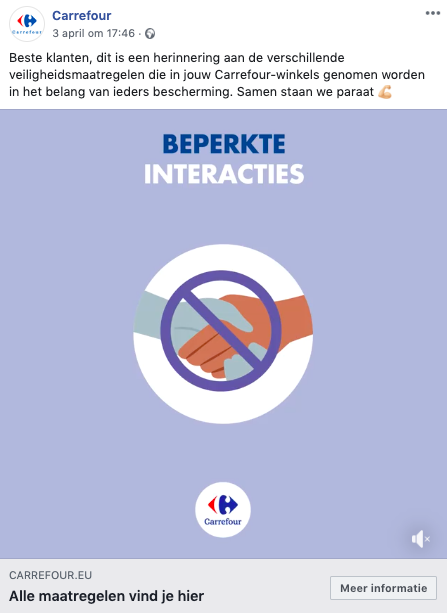 1
2
3
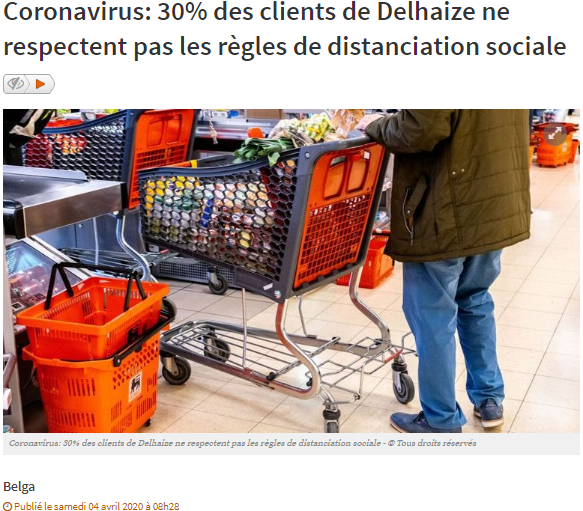 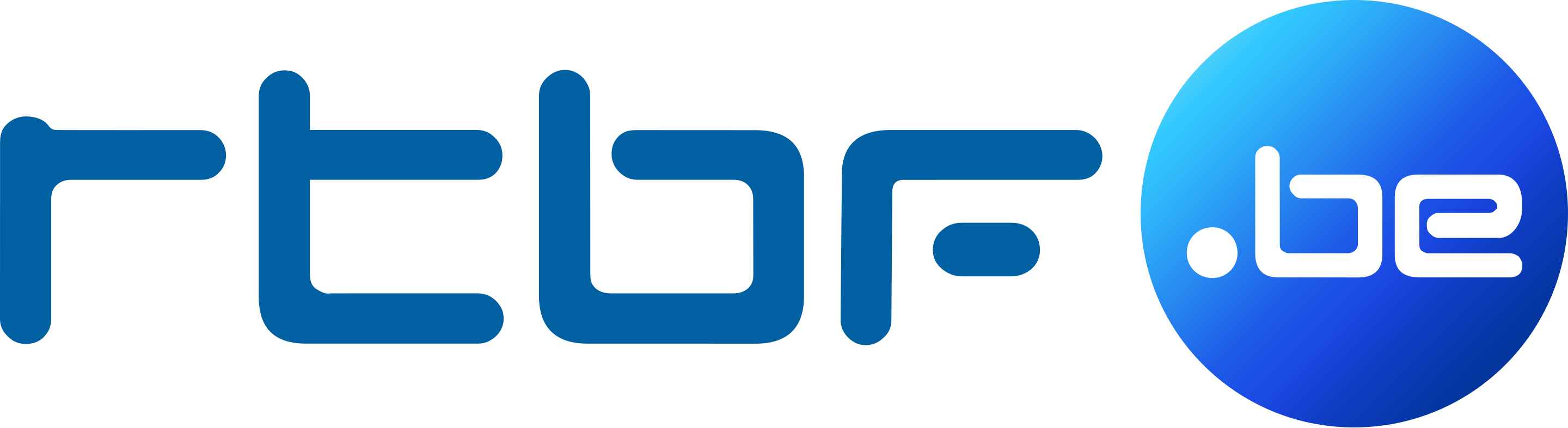 1.Do you miss going to a store or department store? 2. Do you actually feel safe while grocery shopping (in shops)?
7 OUT OF 10 SATISFIED BY COMMUNICATION FROM USUAL RETAILERS
Have you been disappointed by a lack of communication from your usual retailers?
BOOMERS & SENIORS MOST SATIFIED
DON’T KNOW
YES
NO
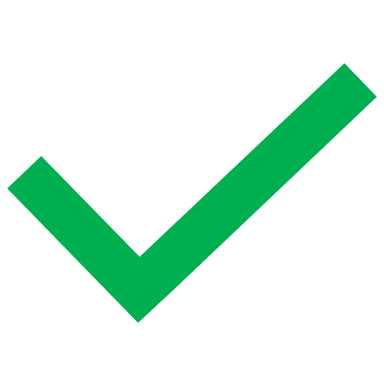 ?
Nearly 7 out of 10 people aged 50+ y.o. were happy with the communication of their usual retailers. 16% were undecided and only 13% were disappointed by their usual retailers.
Special shopping times, information about social distancing in the stores and other Covid19-related information were clearly appreciated by older age groups. At the contrary, nearly 1 out of 15 young adult in Belgium was not happy with retailers’communication efforts
21% aff 134
19% aff 116
24% aff 154
18% aff 116
71% aff 103
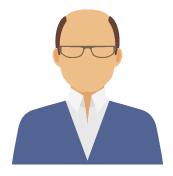 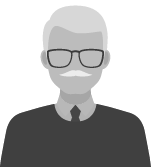 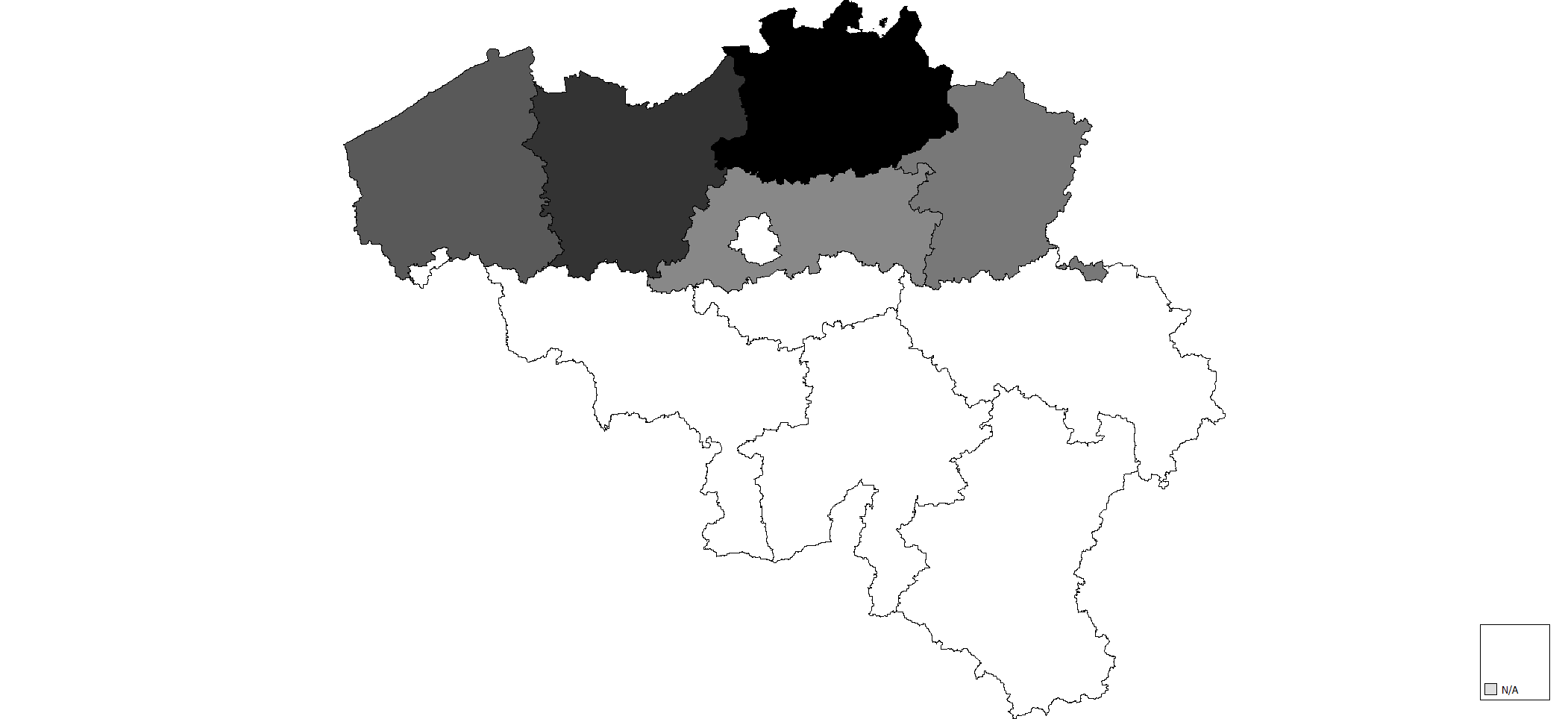 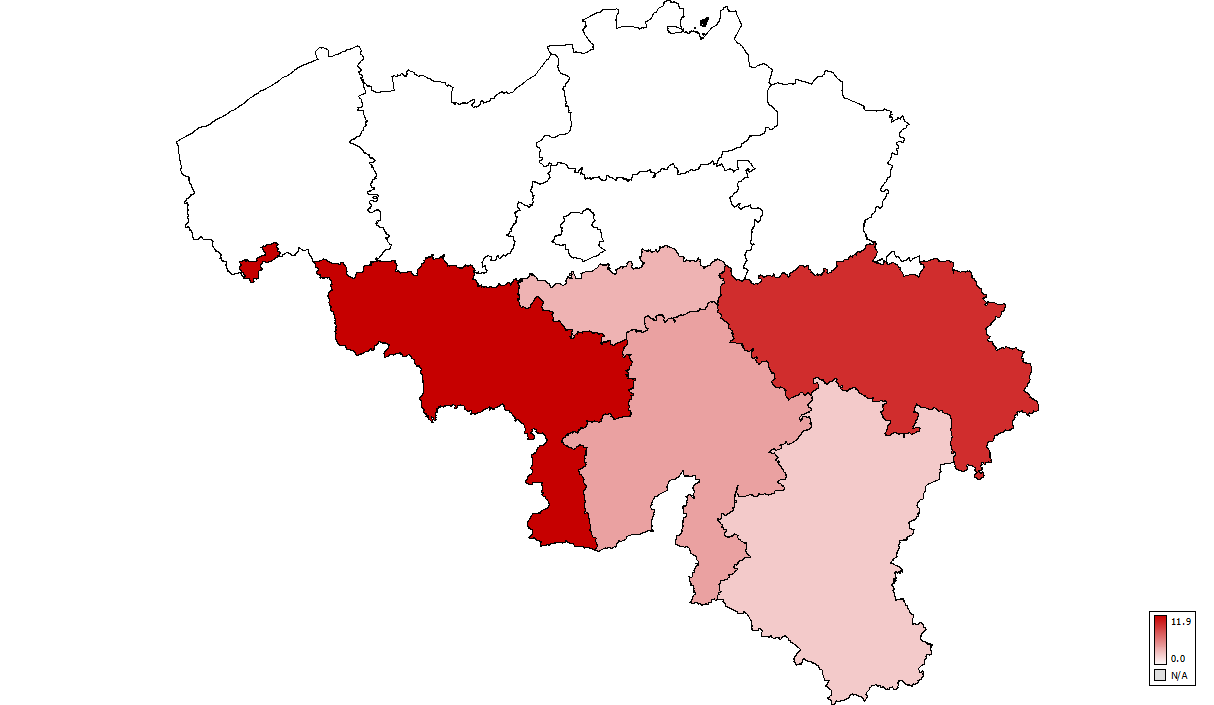 35-49 y.o.
Dutch-speaking
French-speaking
18-34 y.o.
71% aff 103
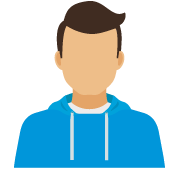 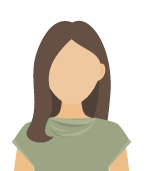 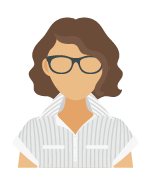 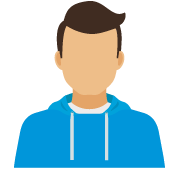 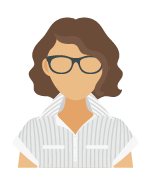 + 50 y.o.
18-34 y.o.
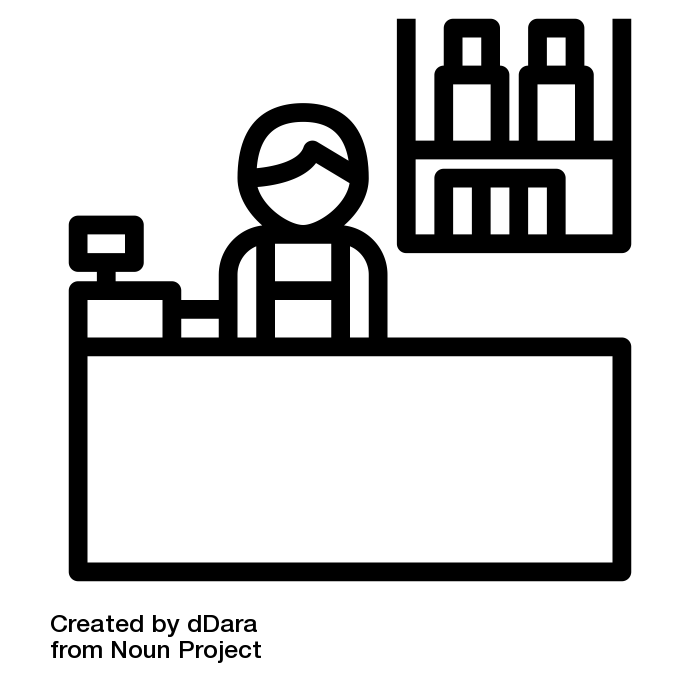 COLRUYT, DELHAIZE AND ALDI WERE THE MOST VISITED FOOD SUPPLIERS
TOP 3 NL (ranked on selectivity)
TOP 3 FR (ranked on selectivity)
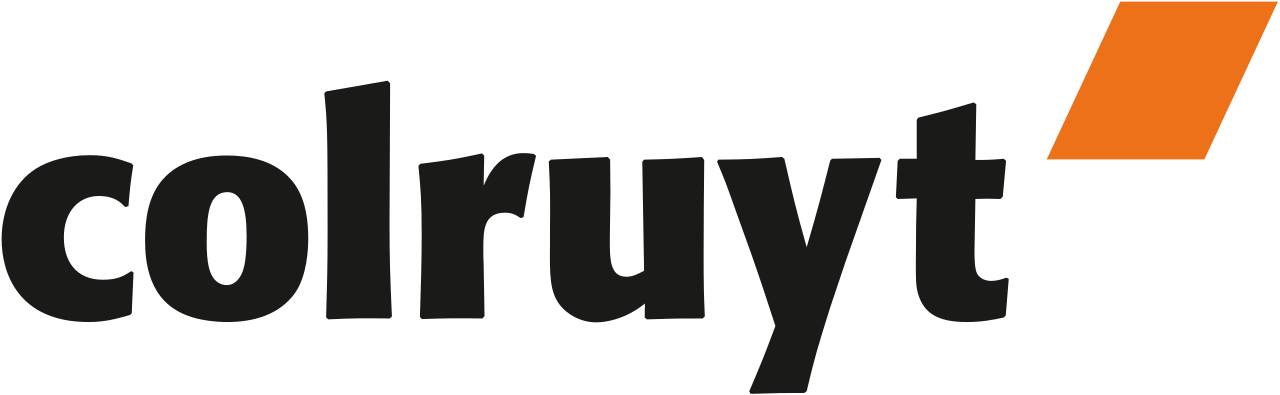 YOUNGER ADULTS PREFER IT LOCAL AND ORGANIC
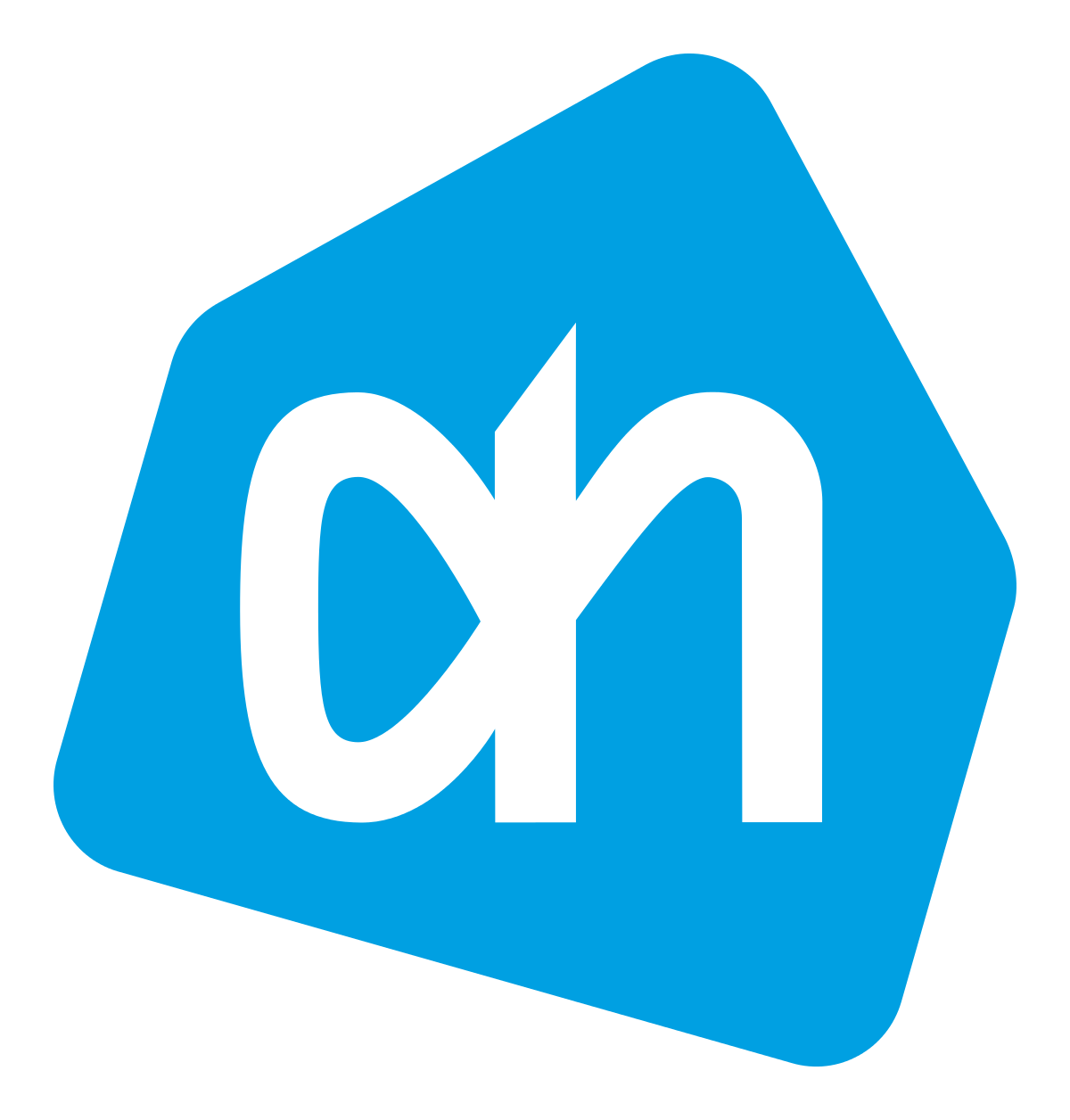 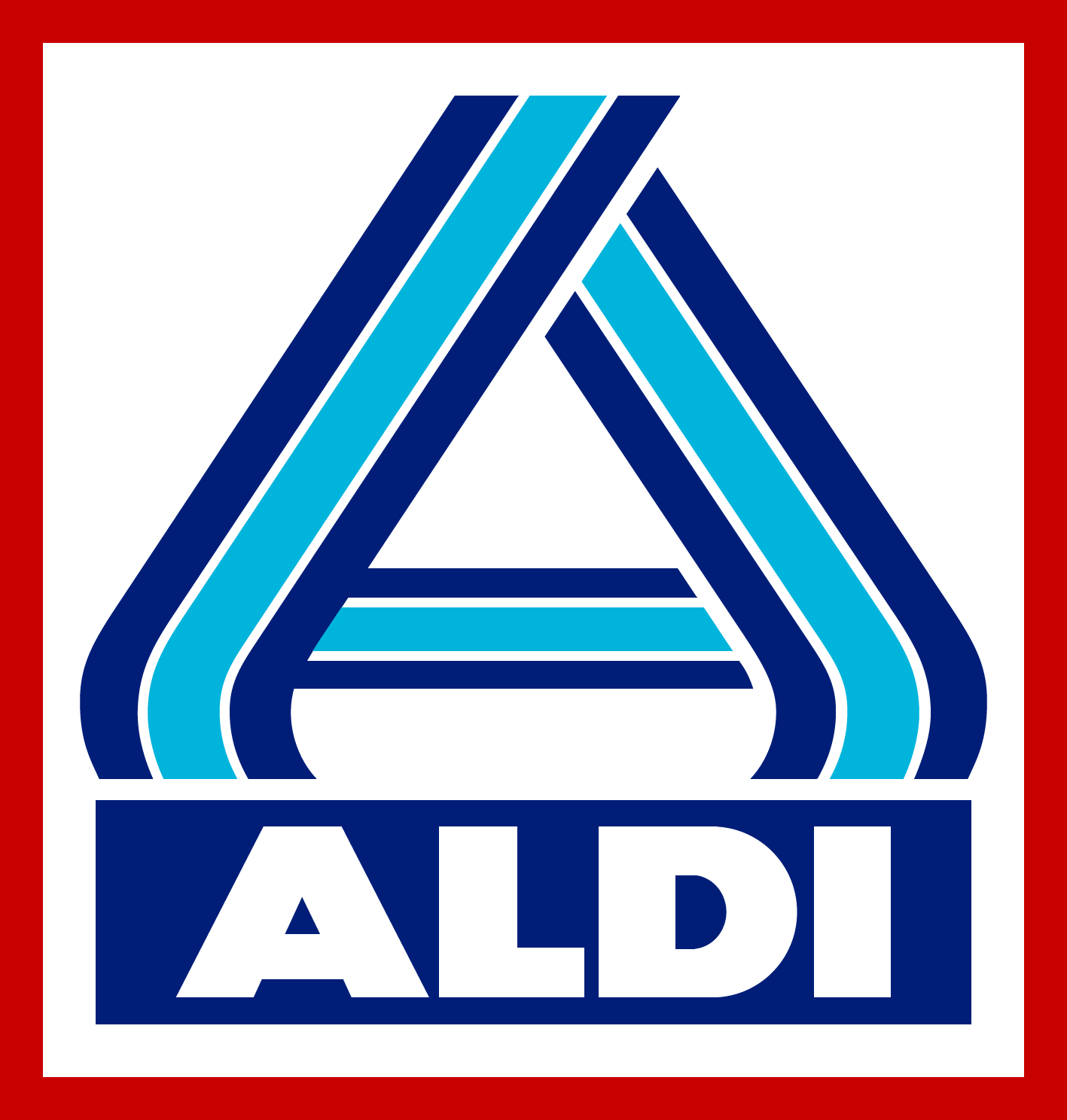 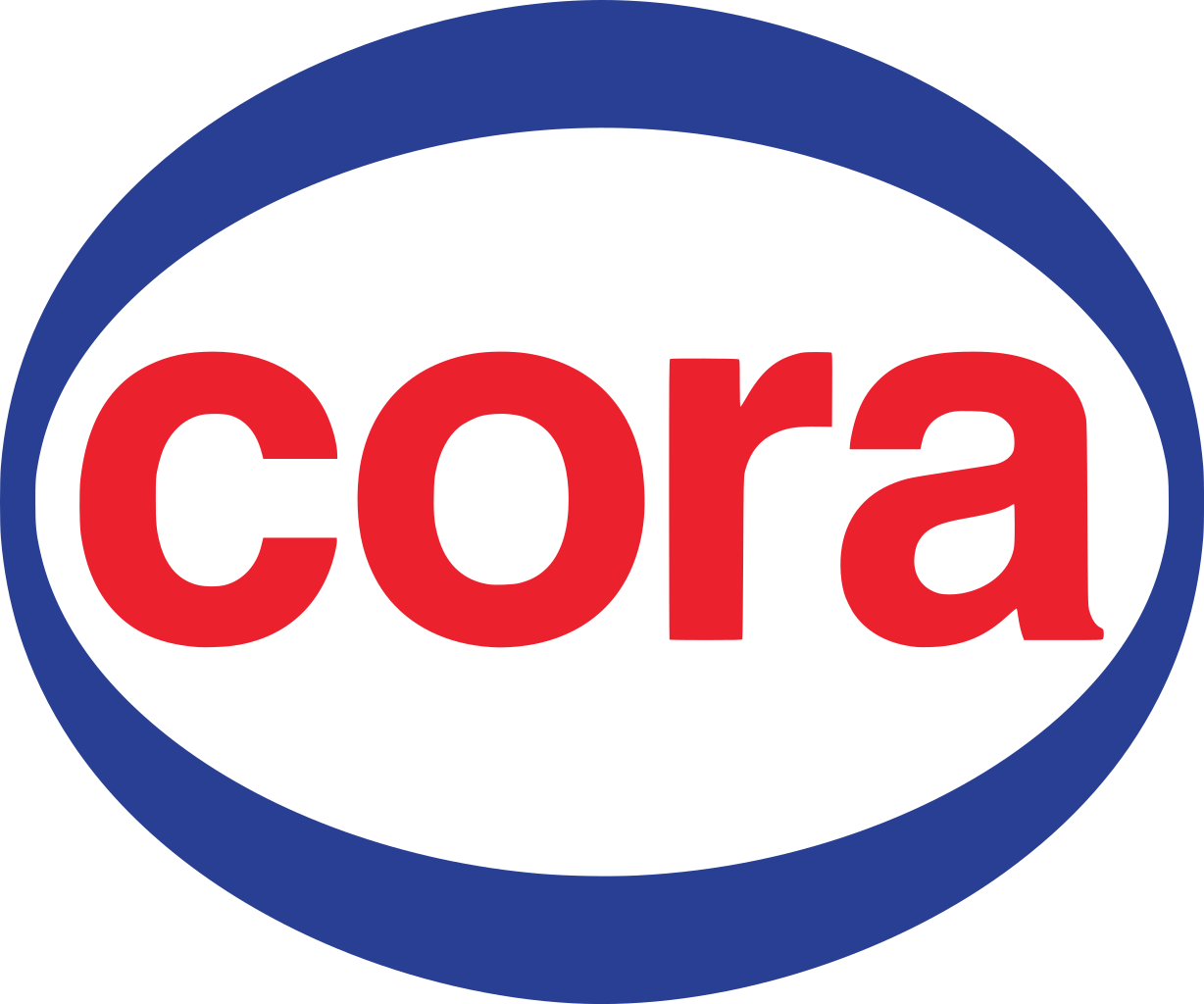 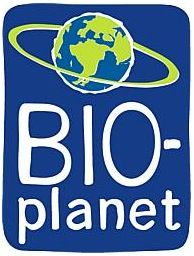 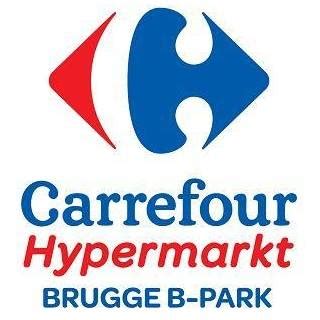 18-34 y.o. have more often mentioned organic or local shops and retail brands. Drive services from supermarkets and food retailers are not yet a thing. But younger adults are twice more numerous to be into it
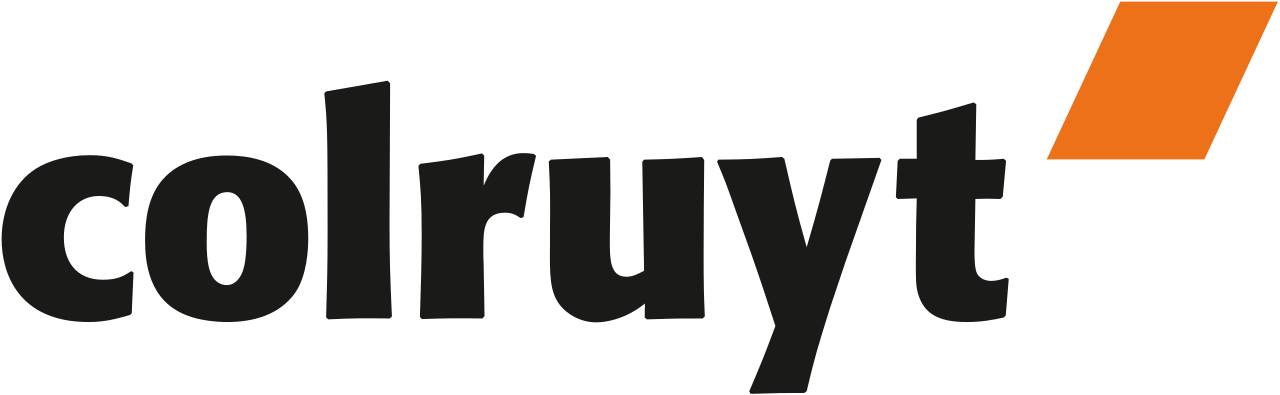 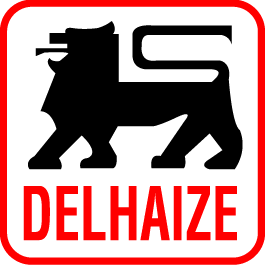 19%
aff. 162
8%
aff. 220
3%
aff. 141
21%
aff. 113
48%
aff. 115
50%
aff. 103
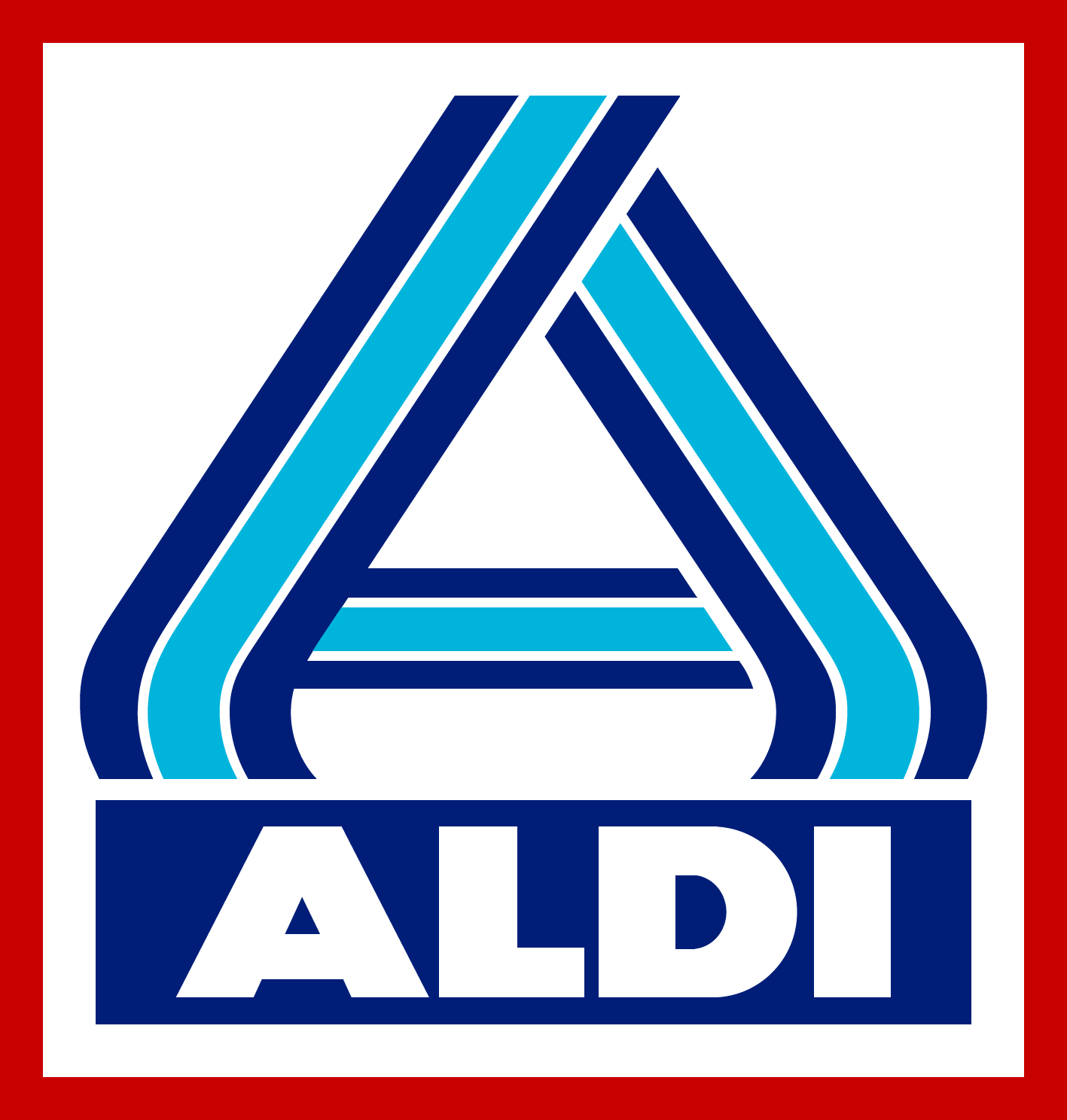 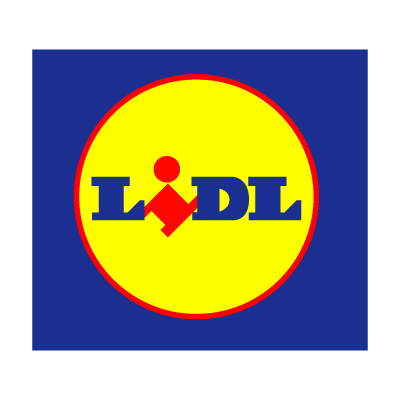 TOP 3      (ranked on selectivity)
TOP 3      (ranked on selectivity)
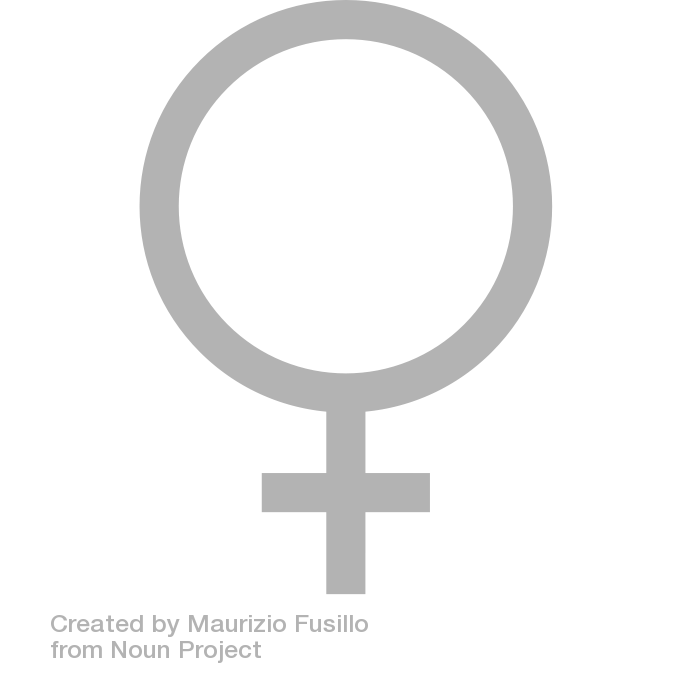 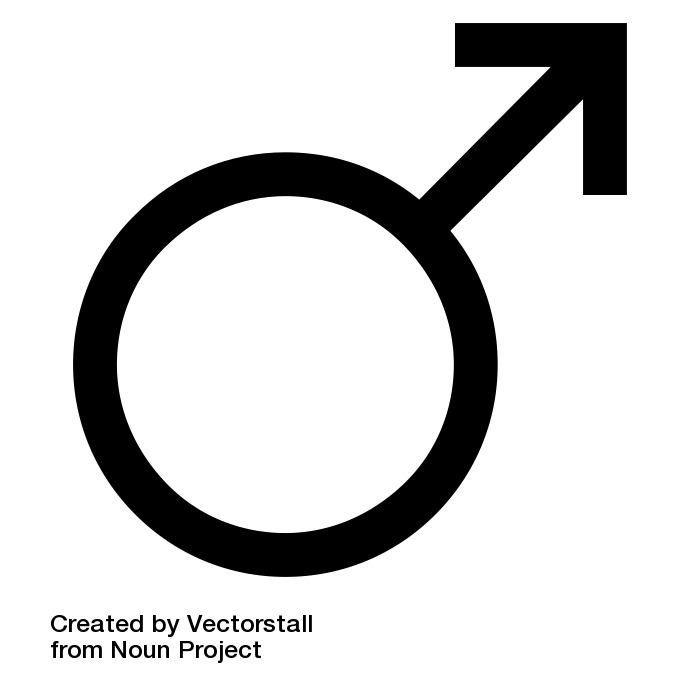 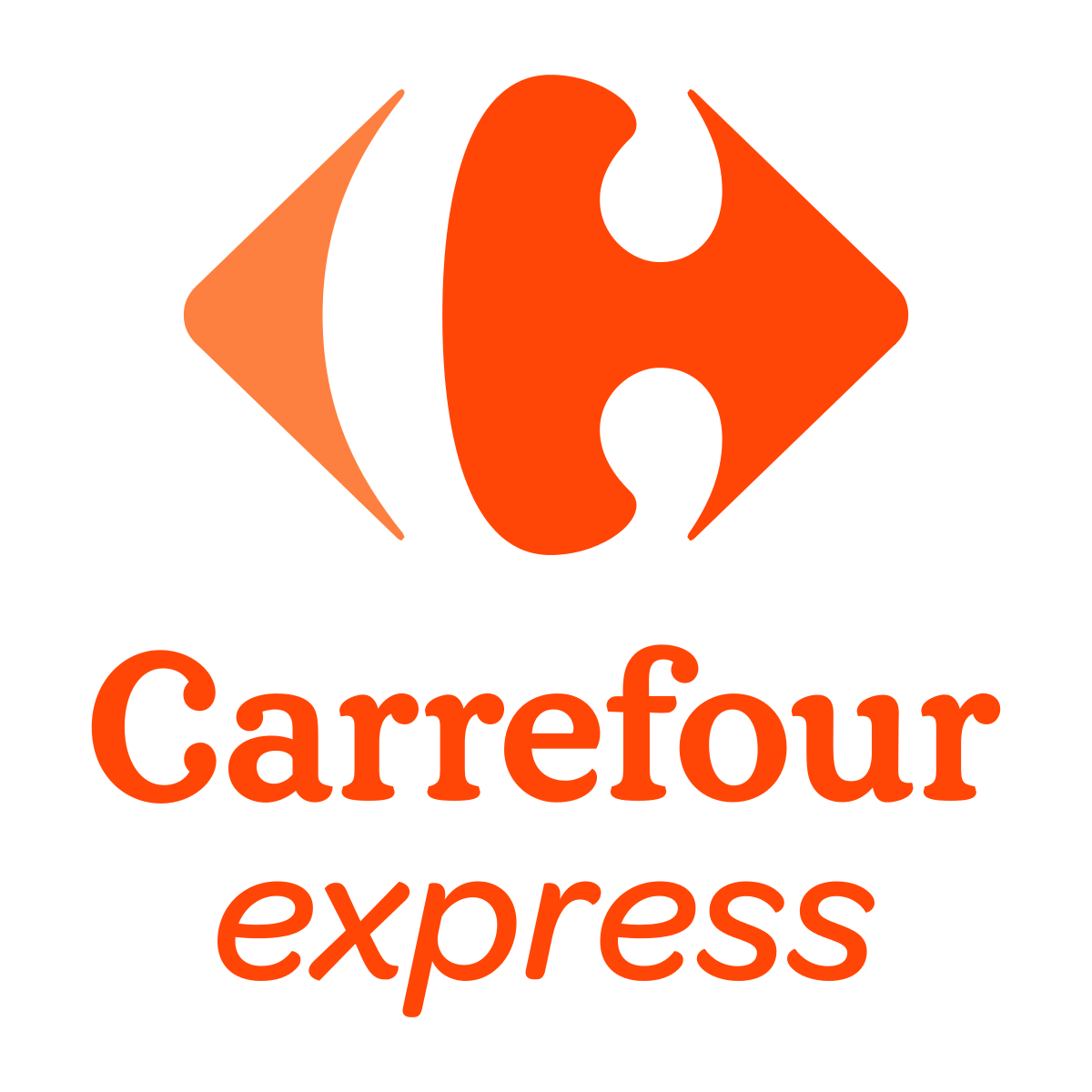 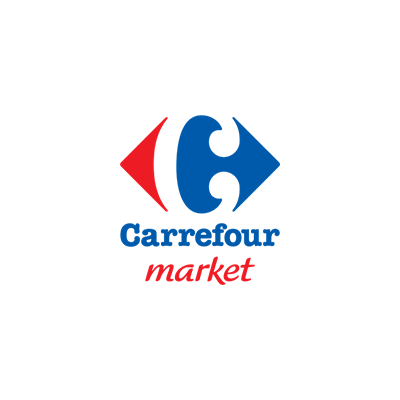 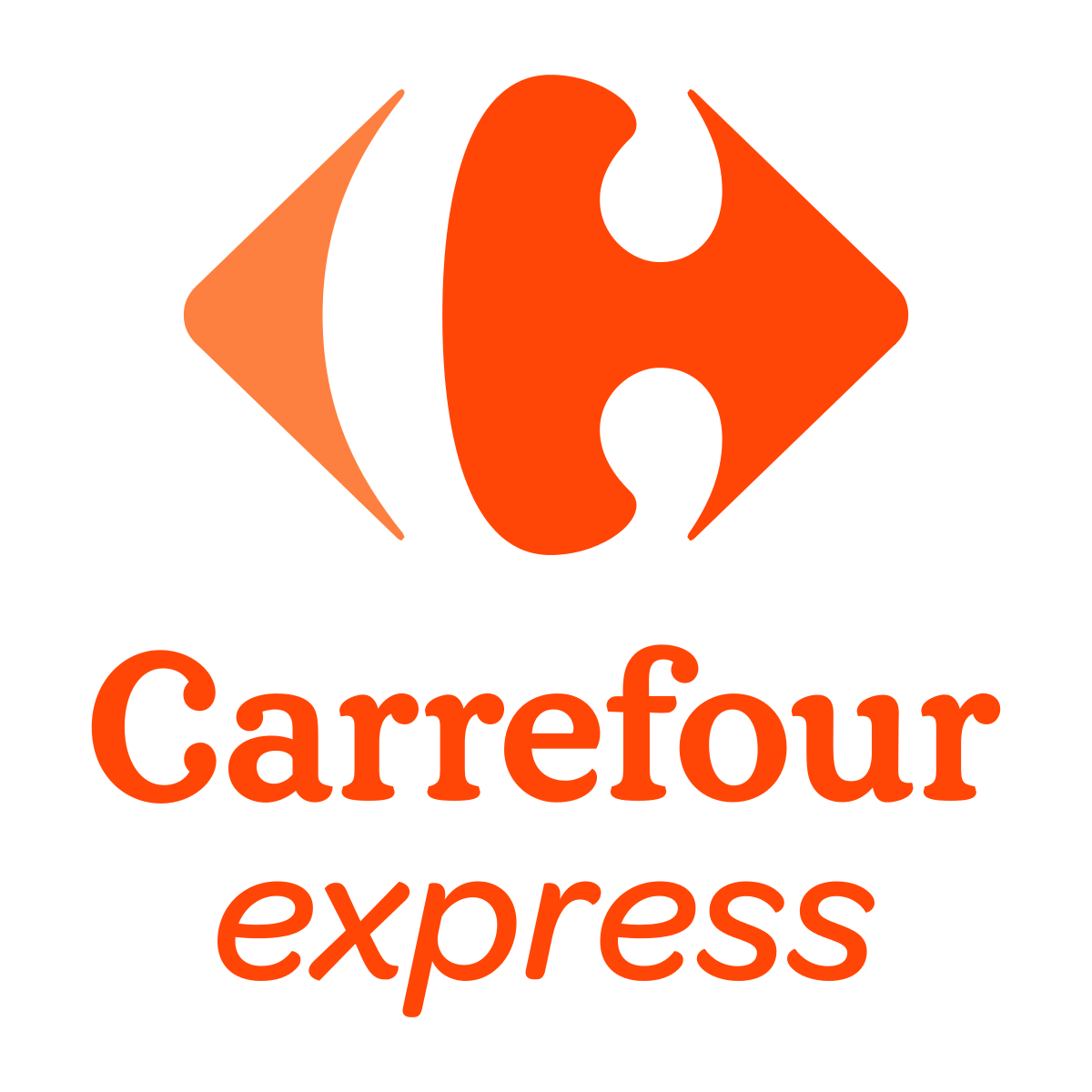 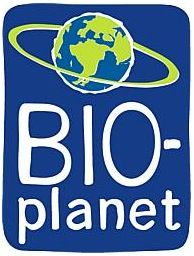 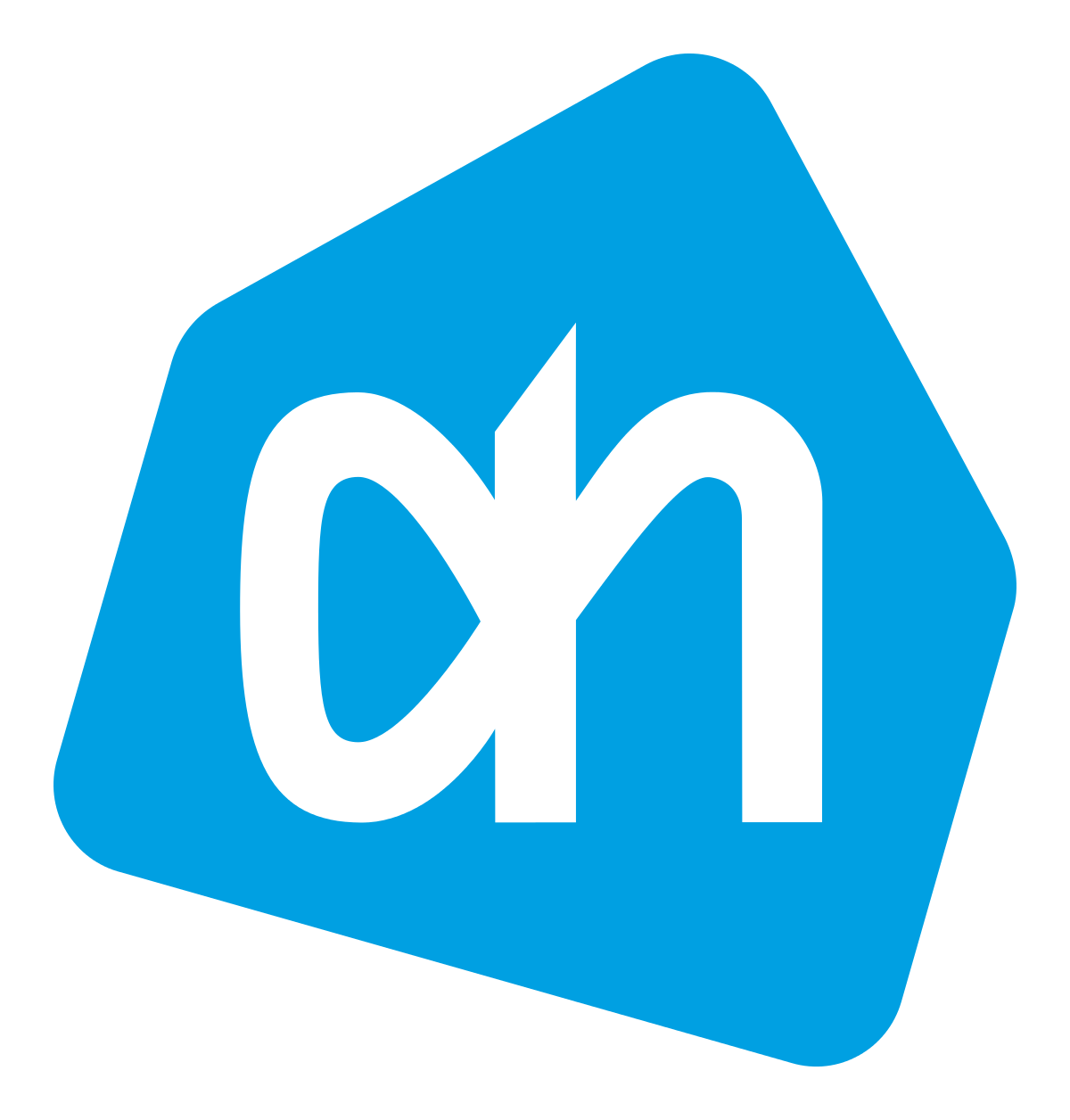 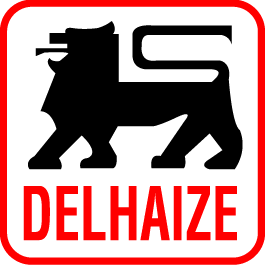 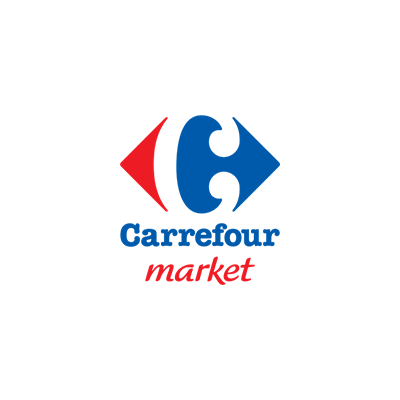 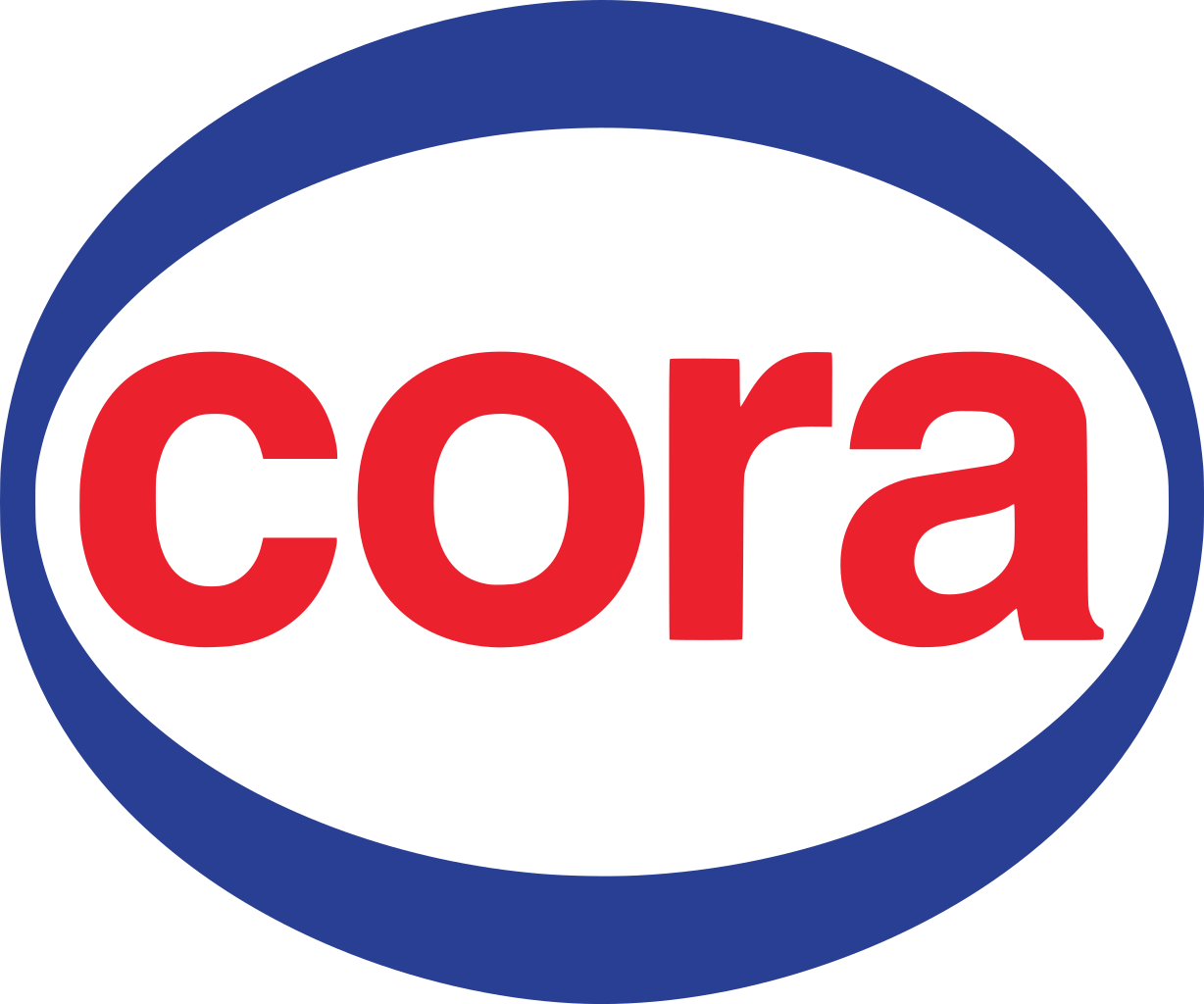 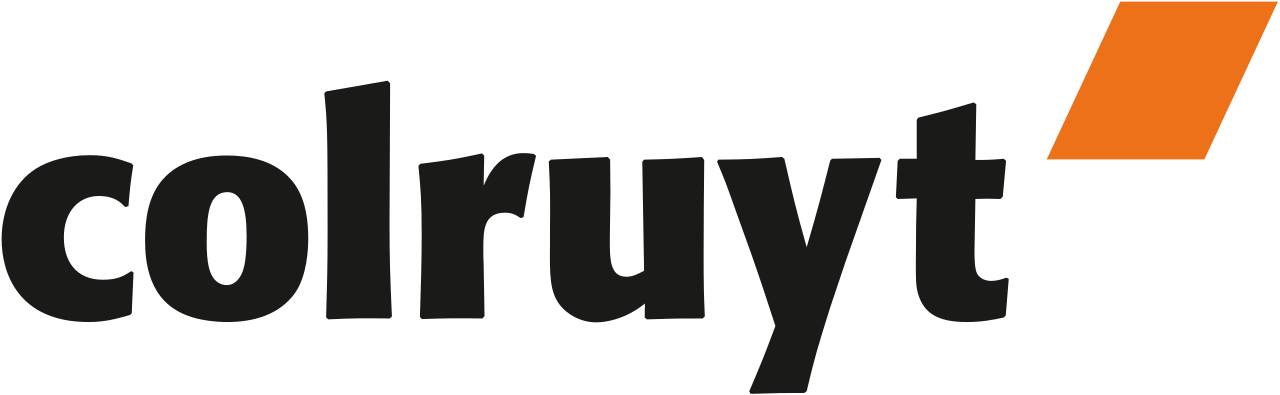 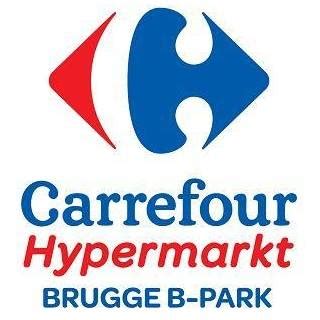 4%
aff. 125
51%
aff. 106
44%
aff. 102
15%
aff. 129
3%
aff. 120
31%
aff. 110
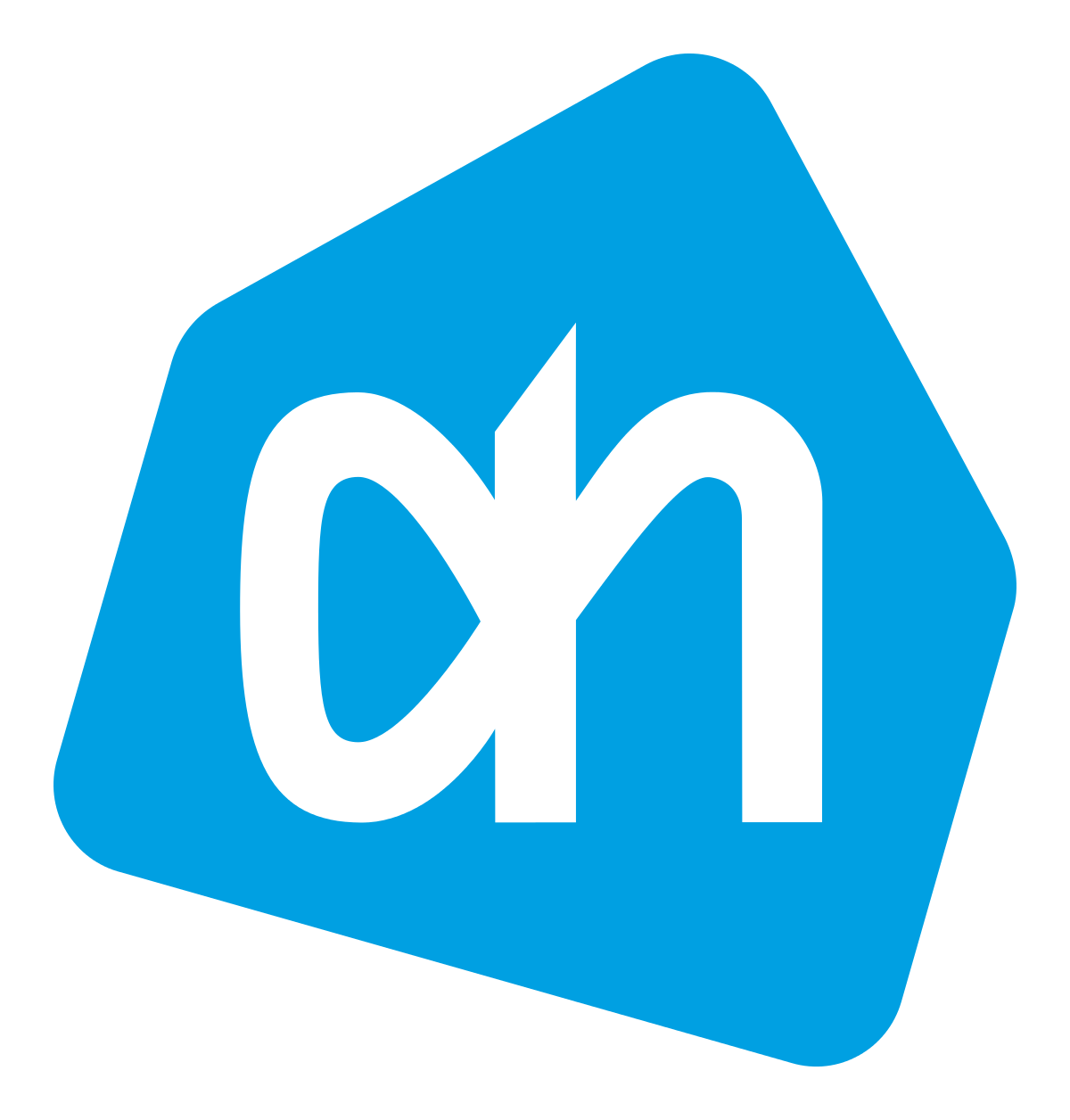 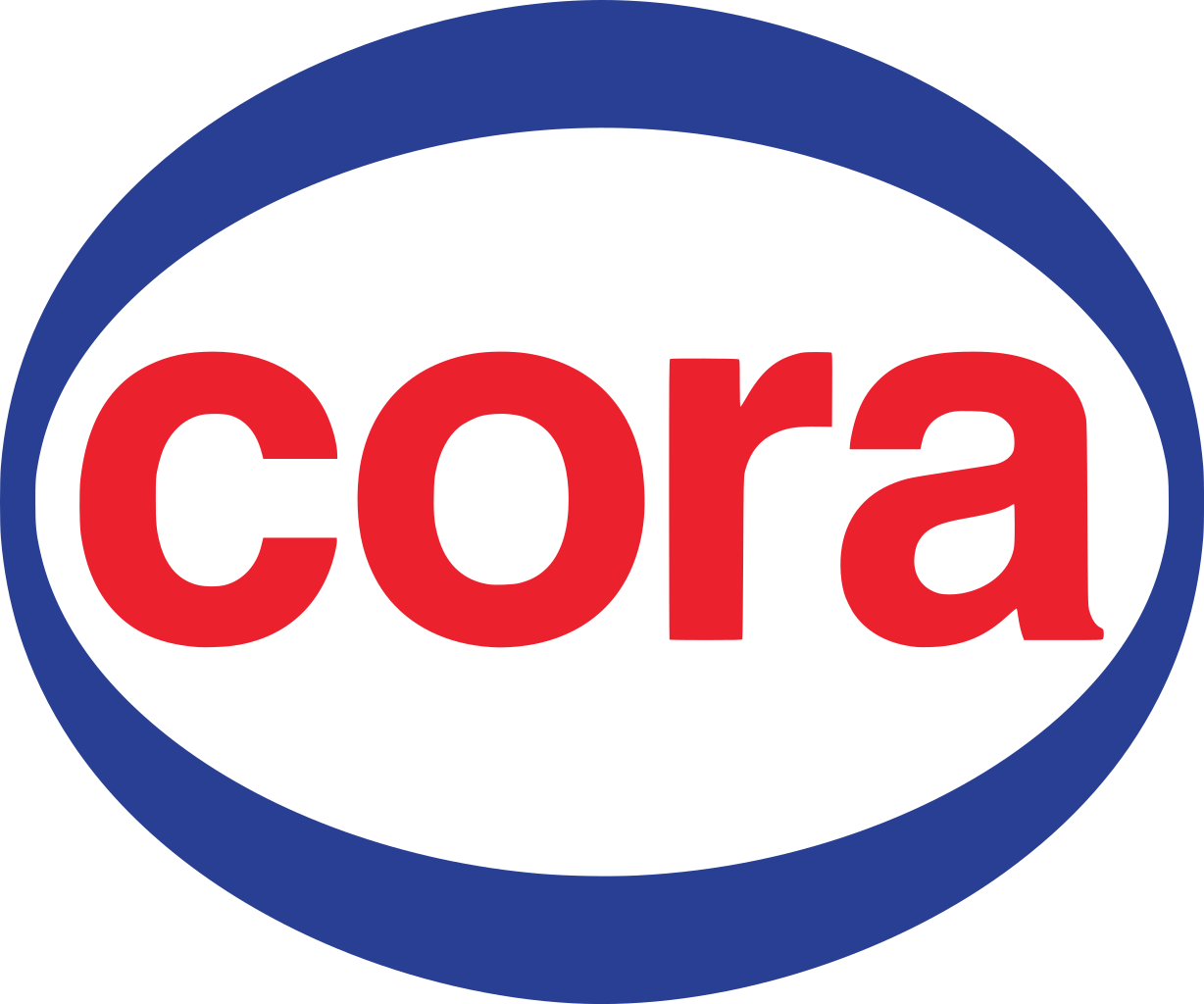 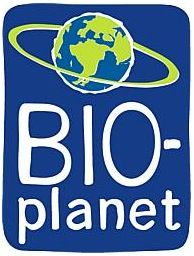 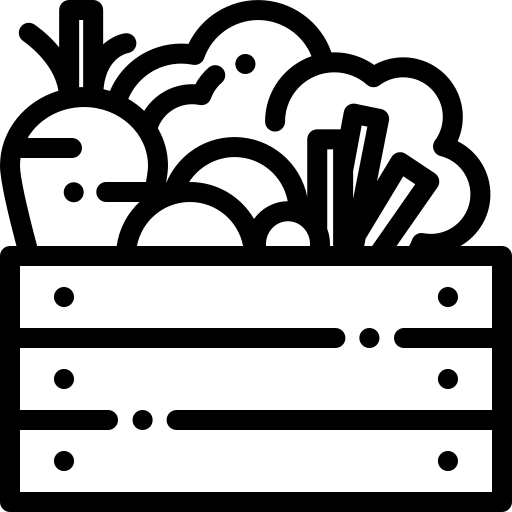 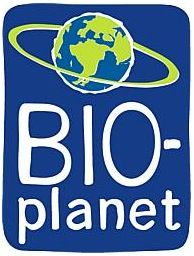 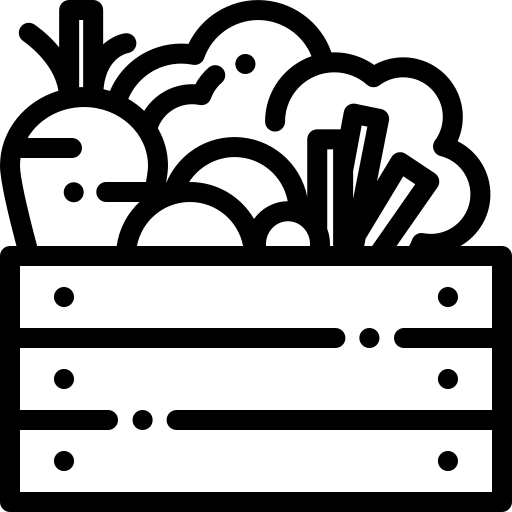 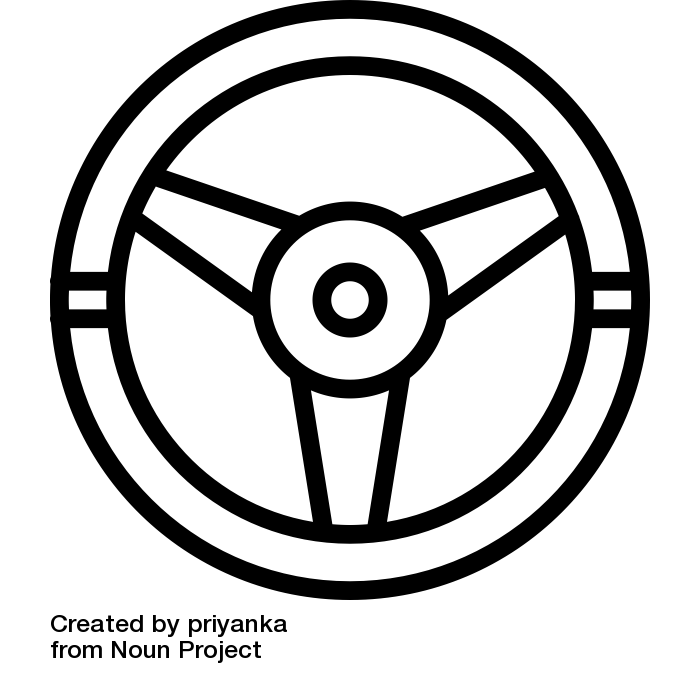 local or organic producer/shop
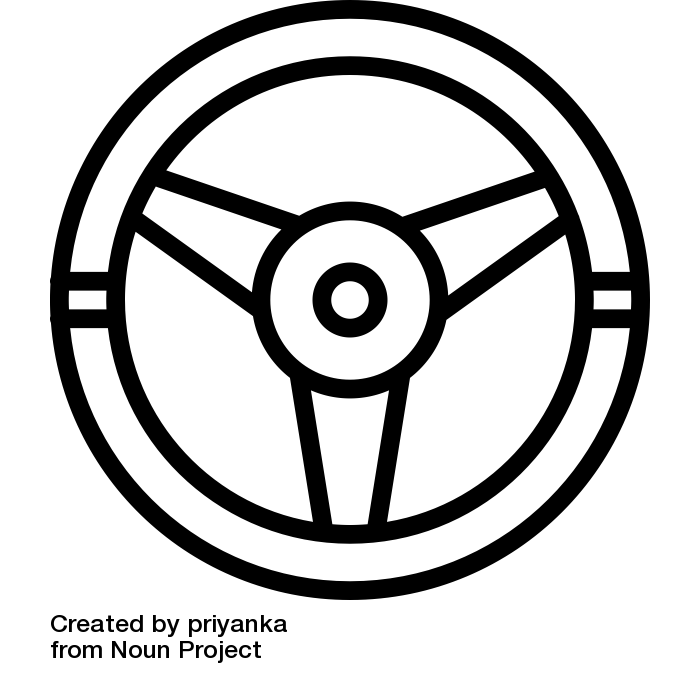 2%
14%
2%
TOTAL BE
drive services
18-34 y.o.
17%
4%
4%
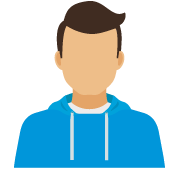 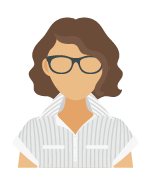 Which supermarket chain or food supplier did you visit during the confinement period?
COLRUYT, DELHAIZE AND ALDI WERE THE MOST USEFUL FOOD SUPPLIERS
TOP 3 NL (ranked on selectivity)
TOP 3 FR (ranked on selectivity)
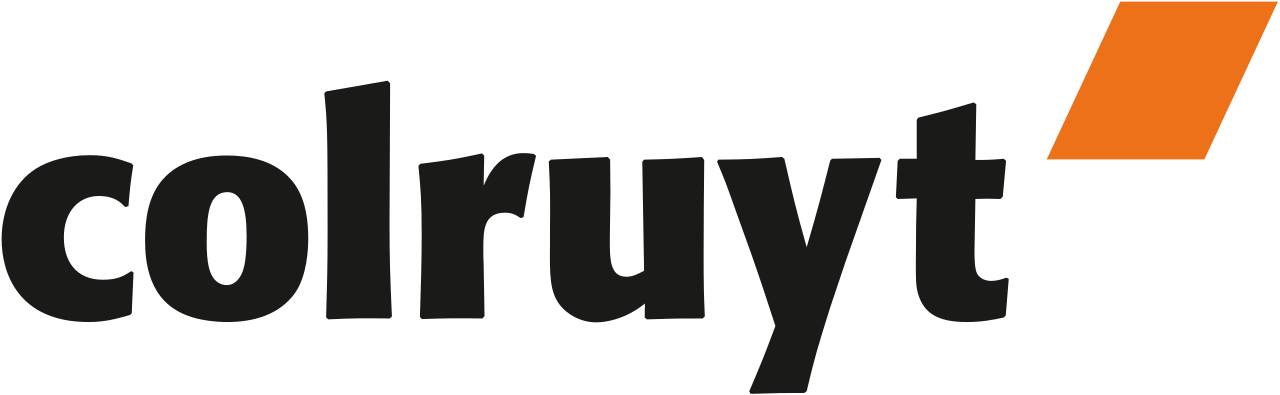 LOCAL & ORGANIC MUST PROVE UTILITY
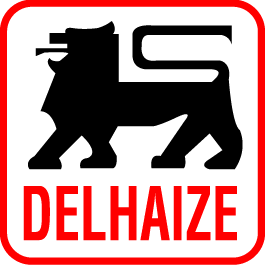 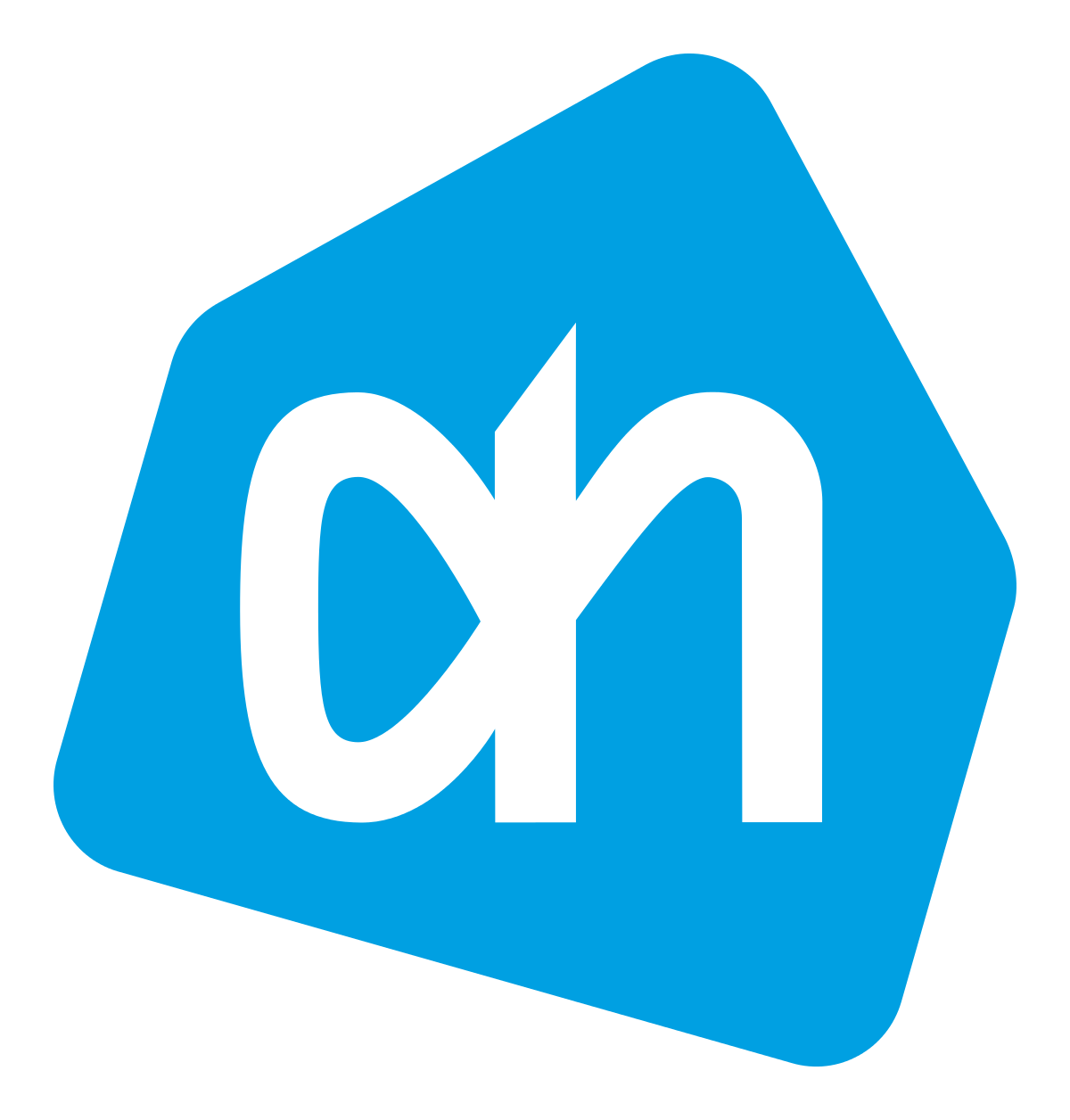 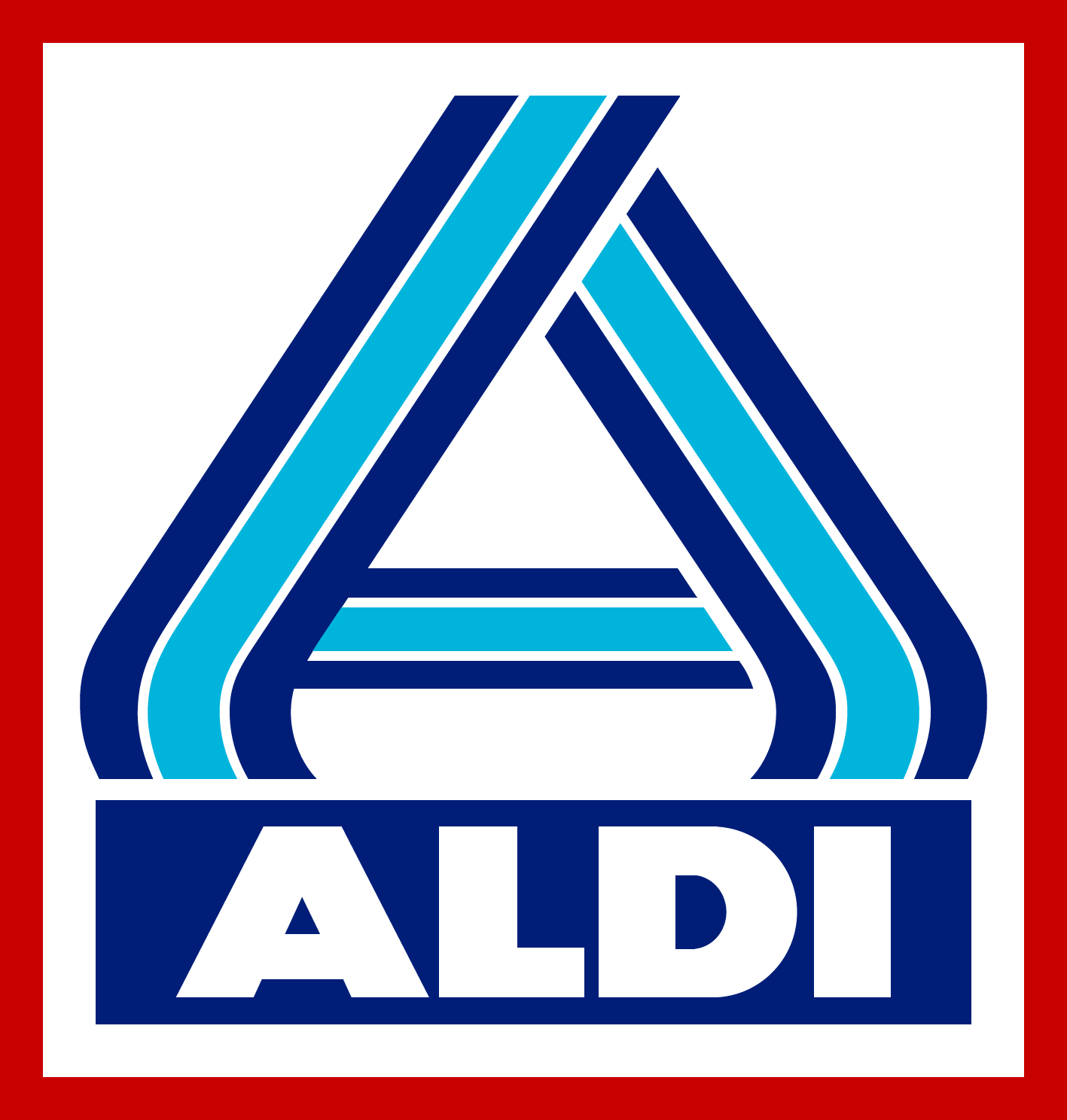 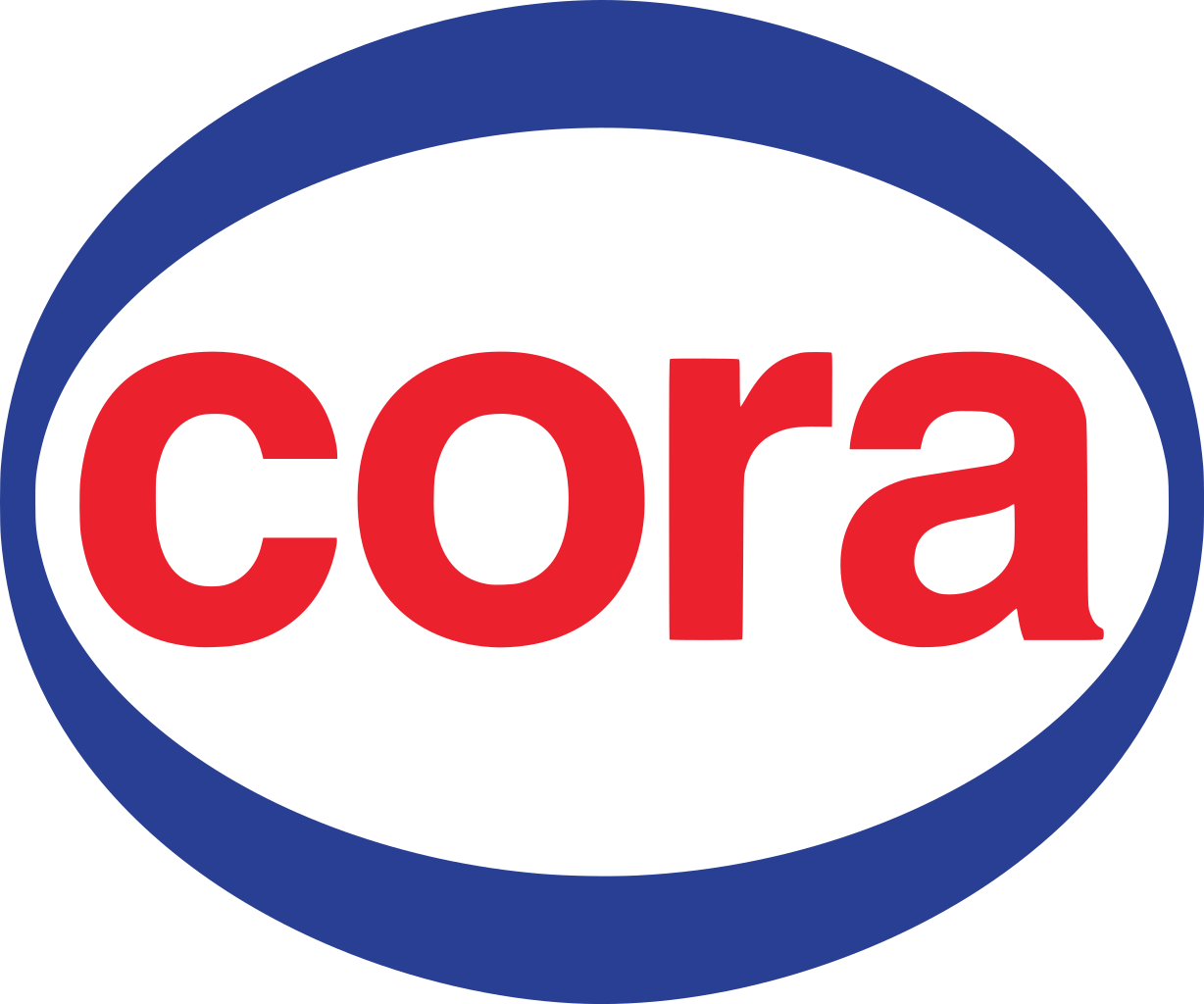 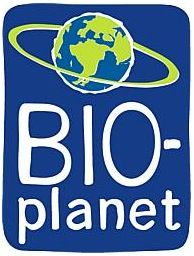 Everyone agrees: local & organic producers have to reinforce their (brand) presence in the minds of consumers to appeal to more visitors and prove their utility (and distinction with supermarket retailers)
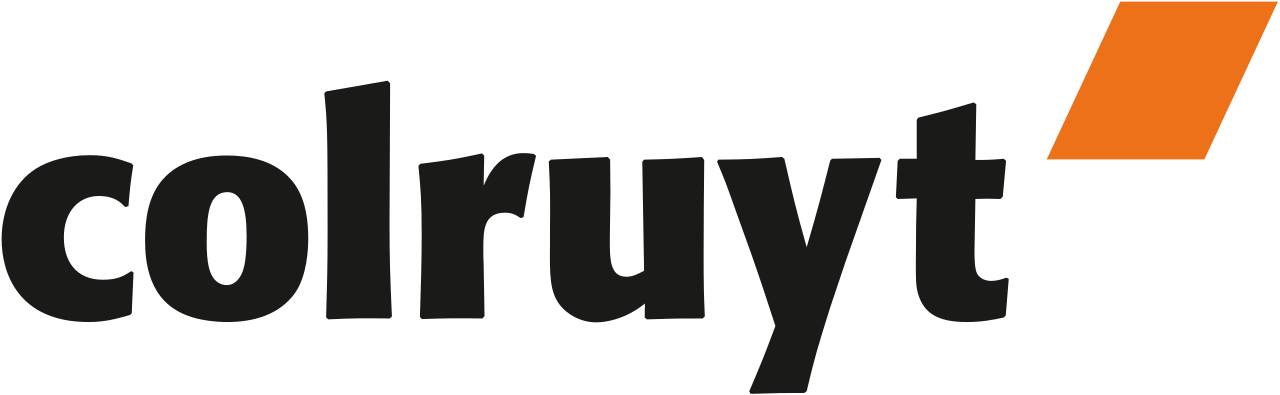 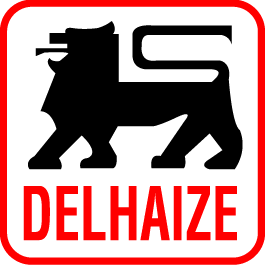 13%
aff. 153
7%
aff. 237
4%
aff. 164
31%
aff. 108
35%
aff. 122
42%
aff. 106
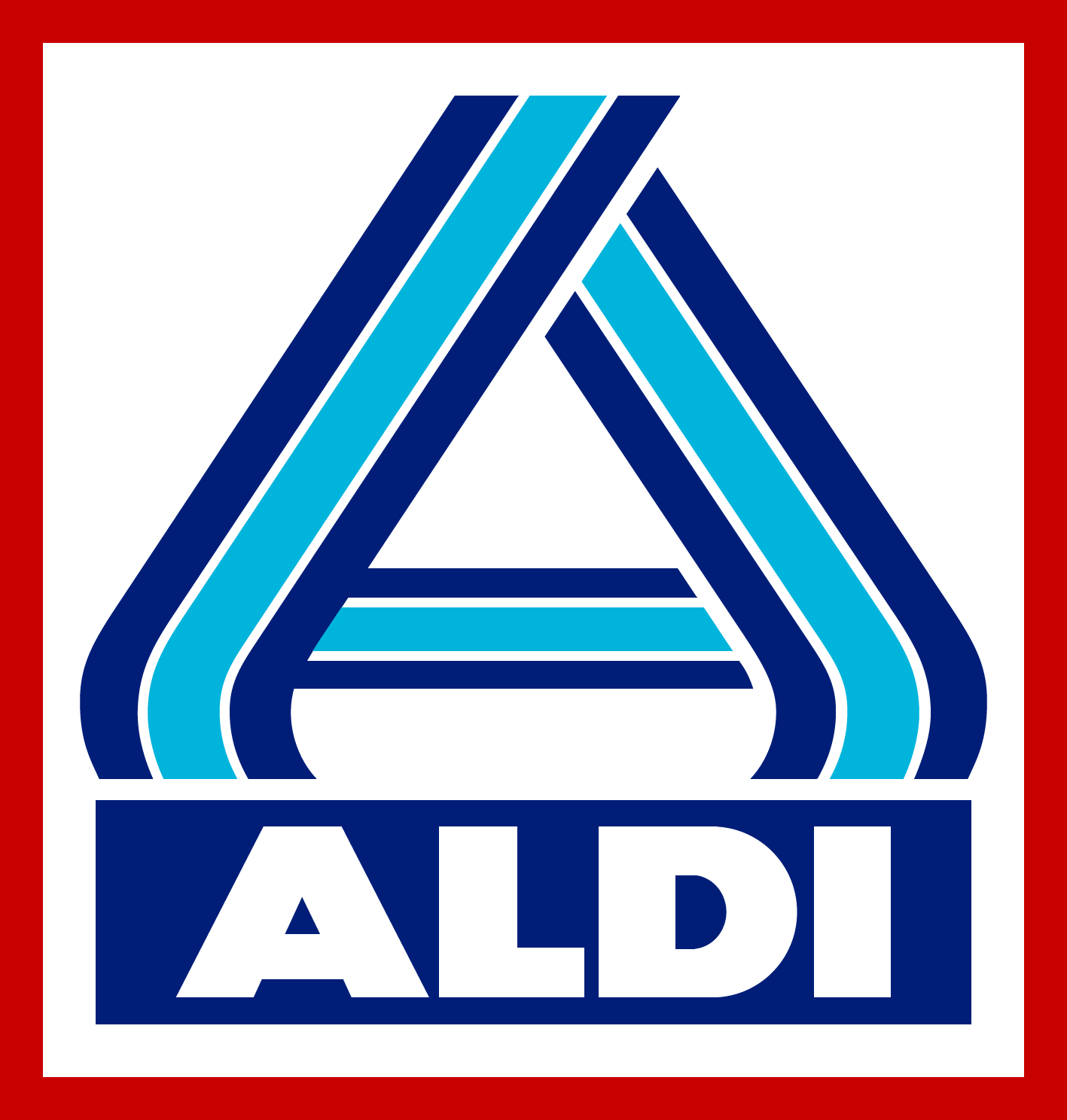 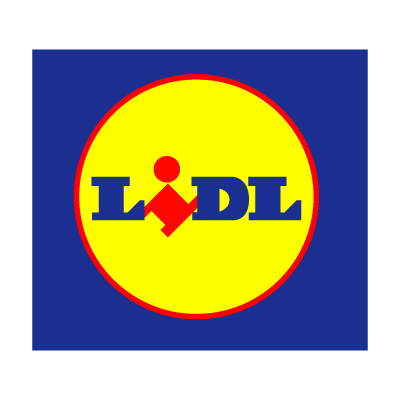 TOP 3      (ranked on selectivity)
TOP 3      (ranked on selectivity)
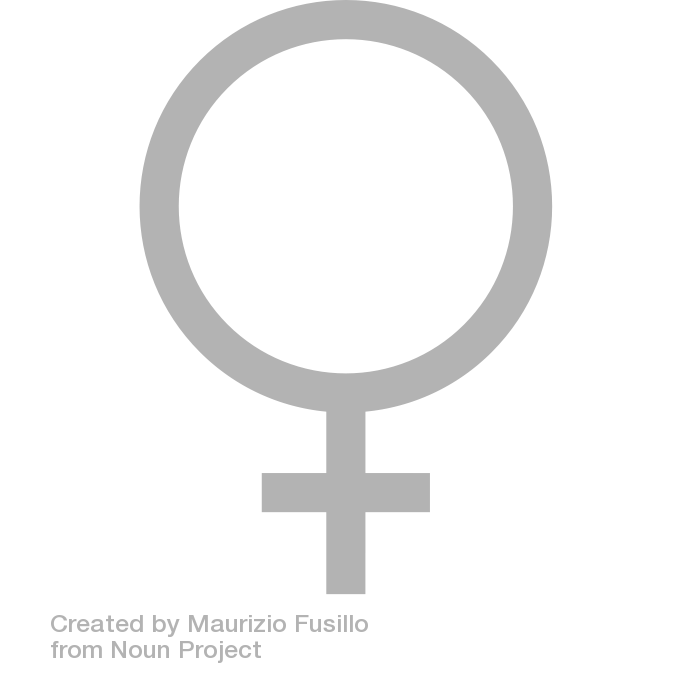 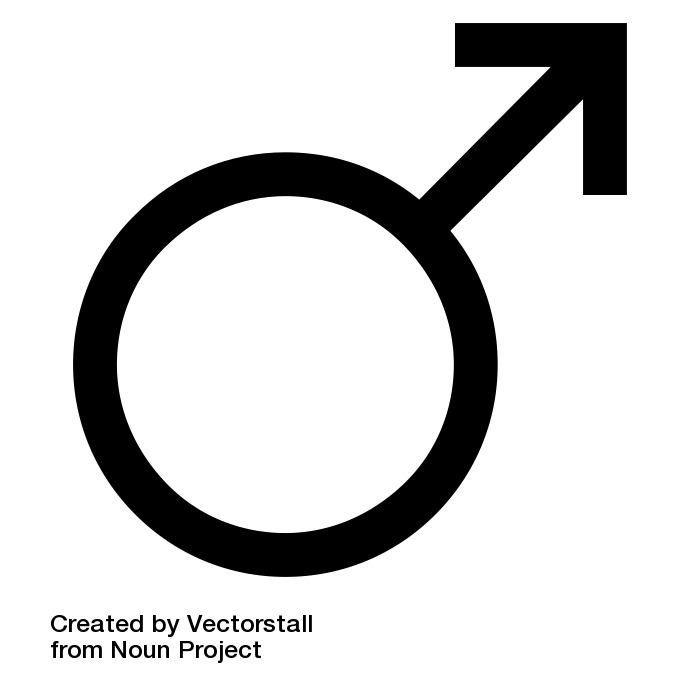 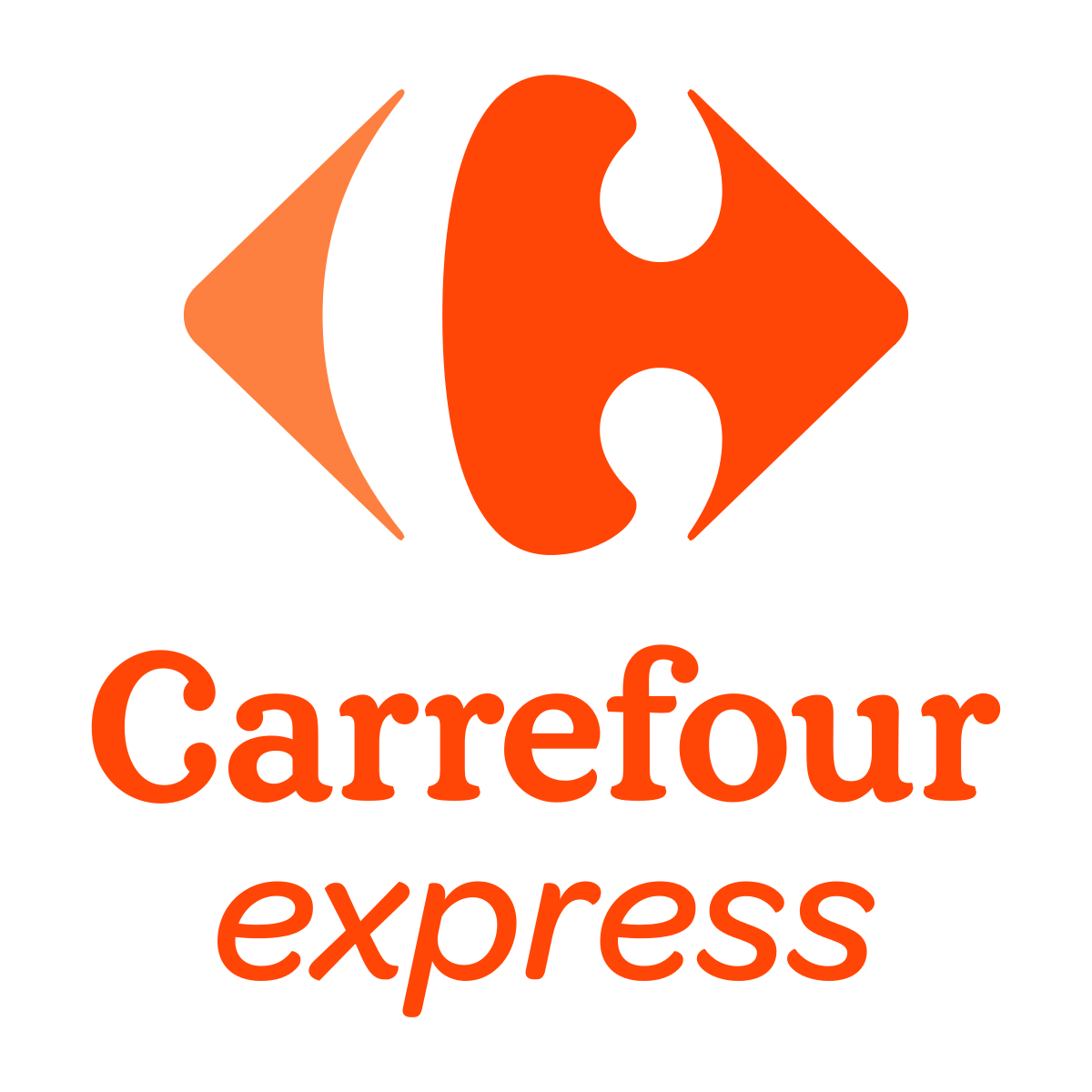 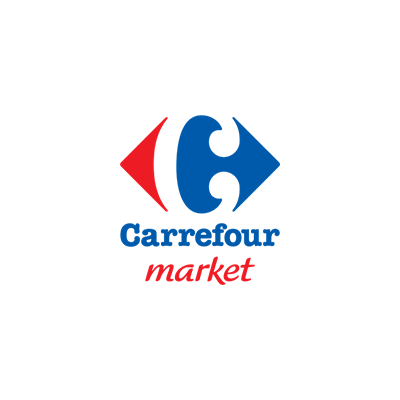 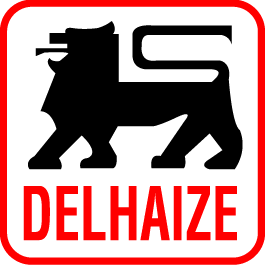 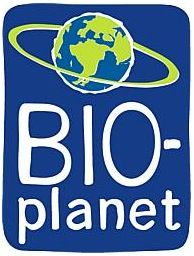 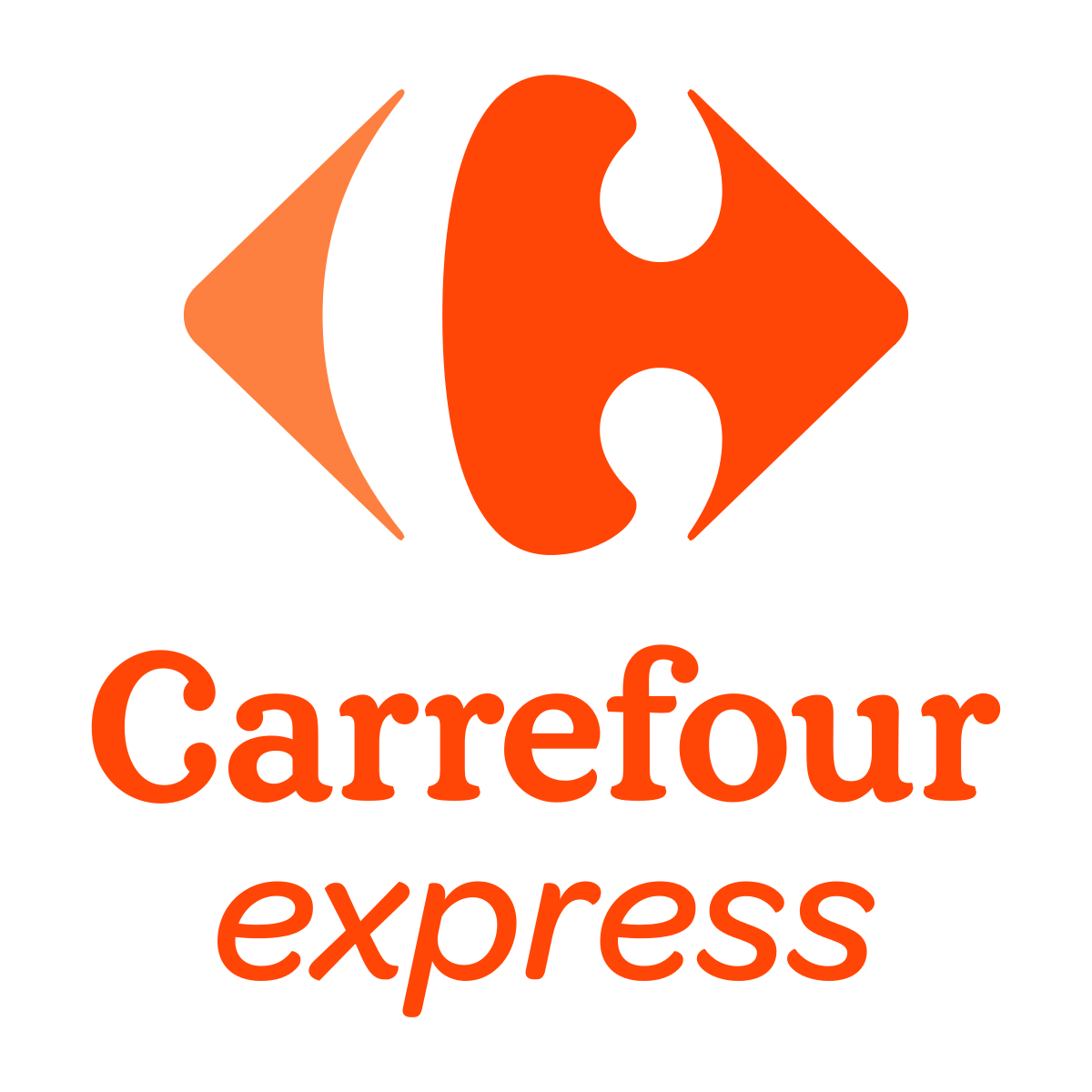 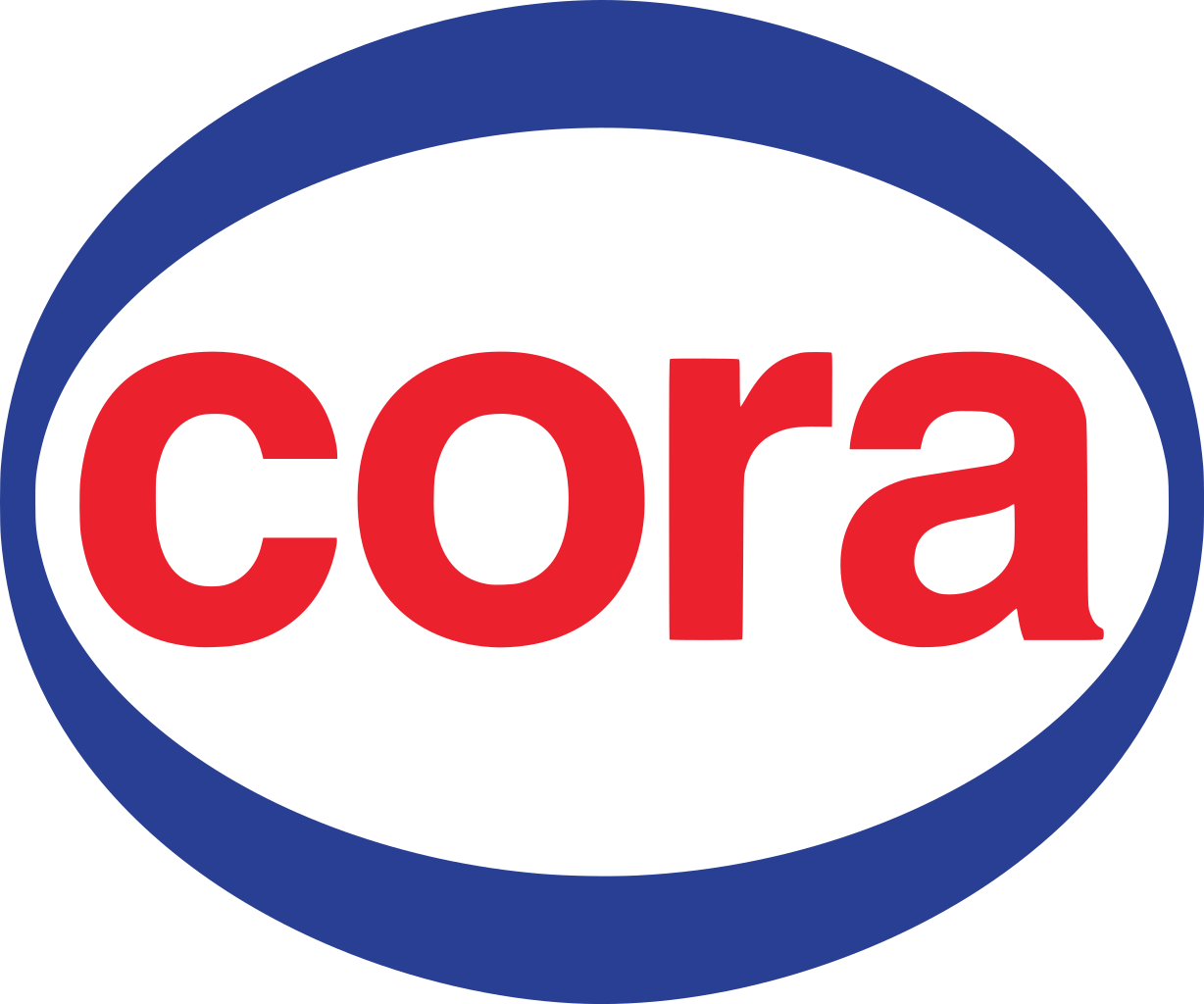 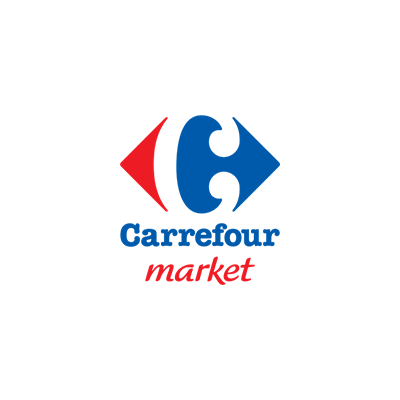 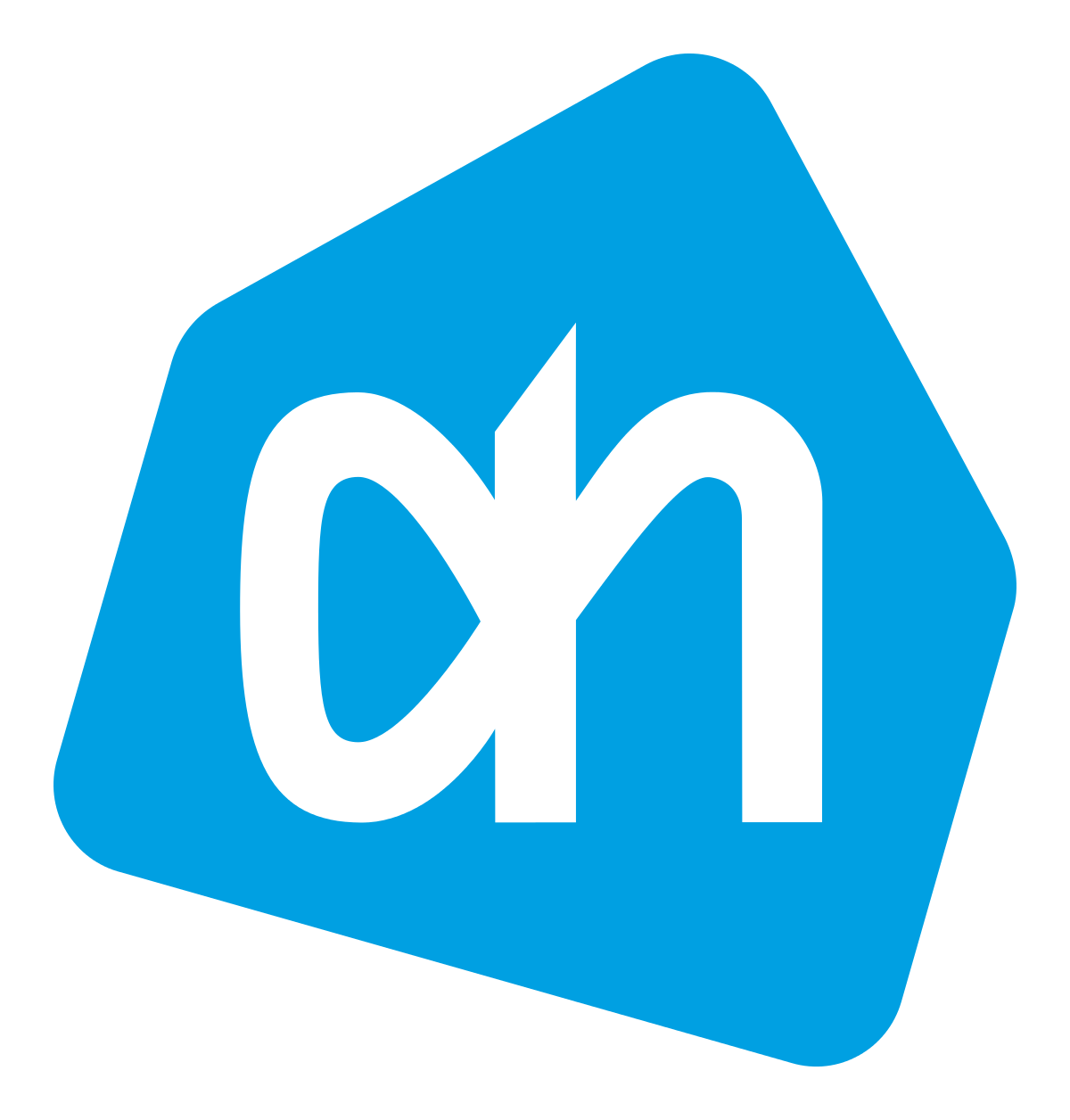 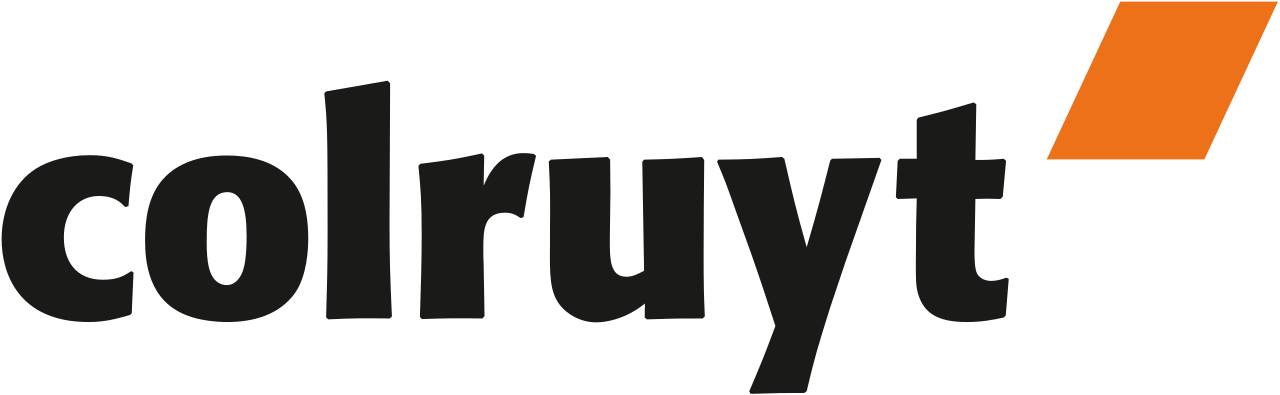 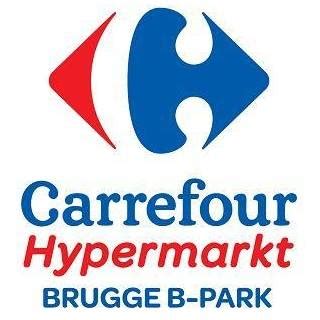 4%
aff. 145
35%
aff. 120
46%
aff. 115
4%
aff. 152
18%
aff. 110
9%
aff. 110
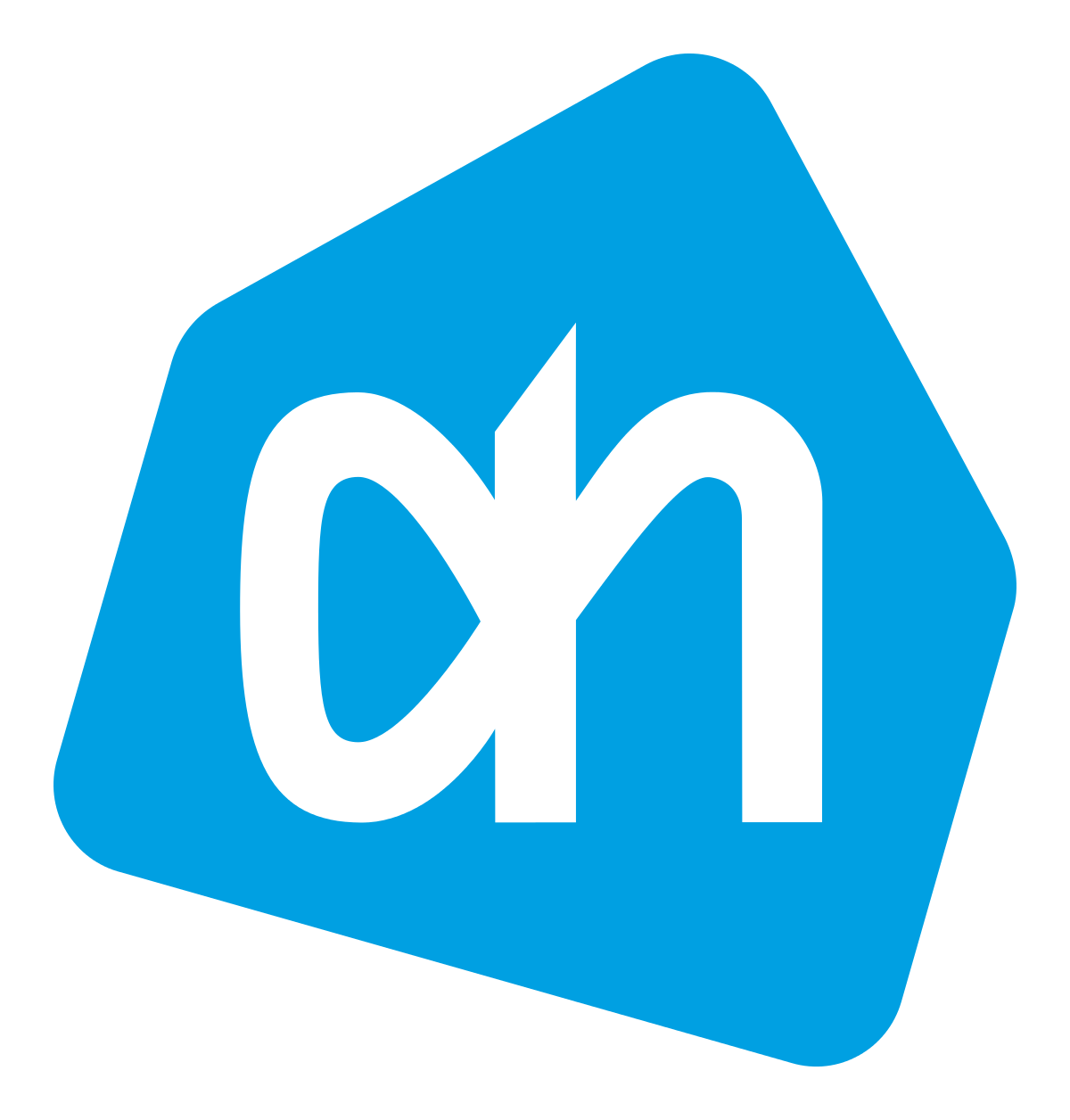 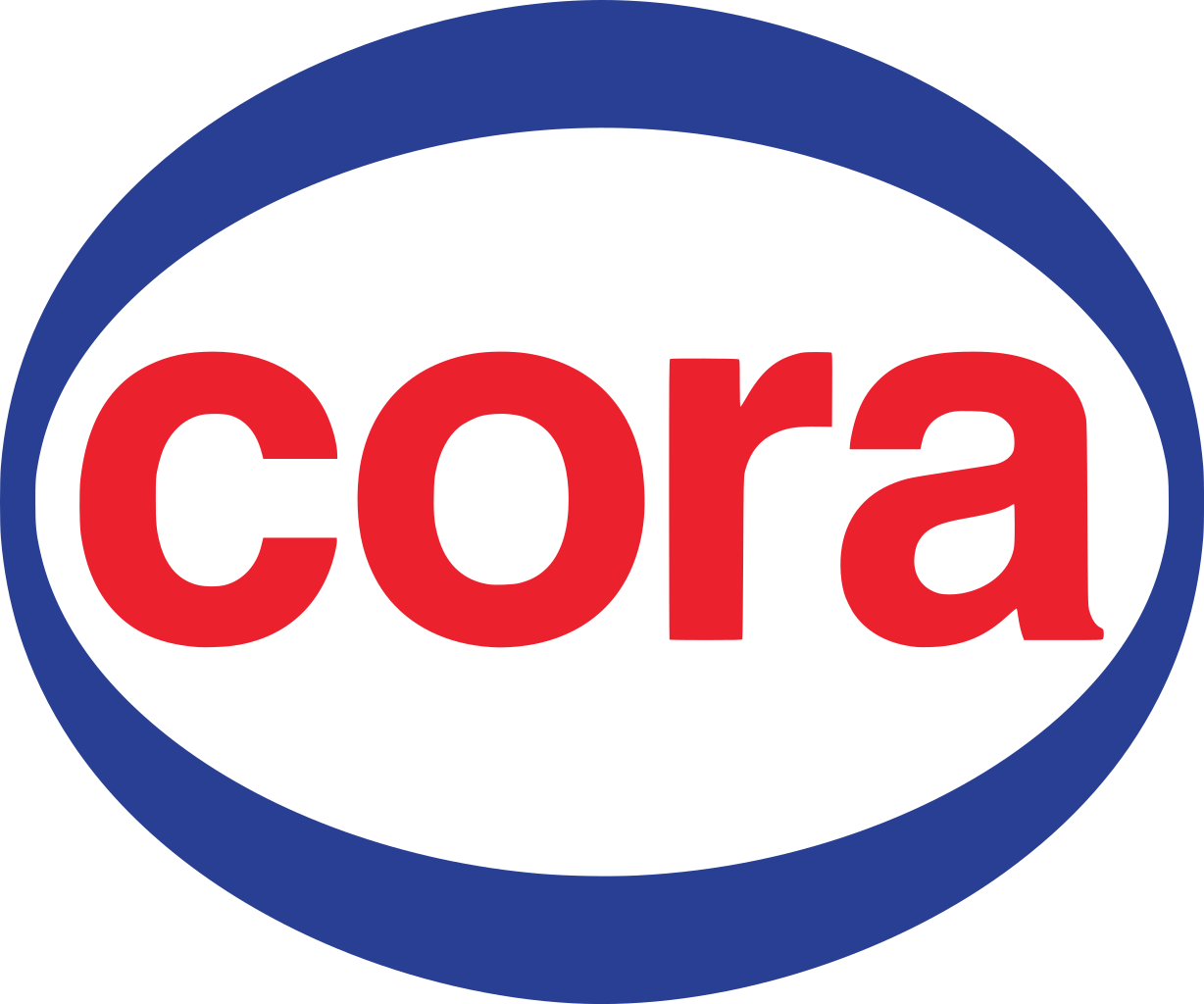 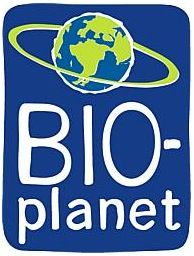 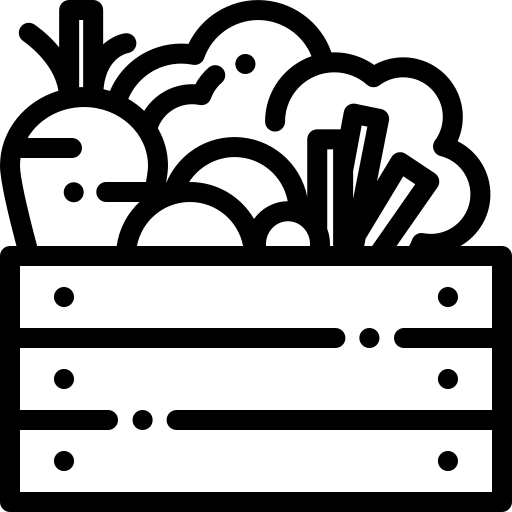 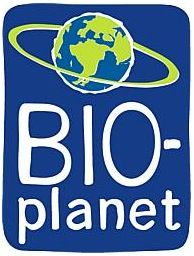 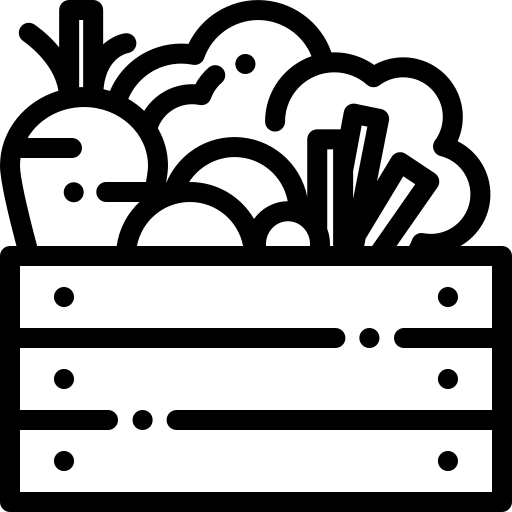 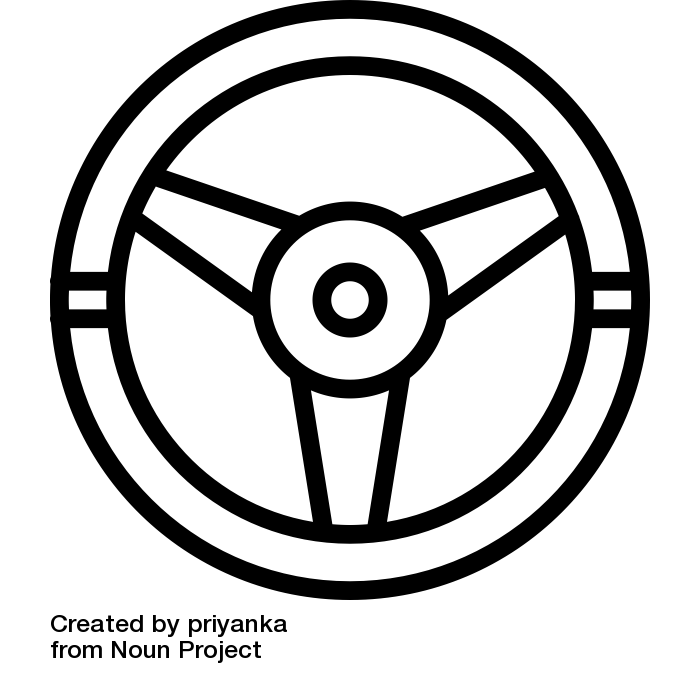 local or organic producer/shop
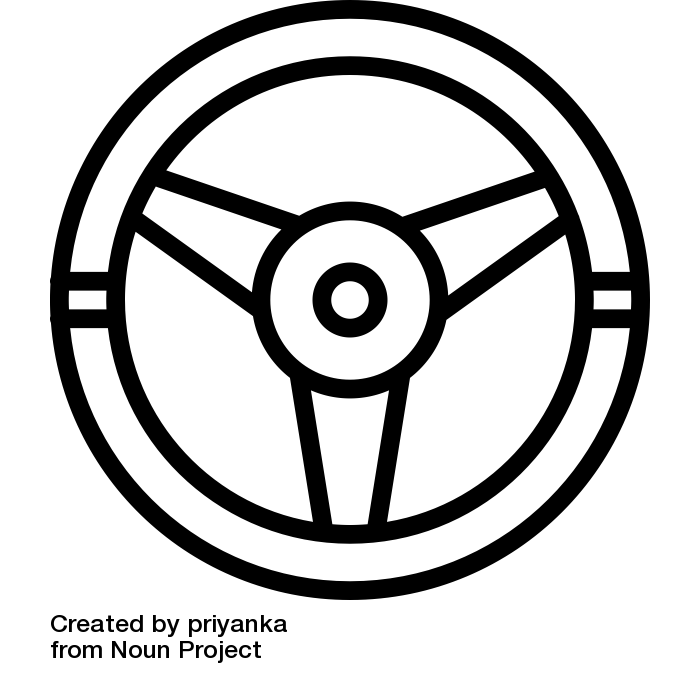 4%
16%
3%
TOTAL BE
drive services
18-34 y.o.
16%
5%
5%
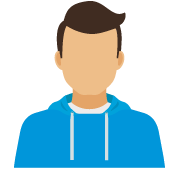 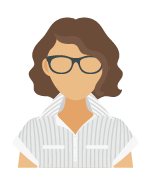 Which supermarket chain or food supplier did you find the most useful during the crisis?
COLRUYT, LIDL & CARREFOUR BEST IN MEETING EXPECTATIONS
Did these retailer brands meet your expectations?
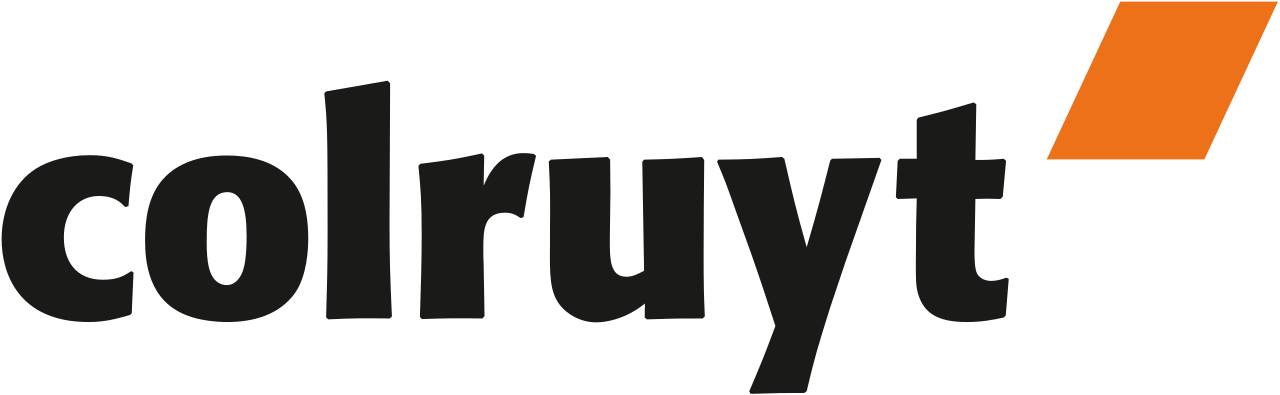 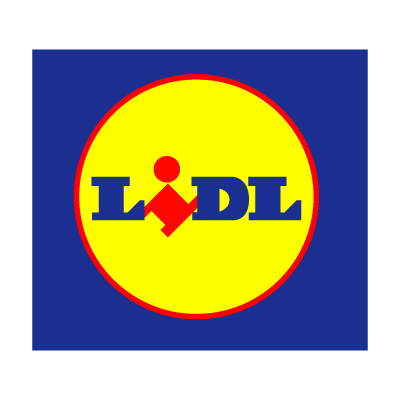 BEST IN CLASS
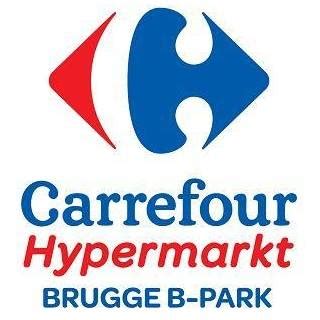 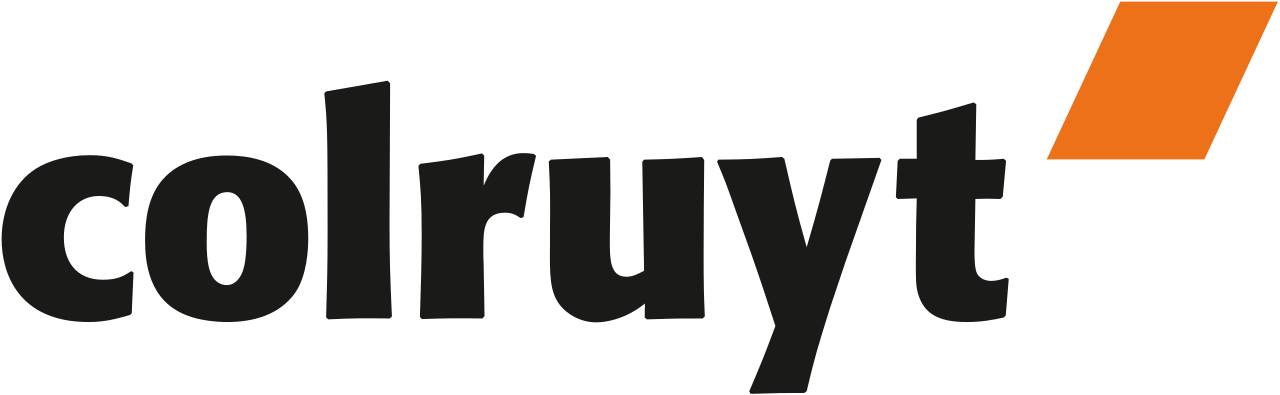 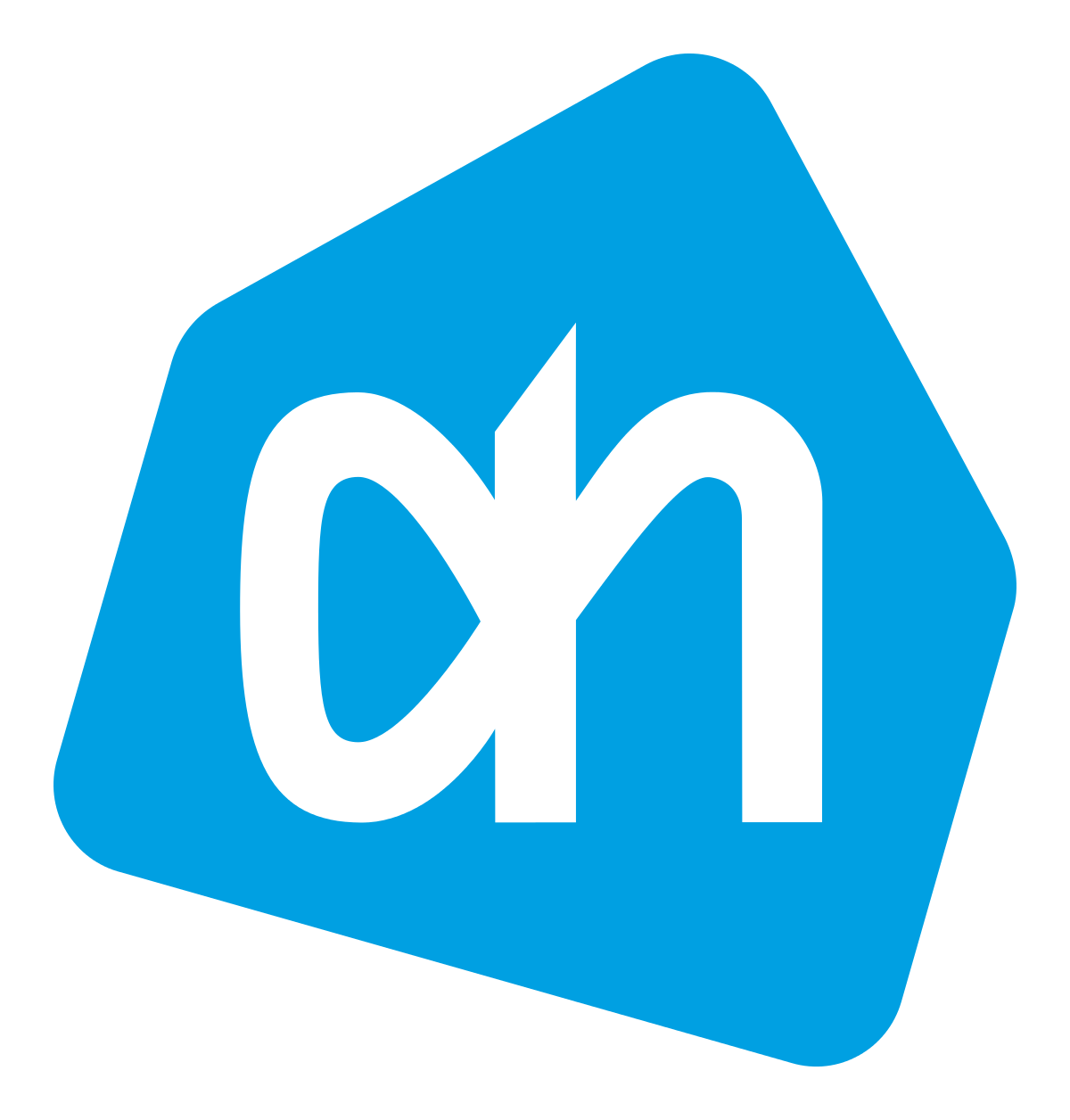 1
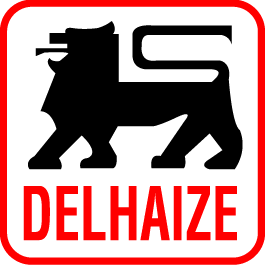 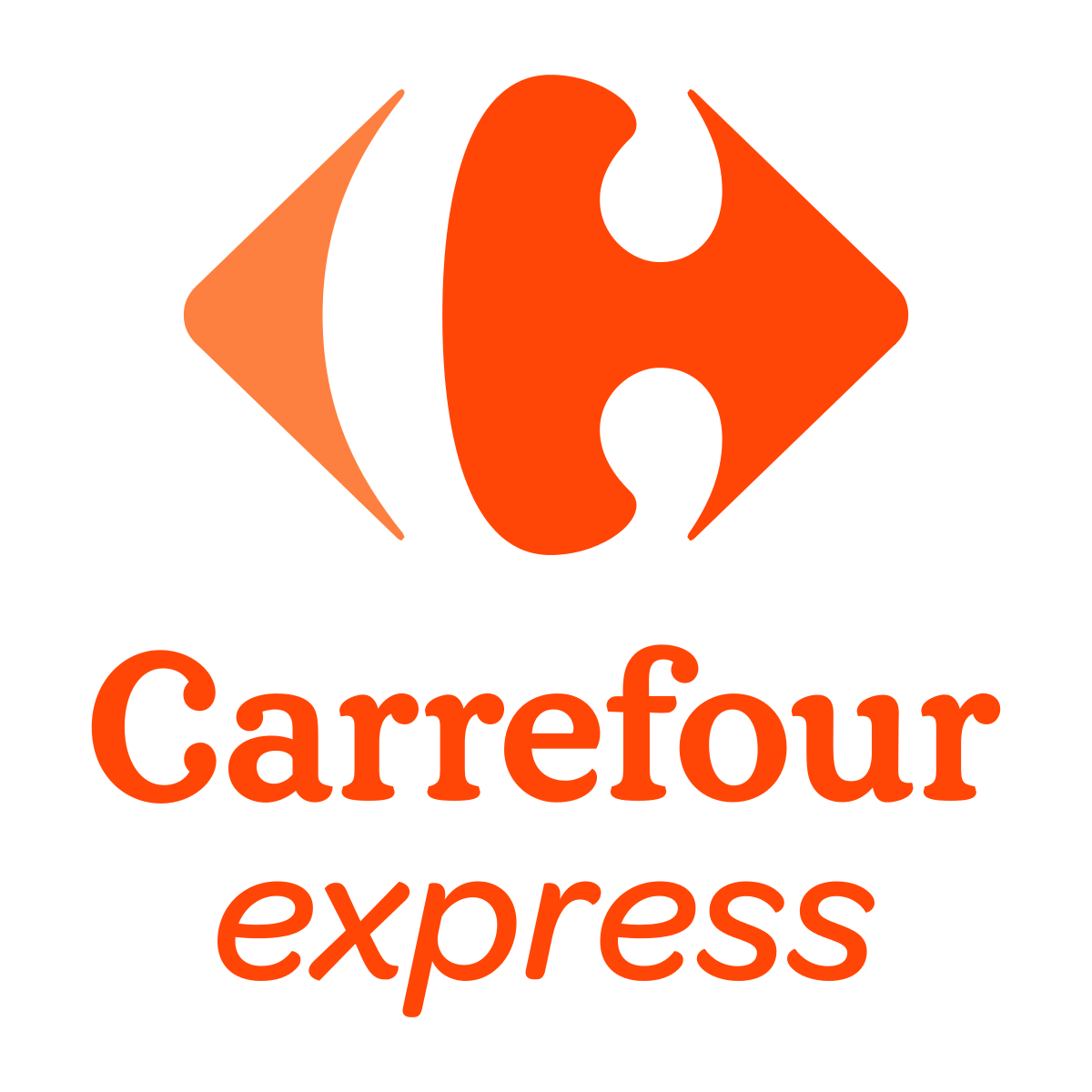 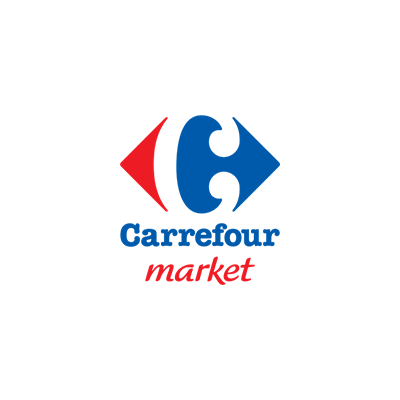 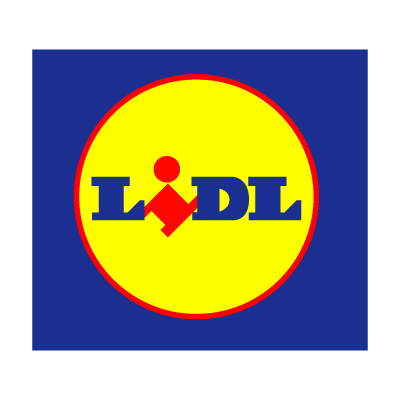 2
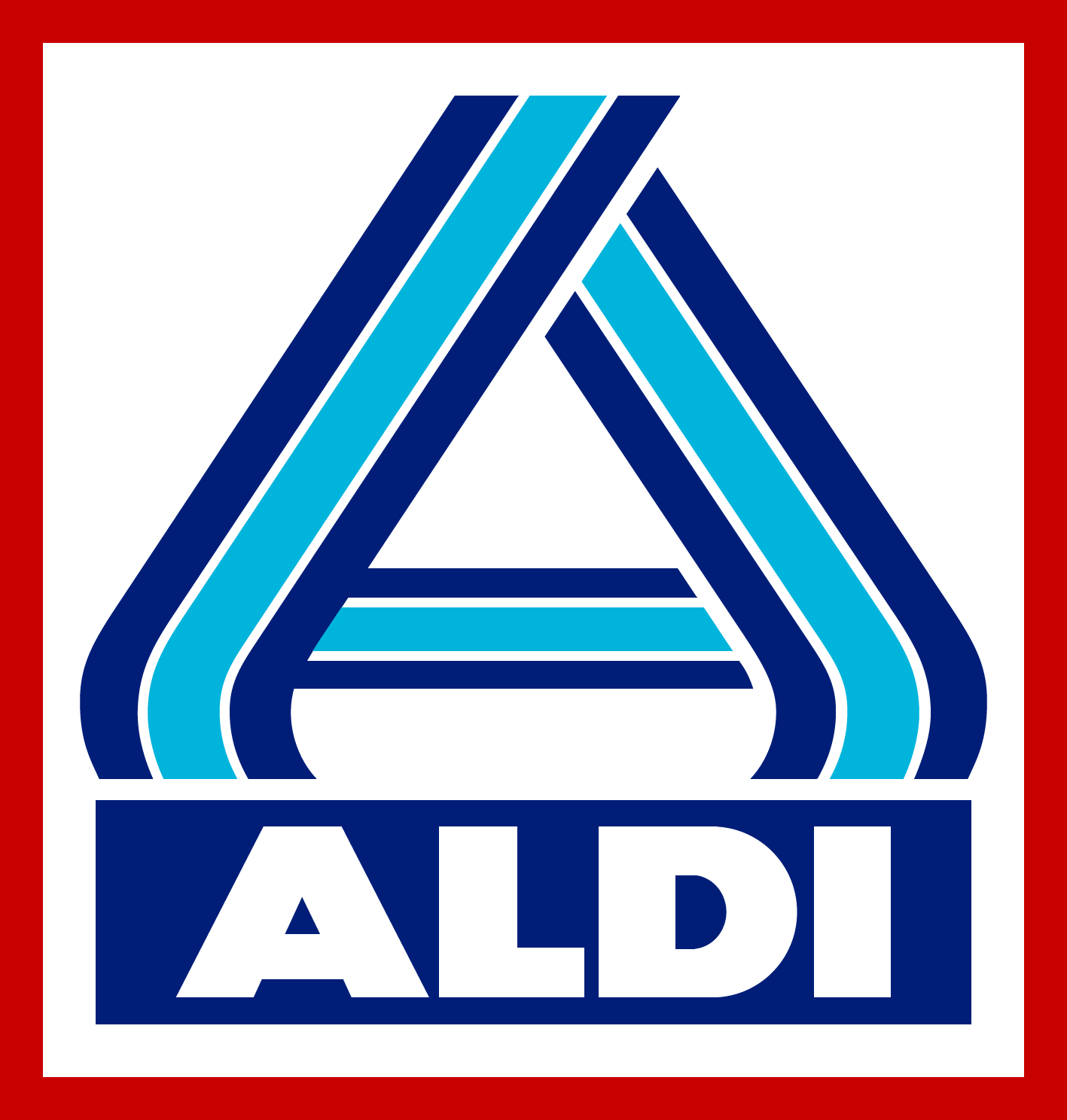 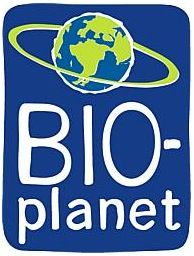 3
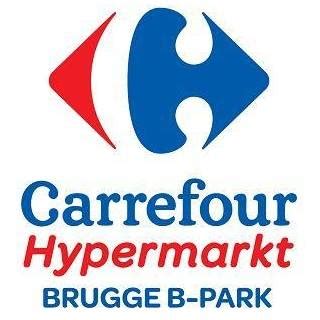 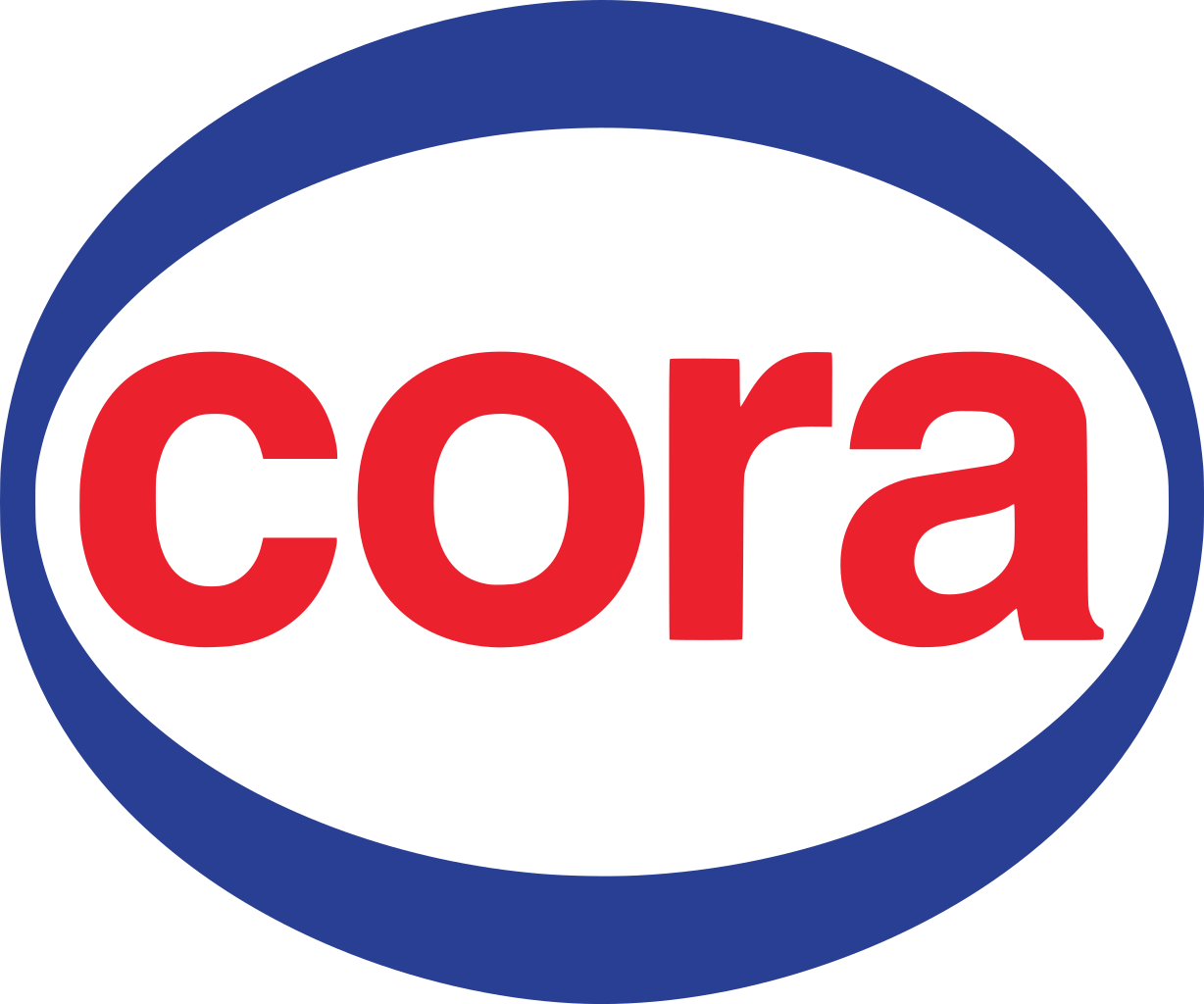 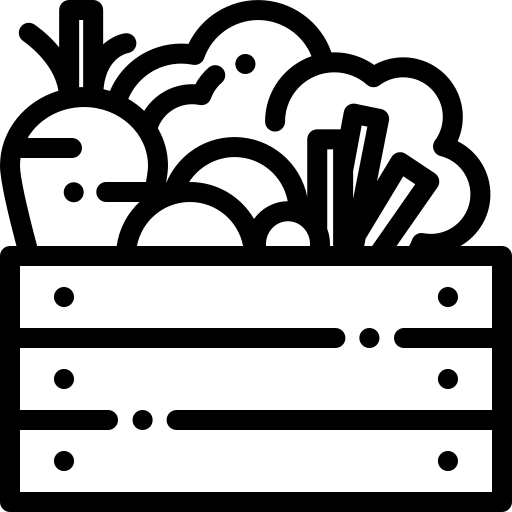 local or organic producer/shop
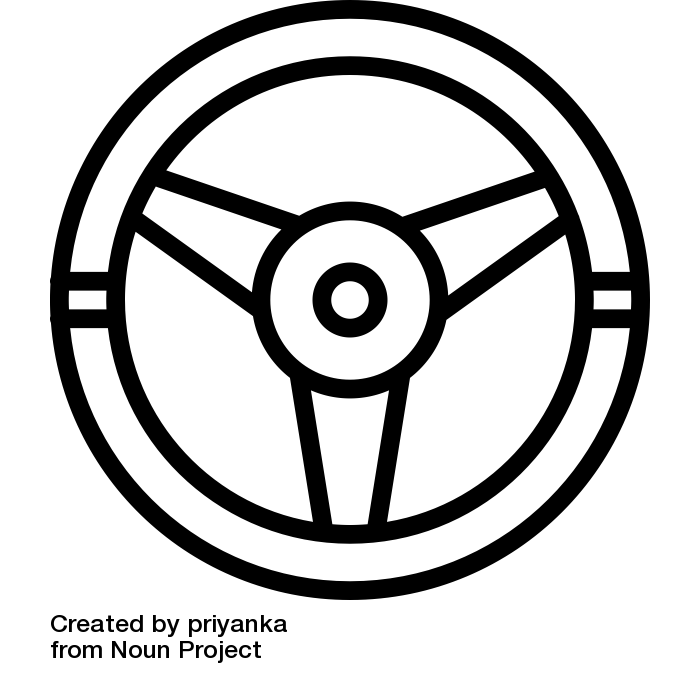 drive services
SOME FIRST CONCLUSIONS (and more to come)
CREATURES OF HABITS
CREATURES OF HABITS… BUT OPEN FOR NEW ADVENTURES
MEDIA ARE A BASIC NEED
Spring cleaning, cooking, watching TV together with other household members, preparing the garden for a new season… There is something reassuring about cultivating habits. Especially when times are uncertain
Some favor physical shops, missing the human contact with local merchants (42%), other chose for online food retail services… The fact is: more Belgians than ever have find their way to e-food retailer. Other sectors, not as usual like gardening, also benefits from the lockdown online
Just like eating or sleeping, media are part of our daily routine and rituals. More: they are a basic necessity fulfilling the need for information, reassurance, social exchange and entertainment
1
2
3
CULTURE & TECH
CONSUMPTION OF CULTURAL GOODS ROCKETED AMONGST YOUNG ADULTS
OTHER AGE GROUPS POSTPONED CULTURAL PURCHASES
FLEMISH POSTPONE CULTURAL PURCHASES
1 OUT 4 YOUNG ADULTS BUY MORE CULTURAL PRODUCTS
1 OUT OF 5 YOUNG ADULTS BUY MORE VOD & STREAMING
of respondents are buying more books and cultural products. Mostly adults younger than 35 y.o. (24%). Only 10% of Baby boomers (55+) invest more in culture
of 18-34 y.o. Only 6% of respondents aged 35+ agree confinement have made the purchase of VOD films and streaming more favorable
of respondents planning to buy CULTURAL products have postponed their purchase till after the confinement. Flemish people (70%) are more numerous
14%
19%
60%
1
2
2
1.-2.How does this COVID19 situation change your buying behavior? You do … 3. On a scale from 1 to 10, what purchases have you postponed pending the end of lockdown? (1-postponed nothing; 10-postponed every purchase  scores 7-10 grouped)
LOCKDOWN FREEZES SPENDING IN CULTURE & TECH
Intentionalists are massively postponing their purchases
60% HAD BUYING INTENTION BEFORE LOCKDOWN
54% HAD BUYING INTENTION BEFORE LOCKDOWN
missed technological products just after a few days of lockdown. Flemish people (3%) slightly more than French-speaking(2%), partially unemployed (3%) more than homeworkers (1)%.
of these intentionalists postponed (nearly) every purchase regarding tech products. There are no noticeable differences between the different targets surveyed. Not surprising as tech products have high entry prices
of these intentionalists postponed (nearly) every purchase regarding cultural goods or services. Homeworkers (63%) postponed more often than partially unemployed (49%)
BELGIANS ARE WELL EQUIPPED
1 OUT 10 MISS CULTURAL PRODUCTS
60%
47%
2%
10%
missed cultural products just after a few days of lockdown. Young adults (16%) more than active Baby boomers (7%). Women (12%) more than men (9%)
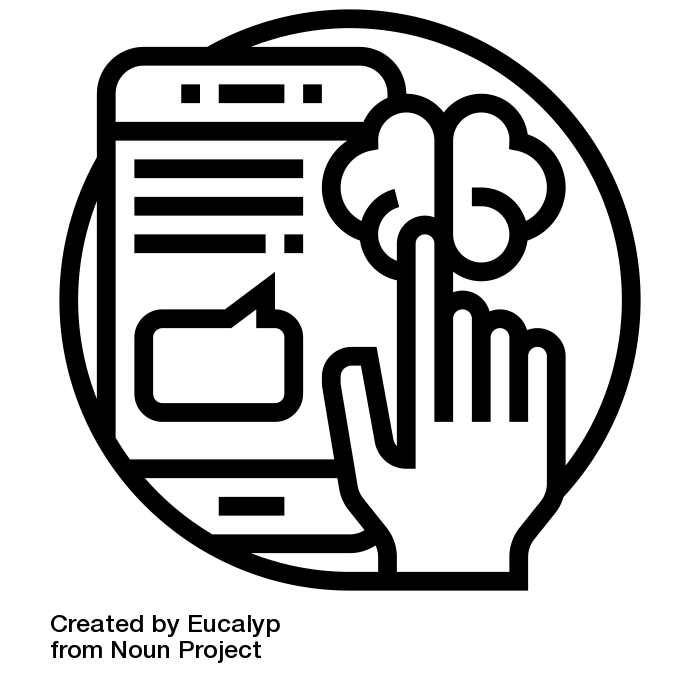 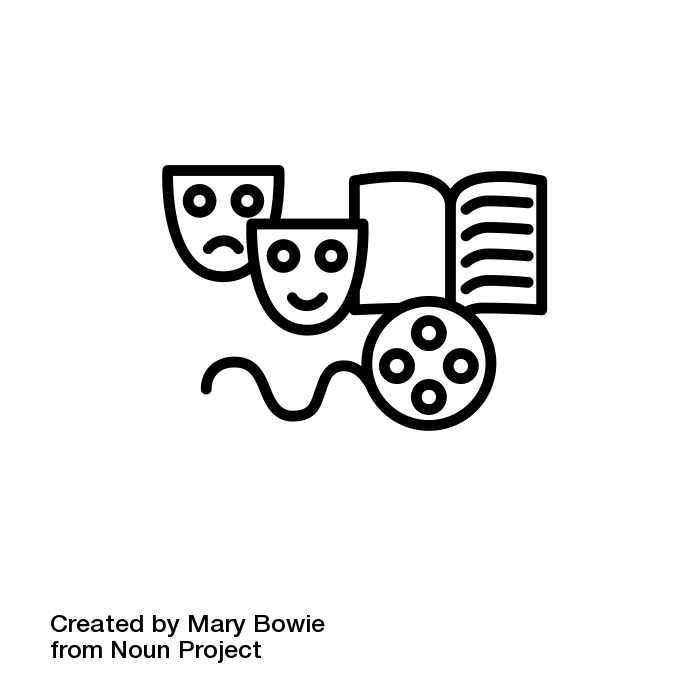 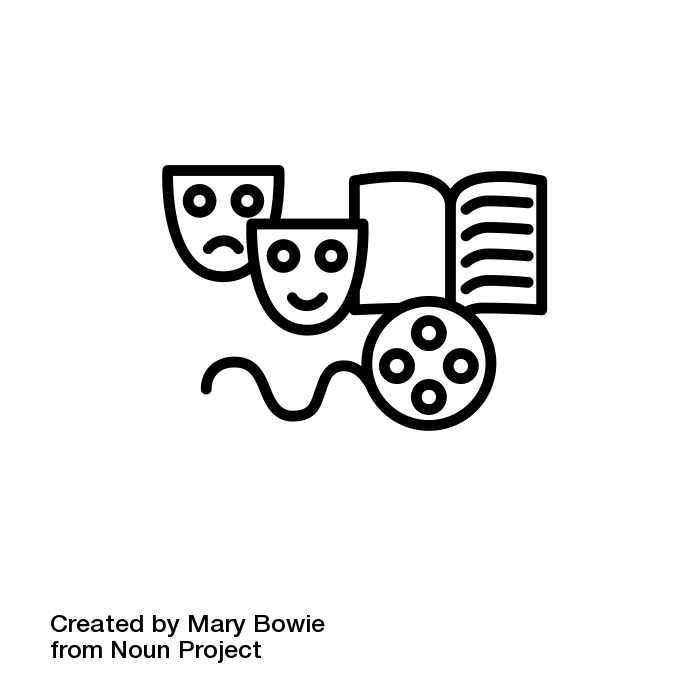 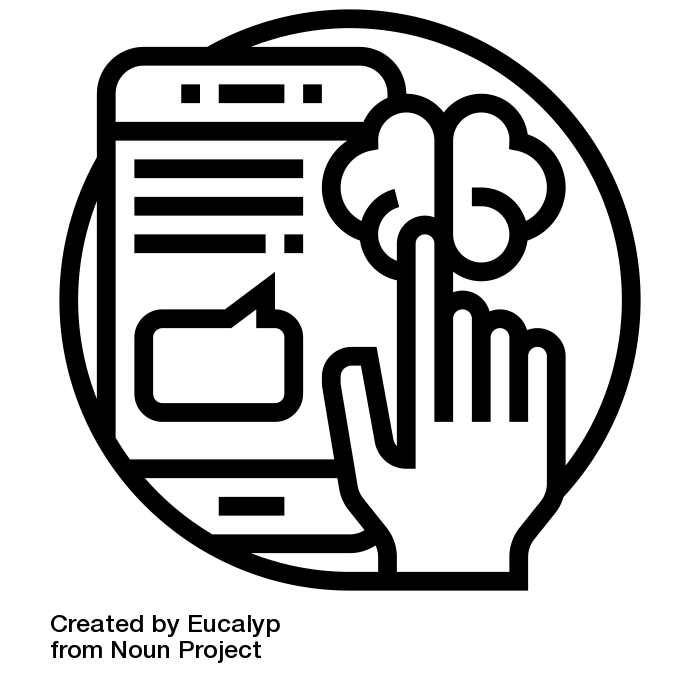 After a few days of lockdown, do you miss the following products or services? On a scale from 1 to 10, what purchases have you postponed pending the end of lockdown? (1-postponed nothing; 10-postponed every purchase  scores 7-10 grouped)
1 OUT OF 2 POSTPONES SPENDINGS  TO « UPGRADE » HOME & COMFORT
Intentionalists are massively postponing their purchases
BELGIANS ARE WELL EQUIPPED
HAPPY IN THE CURRENT CONFIGURATION
4%
6%
missed household appliances products just after a few days of lockdown. People between 25 and 34 years old (8%) slightly more than other age groups
missed deco & furniture just after a few days of lockdown. Young adults between 18 and 24 years old (10%) more than other age groups
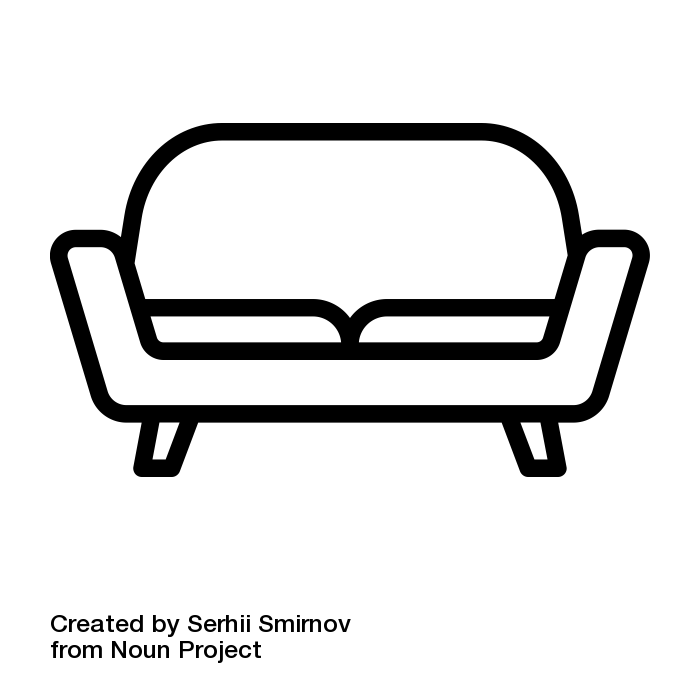 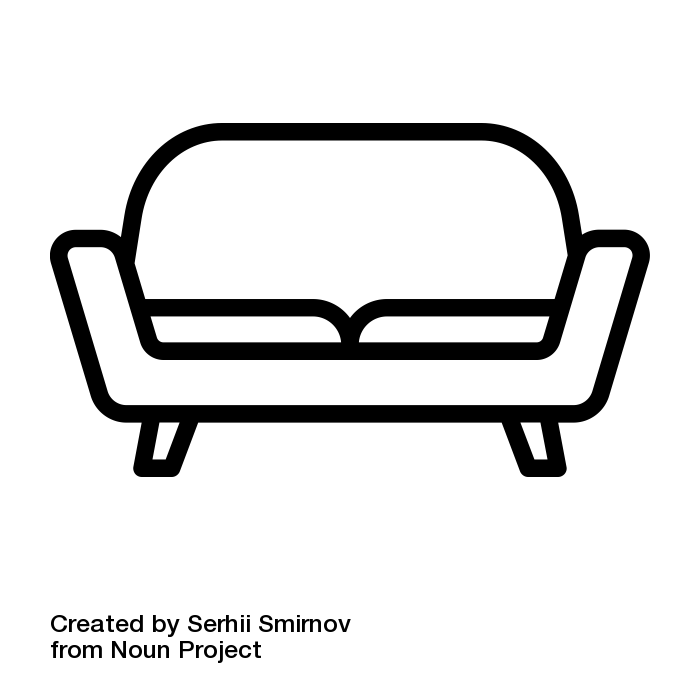 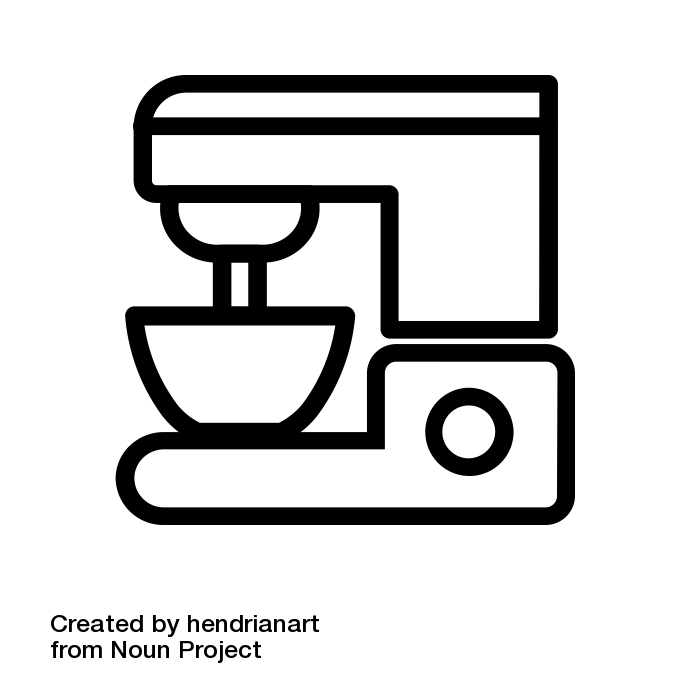 55% HAD BUYING INTENTION BEFORE LOCKDOWN
57% HAD BUYING INTENTION BEFORE LOCKDOWN
47%
49%
of these intentionalists postponed (nearly) every purchase regarding household appliances. Intentionalists within older age groups (50+) more often than younger ones
of these intentionalists postponed (nearly) every purchase regarding decoration. Women (52%) postpone more often man ((47%)
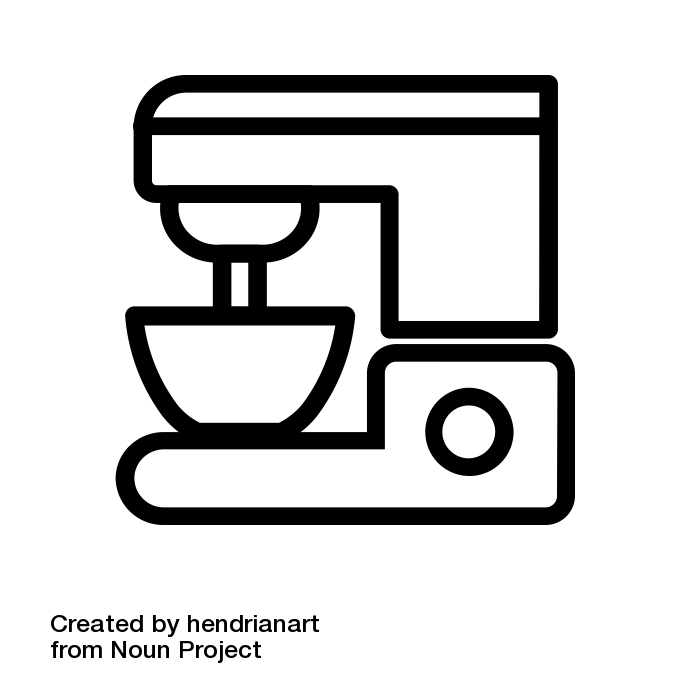 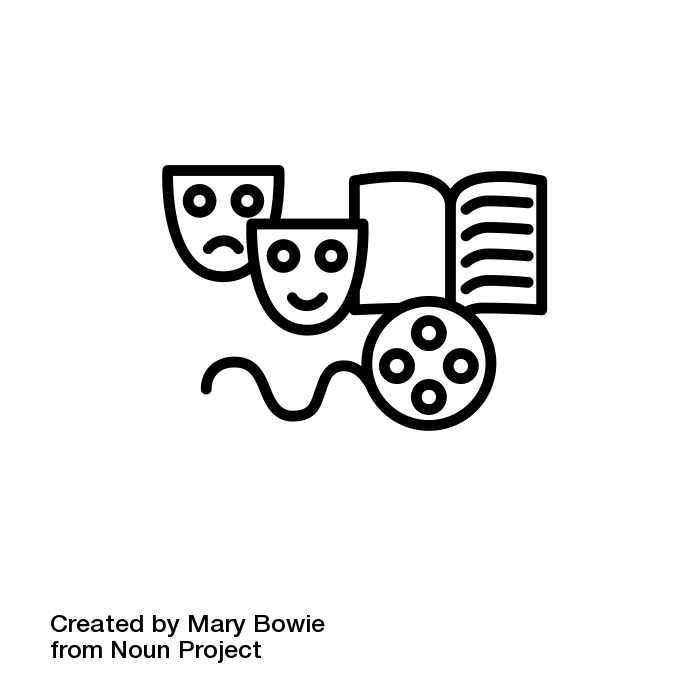 After a few days of lockdown, do you miss the following products or services? On a scale from 1 to 10, what purchases have you postponed pending the end of lockdown? (1-postponed nothing; 10-postponed every purchase  scores 7-10 grouped)
BE ONLINE TO INSPIRE CUSTOMERS WHEN SITUATION WILL RECOVER
(nearly) 1 OUT OF 5 MEN VISITED A NEW E-TECH SITE
MORE ONLINE SHOPPING
YOUNG ADULTS SHIFT FROM PHYSICAL TO ONLINE
15% of respondents surveyed visited a new e-commerce site related to tech products during lockdown. 1 out of 4 respondents aged between 18 and 34 y.o.
of respondents are purchasing more online since the lockdown. More than one out of two is aged 18-34 y.o. (55%)
of 18-34 y.o. do agree the lockdown has created favorable conditions to order online for products purchased in store so far (against 19% for 35+)
41%
33%
1
2
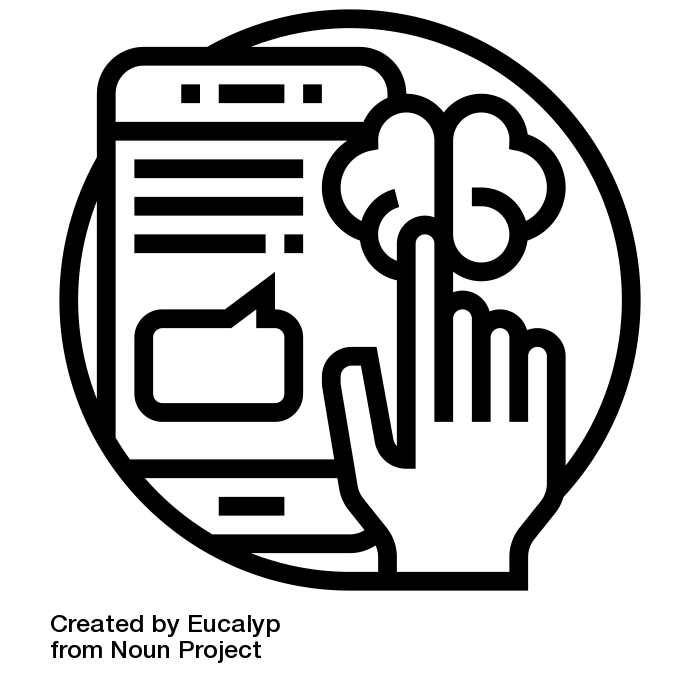 How does this situation changed your buying behavior? You do/use more… (Yes) How does this COVID19 situation change your buying behavior? You do …
DIGITAL NATIVES TOOK ADVANTAGE OF SITUATION
STRONG REGIONAL DIFFERENCES REGARDING PURE PLAYERS
Which non-food retailer from the list did you find the most useful during the crisis?
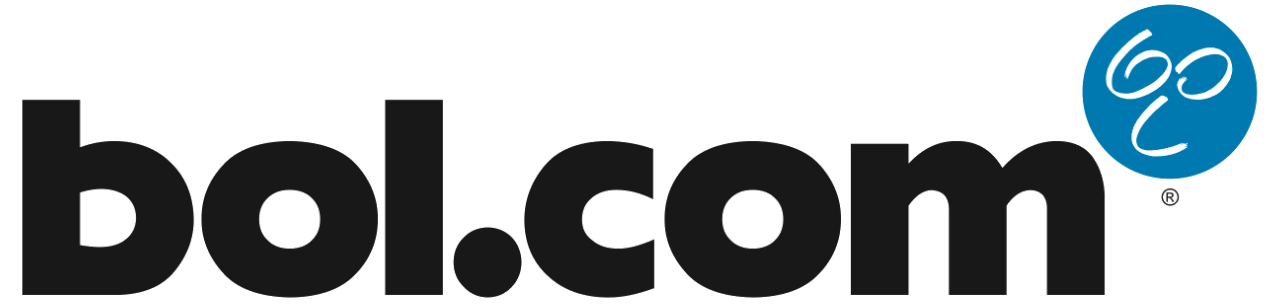 TOP 5 (ranked on affinity)
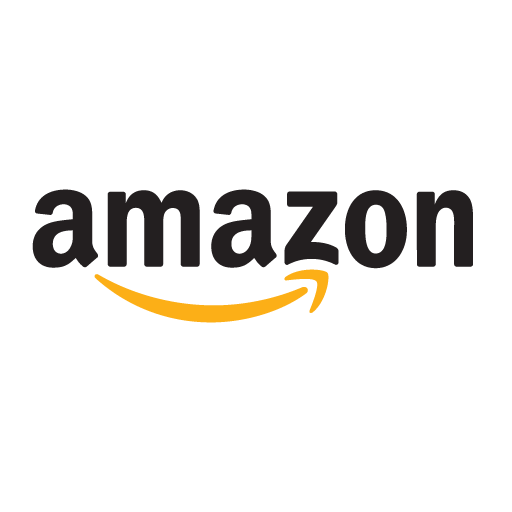 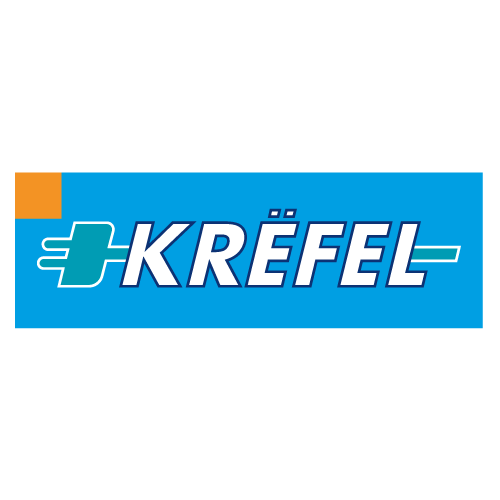 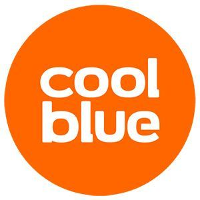 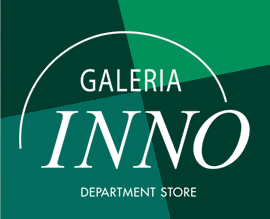 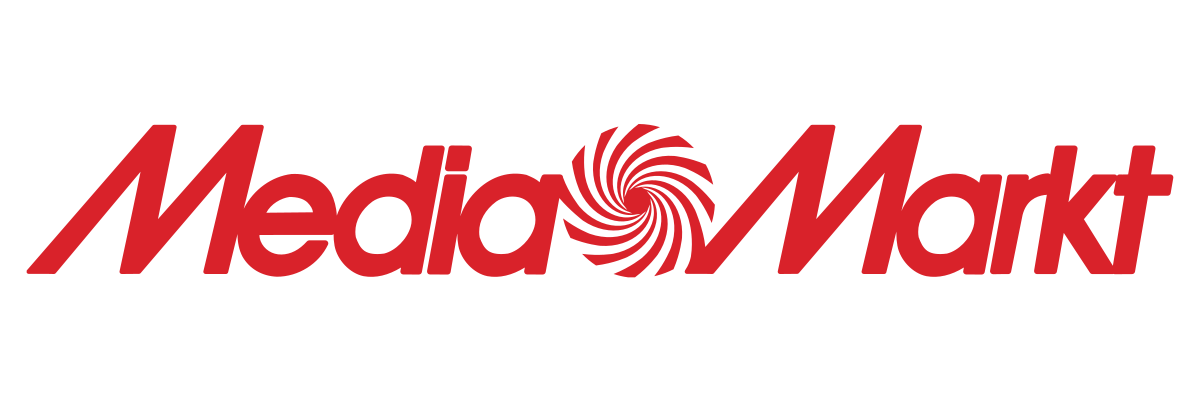 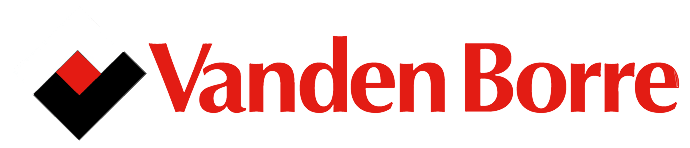 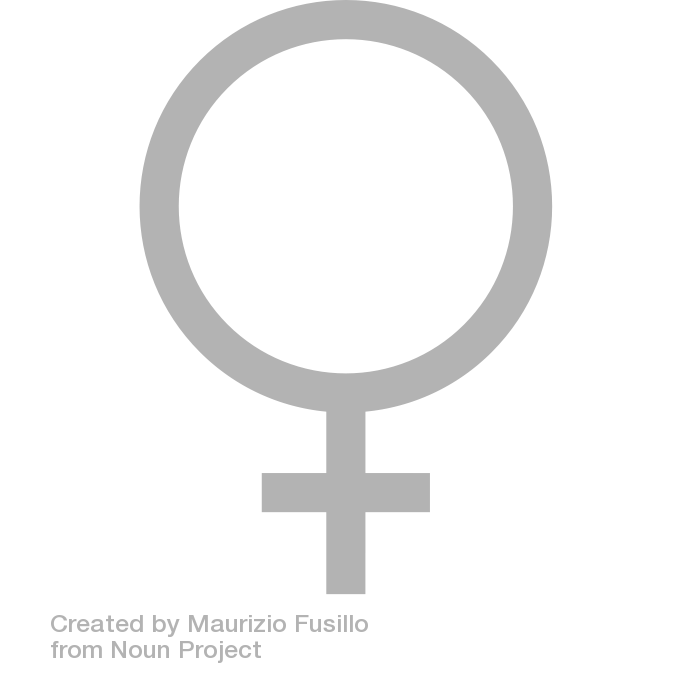 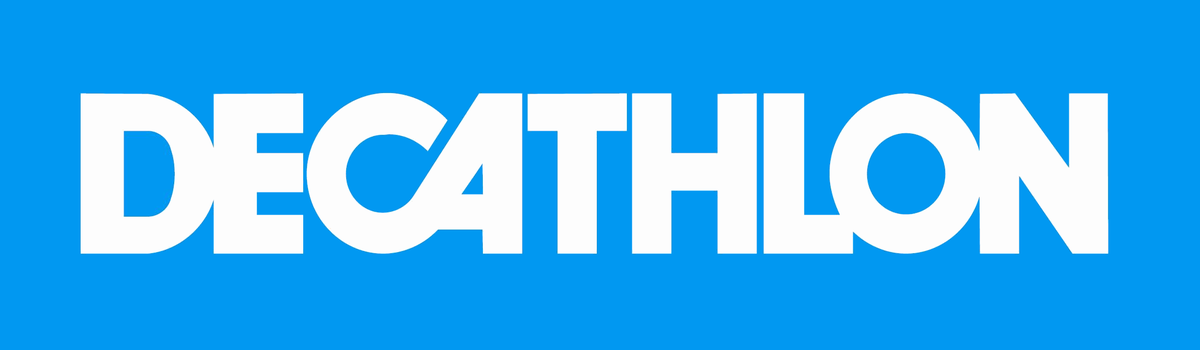 6%
aff. 123
2%
aff. 112
8%
aff. 112
6%
aff. 118
9%
aff. 133
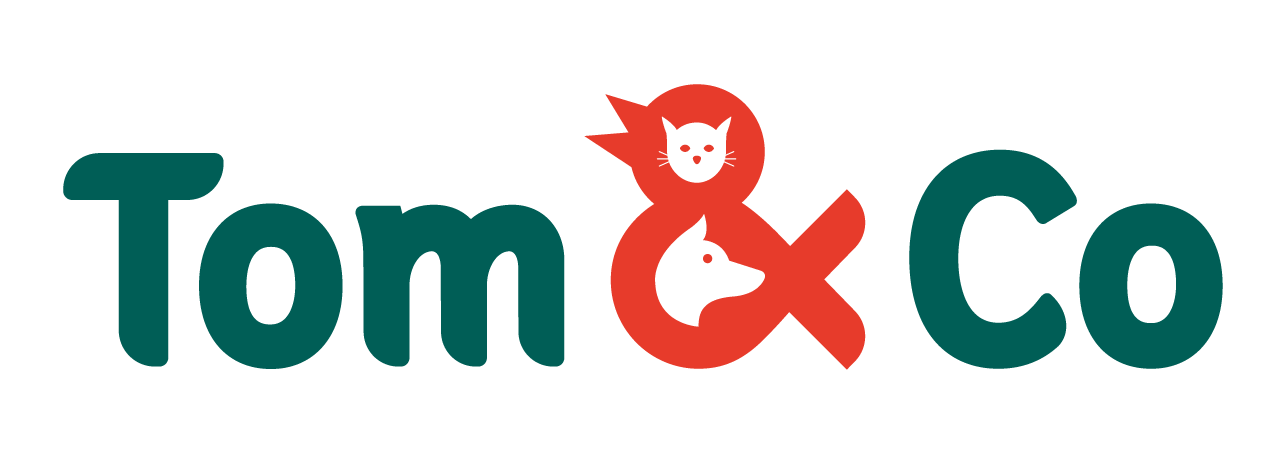 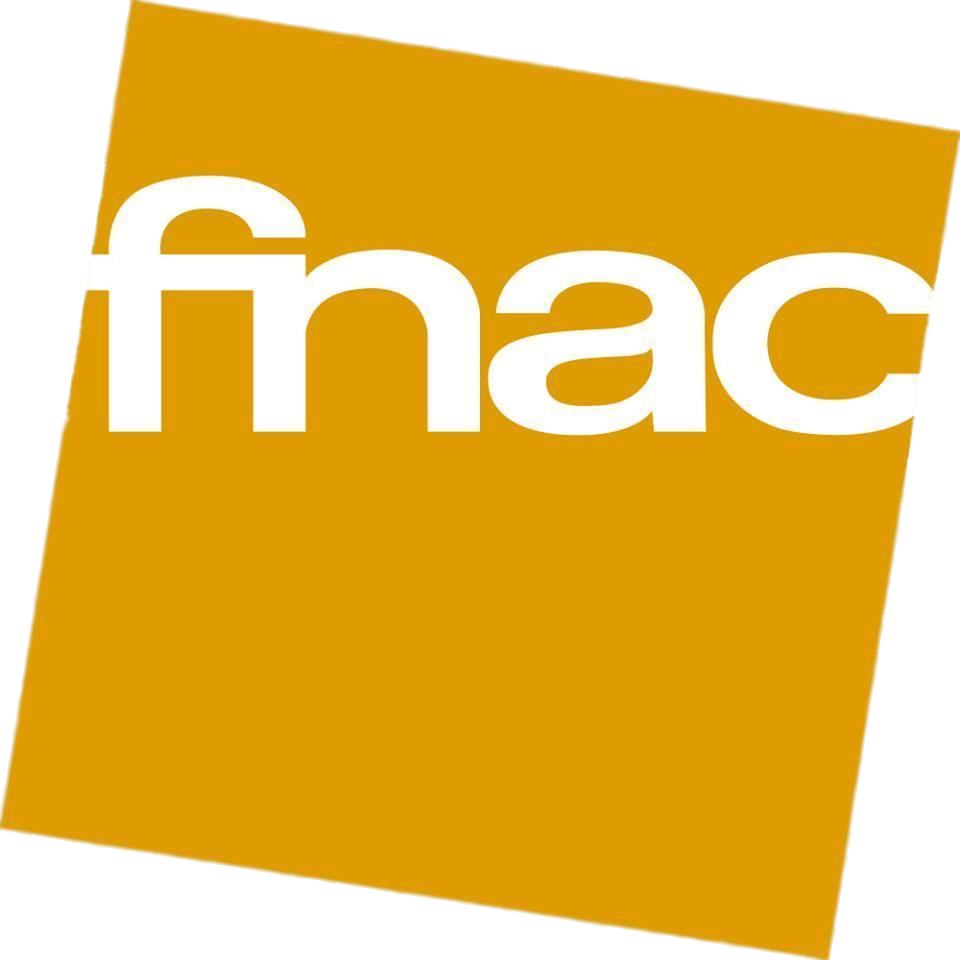 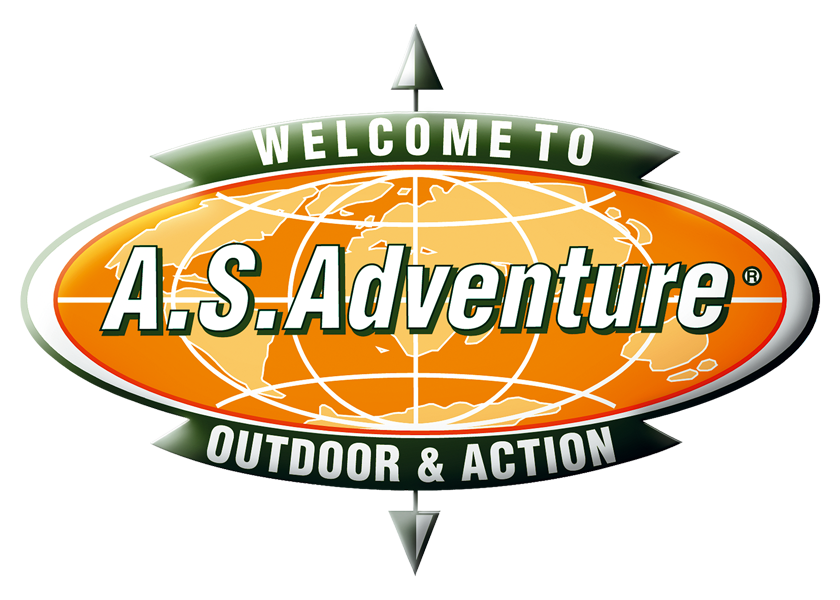 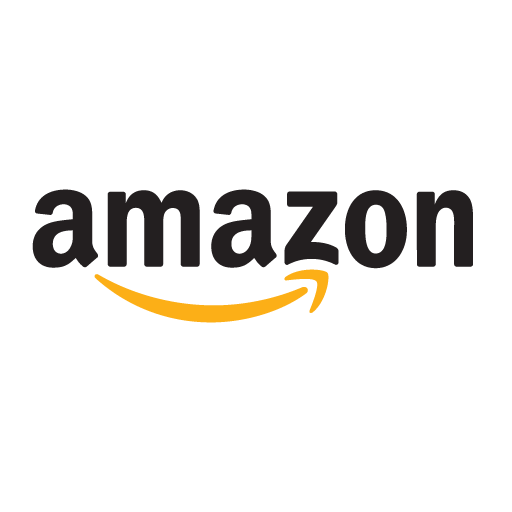 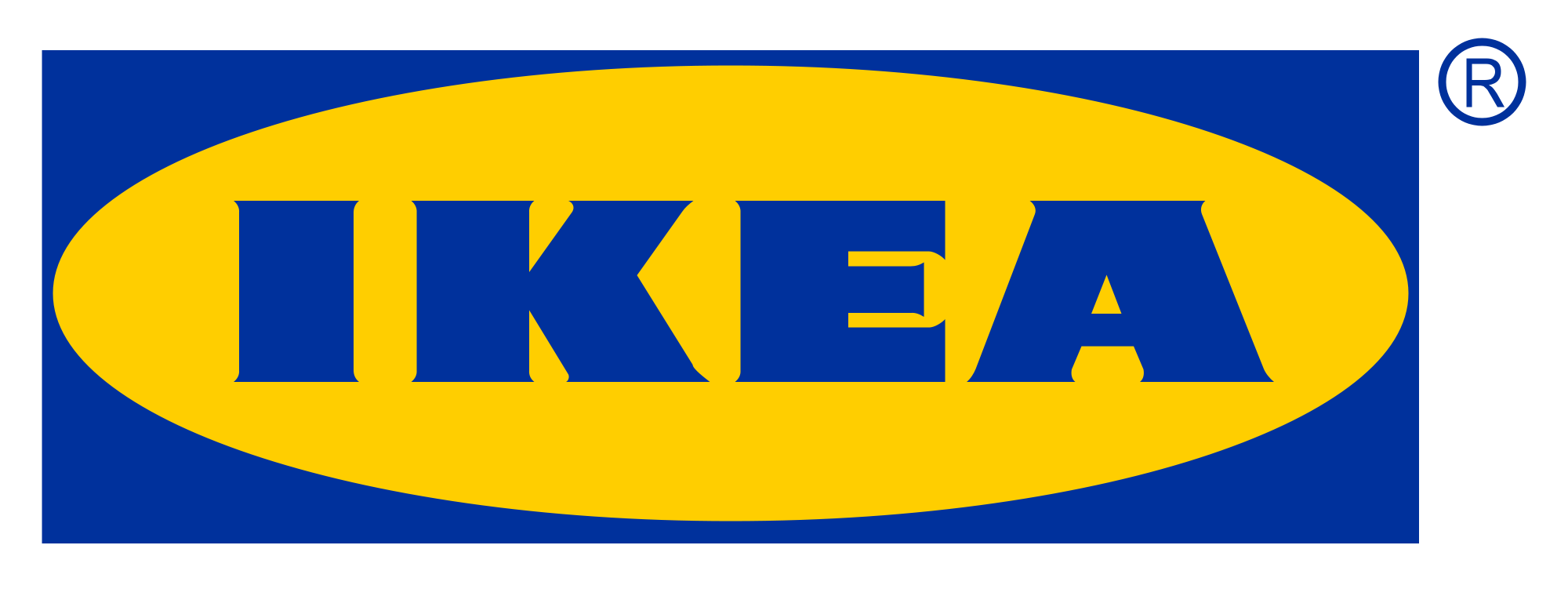 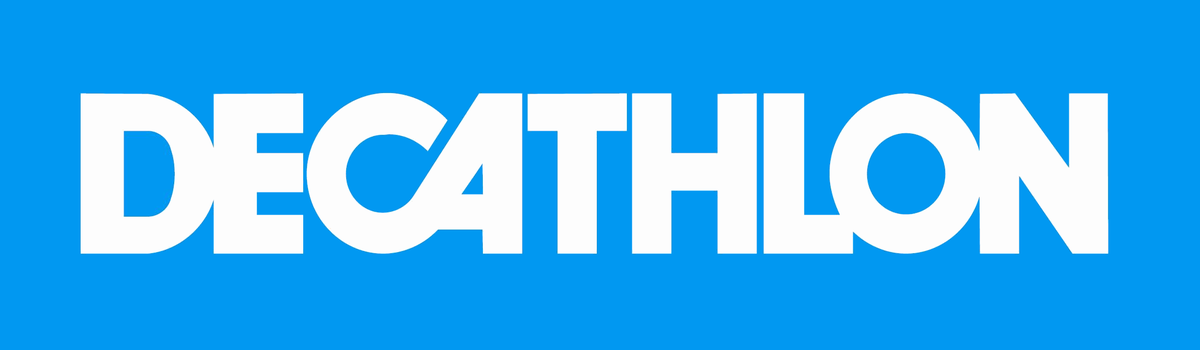 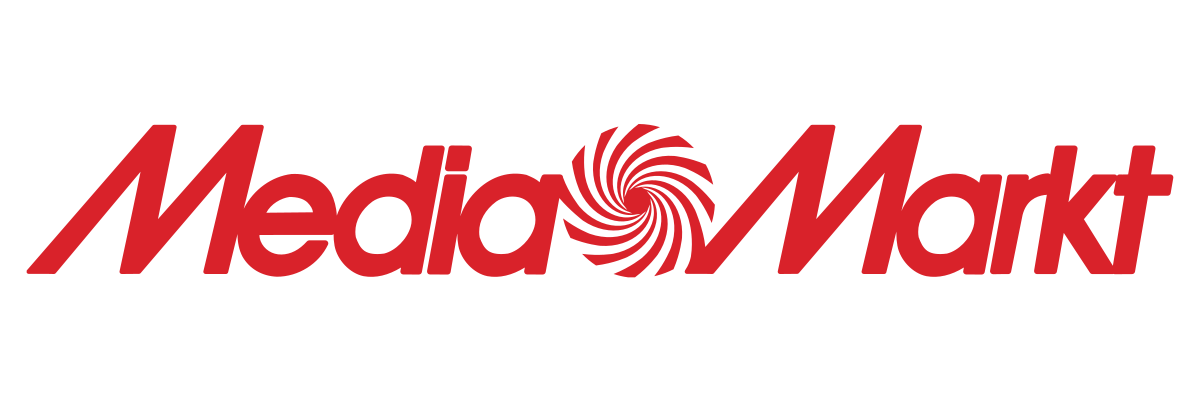 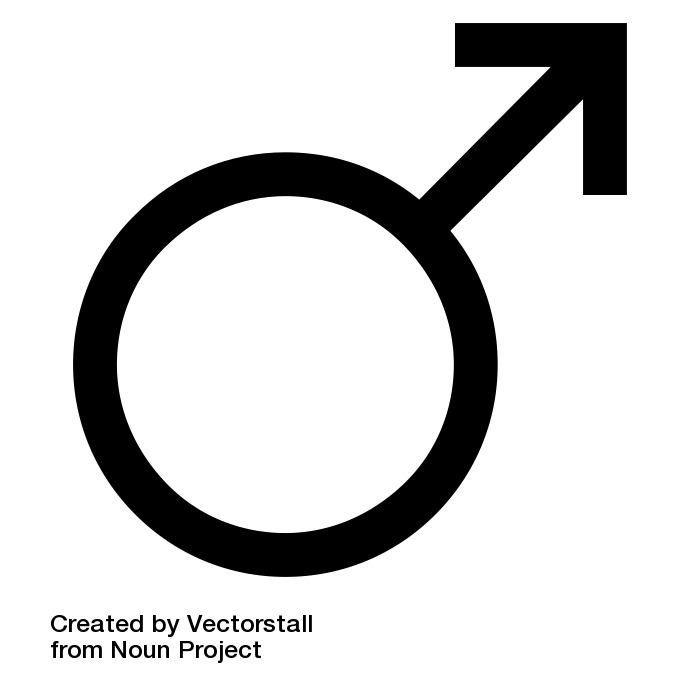 11%
aff. 116
17%
aff. 106
4%
aff. 104
7%
aff. 108
1%
aff. 119
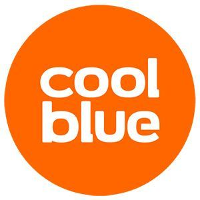 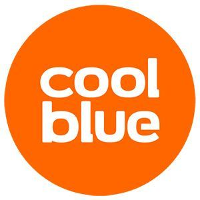 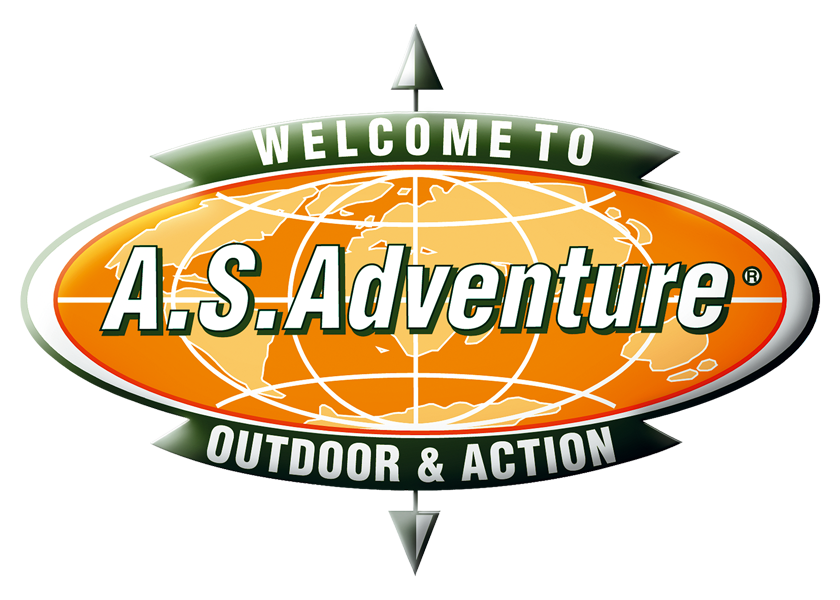 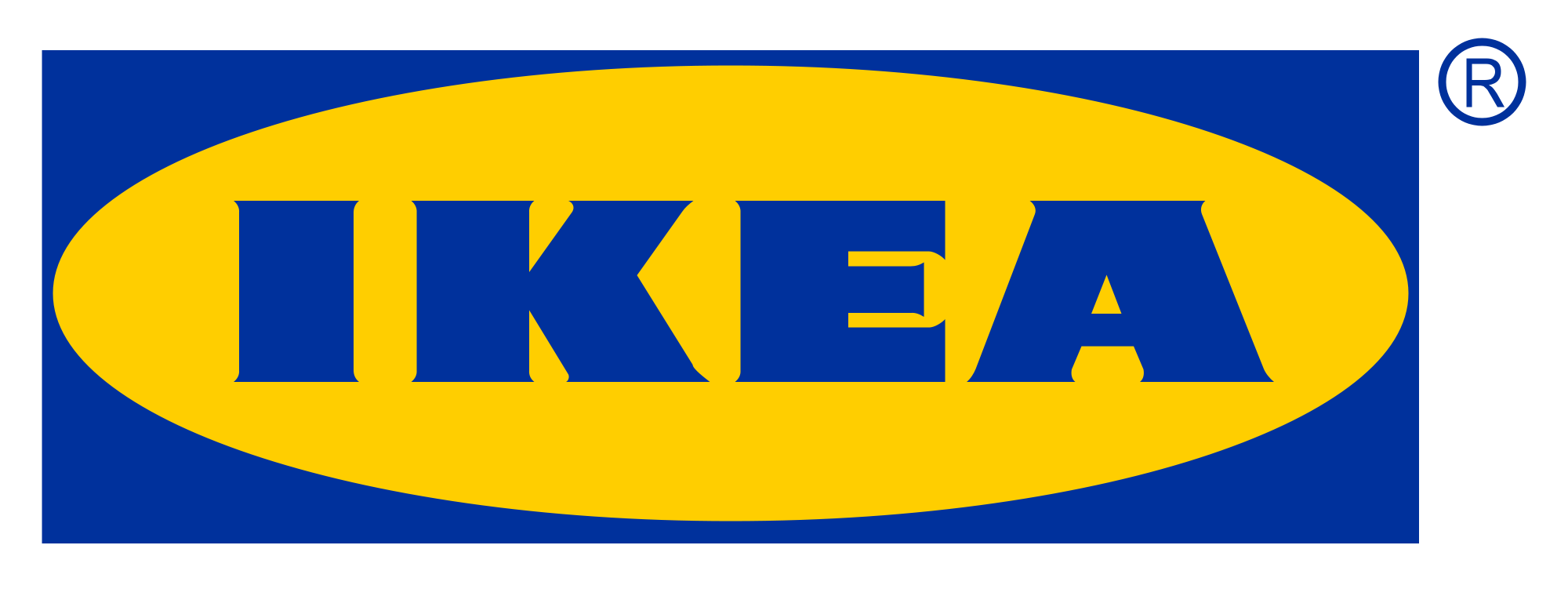 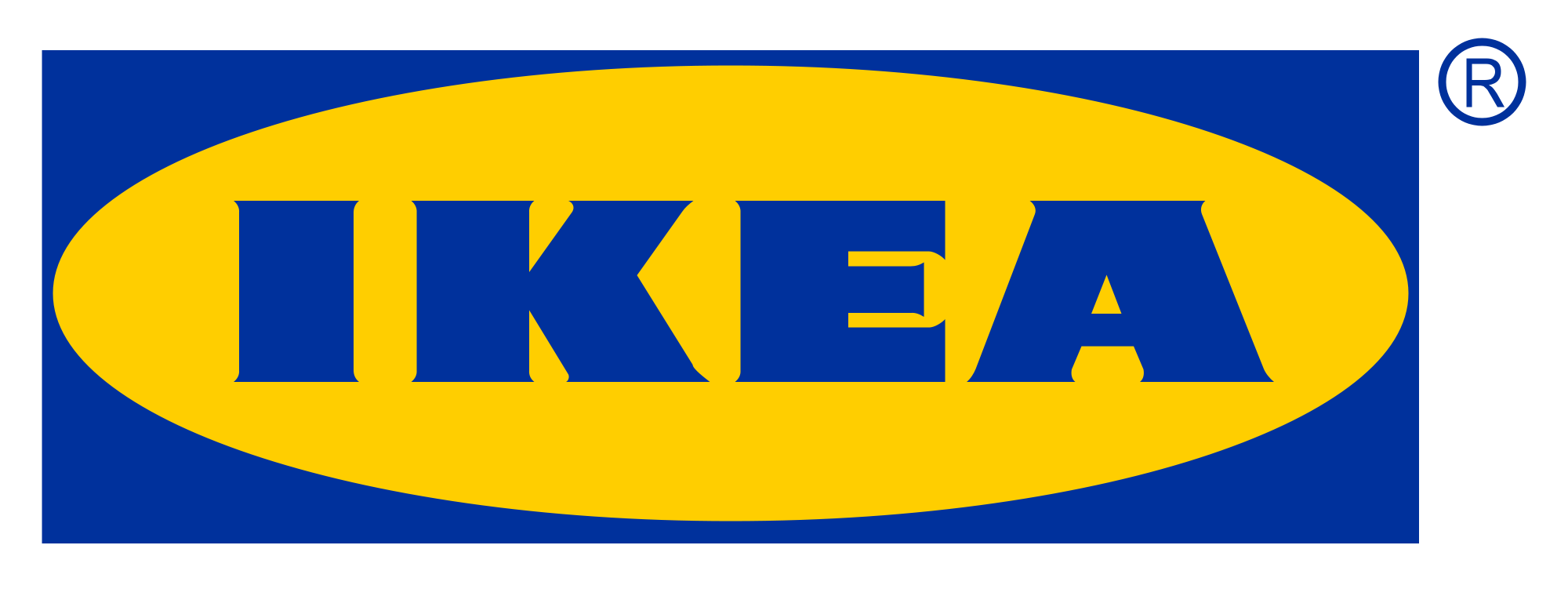 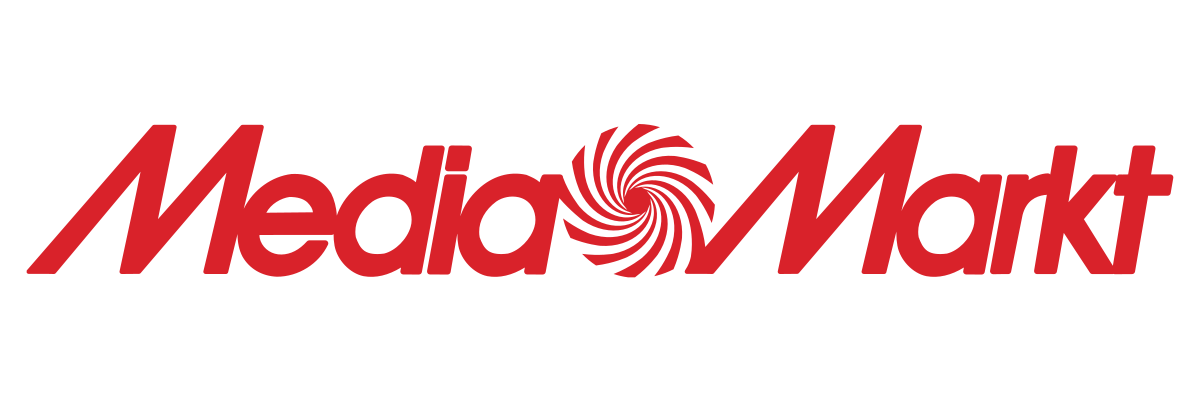 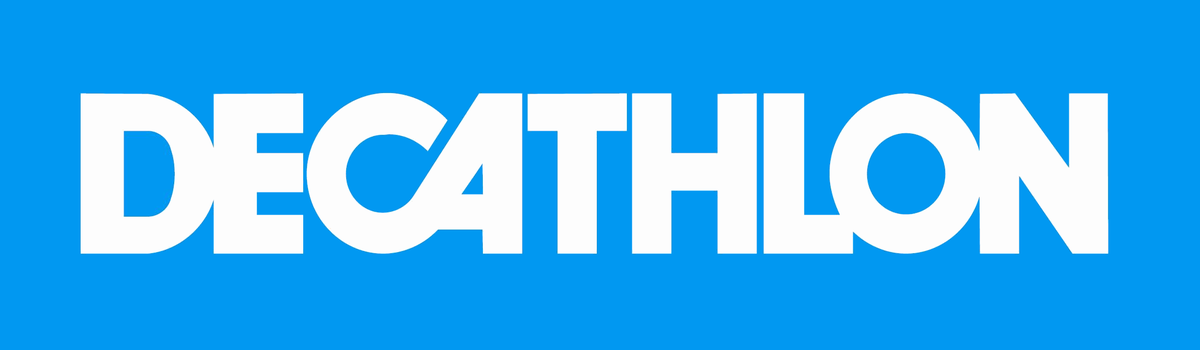 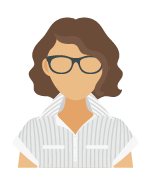 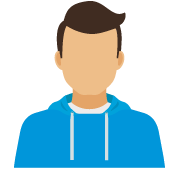 13%
aff. 203
12%
aff. 166
11%
aff. 166
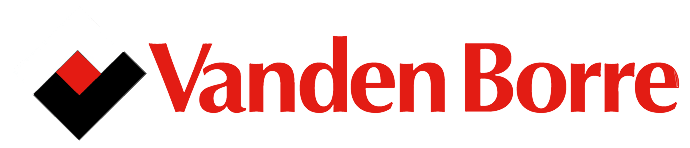 18%
aff. 194
3%
aff. 265
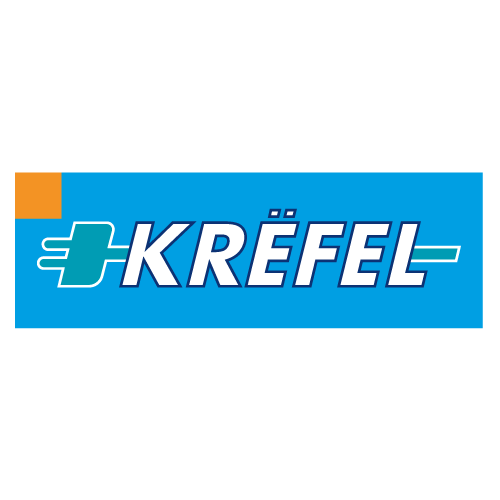 18-34 y.o.
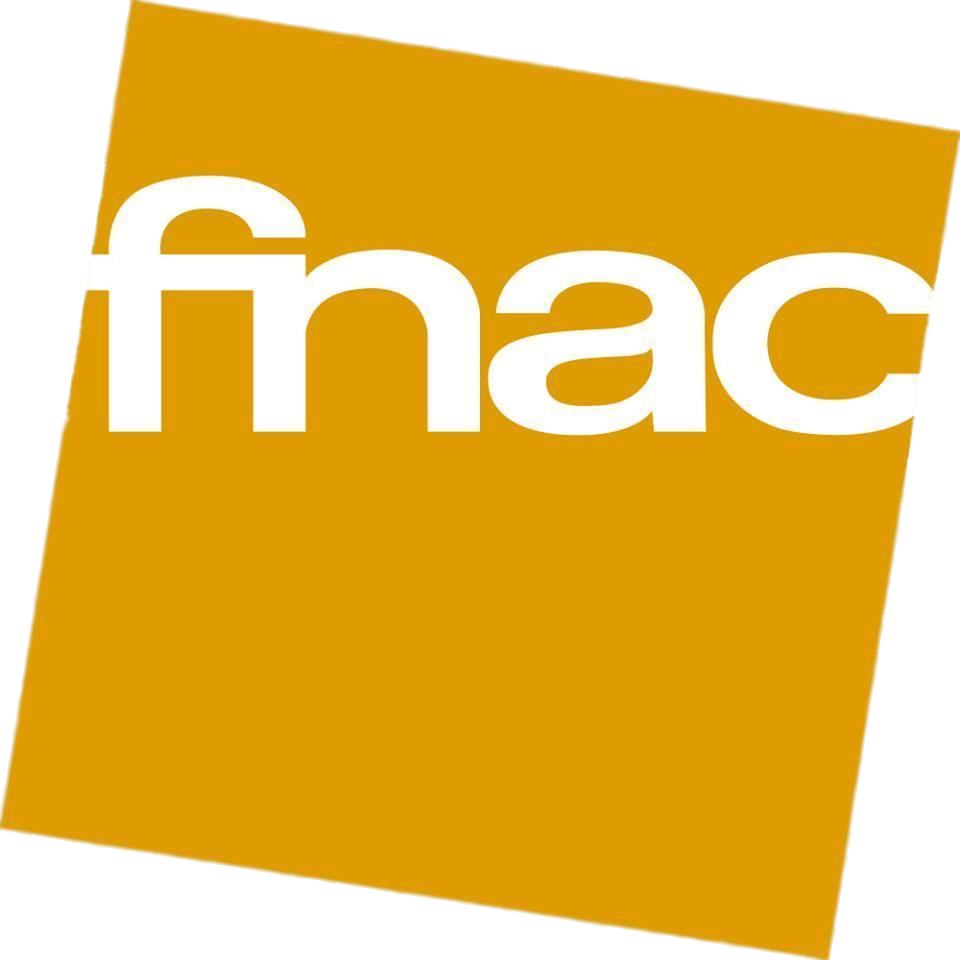 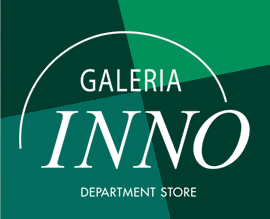 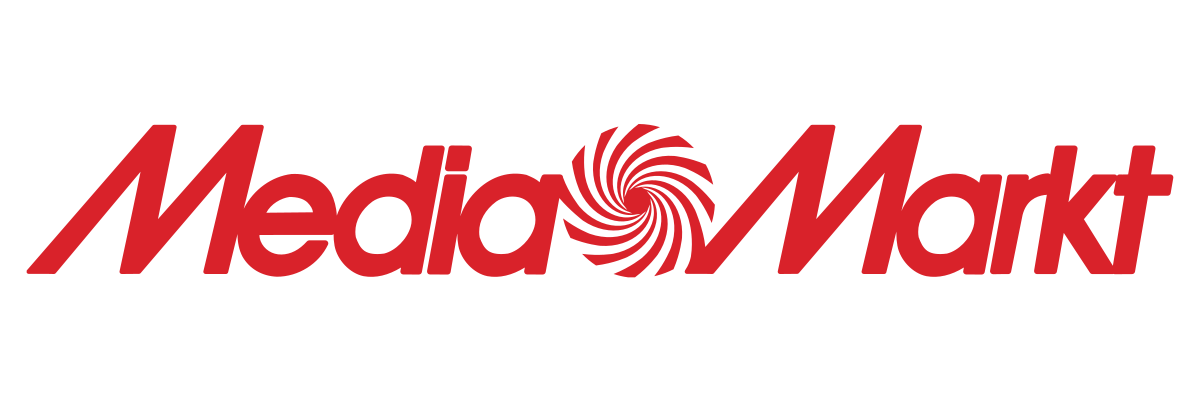 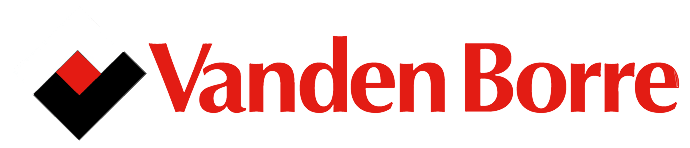 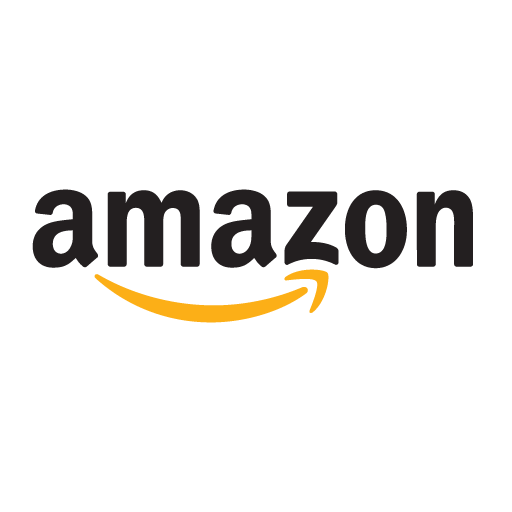 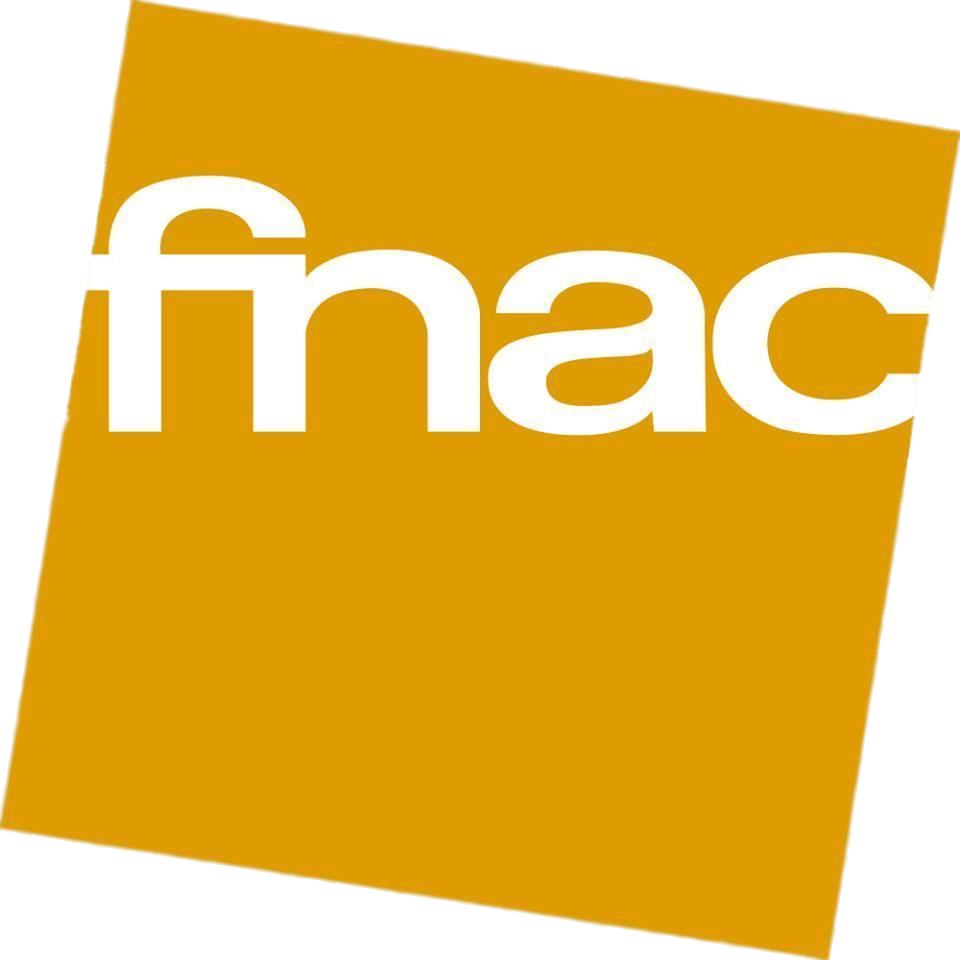 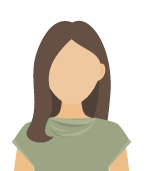 2%
aff. 129
19%
aff. 113
5%
aff. 113
9%
aff. 118
5%
aff. 143
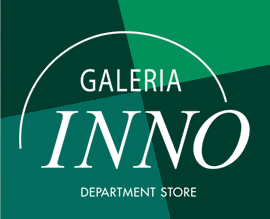 35-49 y.o.
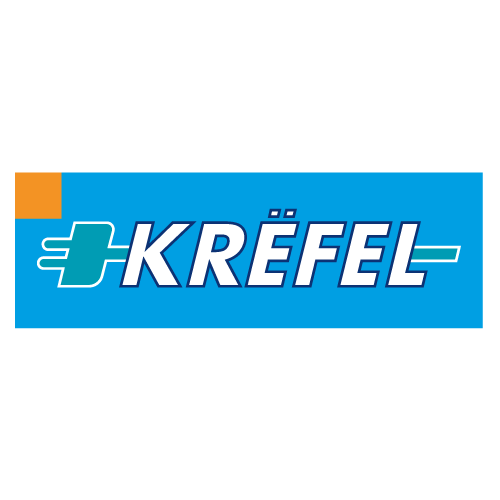 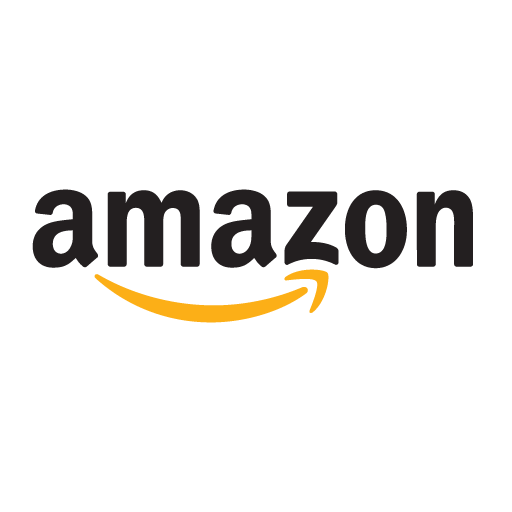 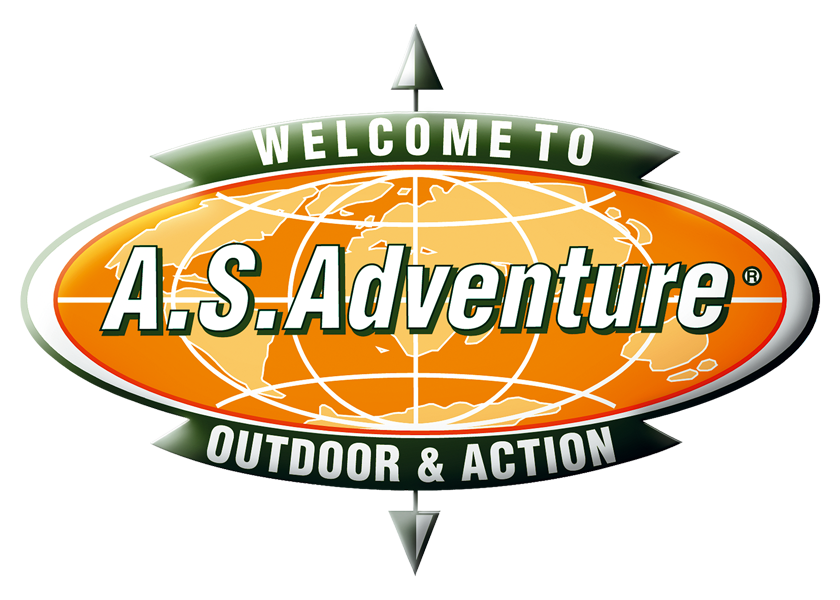 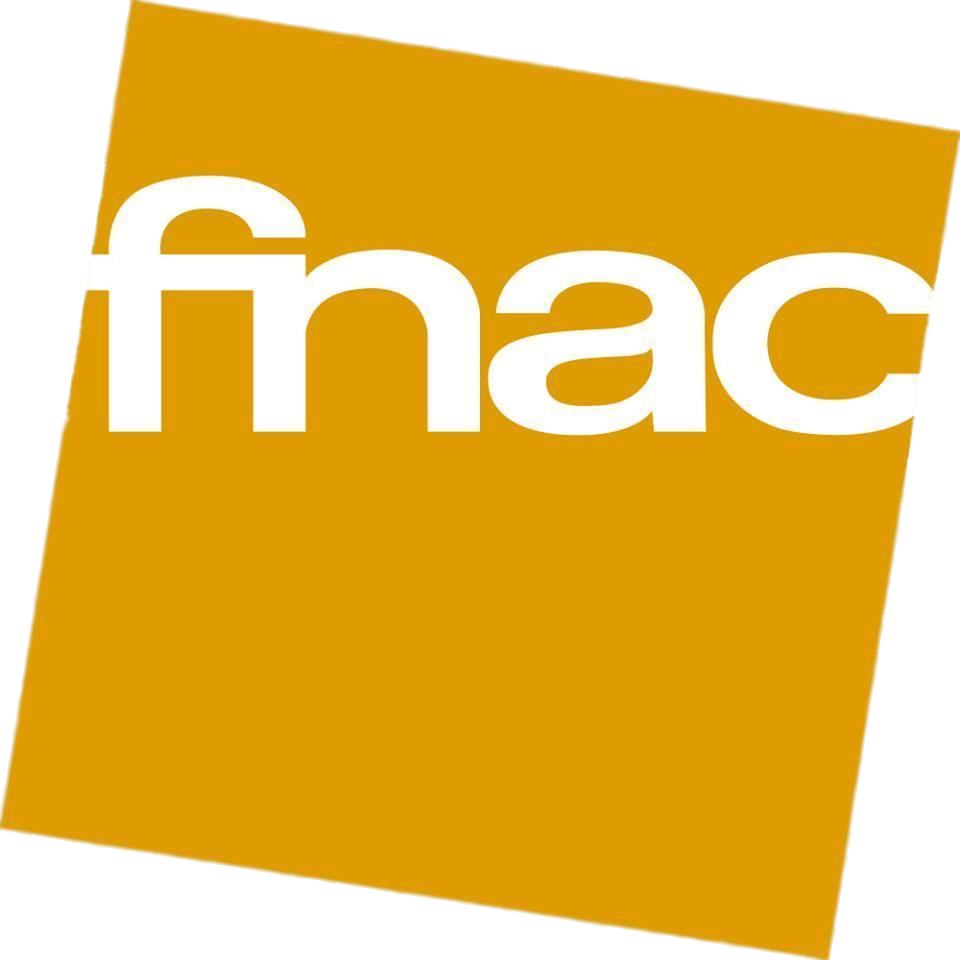 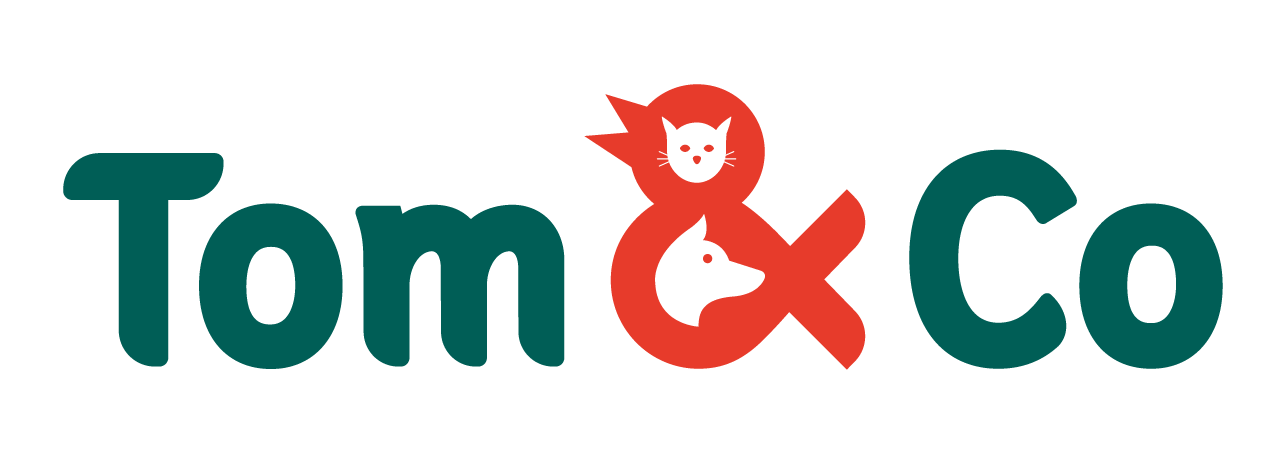 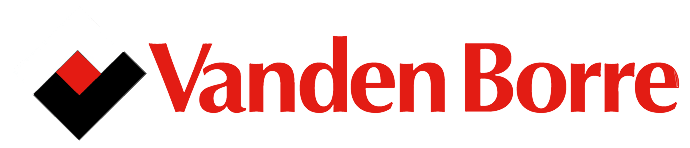 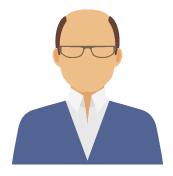 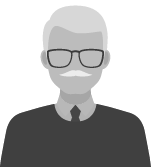 5%
aff. 104
6%
aff. 76
12%
aff. 72
3%
aff. 84
5%
aff. 119
+ 50 y.o.
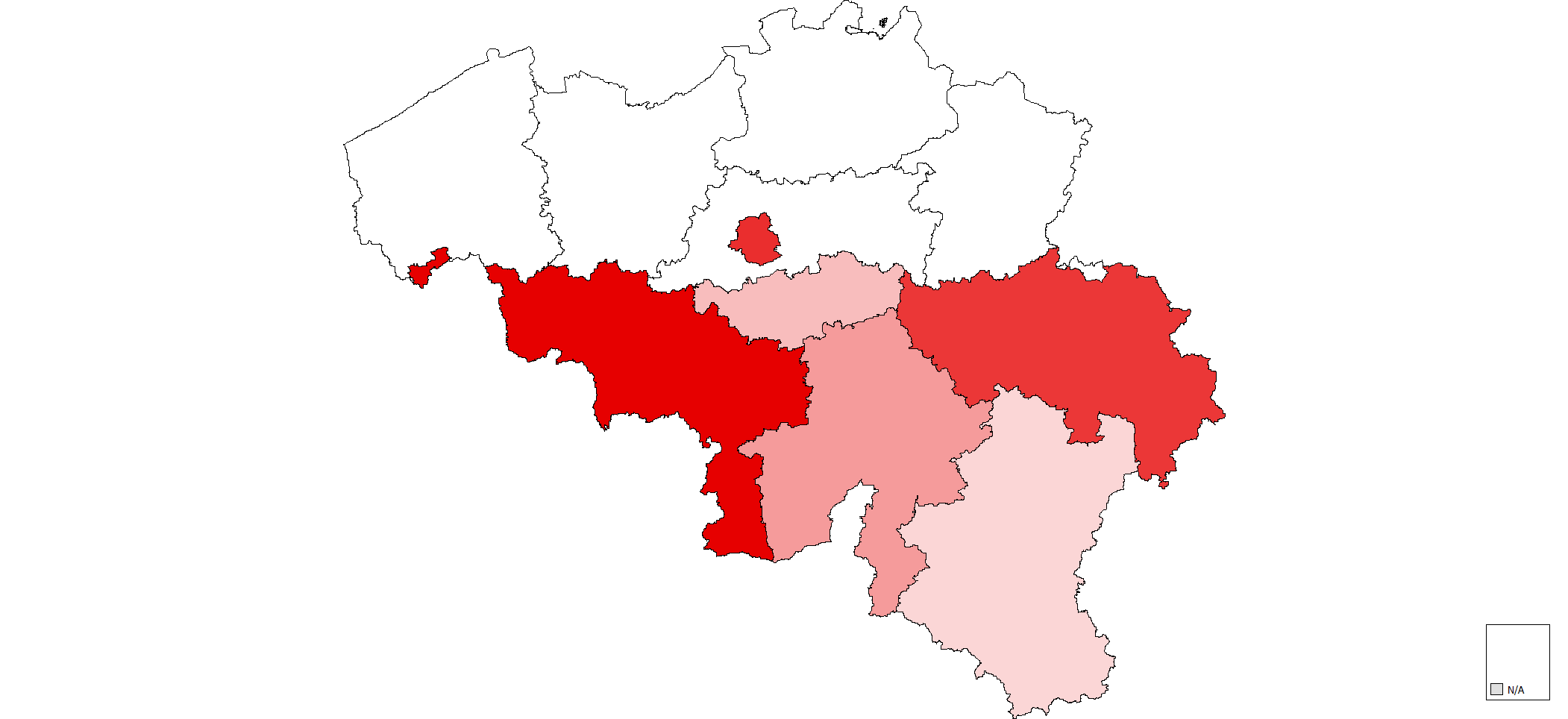 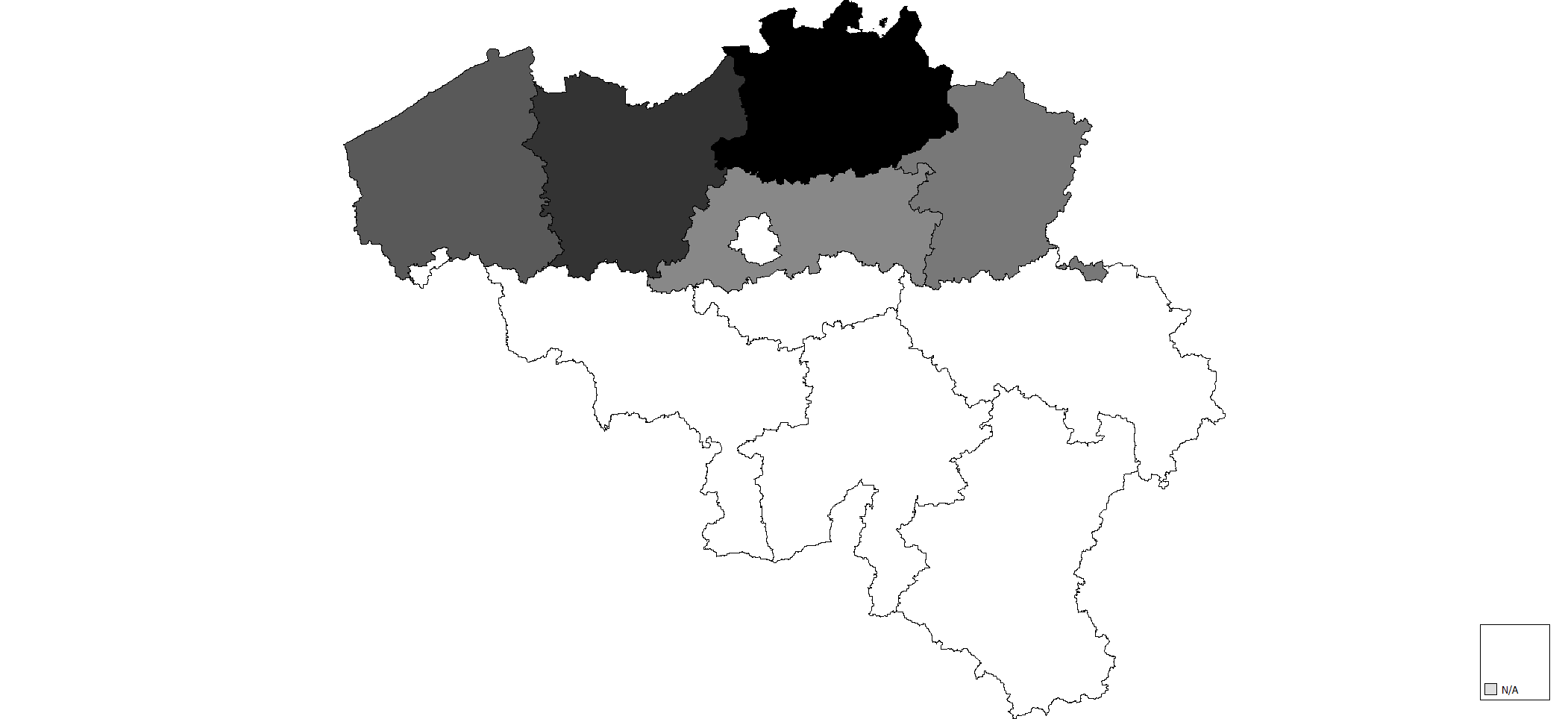 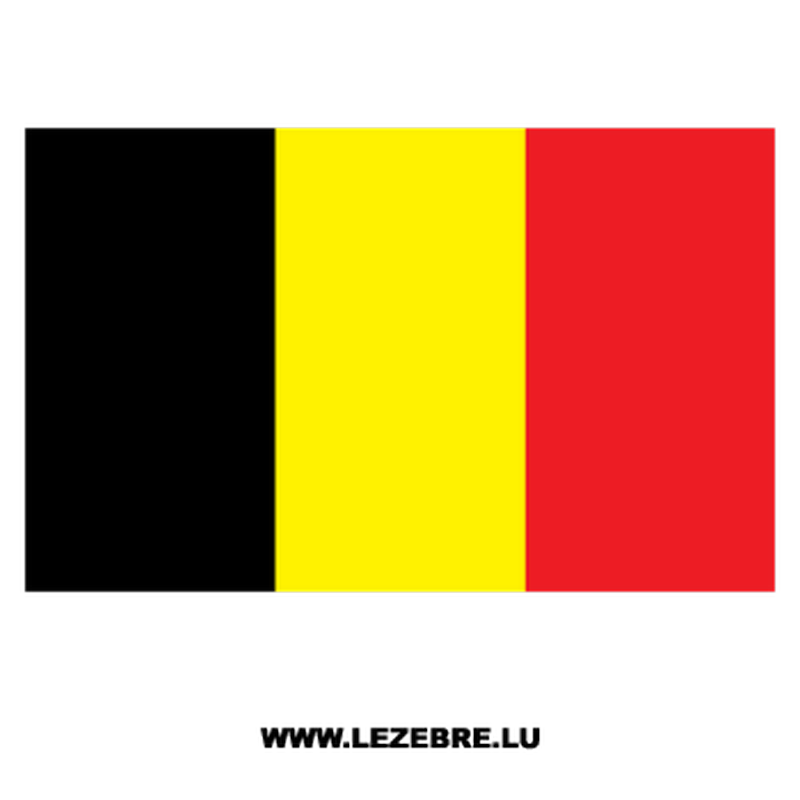 RETAILERS WILL FACE TOUGH TIMES BUT HAVE TO BE PREPARED
BASIC NEEDS DURING CONFINEMENT?
NEARLY 6 OUT OF 10 WANTED TO REVAMP THEIR DECO
WELL-EQUIPPED
1 OUT 2 WANTED TO BUY HOUSEHOLD APPLIANCES
Besides food & essential products, think media, cultural products & services in a “home sweet home” configuration
And again, spendings in decoration will have to wait till after the lockdown and the evolution of the financial solution for 1 out of 2 intentionalists
Most Belgians are well-equipped regarding tech products. Intentionalists postponed their purchases massively but few are really missing new tech products
But 1 out of 2 intentionalists have seen this resolution melting during the lockdown
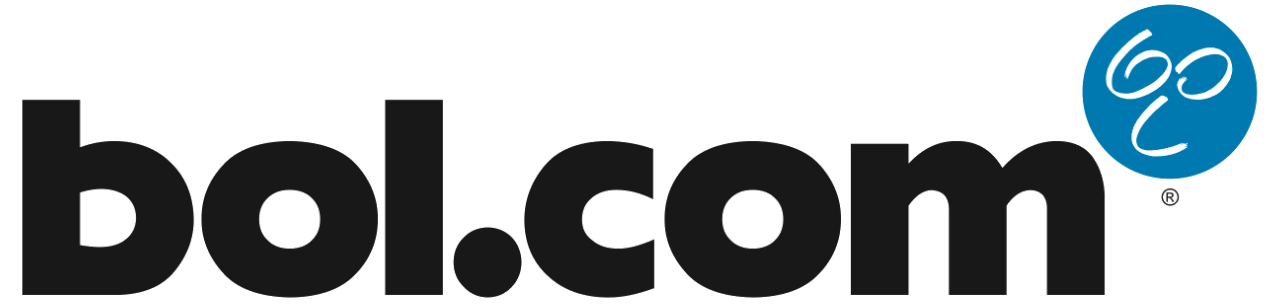 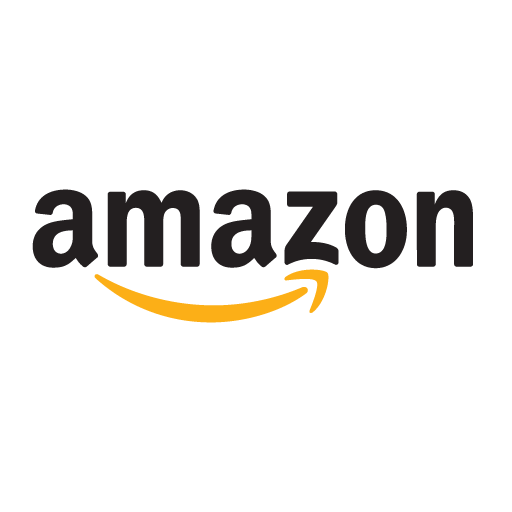 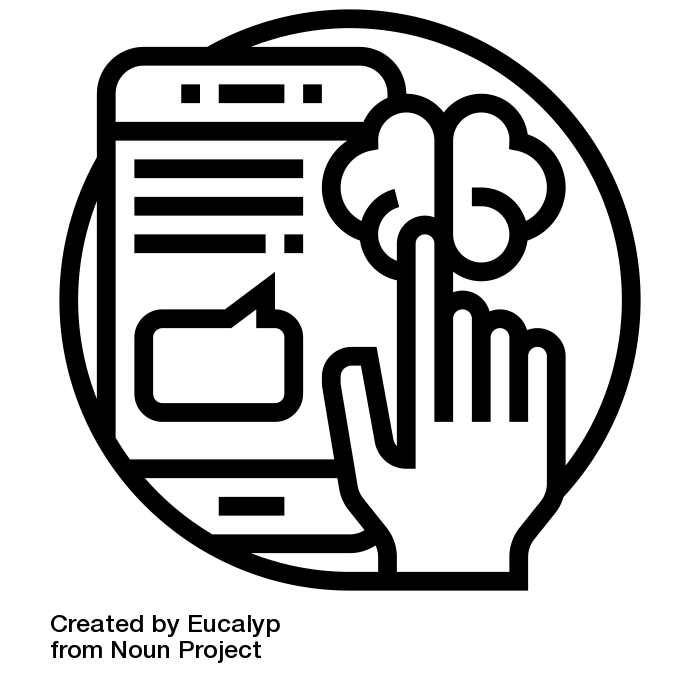 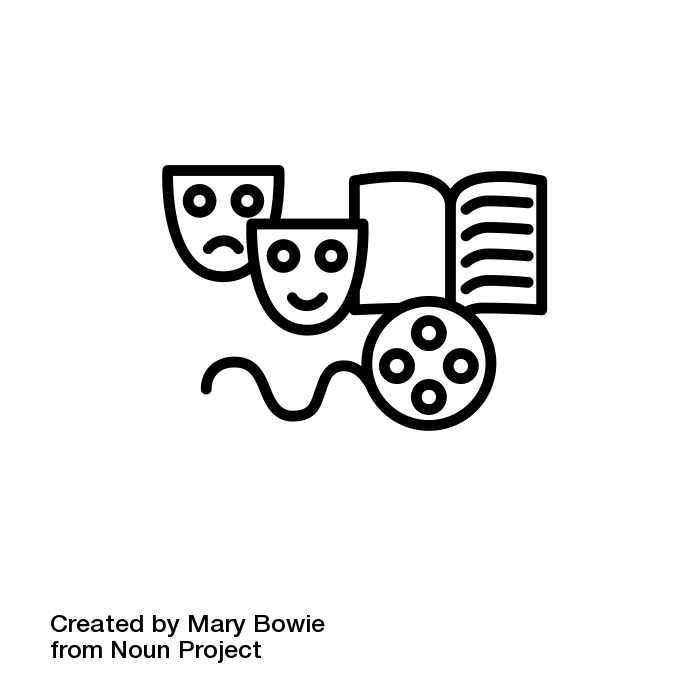 MOST USEFUL NON-FOOD RETAILERS:
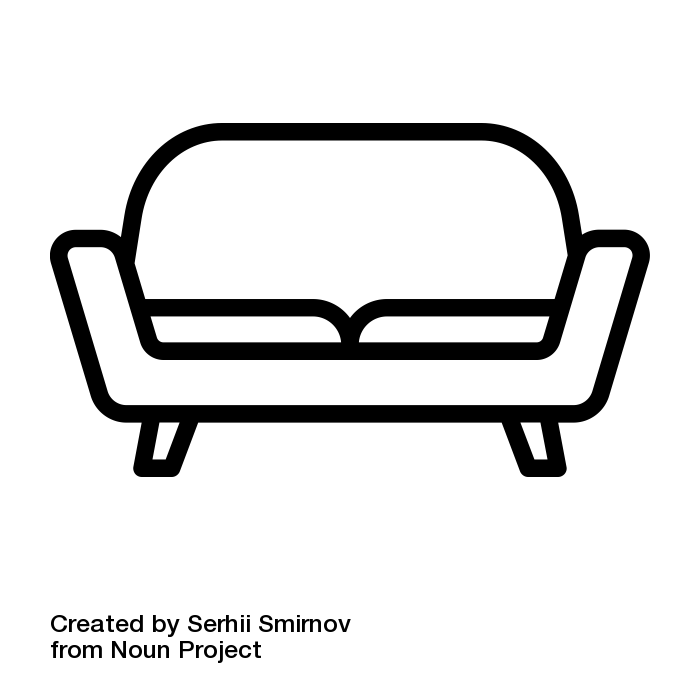 1
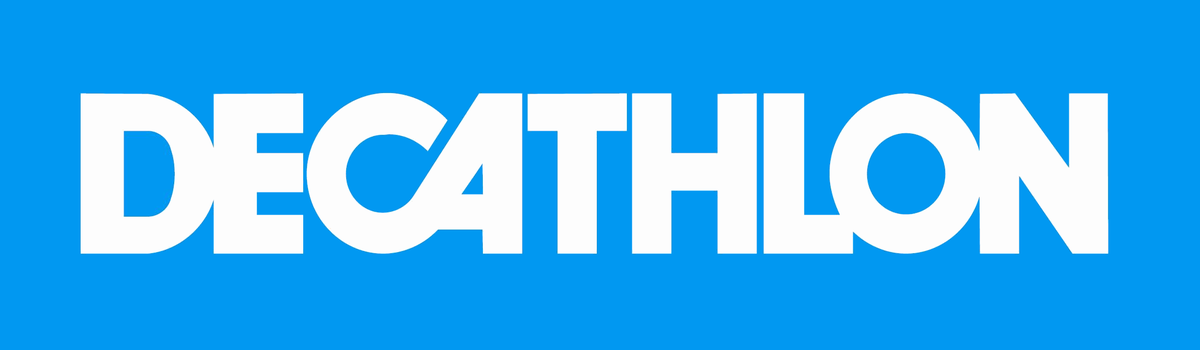 2
3
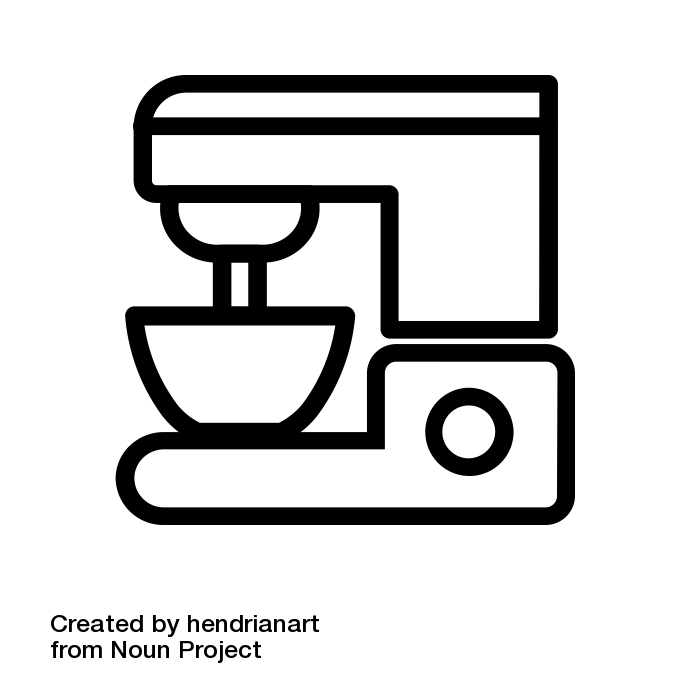 POST-LOCKDOWN ASPIRATIONS: NORMALITY, FRAMILY AND A GOOD MEAL
What will you do once the lockdown is over?
63%
44%
67%
meet my relatives
go to the restaurant
return to a normal life
LAST TIP FOR TRAVEL SECTOR: MONITOR ONLINE INTENTION & HUNGER FOR ESCAPE
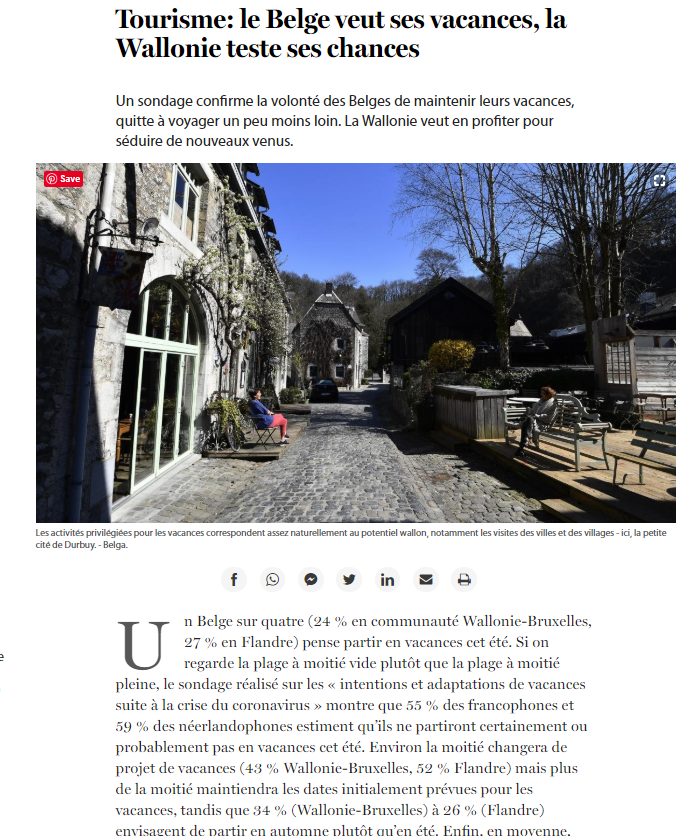 55% POSTPONE TRAVEL PLANS
YOUNG ADULTS ARE READY TO BOOK
BOOMERS MORE LIKELY TO POSTPONE TRAVEL PLANS
8 out of 10 travel intentionalists have postponed their plans to purchase transport & travel accommodations. But nearly 
1 out of 10 (9%) has discovered a new travel site during the lockdown
75% of 18-34 y.o. had plans buying transport or travel accommodation before the lockdown. 78% have already postponed these plans. Nearly 1 out of 5 (18%) has discovered a new travel site during the lockdown
68% of people aged 65+ had plans to purchase transport/travel accommodations before the lockdown. 85% postponed their plans till the situation recovered. Younger Boomers (50-64 y.o.) seem even more worried: 87% postponed
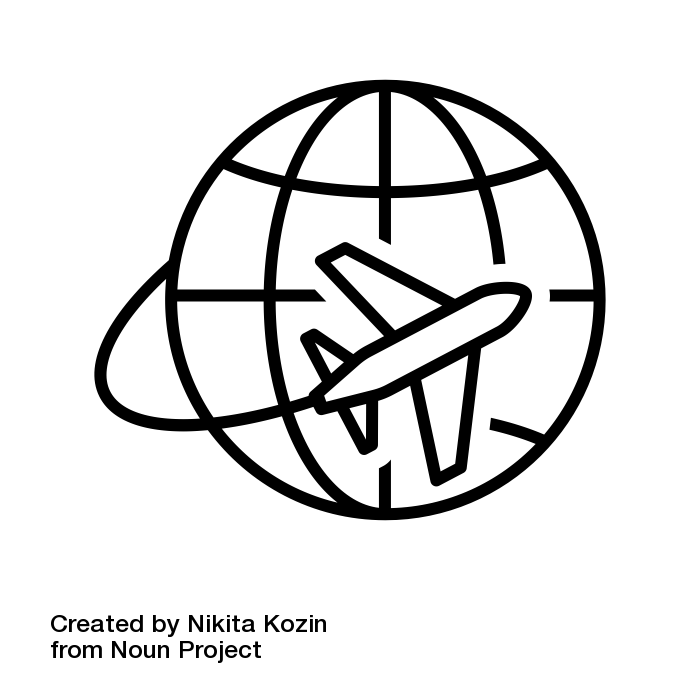 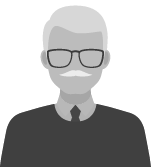 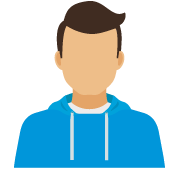 Belgians want their holidays
1 OUT OF 4 BELGIAN IS THINKING OF GOING ON VACATHION THIS SUMMER
(Le Soir 05/05/2020)
After a few days of lockdown, do you miss the following products or services? On a scale from 1 to 10, what purchases have you postponed pending the end of lockdown? (1-postponed nothing; 10-postponed every purchase  scores 7-10 grouped)
CONTACT


vanessa.sanctorum@havasmg.com
Brussels